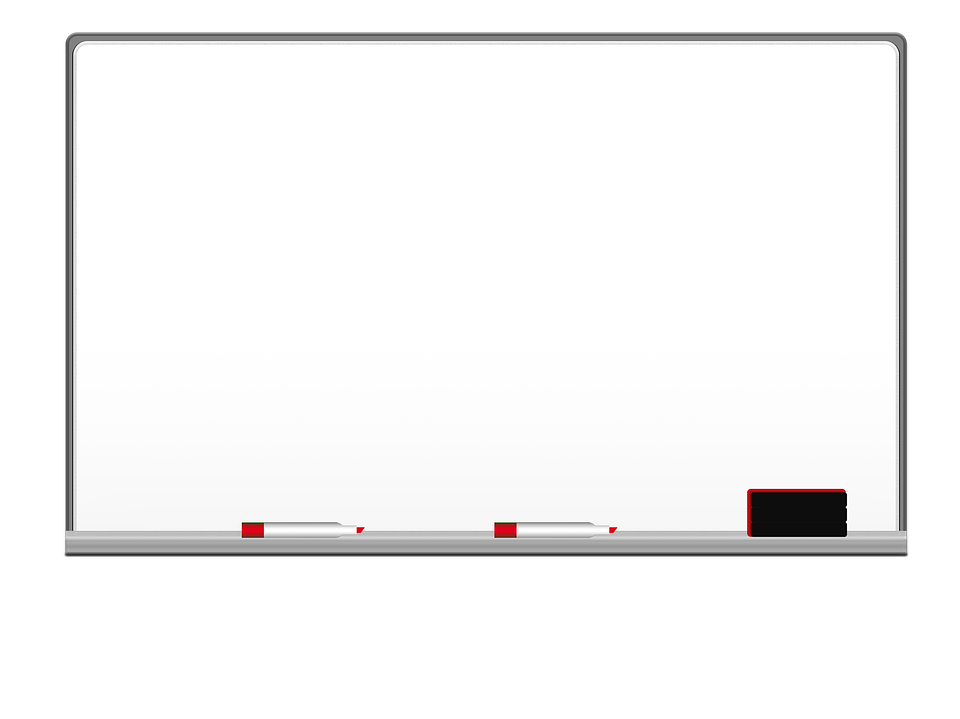 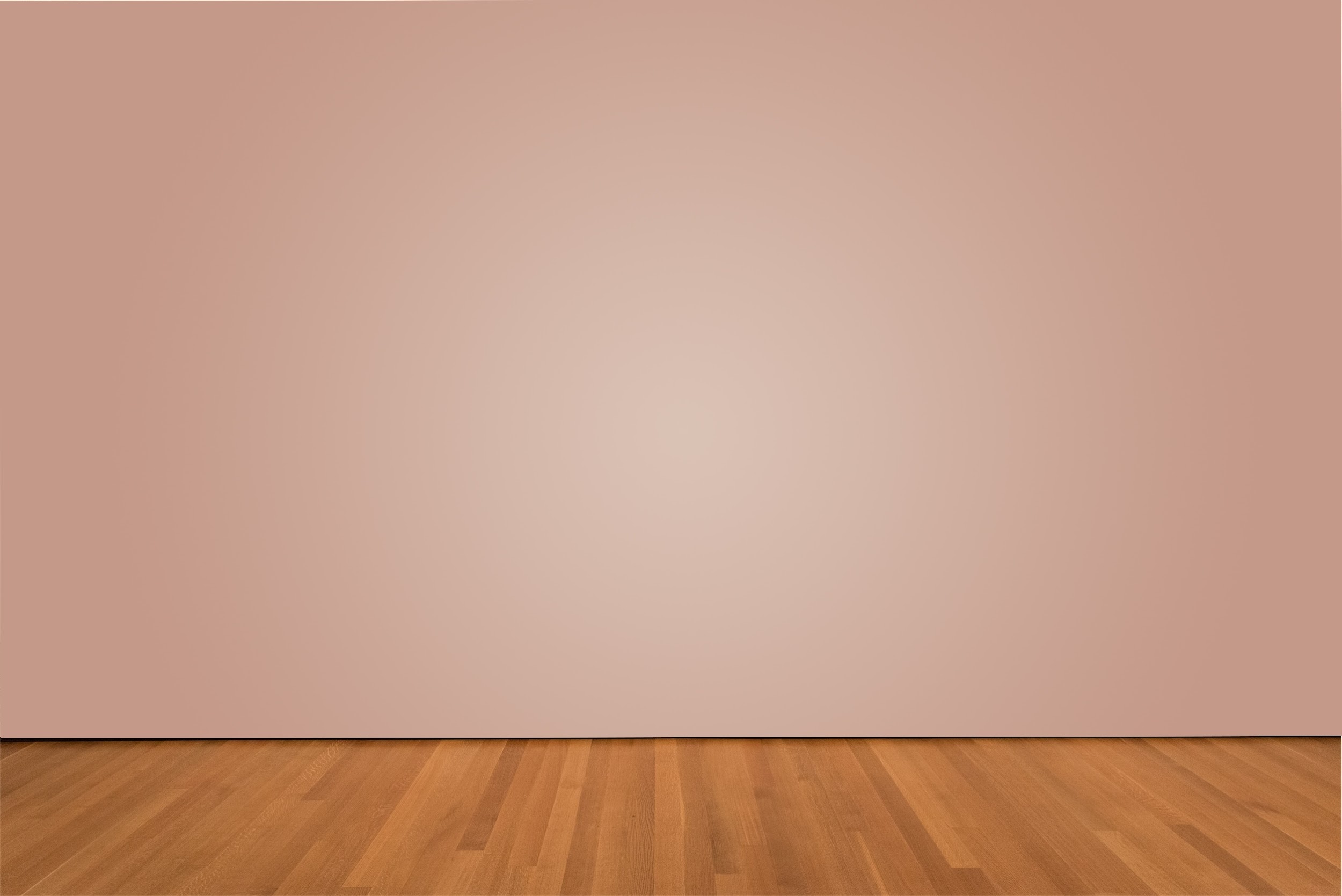 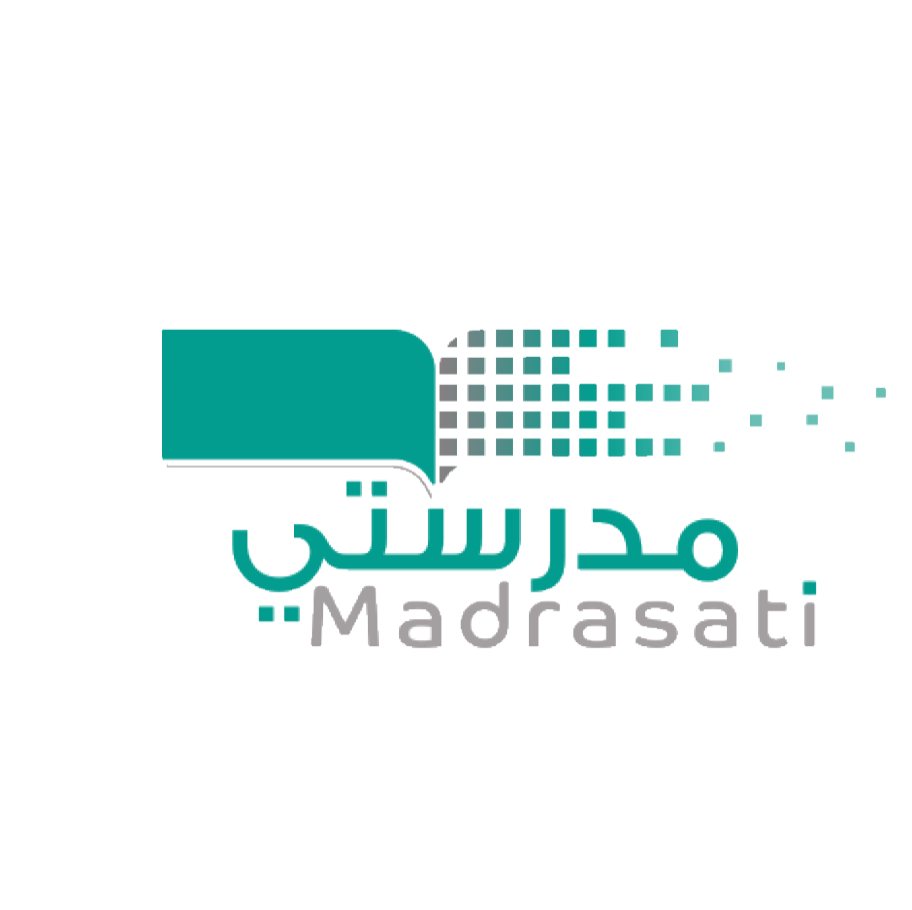 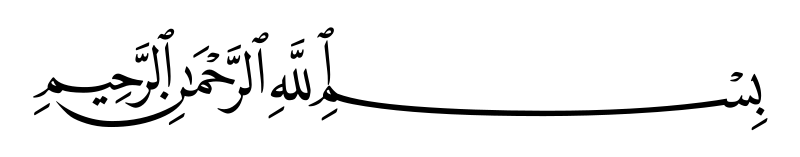 التاريخ :
/    / 1434
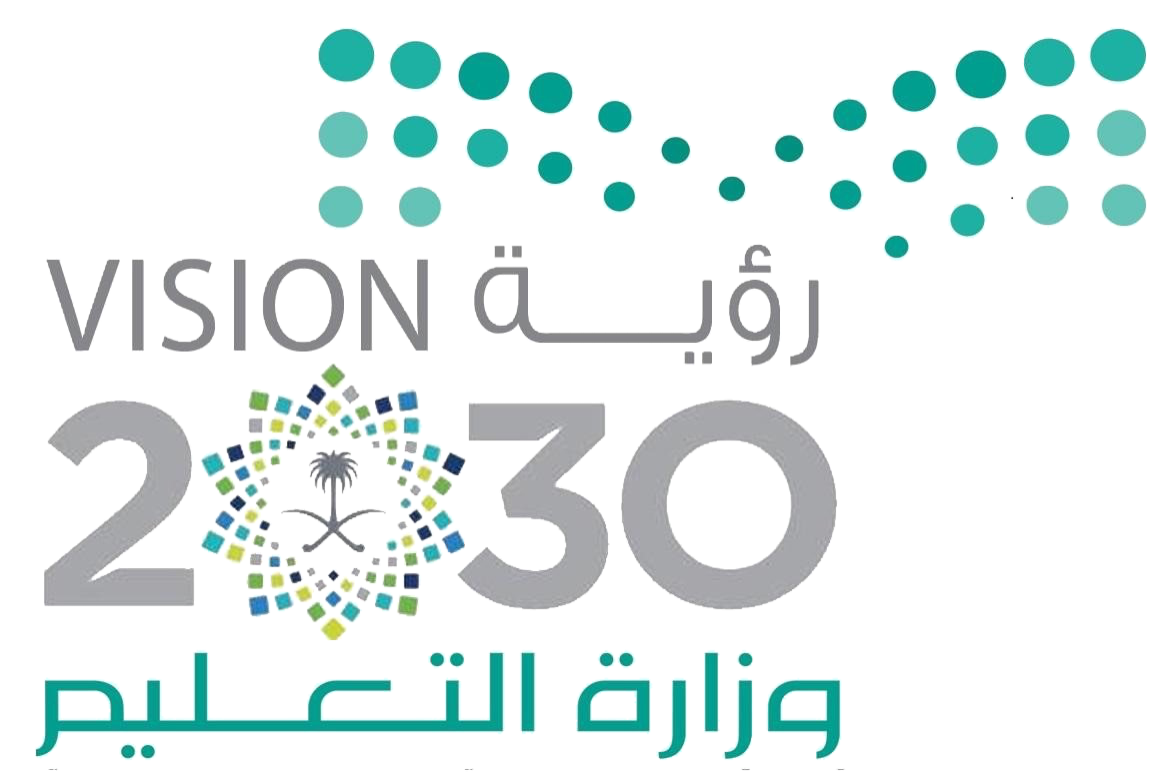 المادة :
علوم
الموضــــــــــــوع :التكيف
الصف :
ثالث
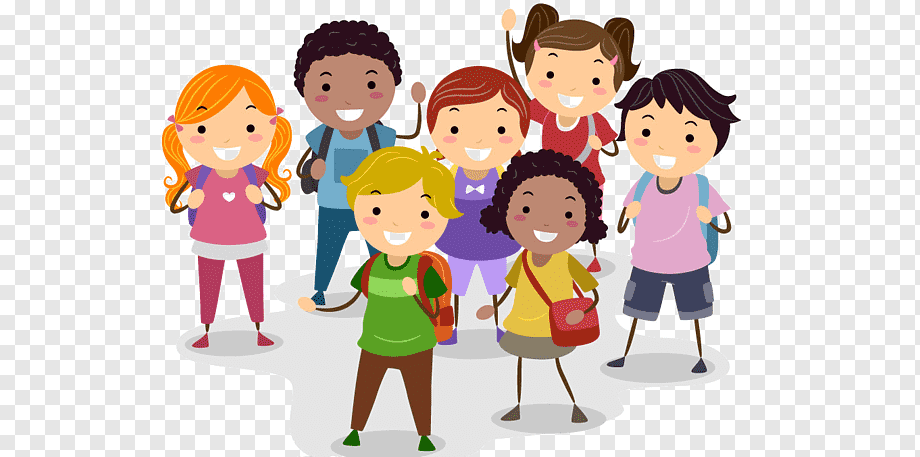 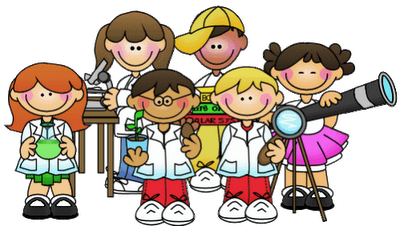 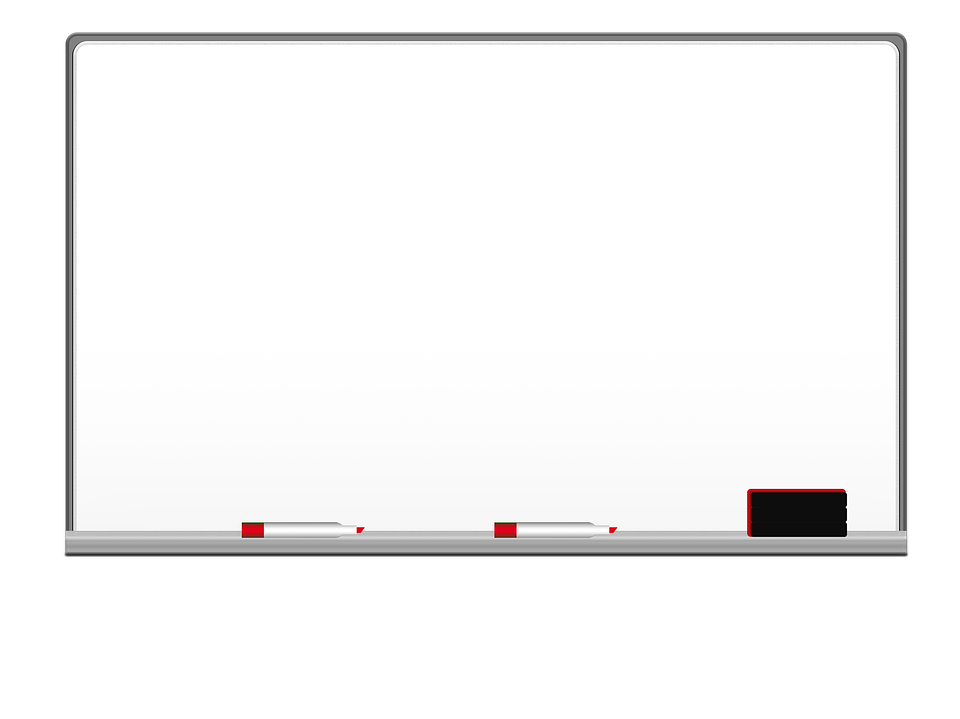 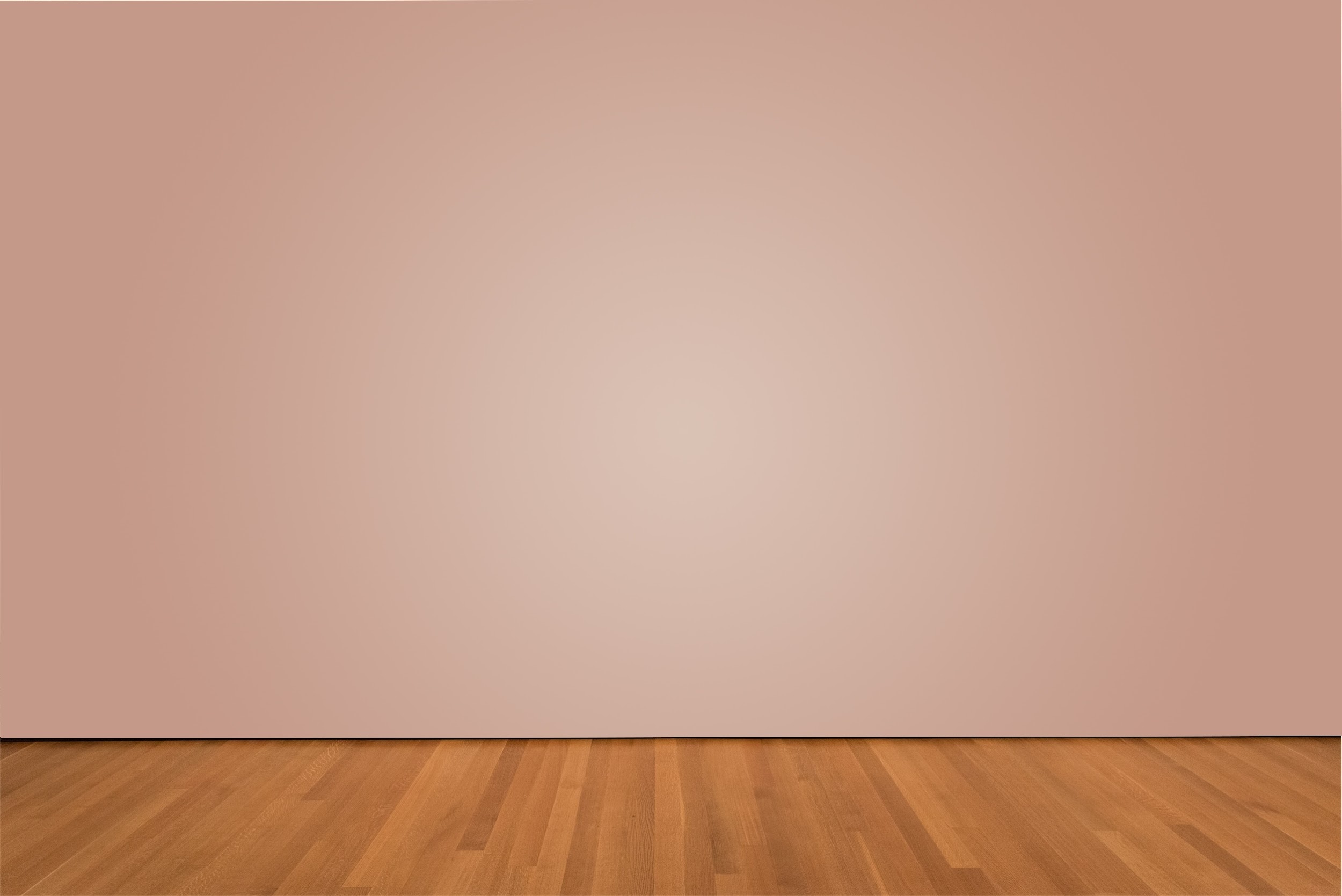 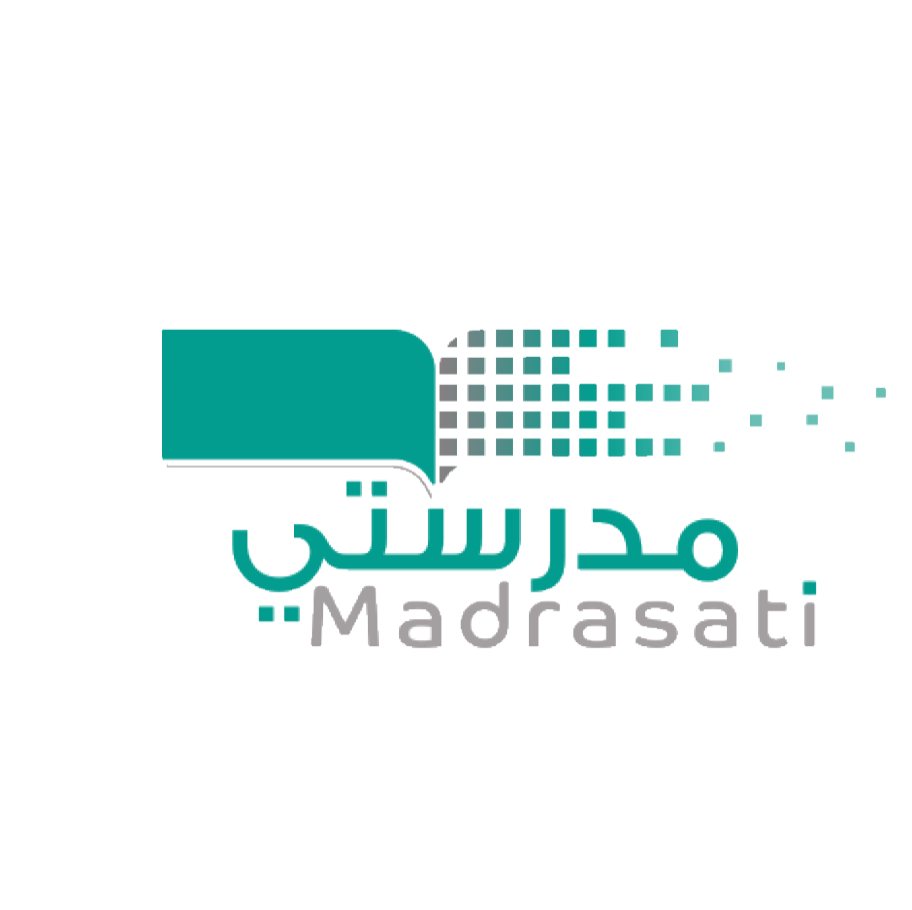 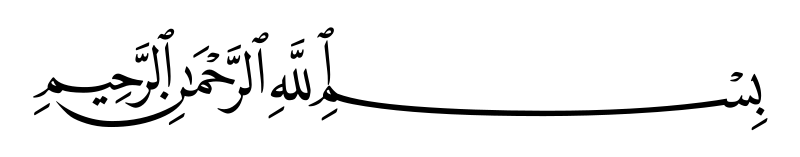 التاريخ :
/    / 1434
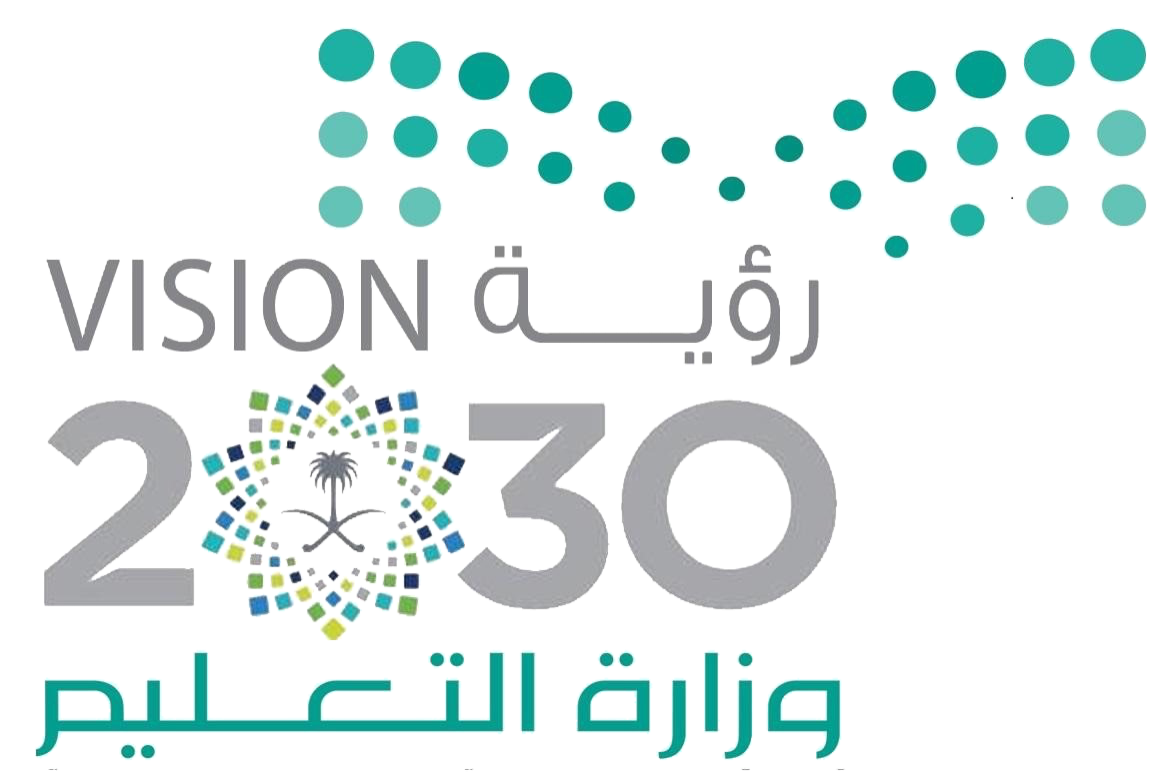 المادة :
علوم
الموضــــــــــــوع :
الصف :
ثالث
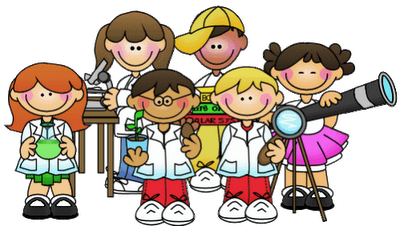 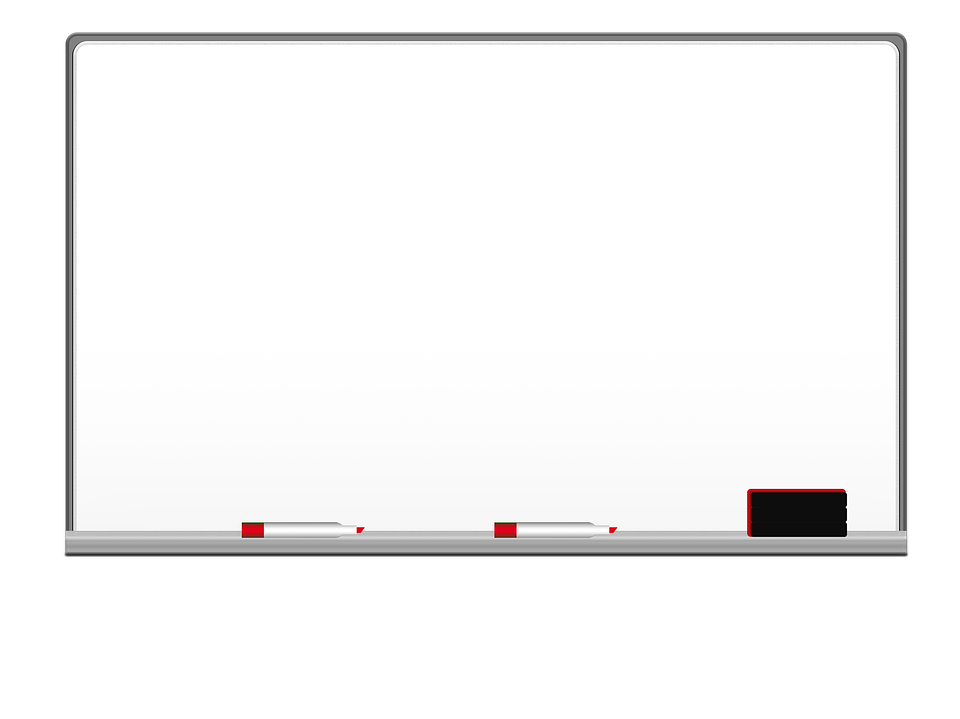 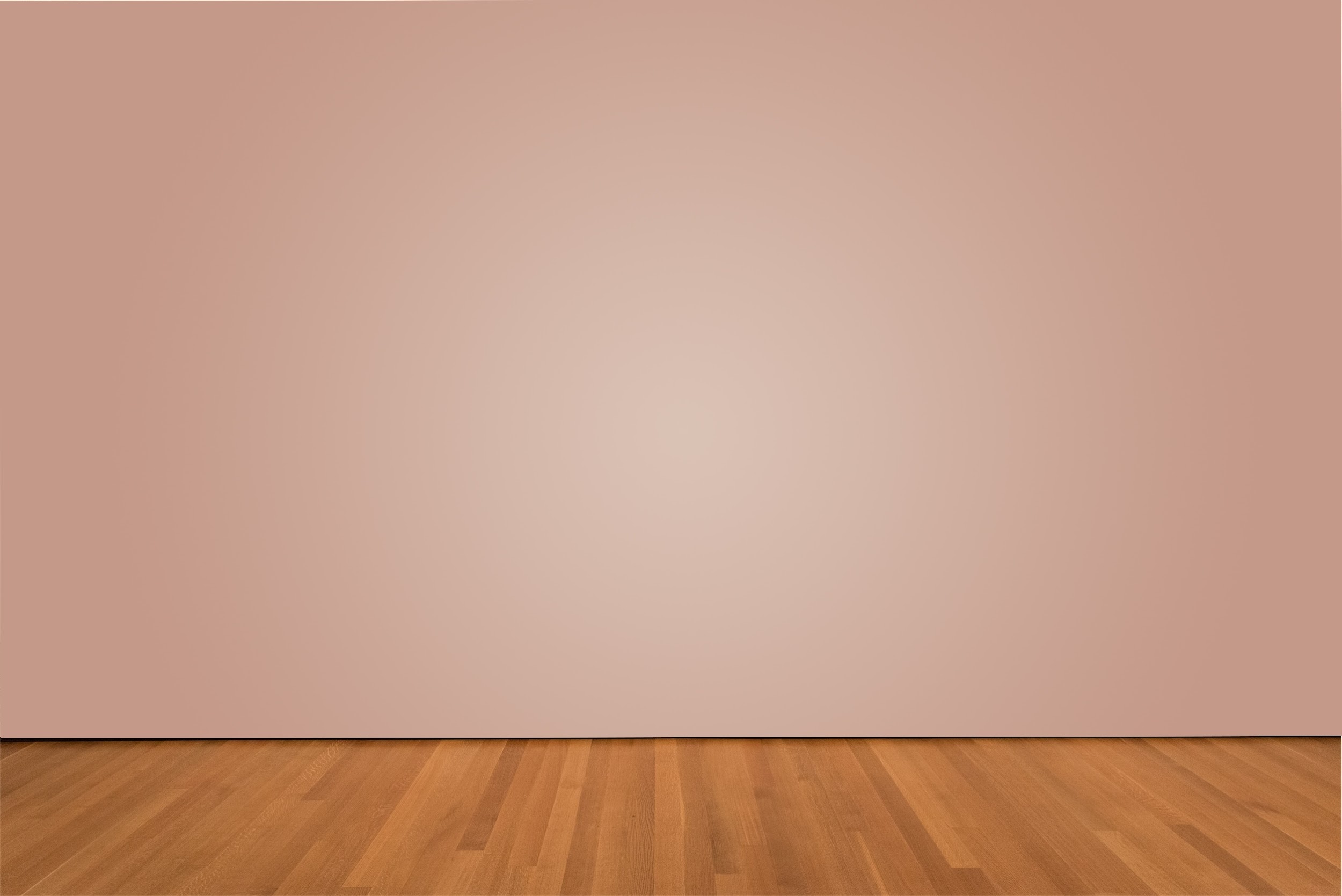 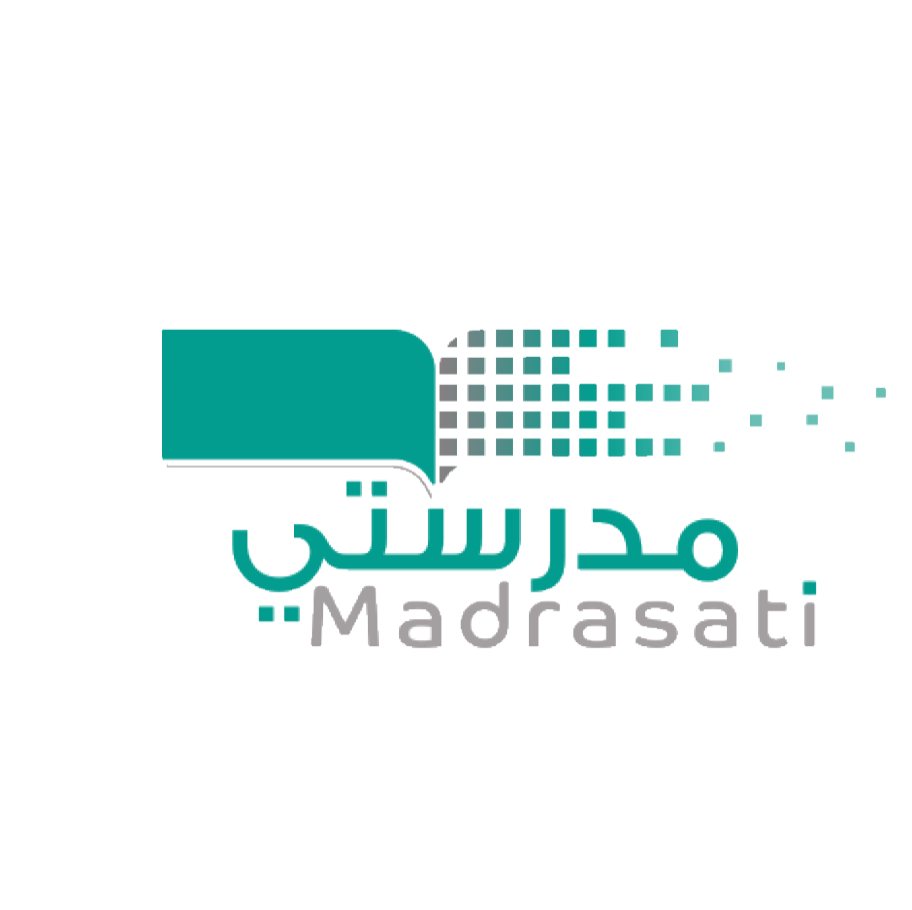 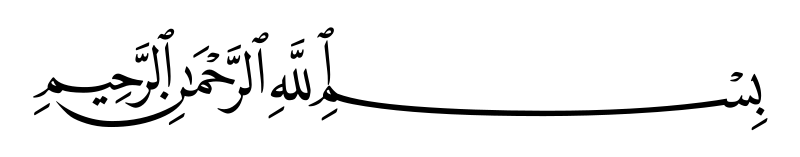 التاريخ :
/    / 1434
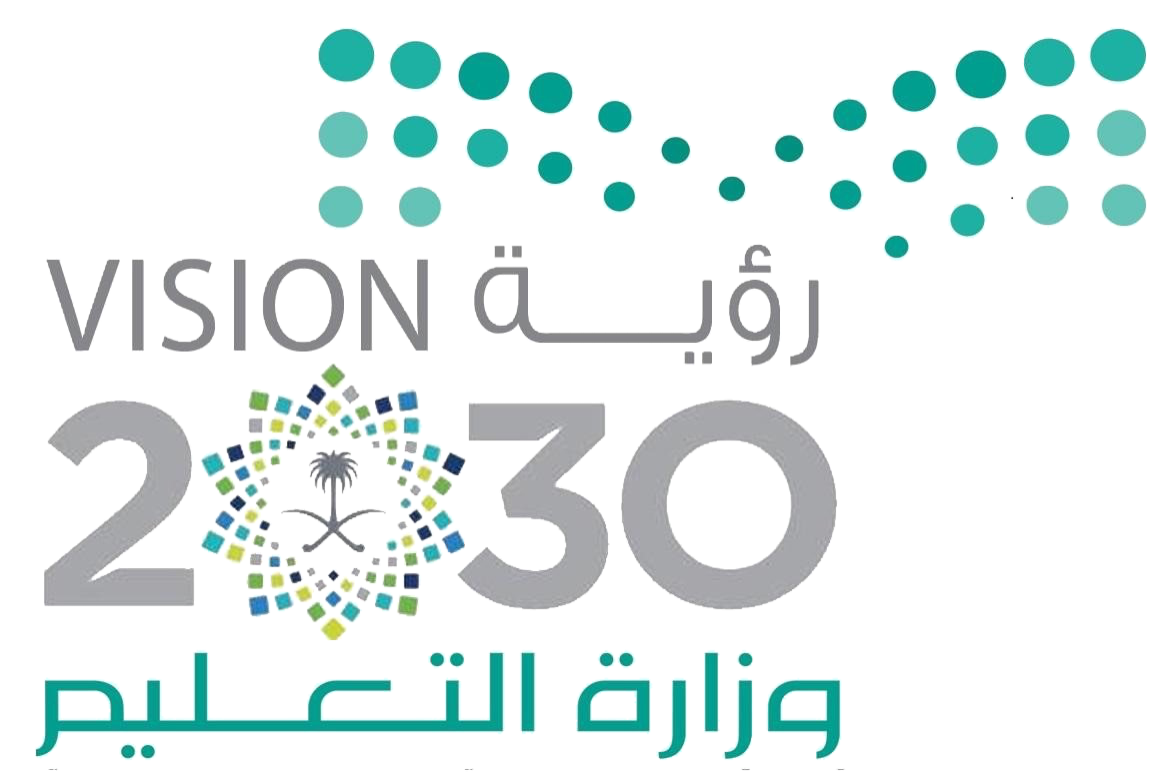 المادة :
علوم
الموضــــــــــــوع :التكيف
الصف :
ثالث
قوانين التعلم عن بعد
كيف أكون مميز؟
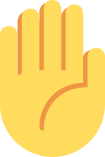 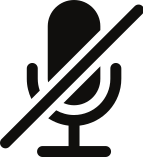 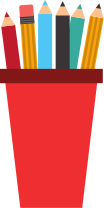 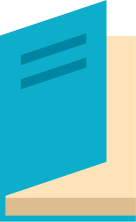 اغلاق
 المايك
رفع اليد
للمشاركة
جهز
أدواتك المدرسية
كتابك 
المدرسي
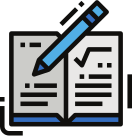 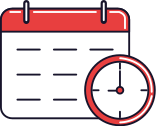 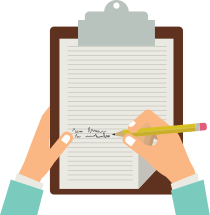 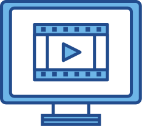 الالتزام 
بوقت الحصة
تسليم الواجب
قبل
تاريخ الاستحقاق
دون ملاحظاتك
المهمه
انتبه جيدا 
للشرح
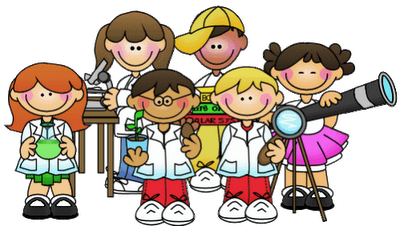 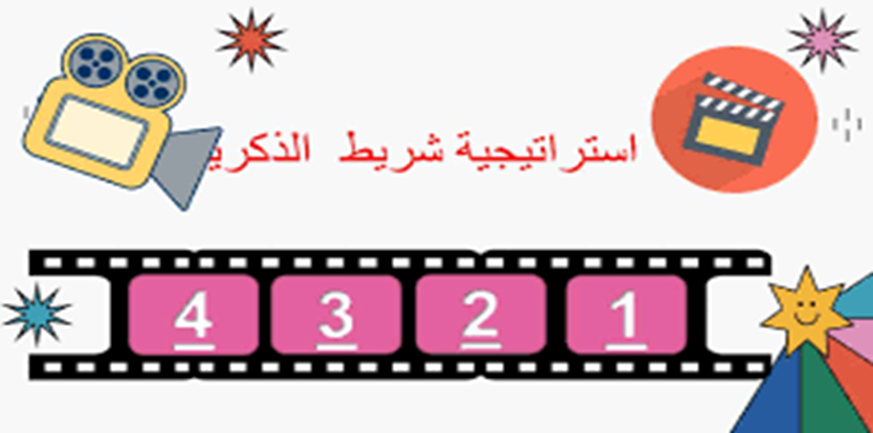 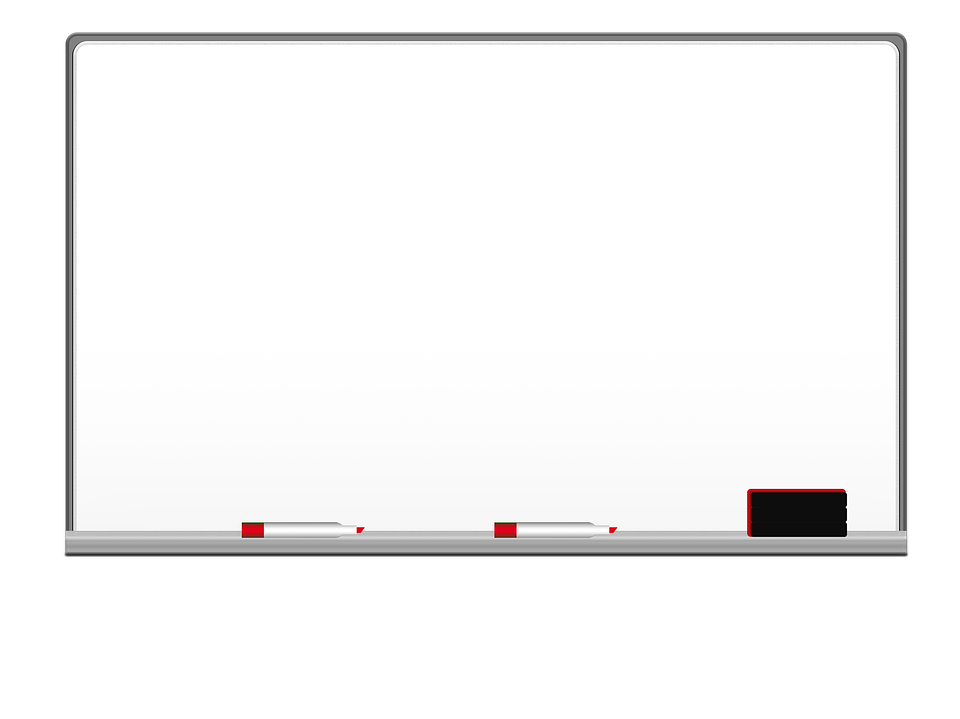 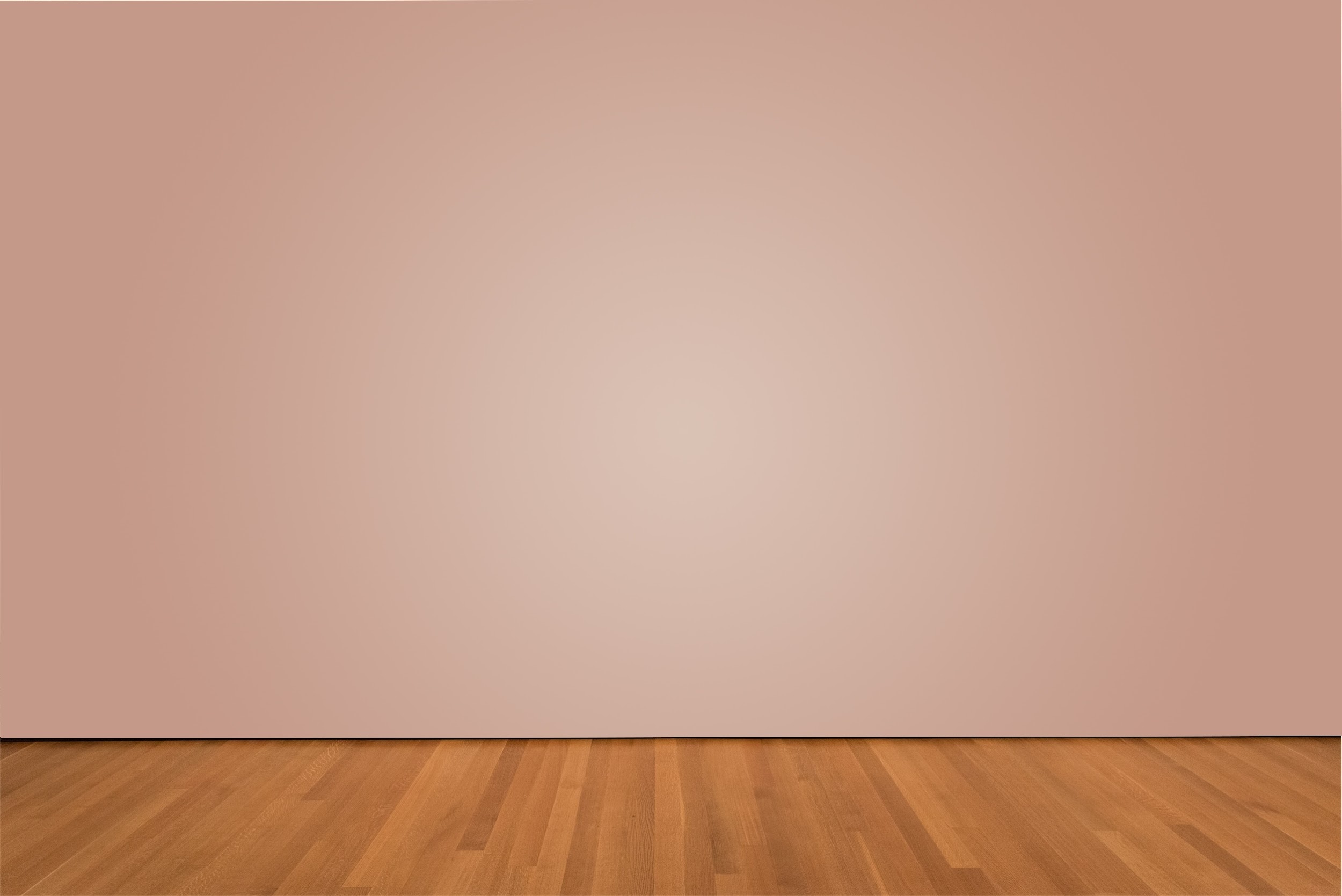 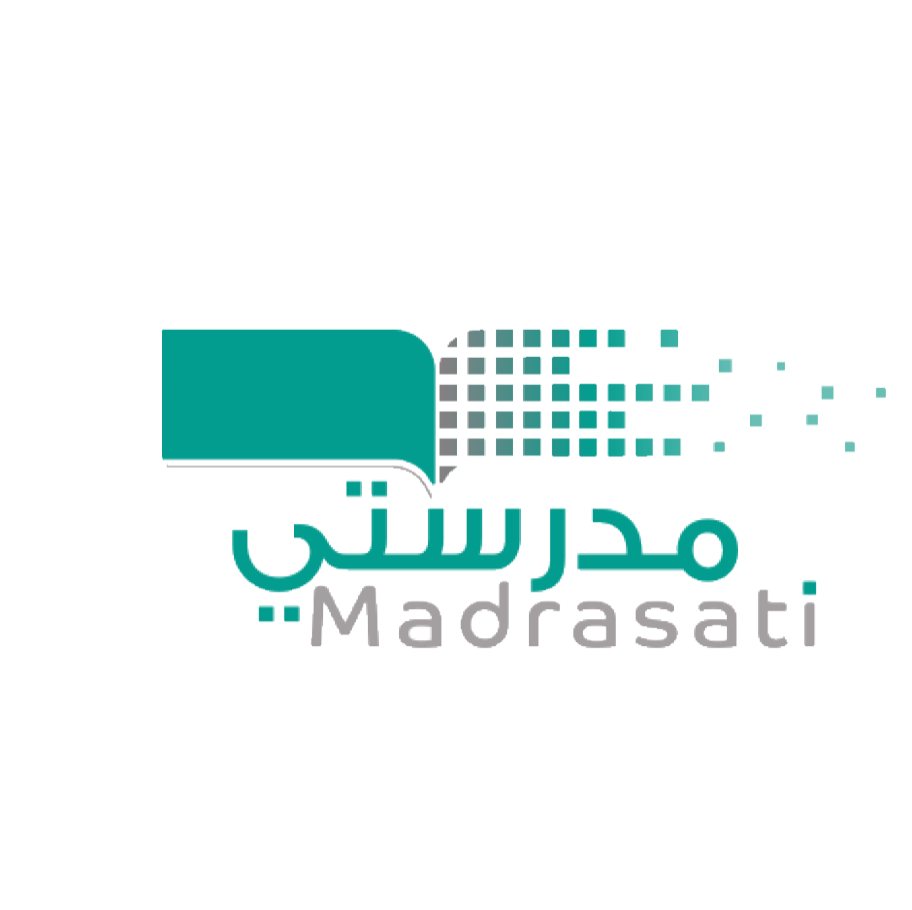 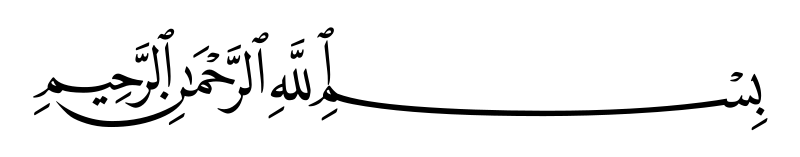 التاريخ :
/    / 1434
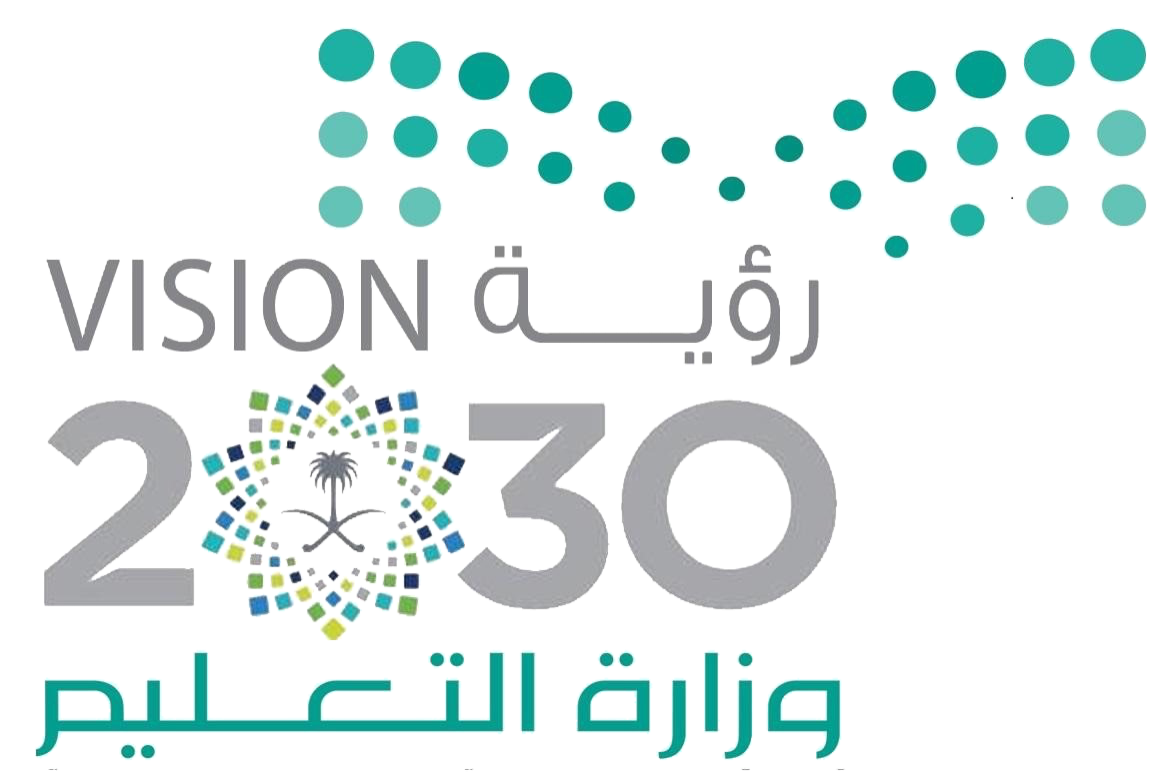 المادة :
علوم
كتاب الطالب
الموضــــــــــــوع :
الصف :
ثالث
عرف النظام البيئي ؟
عرف الموطن ؟
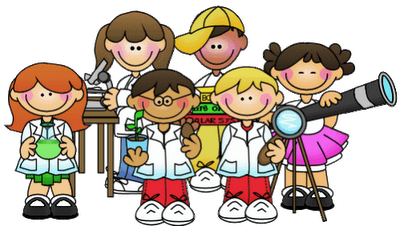 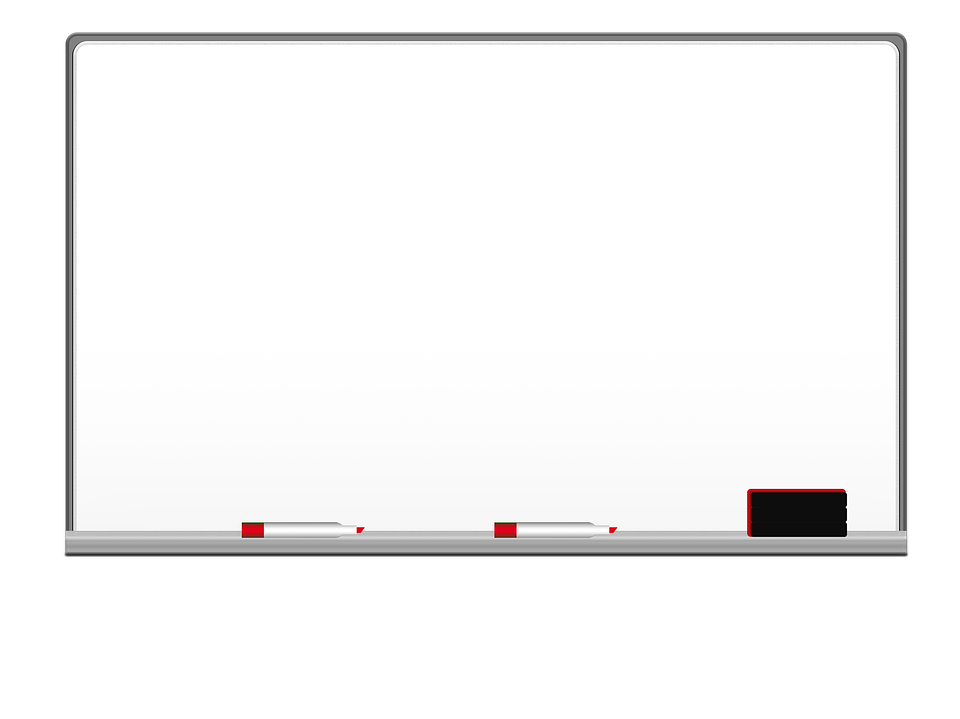 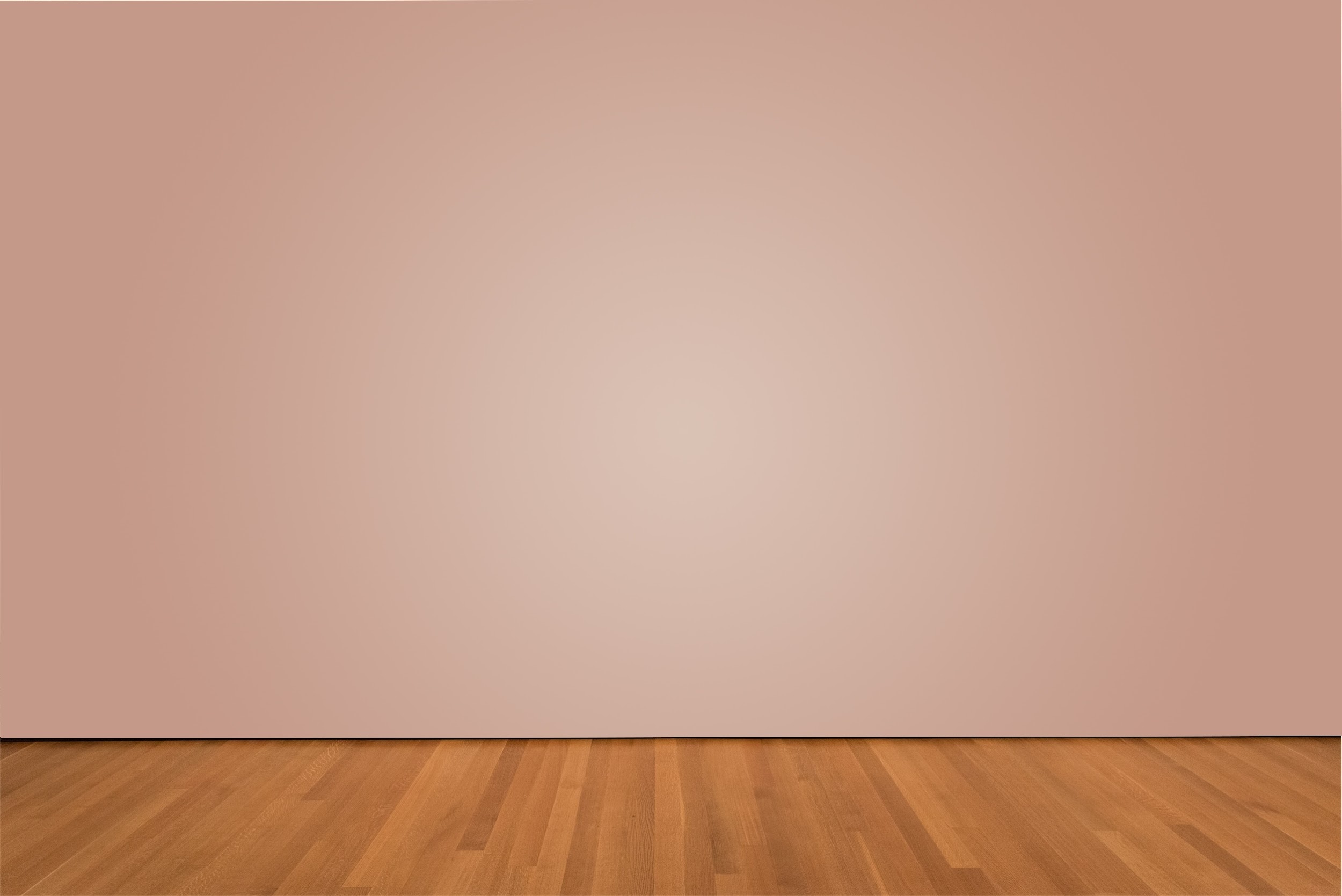 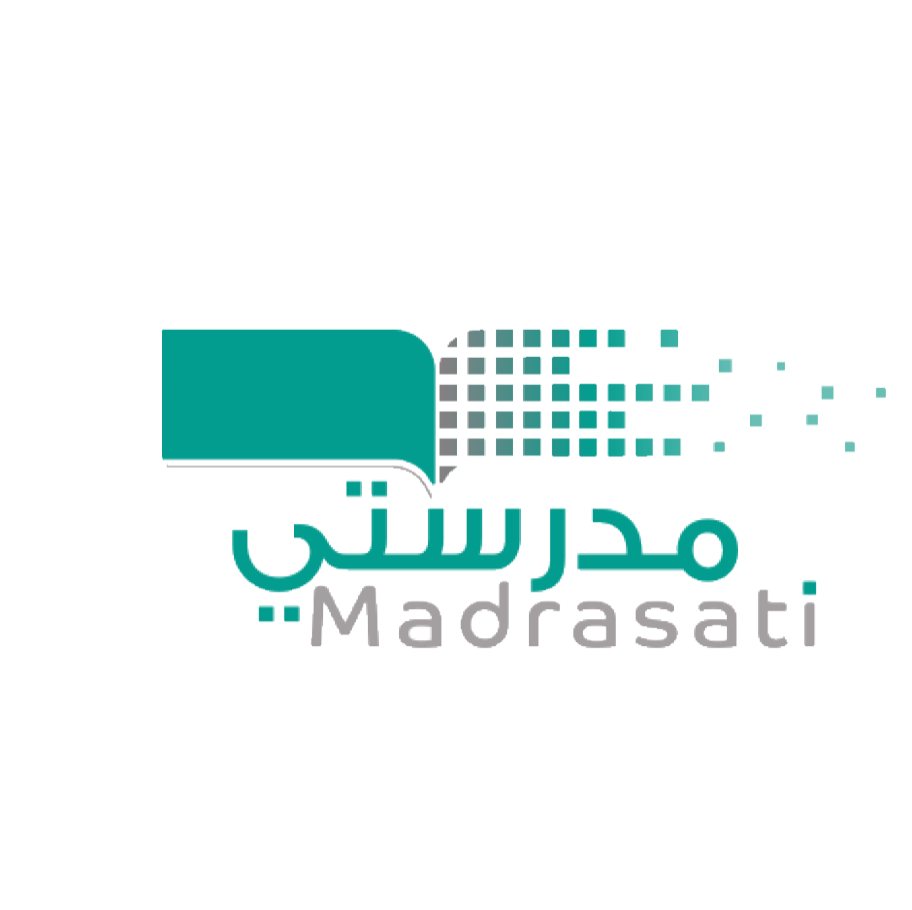 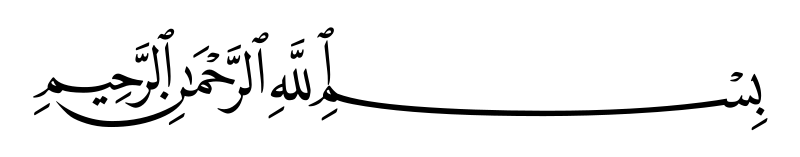 التاريخ :
/    / 1434
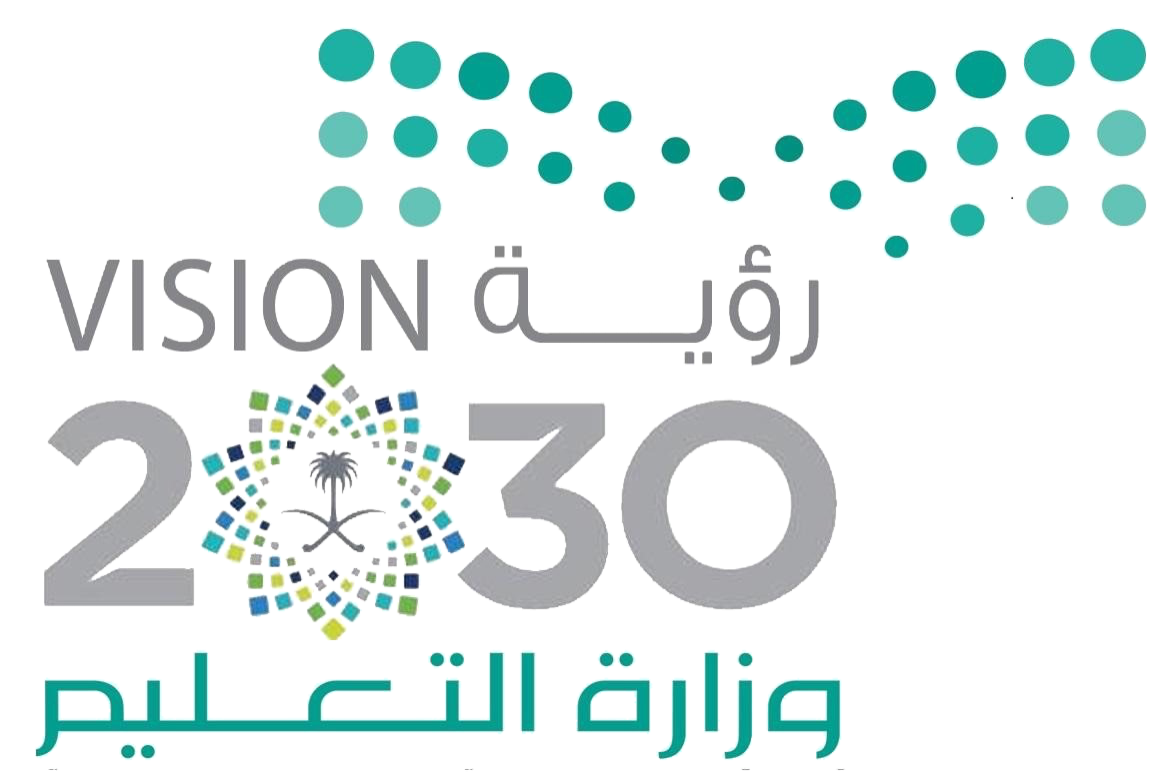 المادة :
علوم
الموضــــــــــــوع :
الصف :
ثالث
خصائص المخلوقات الحية
المخلوقات الحية تتكاثر
المخلوقات الحية تستجيب
المخلوقات الحية تنمو
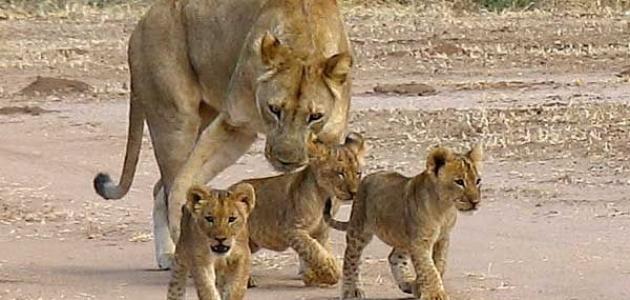 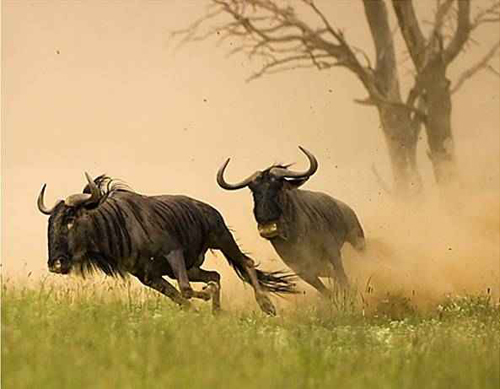 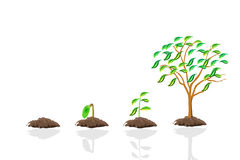 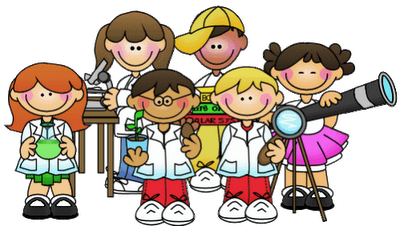 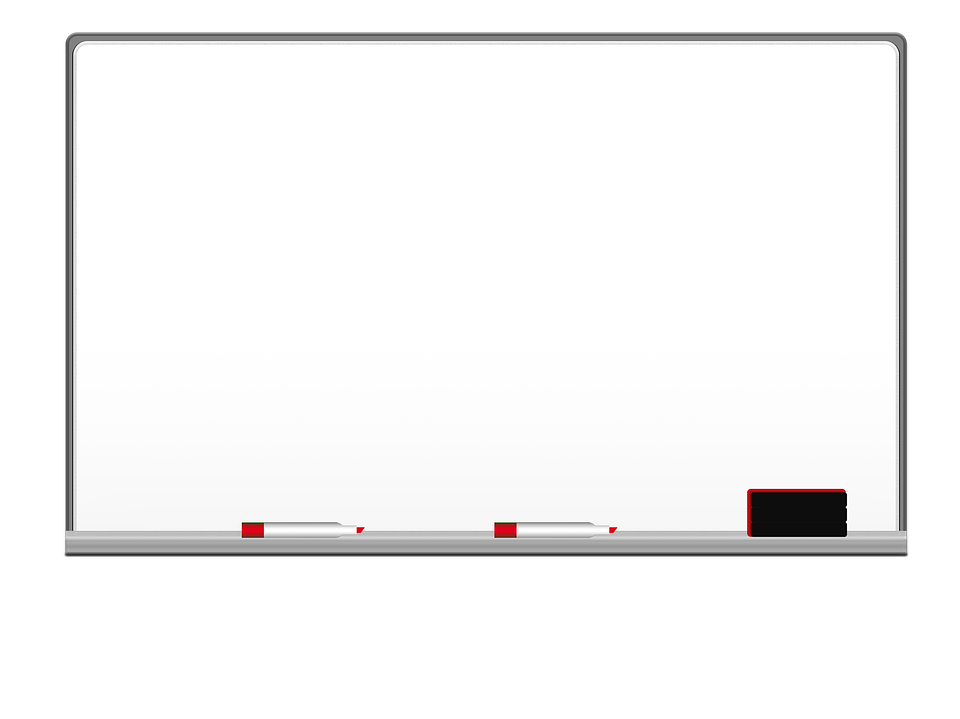 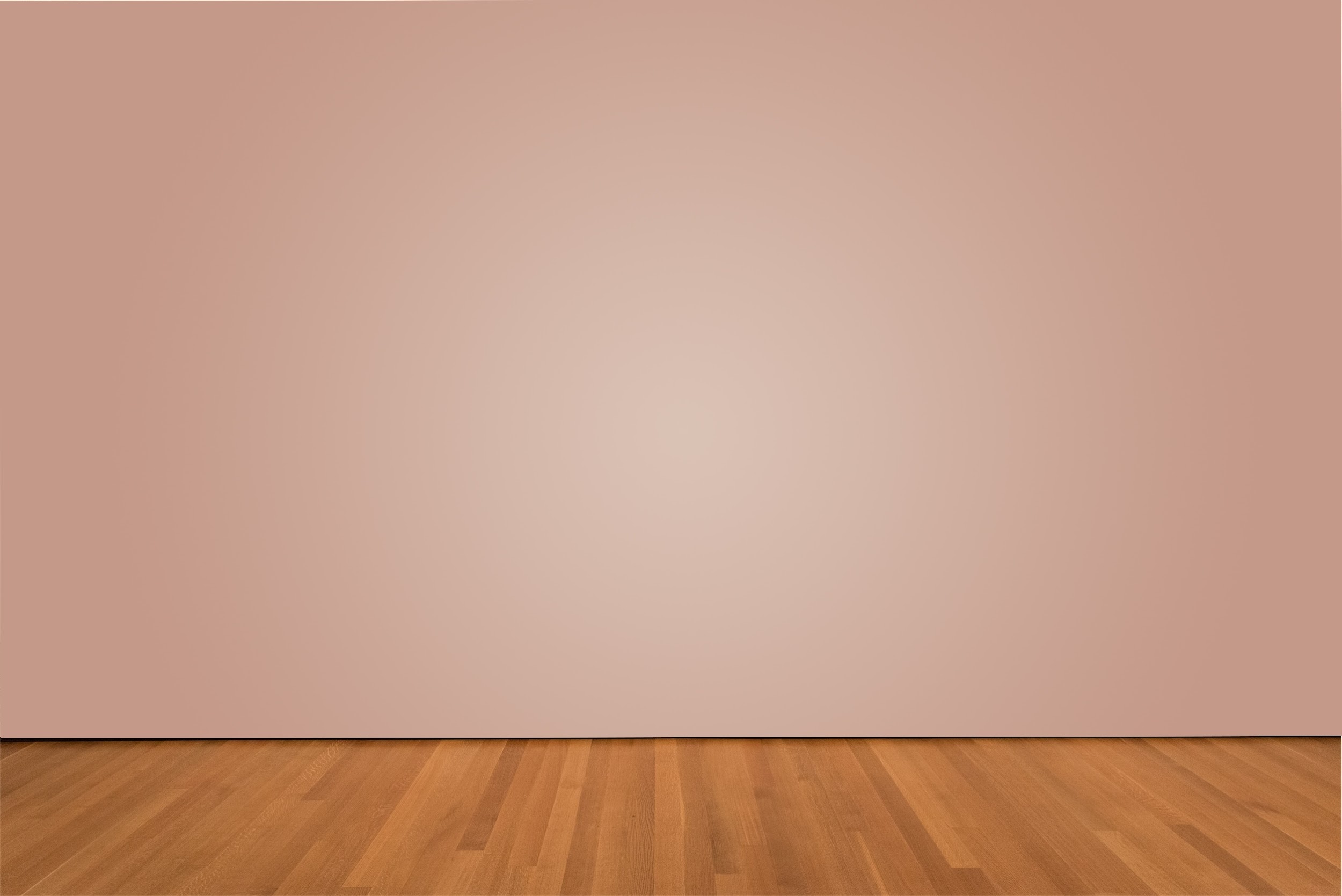 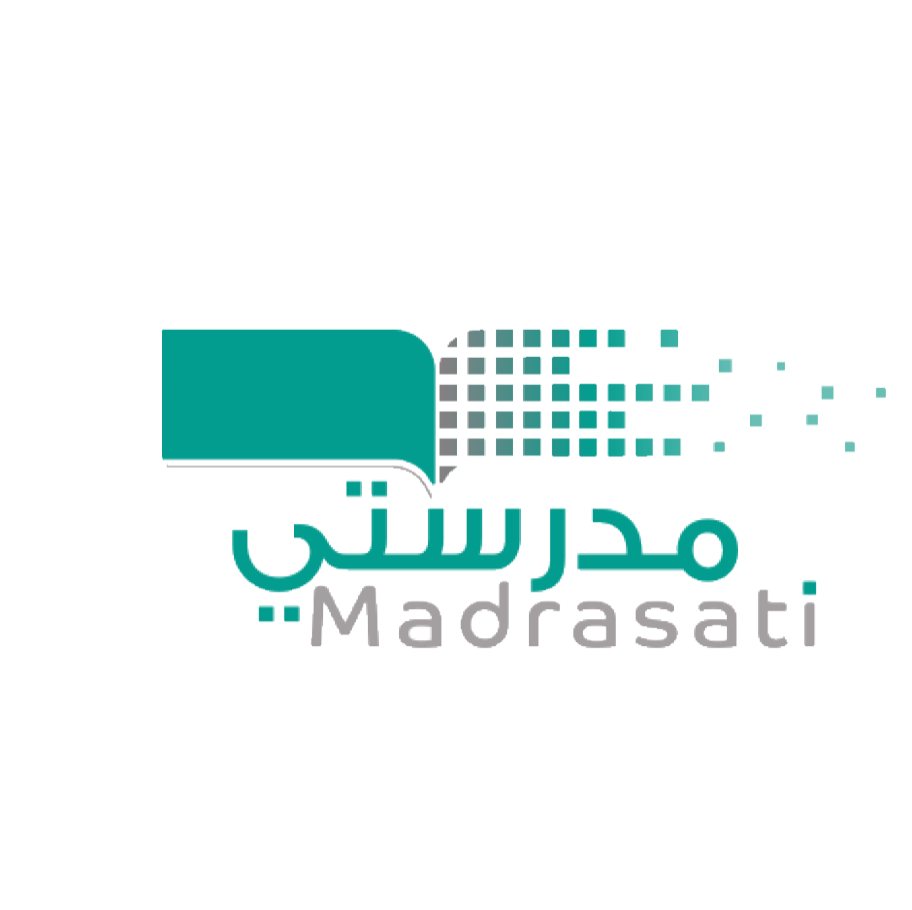 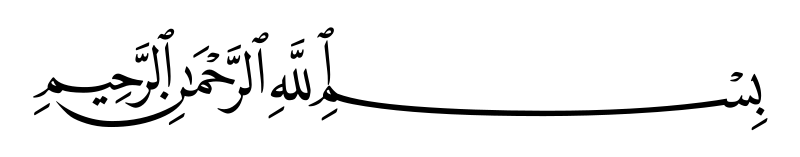 التاريخ :
/    / 1434
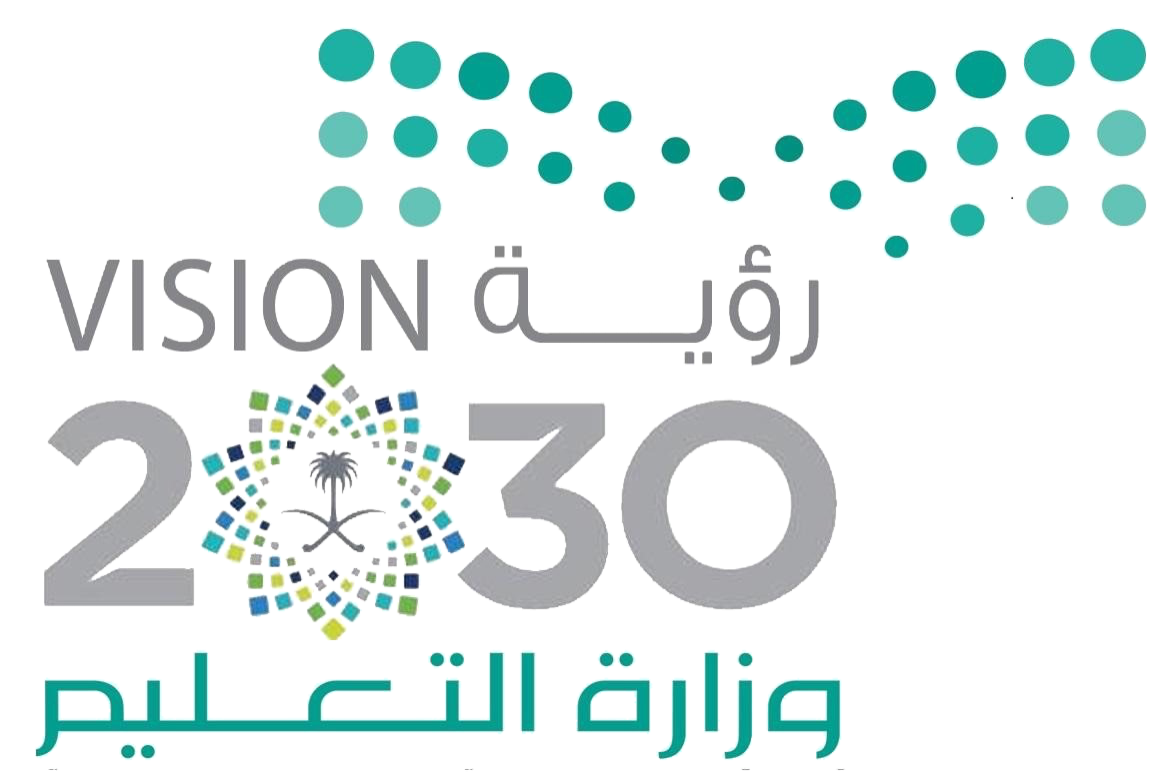 المادة :
علوم
الموضــــــــــــوع :
الصف :
ثالث
حاجات المخلوقات الحية
الغازات
الماء
الغذاء
المكان
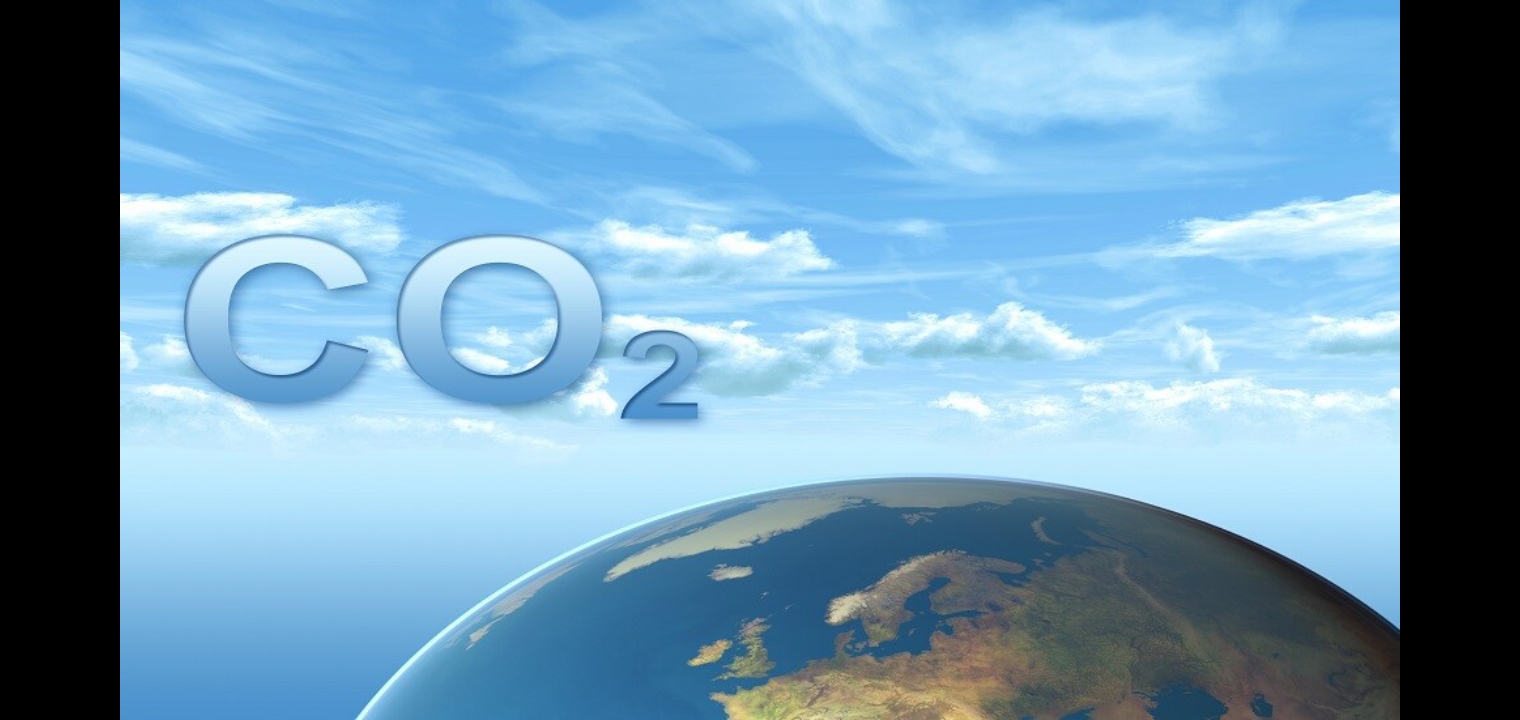 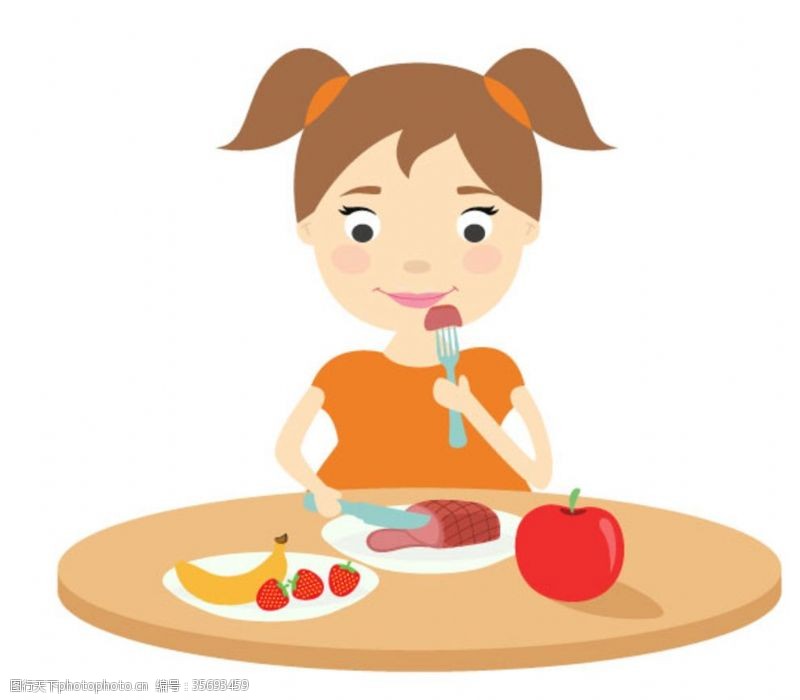 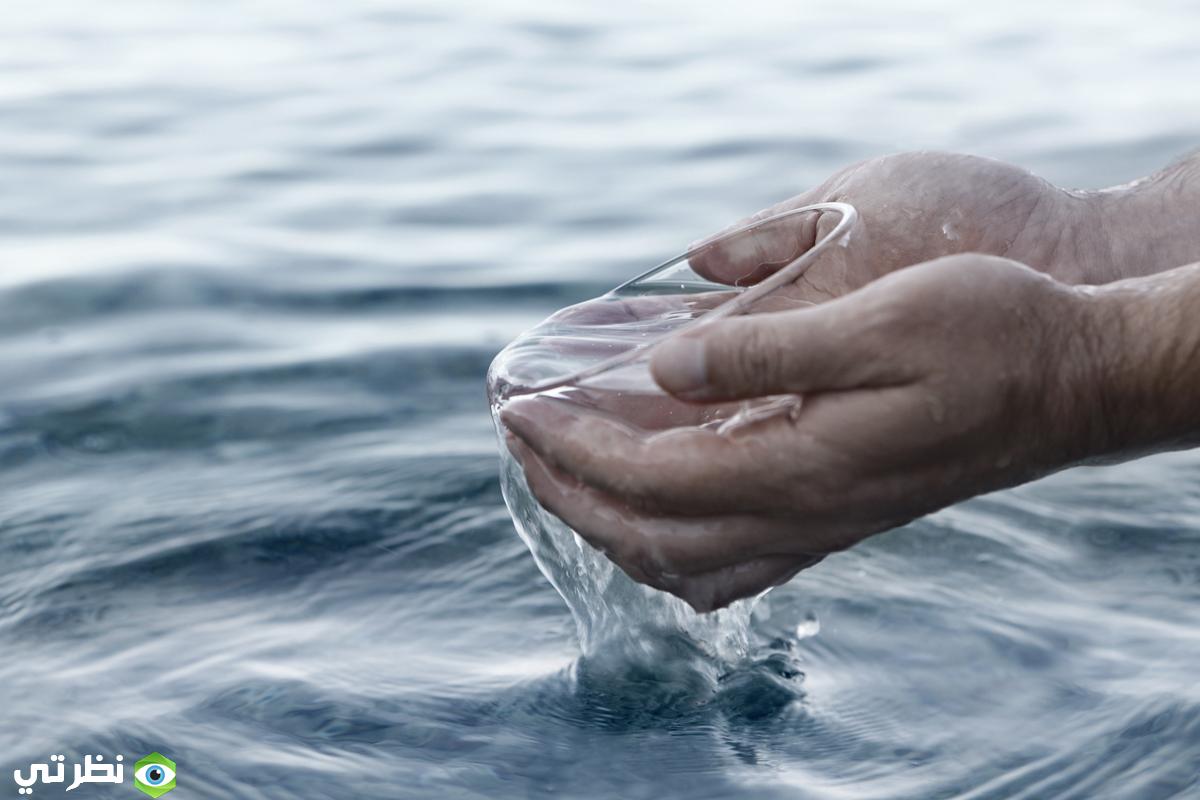 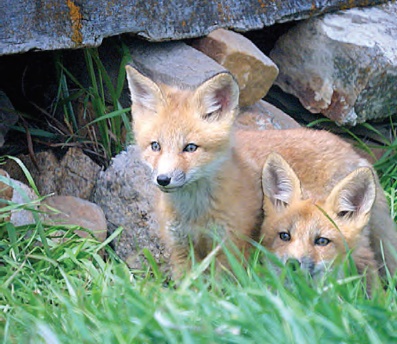 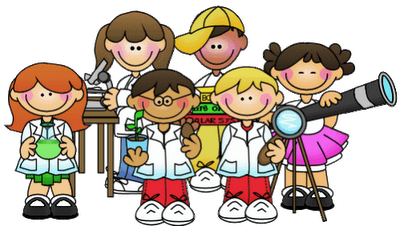 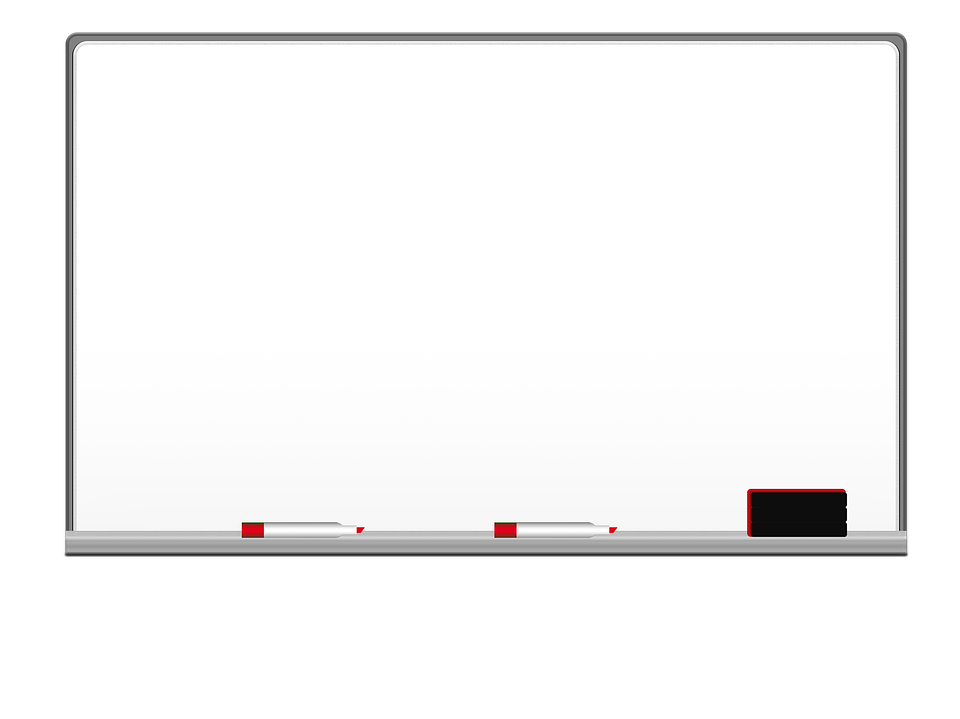 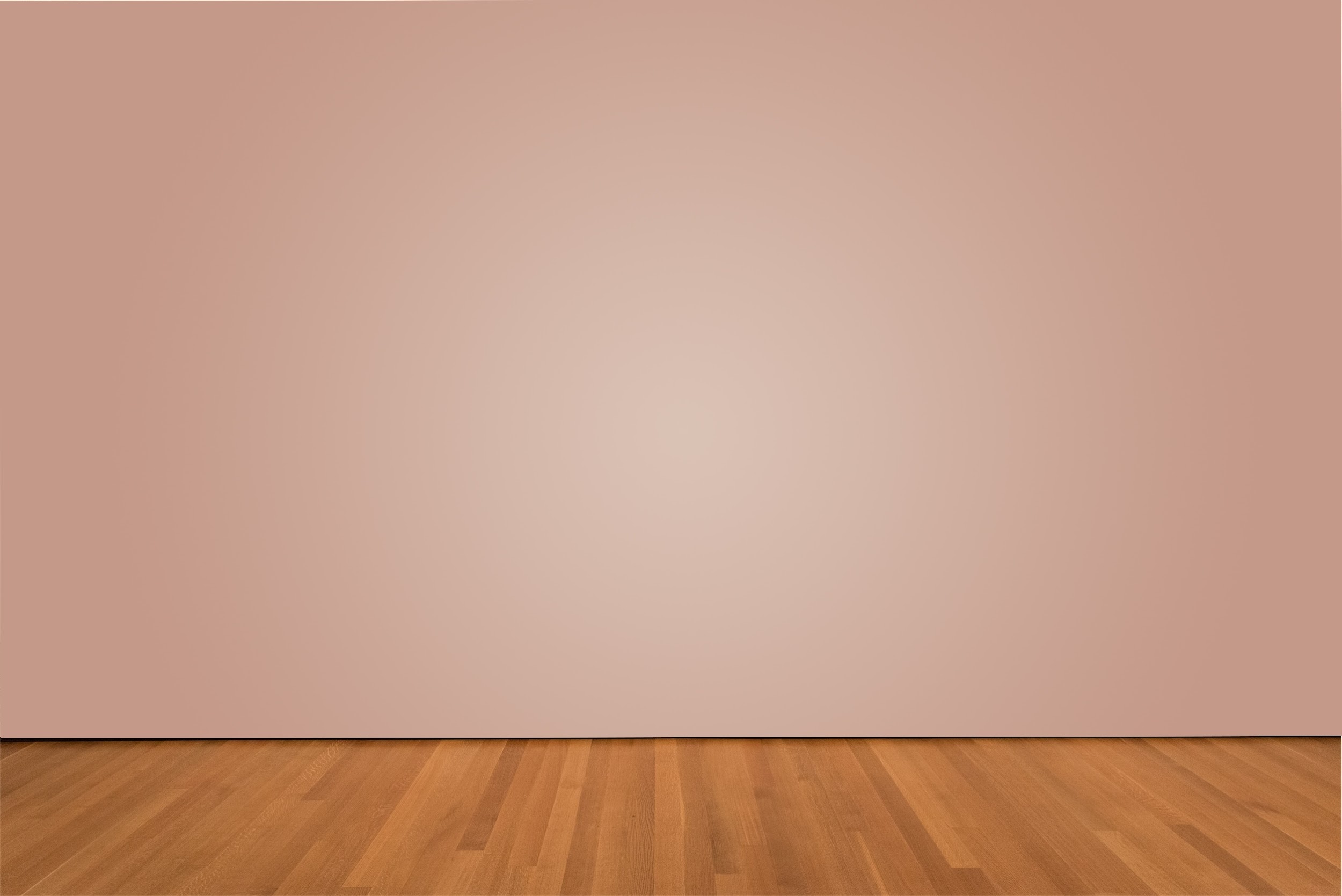 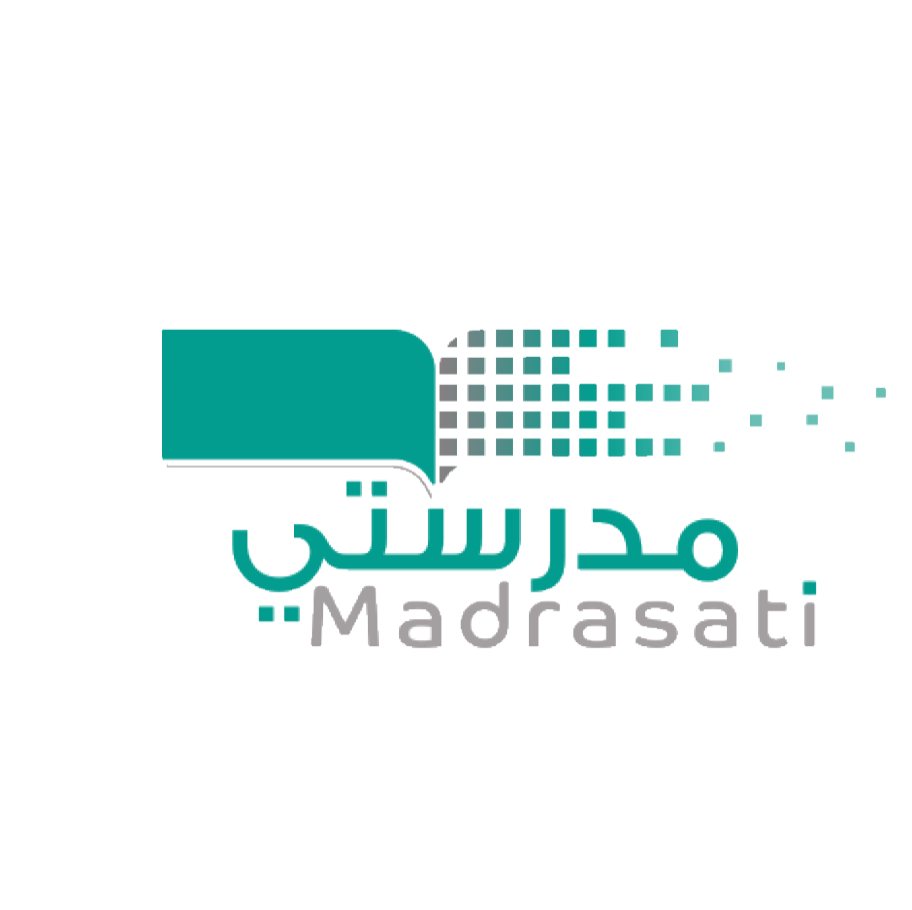 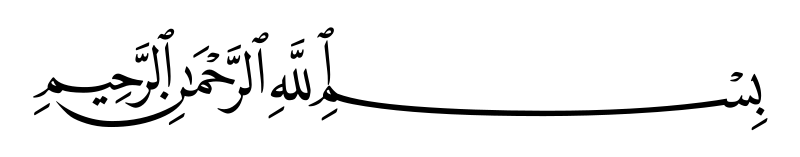 التاريخ :
/    / 1434
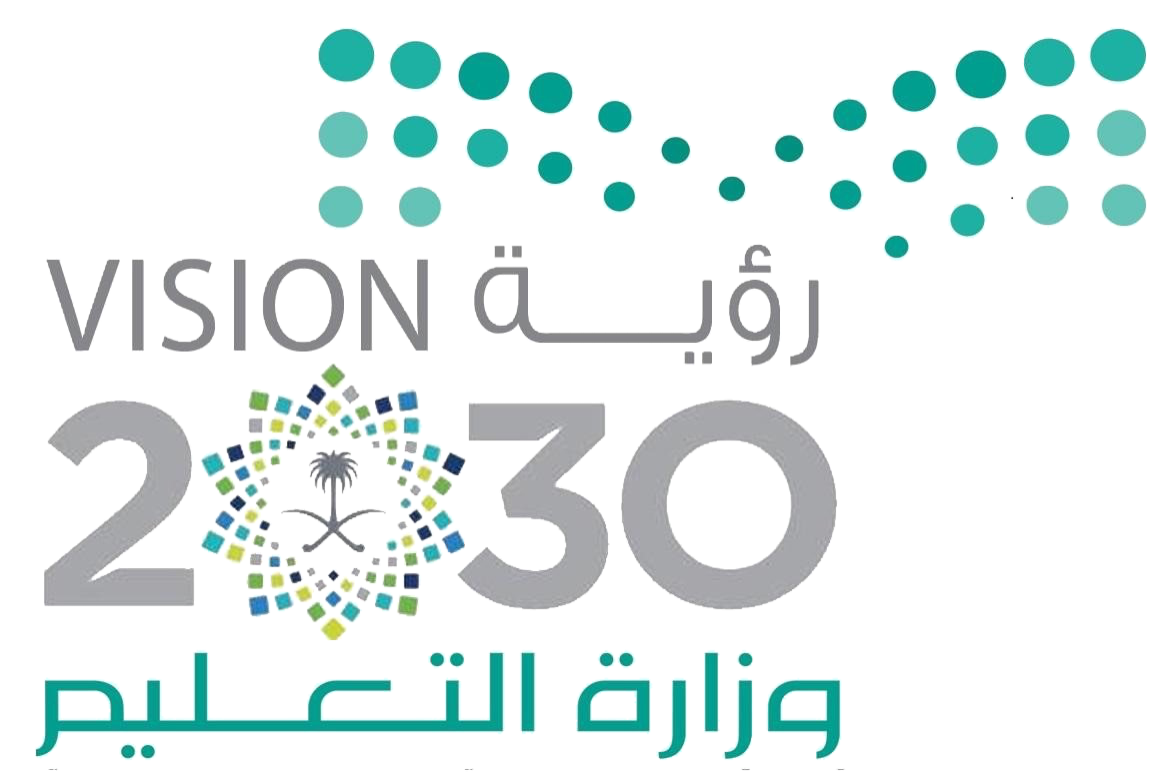 المادة :
علوم
كتاب الطالب ص 90
الموضــــــــــــوع :التكيف
الصف :
ثالث
تقويم المعرفة السابقة
ماهي ابرز الخصائص التي تمكن النباتات والحيوانات من العيش في بيئات مختلفة؟
هل تعرف أسماء بعض التكيفات ؟
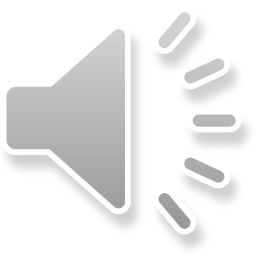 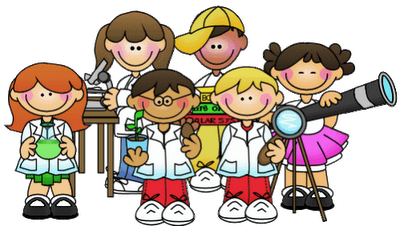 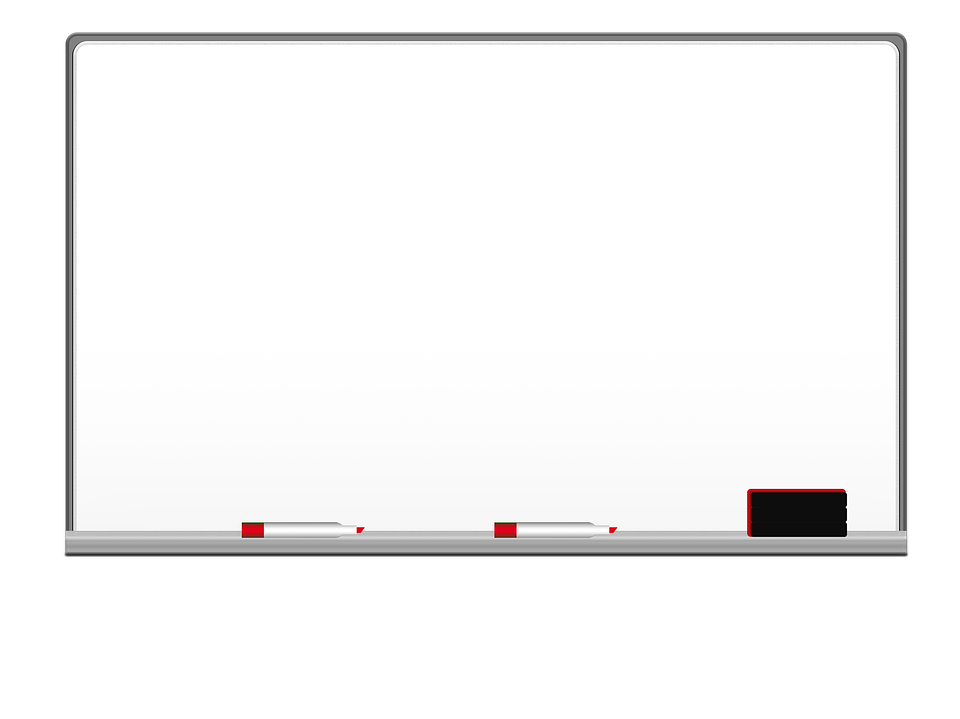 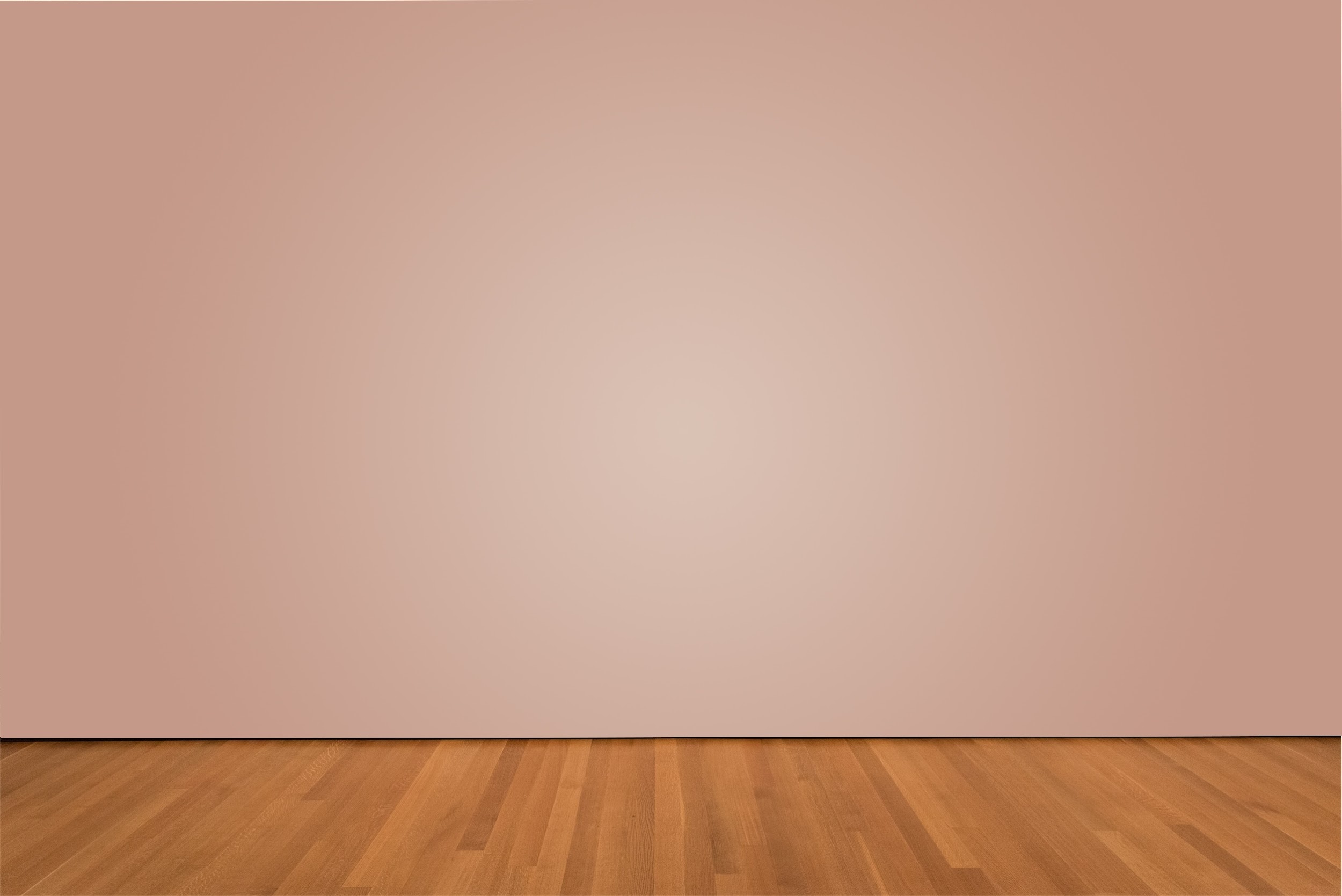 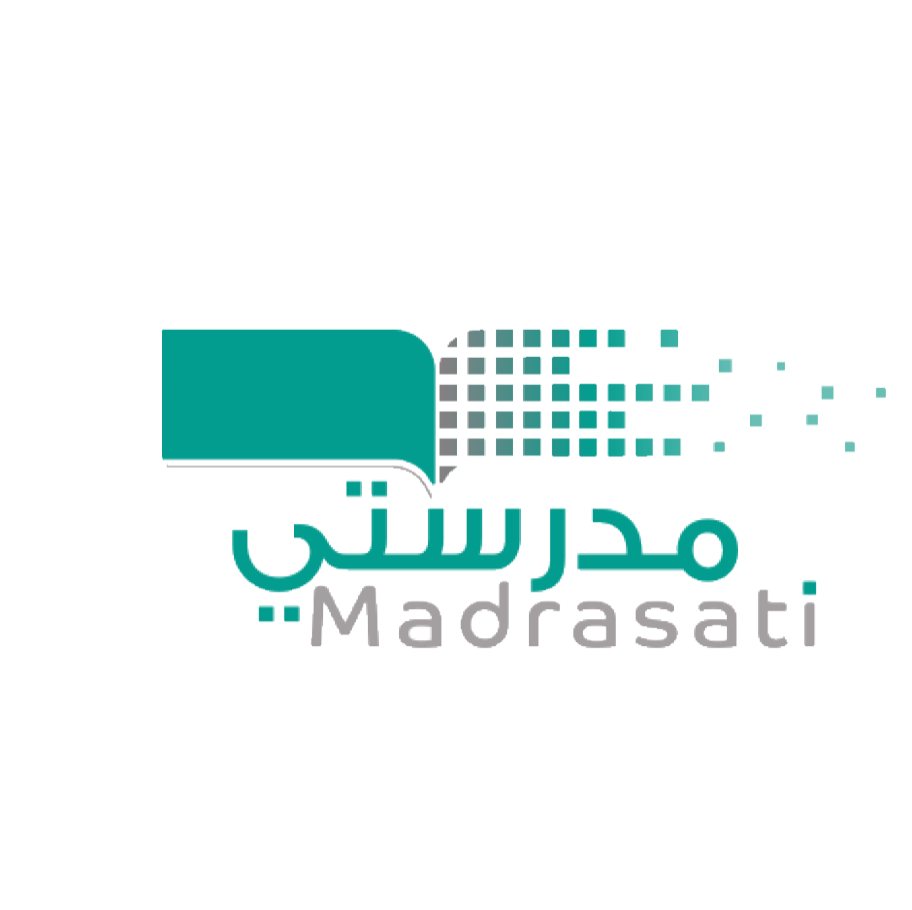 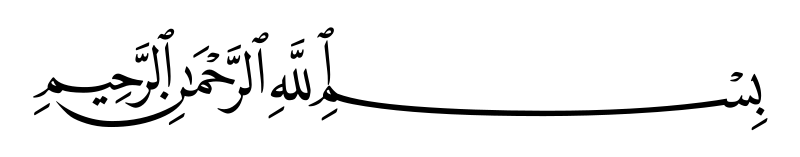 التاريخ :
/    / 1434
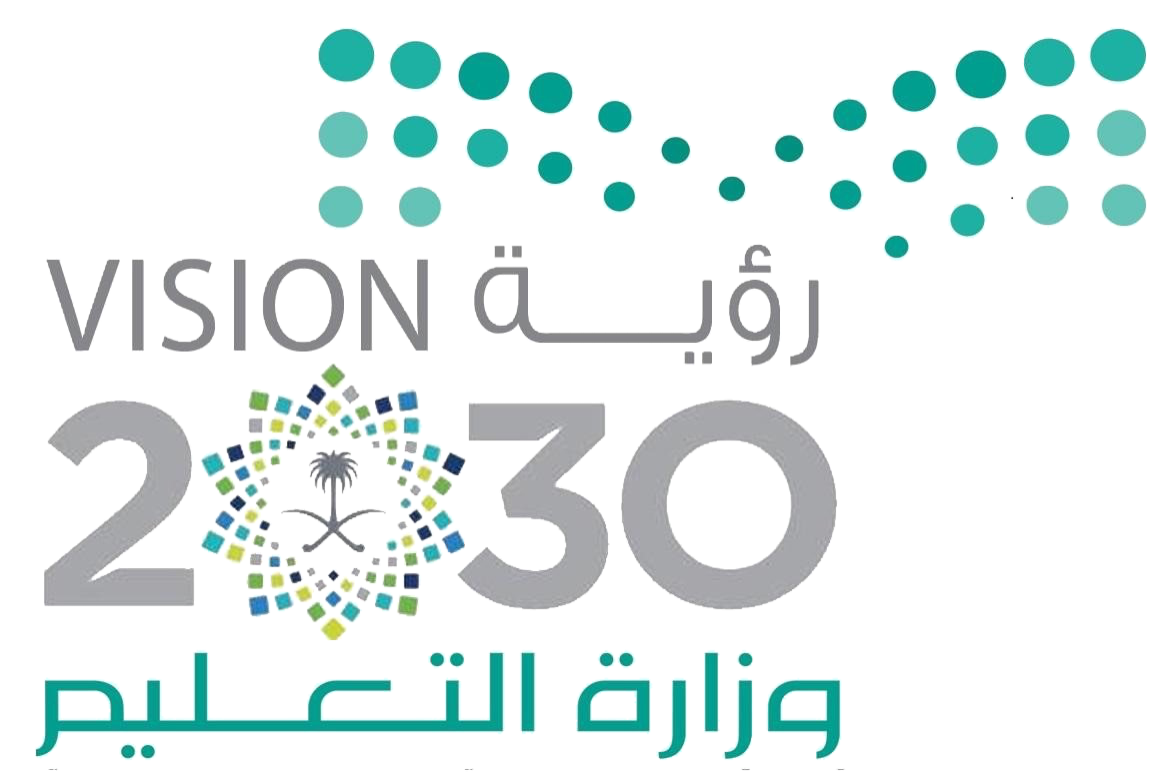 المادة :
علوم
كتاب الطالب ص 90
الموضــــــــــــوع :
الصف :
ثالث
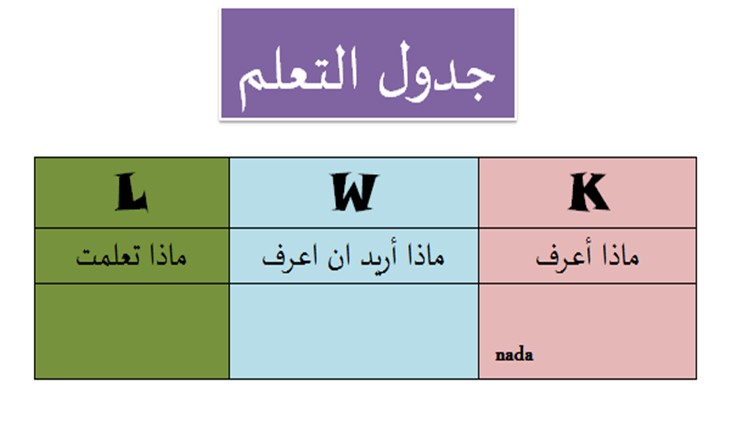 الأهداف
1/يحـدد التكيفـات التي تمكن المخلوق الحي مـن البقاء في بيئة معينة

2/يشرح دور التكيف في مساعدة المخلوق الحي على البقاء
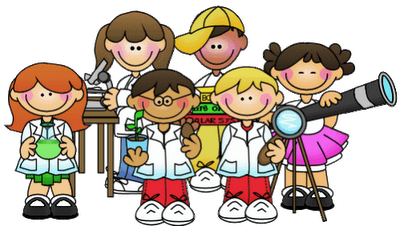 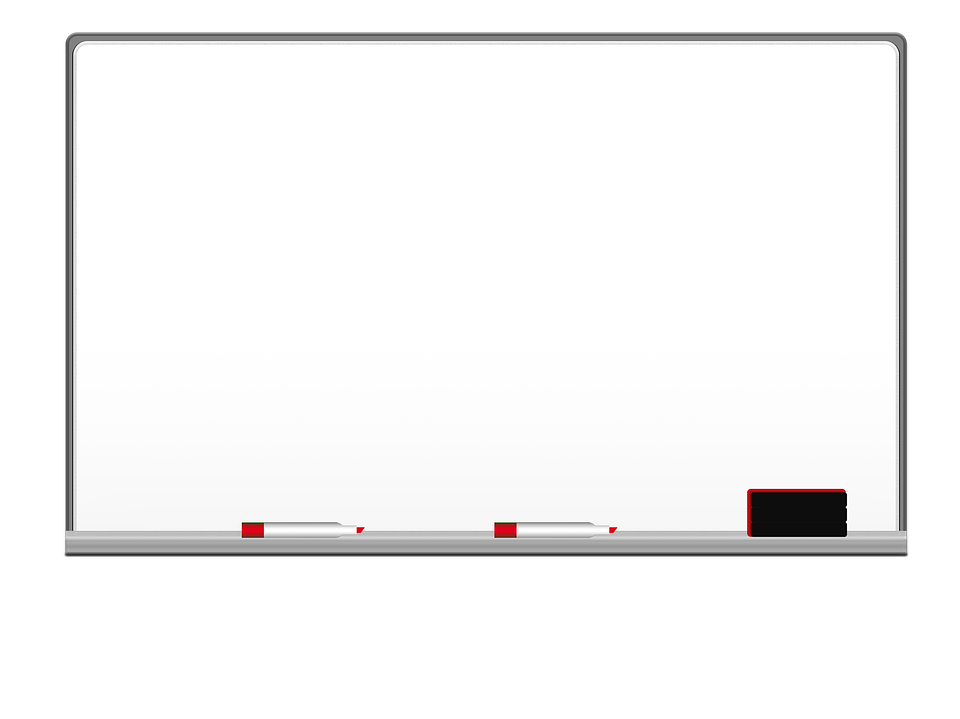 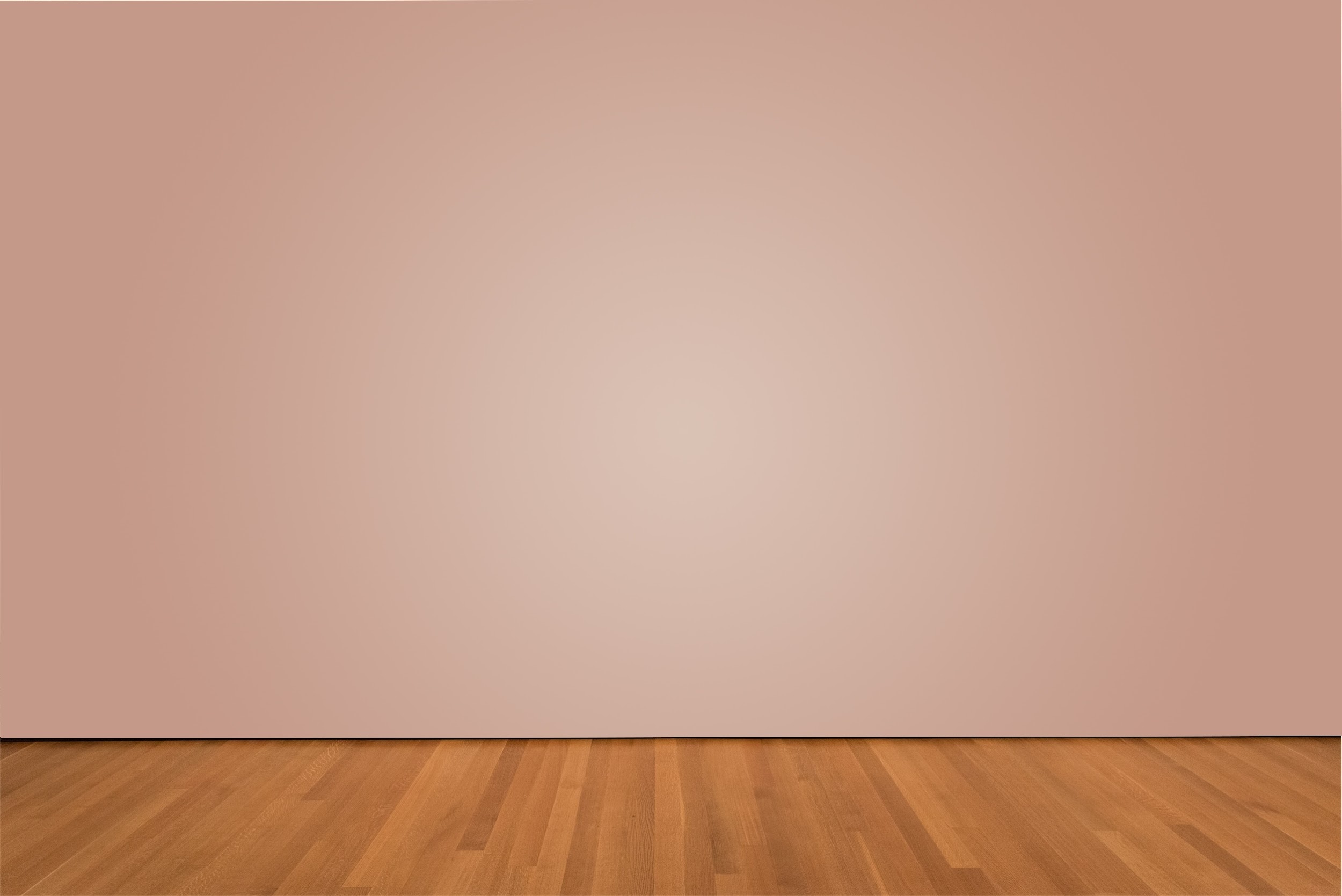 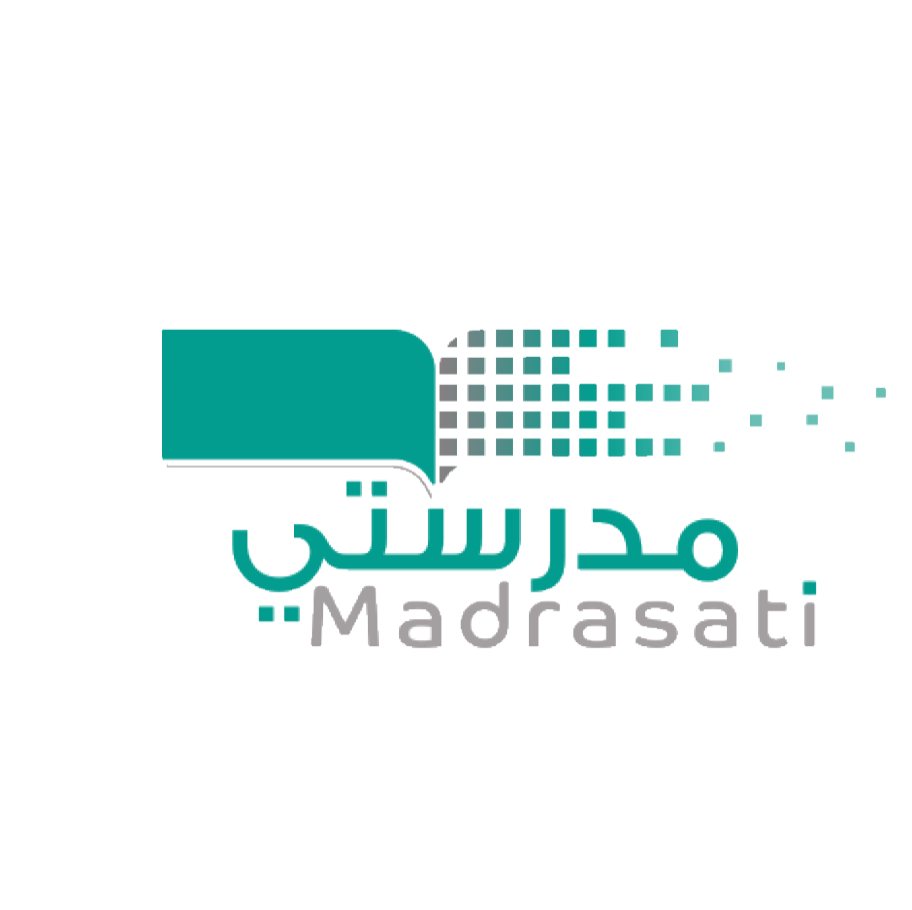 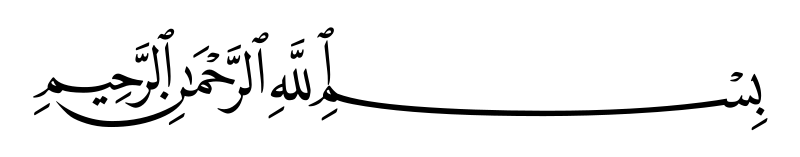 التاريخ :
/    / 1434
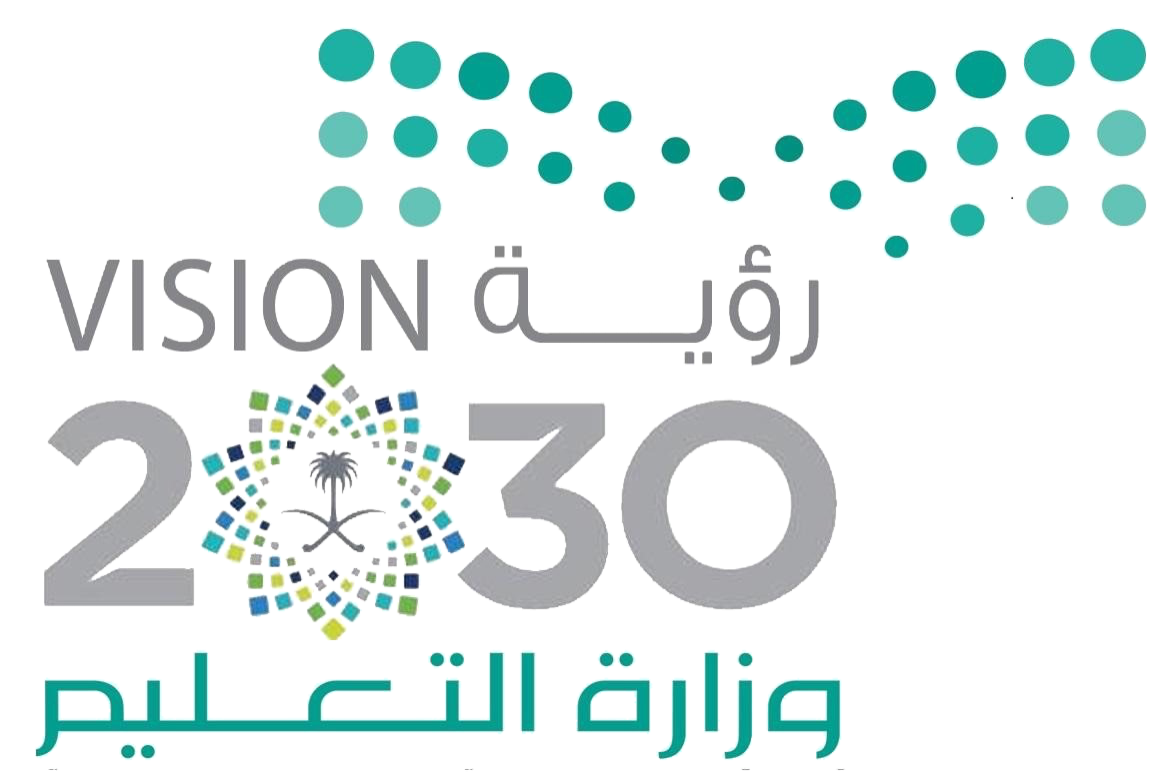 المادة :
علوم
كتاب الطالب ص 91
الموضــــــــــــوع :
الصف :
ثالث
كيف ساعدت تراكيب المخلوقات الحية على بقائها حية ؟
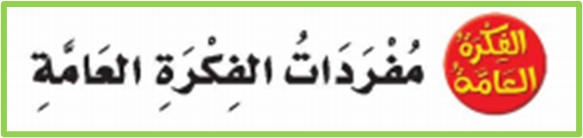 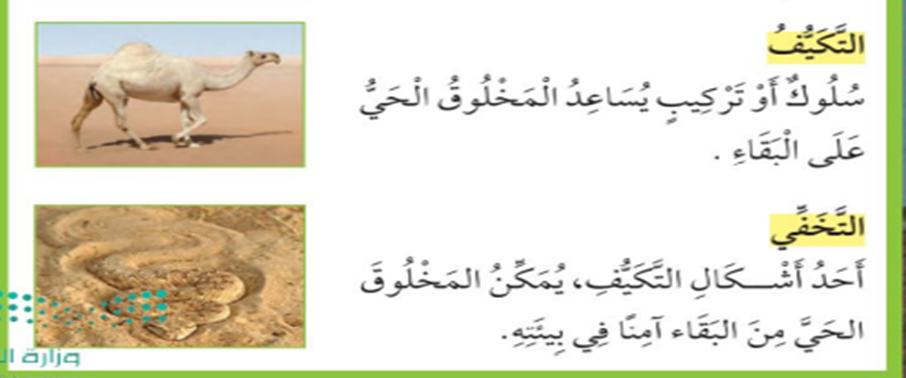 نشاط ليلي
التكيف
التخفي
الهجرة
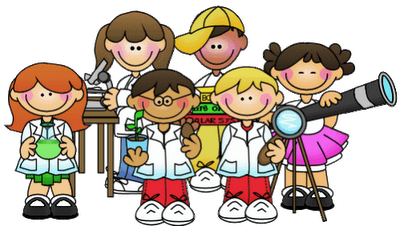 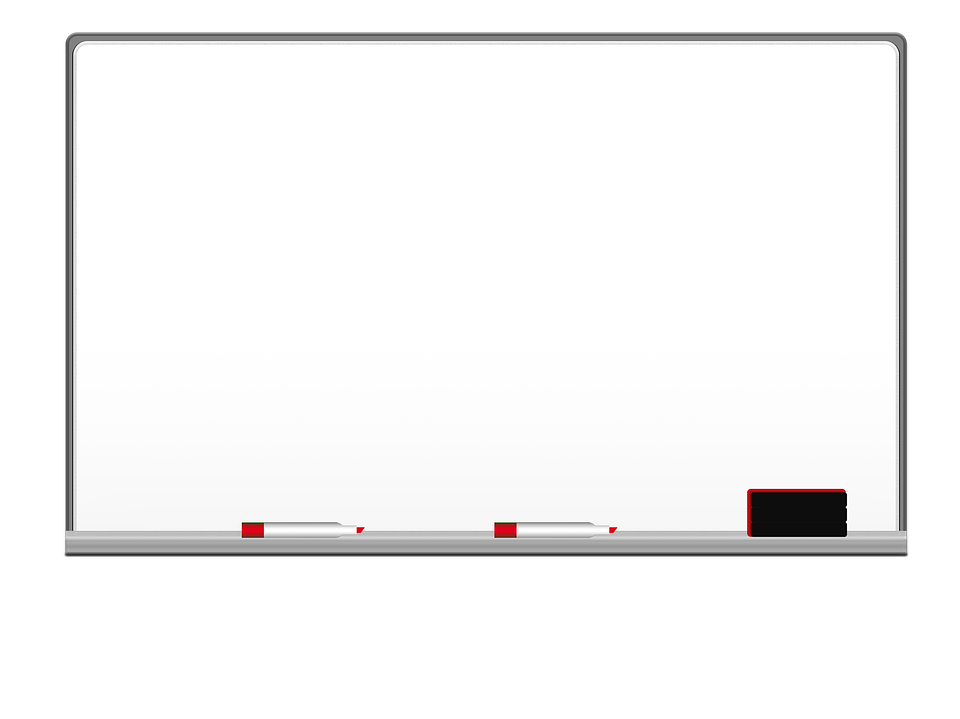 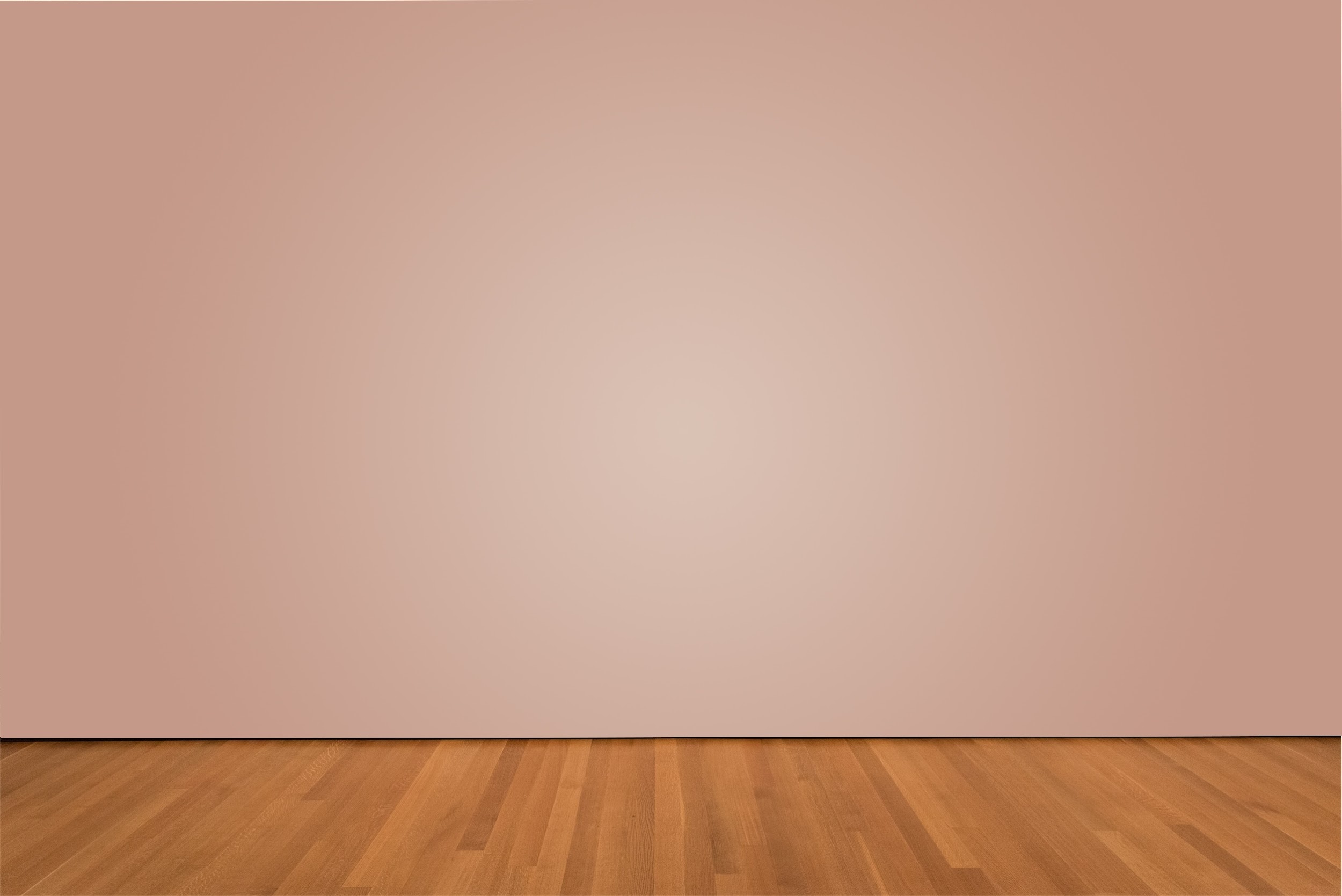 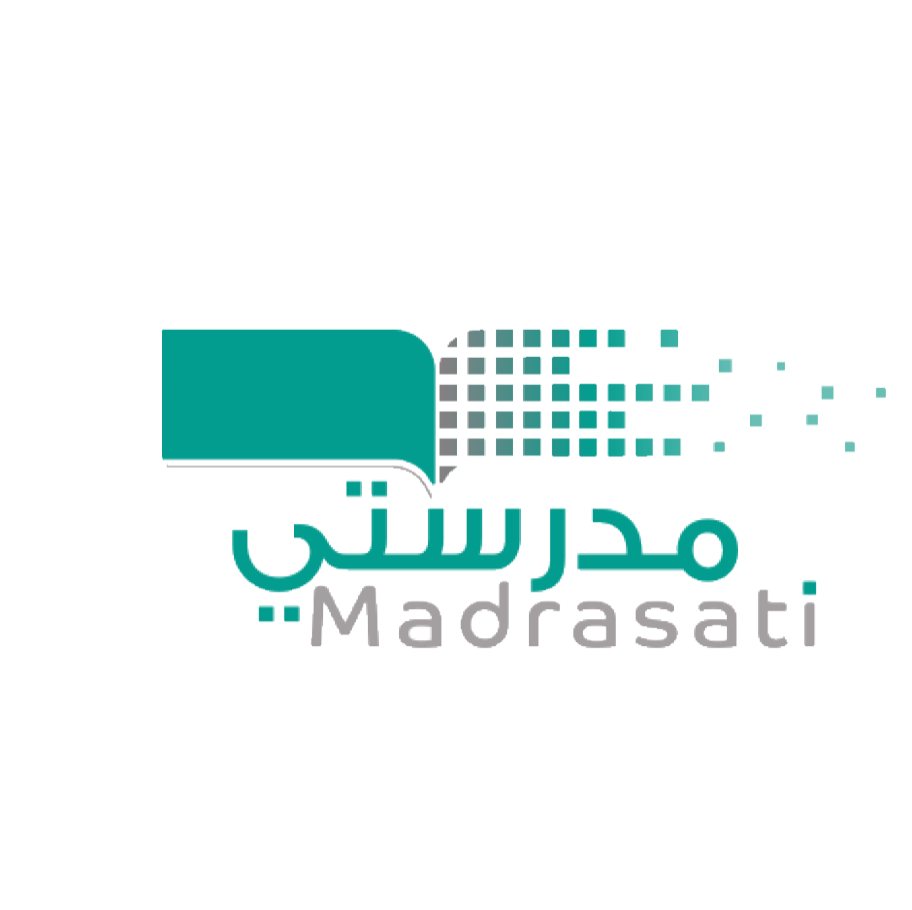 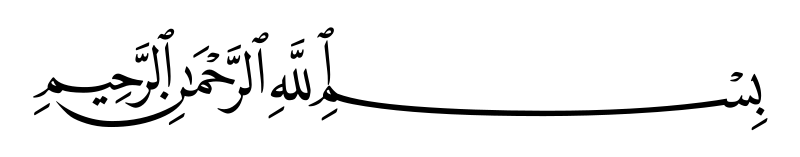 التاريخ :
/    / 1434
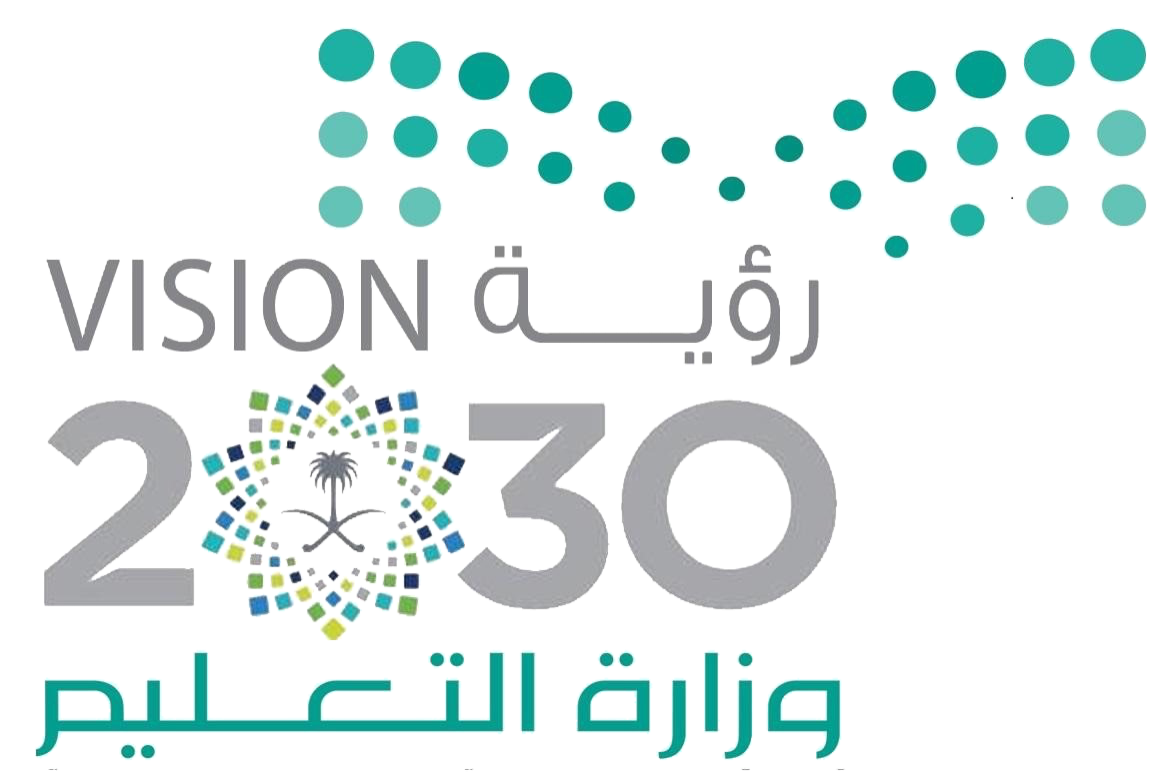 المادة :
علوم
كتاب الطالب ص 90م
الموضــــــــــــوع :التكيف
الصف :
ثالث
ماهي ابرز الخصائص التي تمكن النباتات والحيوانات من العيش في بيئات مختلفه؟
تقويم المعرفة السابقة
هل تعرف أسماء بعض التكيفات؟
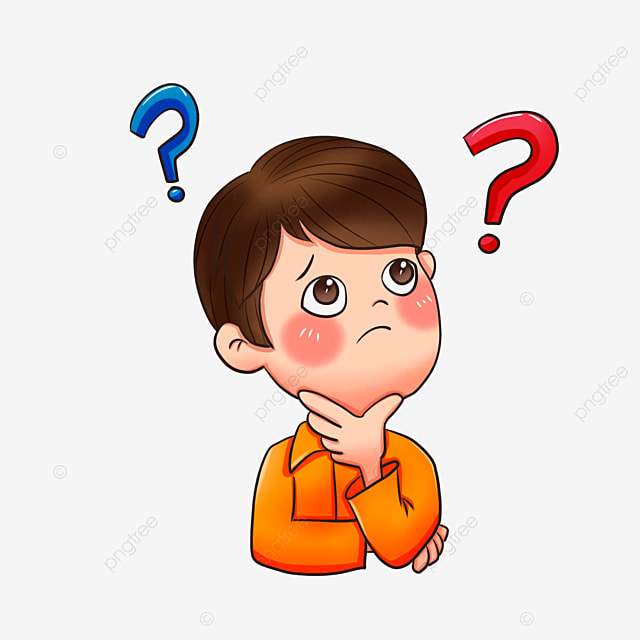 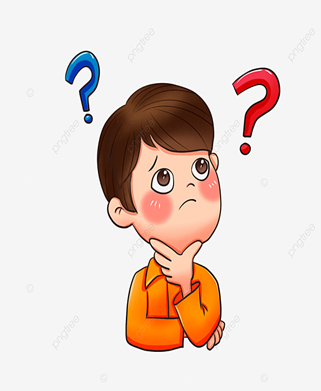 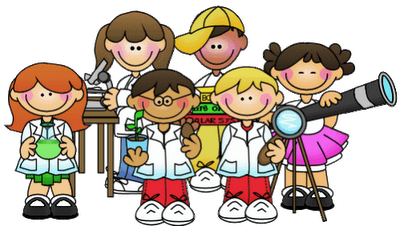 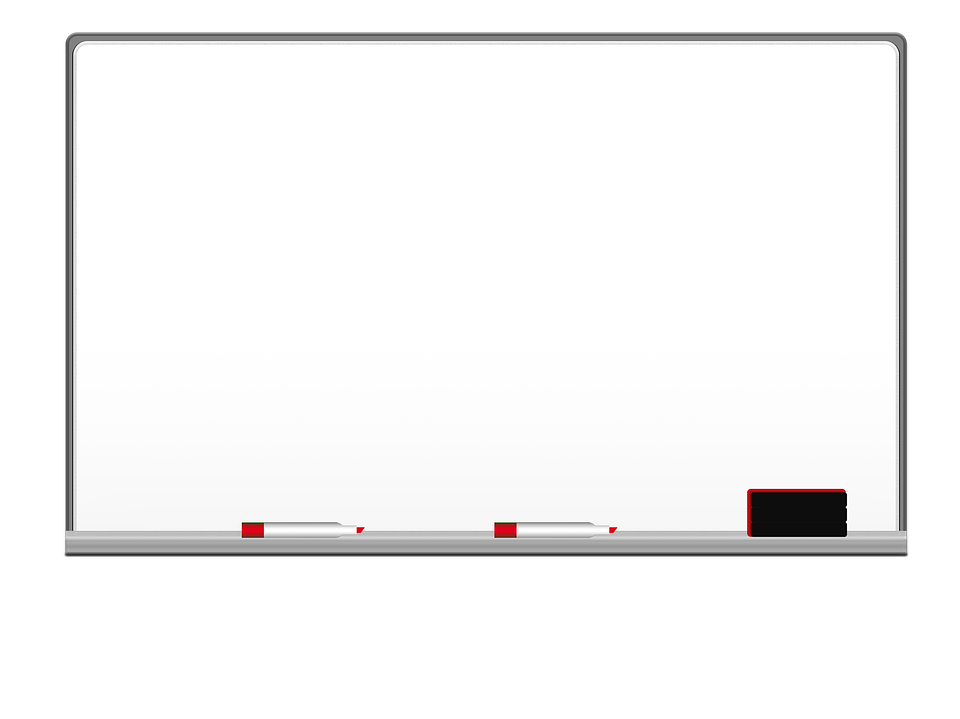 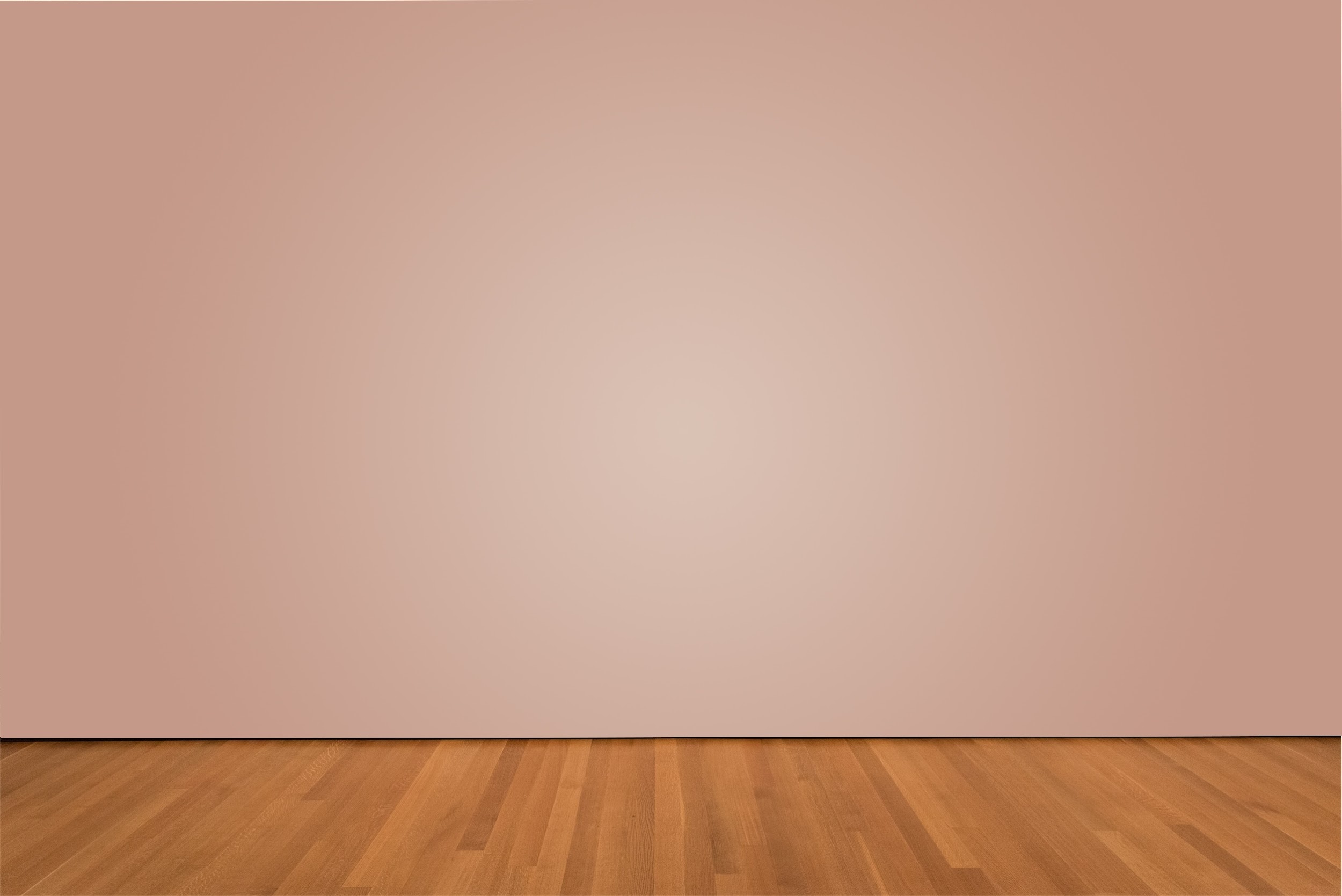 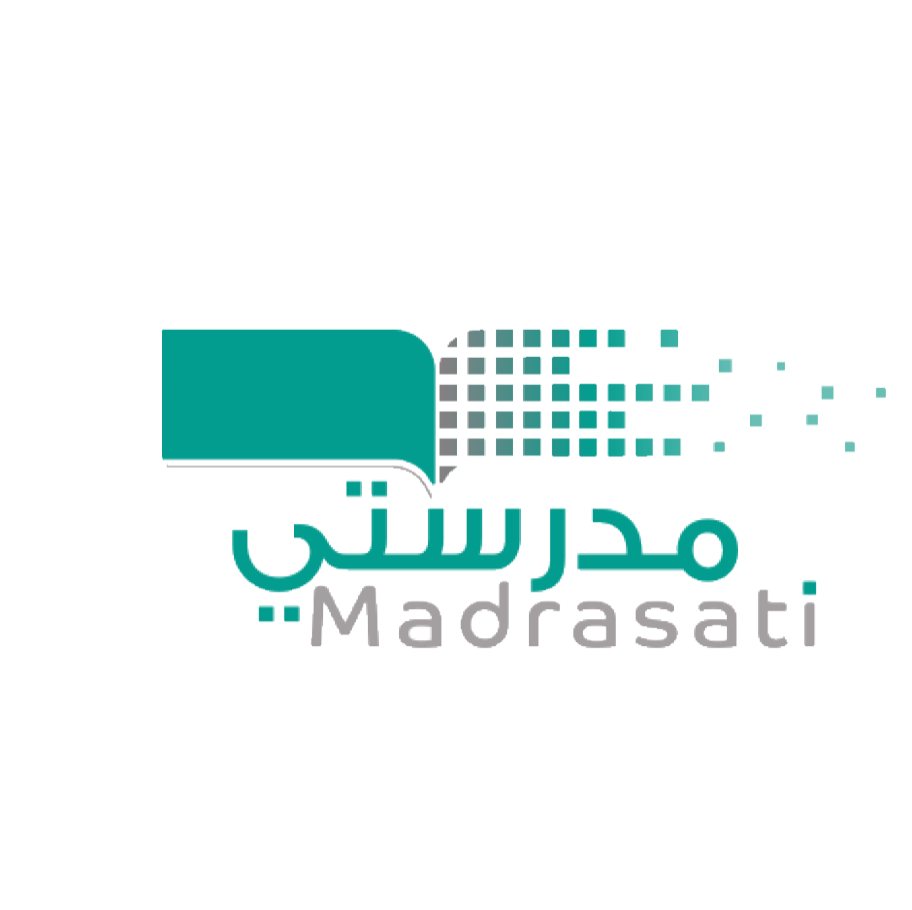 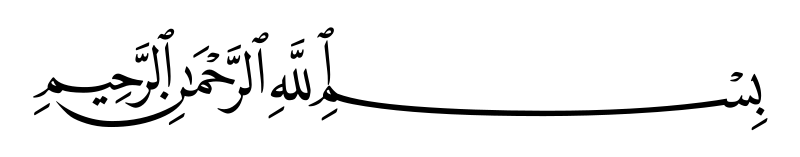 التاريخ :
/    / 1434
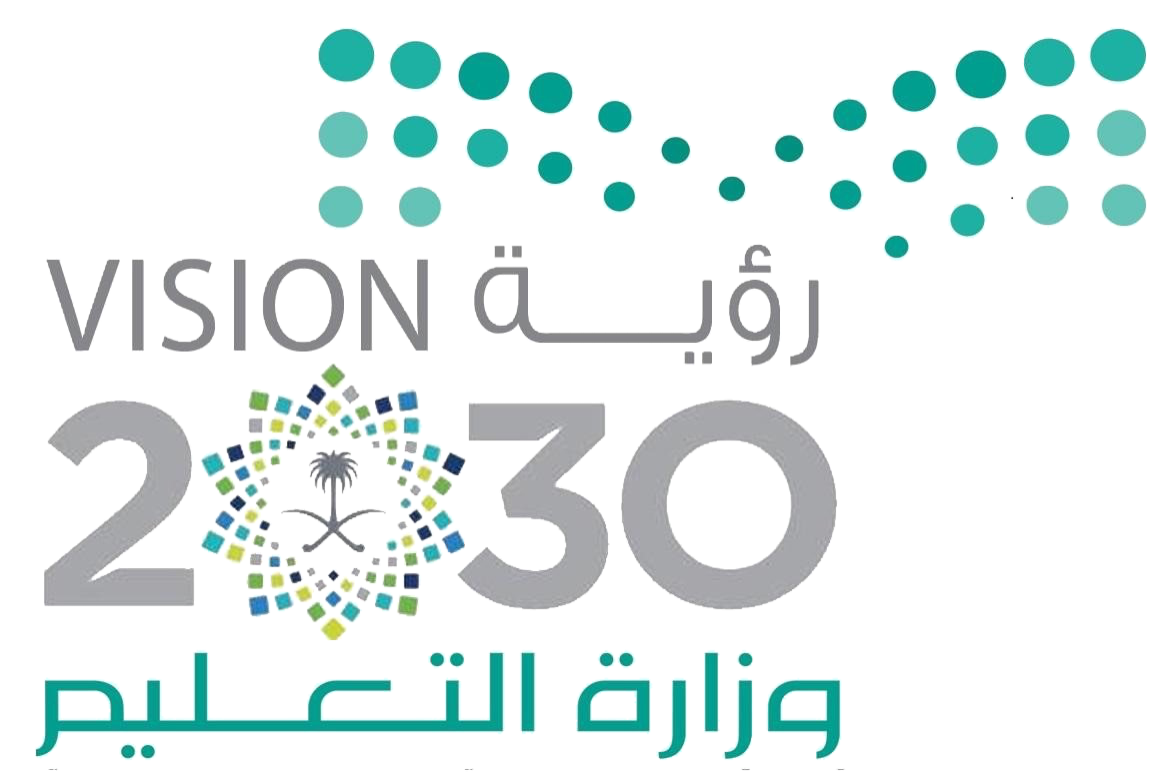 المادة :
علوم
الموضــــــــــــوع :
التكيف
كتاب الطالب ص 90
الصف :
ثالث
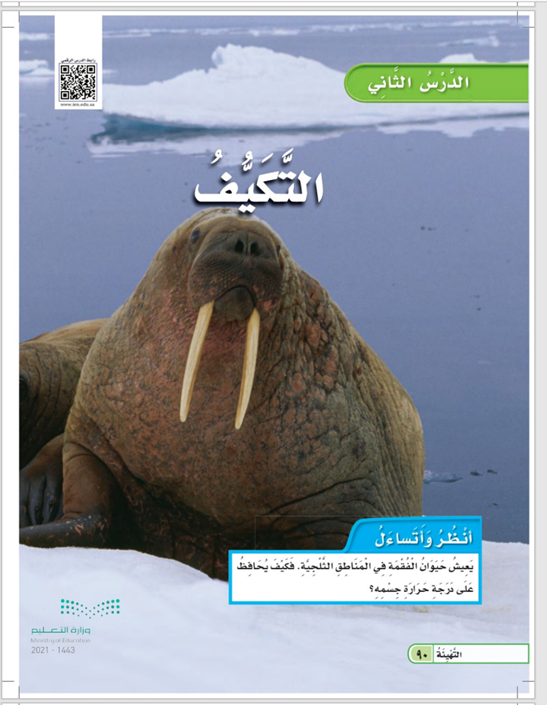 استراتيجية قراءة الصورة 

شاهد الصورة و أكتشف عنوان درسنا اليوم
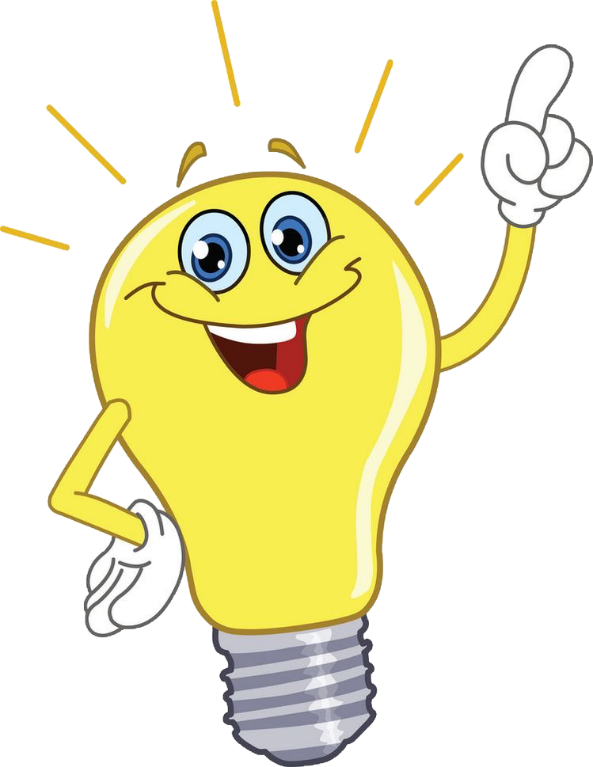 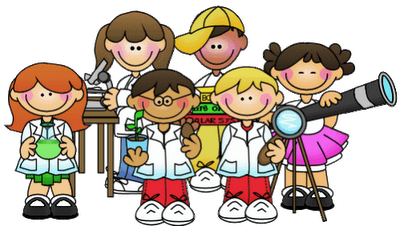 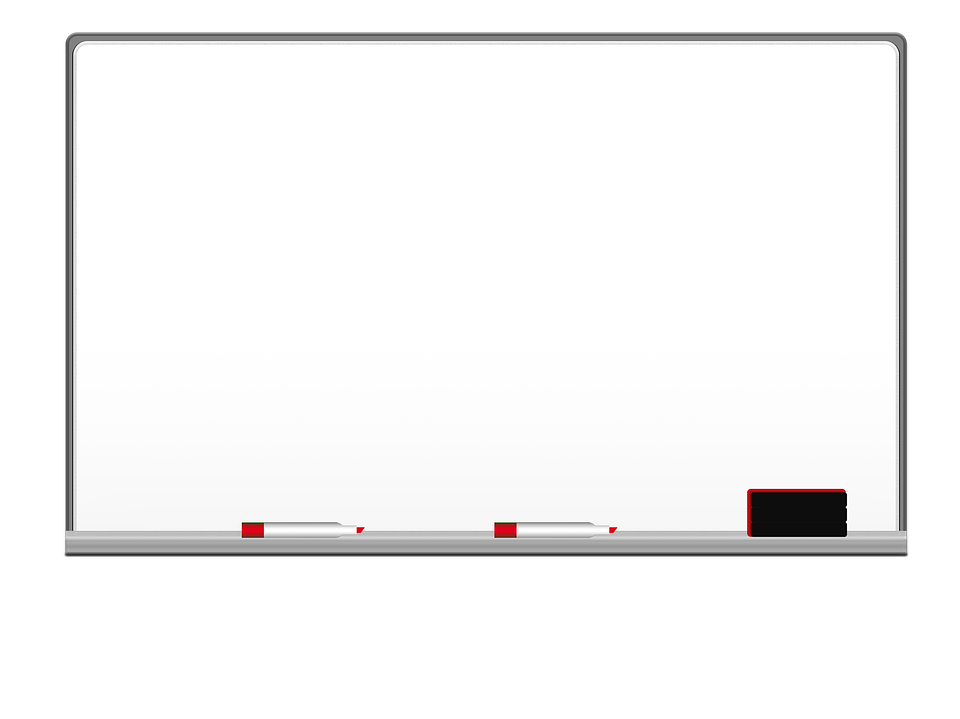 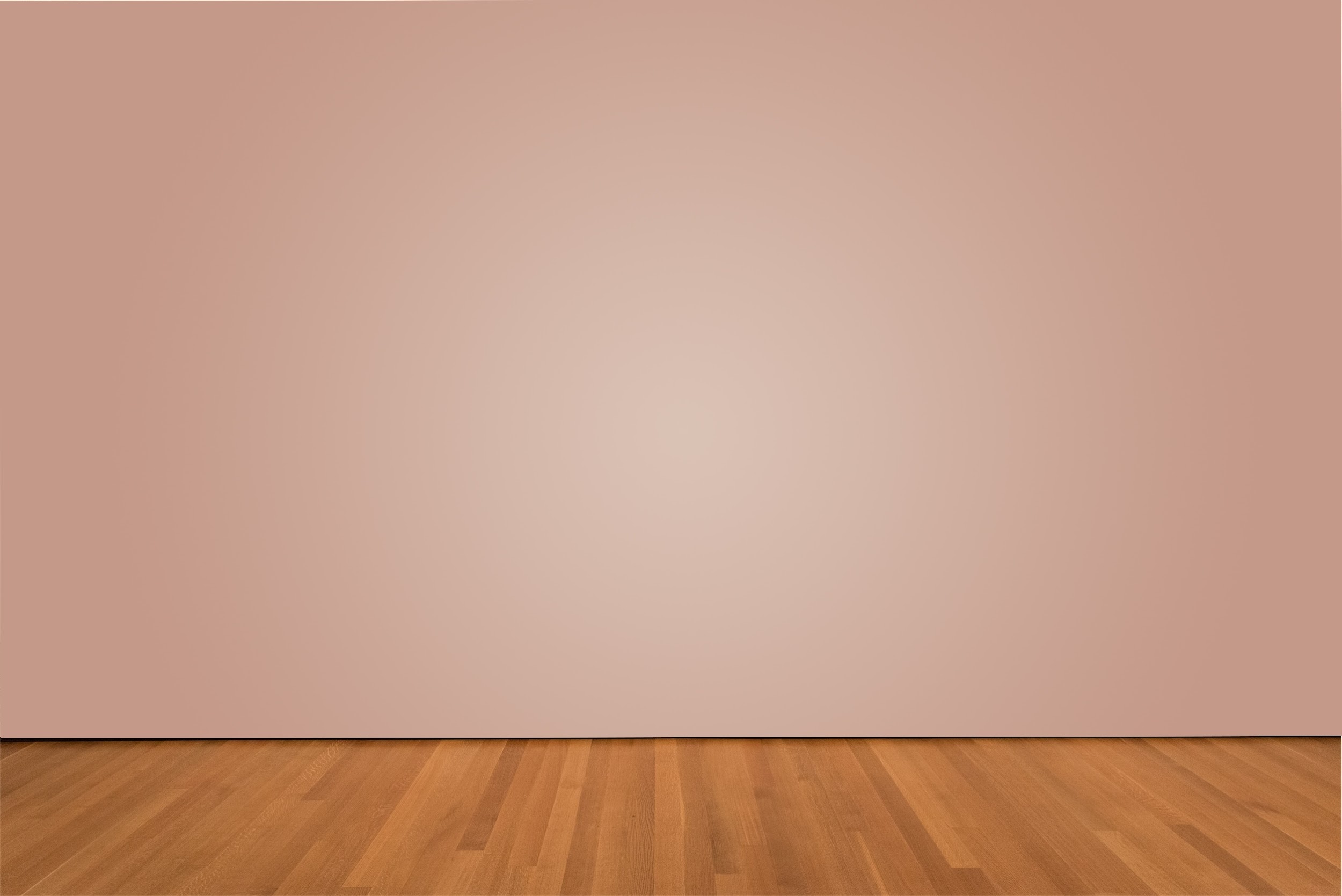 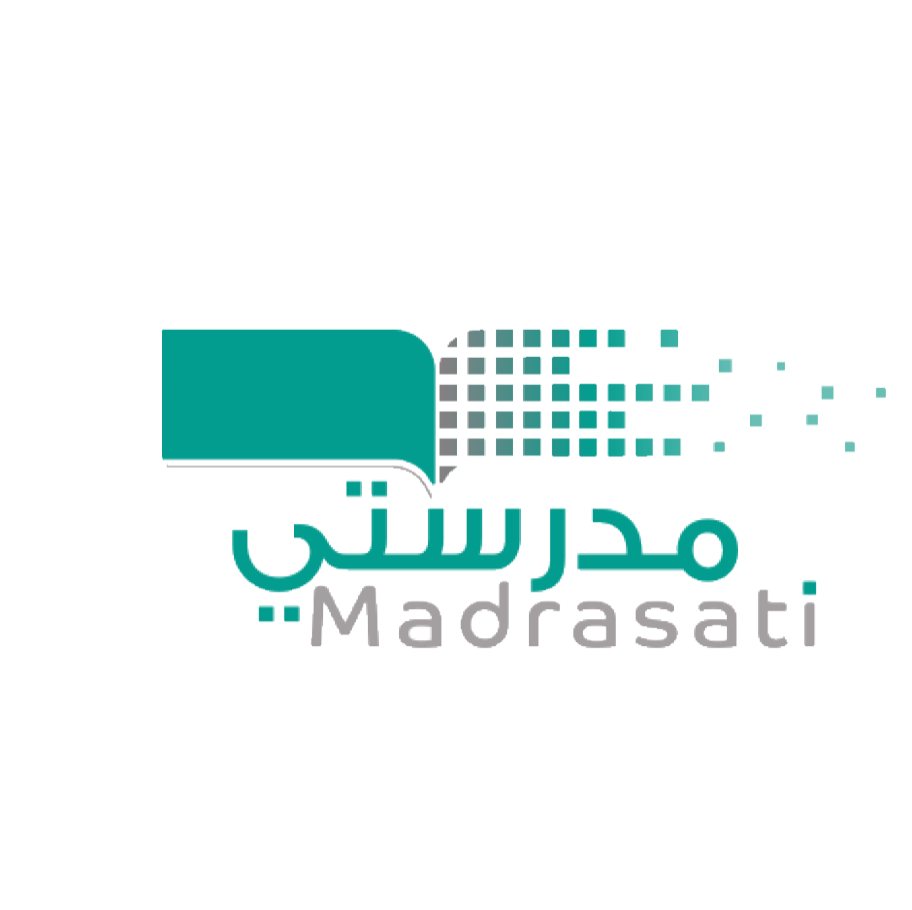 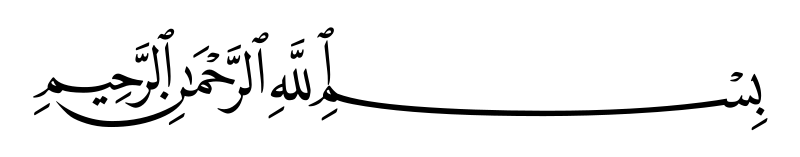 التاريخ :
/    / 1434
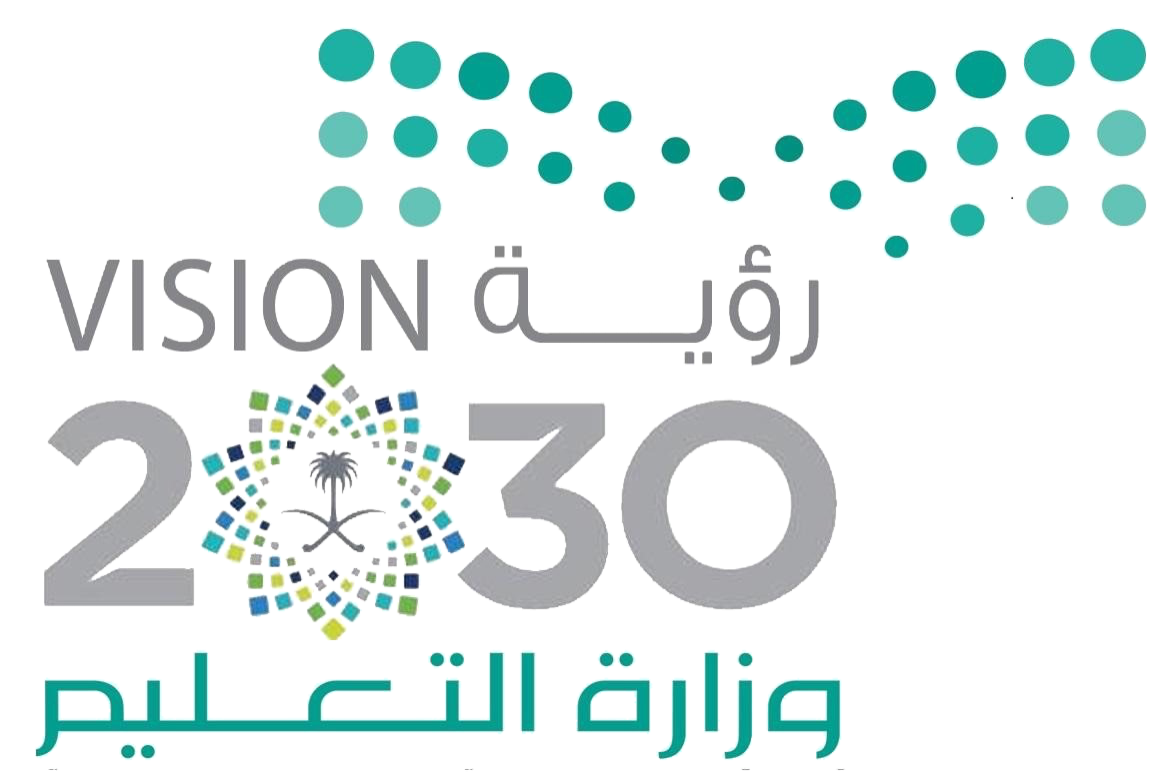 المادة :
علوم
التكيف
كتاب الطالب ص 91
الموضــــــــــــوع :
الصف :
ثالث
انظر واتساءل
يعيش حيوان الفقمه في الأماكن الثلجية فكيف يحافظ على درجة حرارة جسمه؟
لأن ّ جسـمه يحتوي على طبقة من الدهون تشـكل طبقة 
عازلة للحرارة وتحميه من البرد
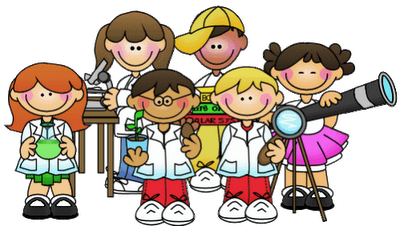 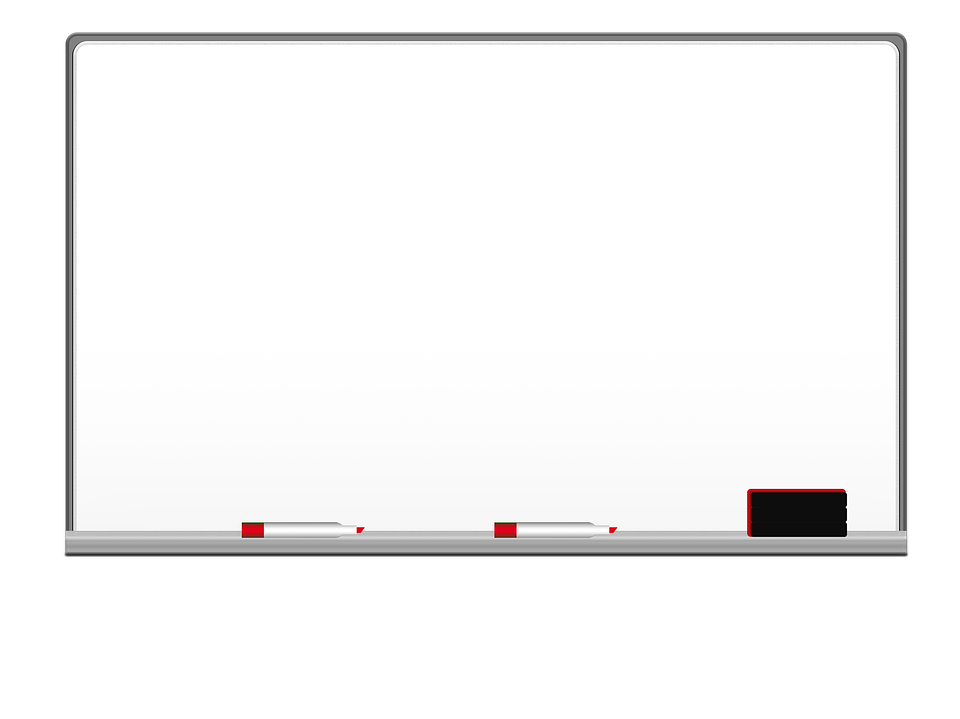 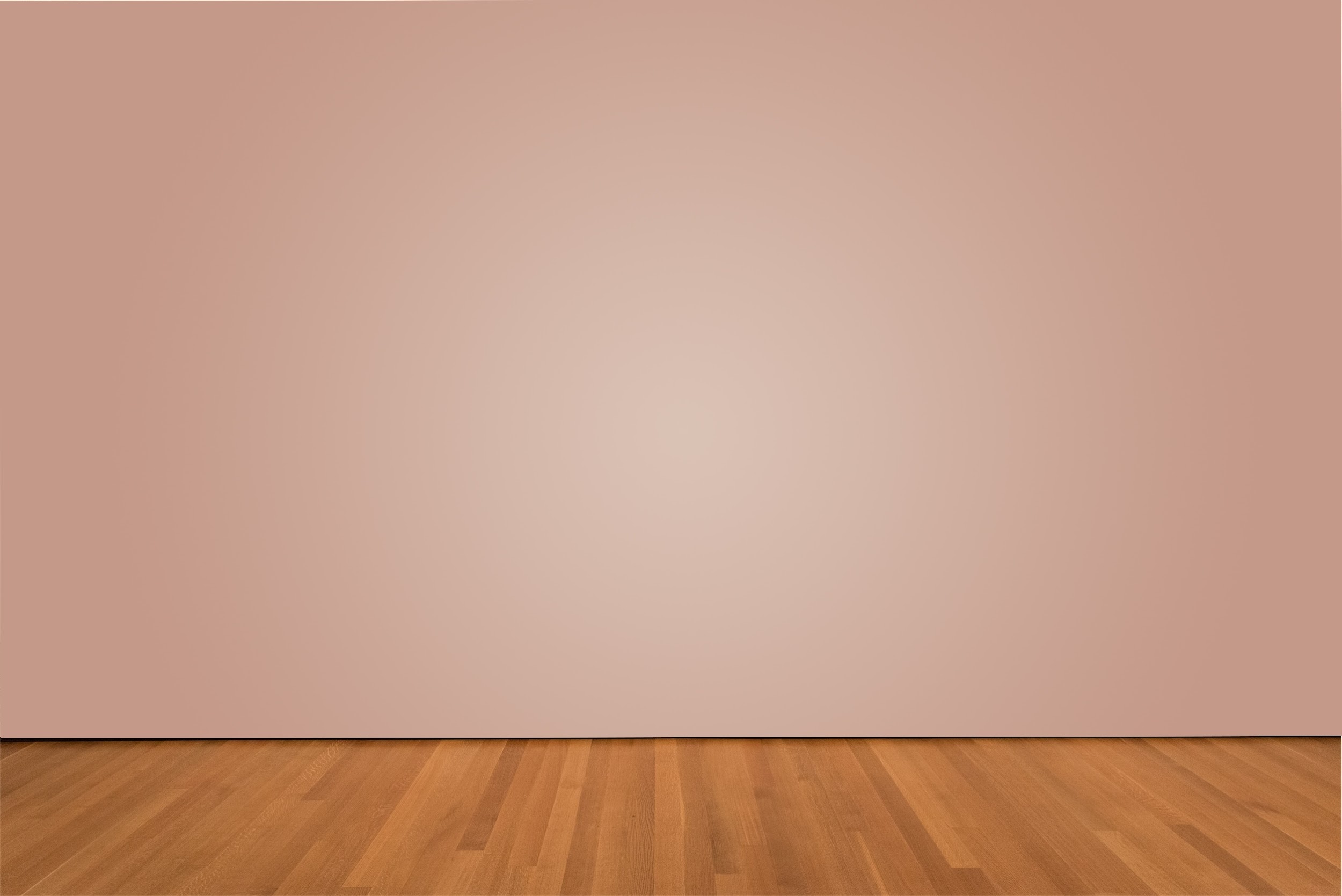 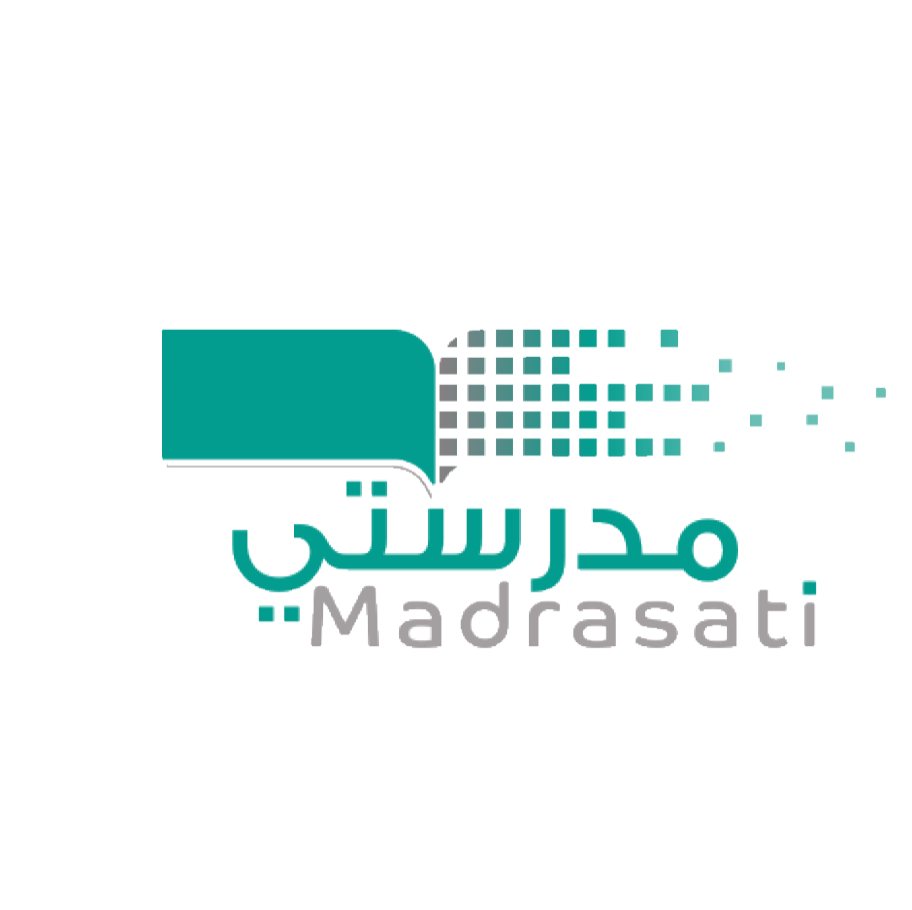 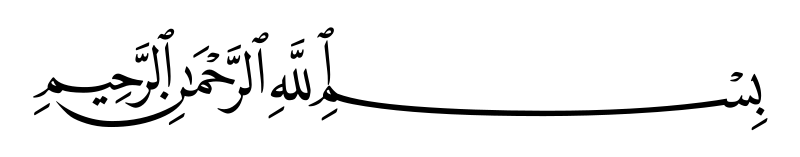 التاريخ :
/    / 1434
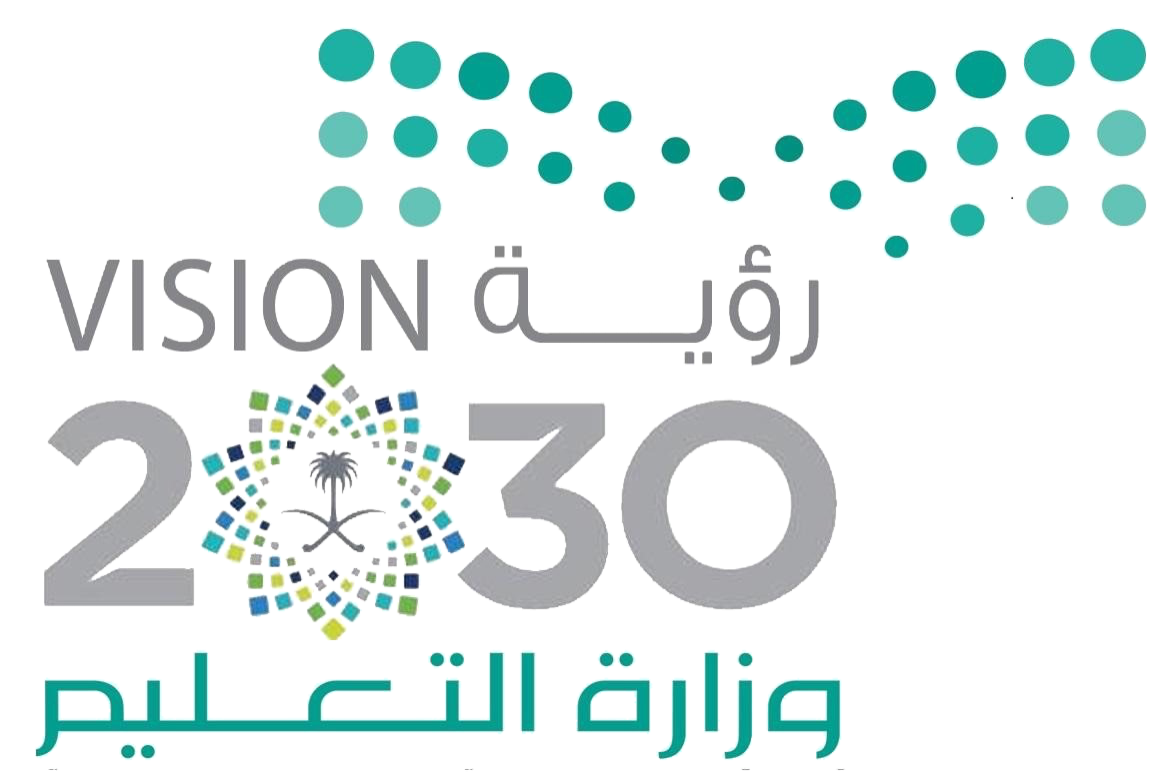 المادة :
علوم
السلاسل والشبكات الغذائية
كتابالطالب  ص91
الموضــــــــــــوع :
الصف :
ثالث
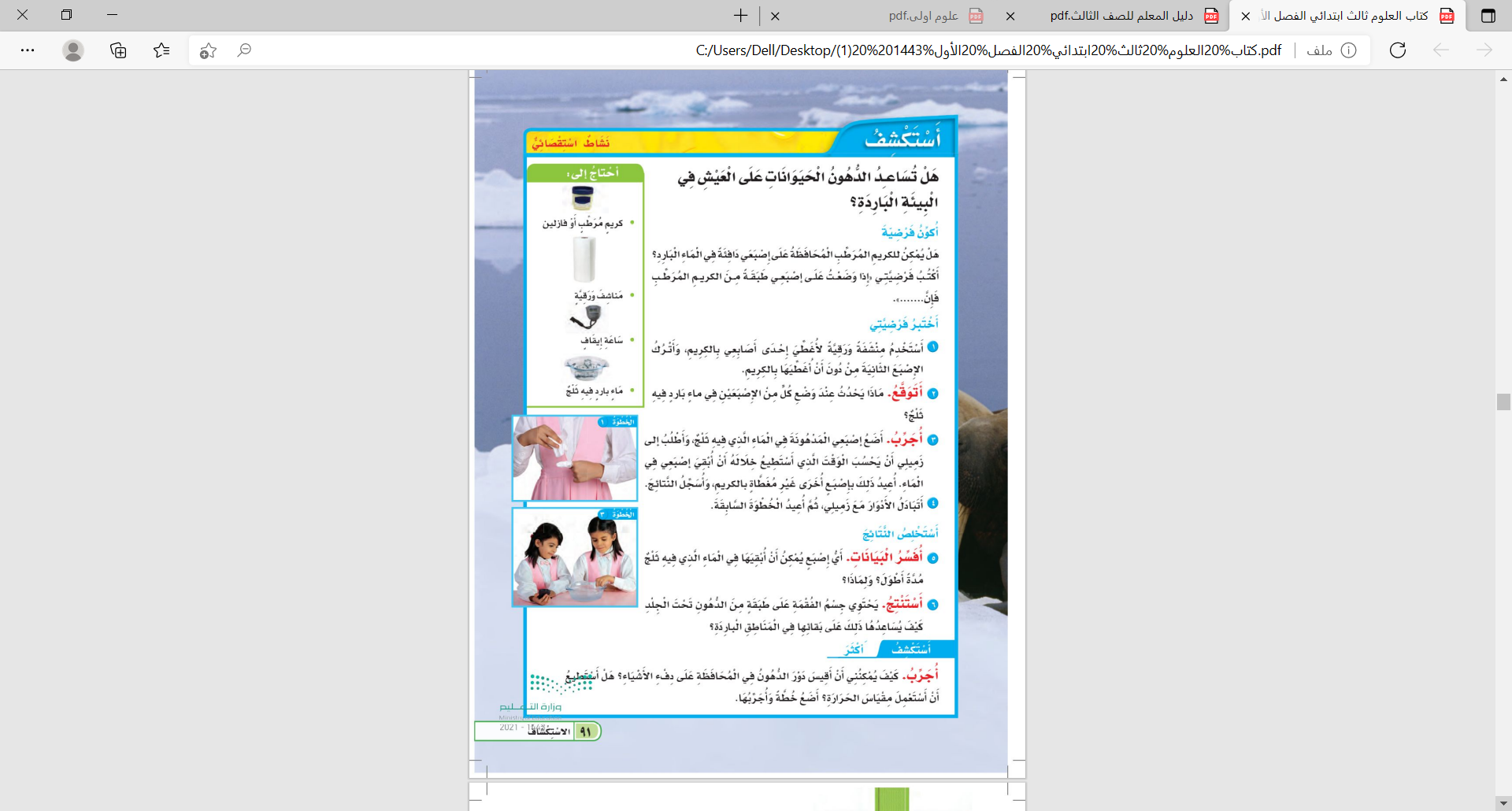 استكشف
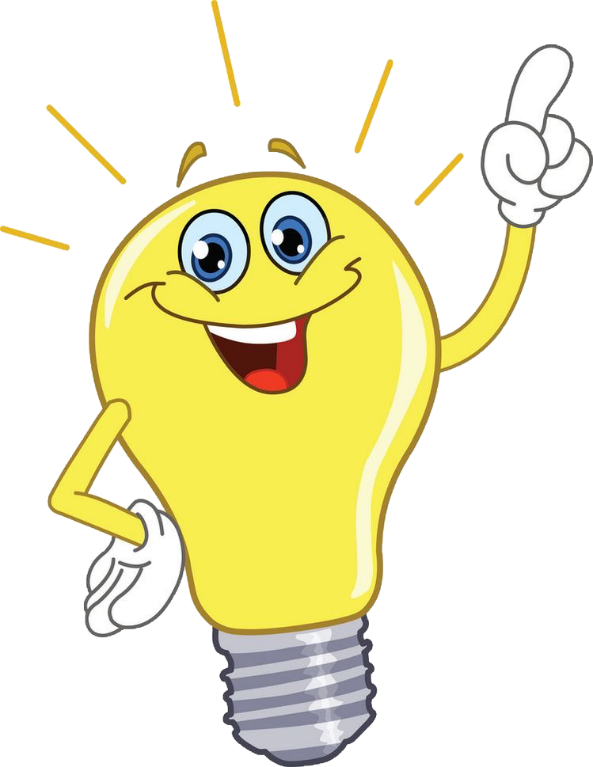 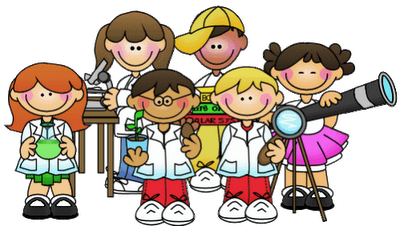 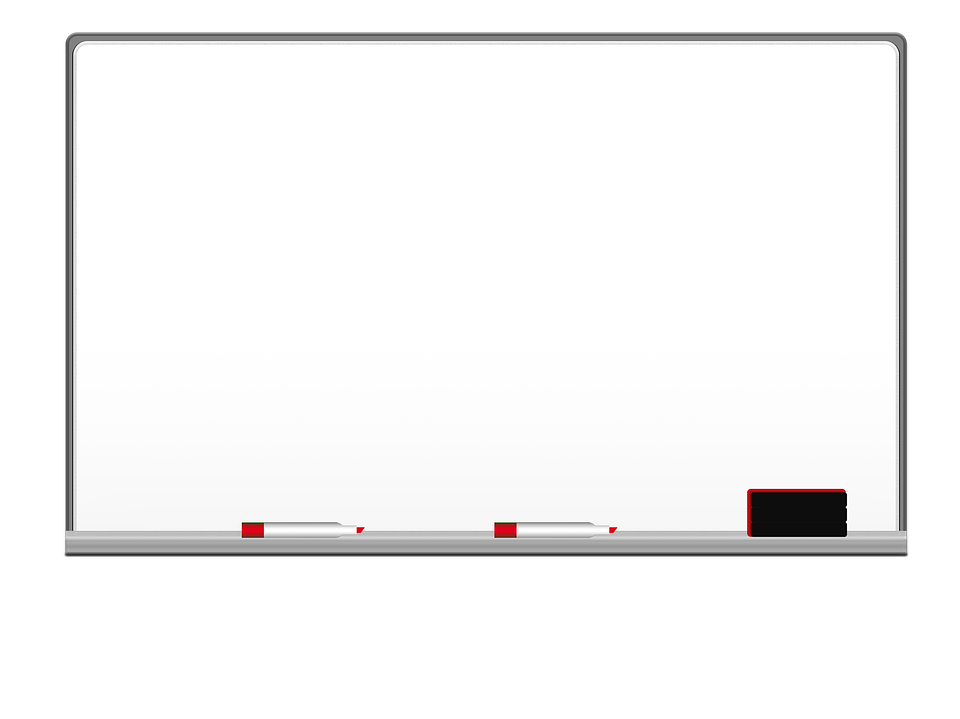 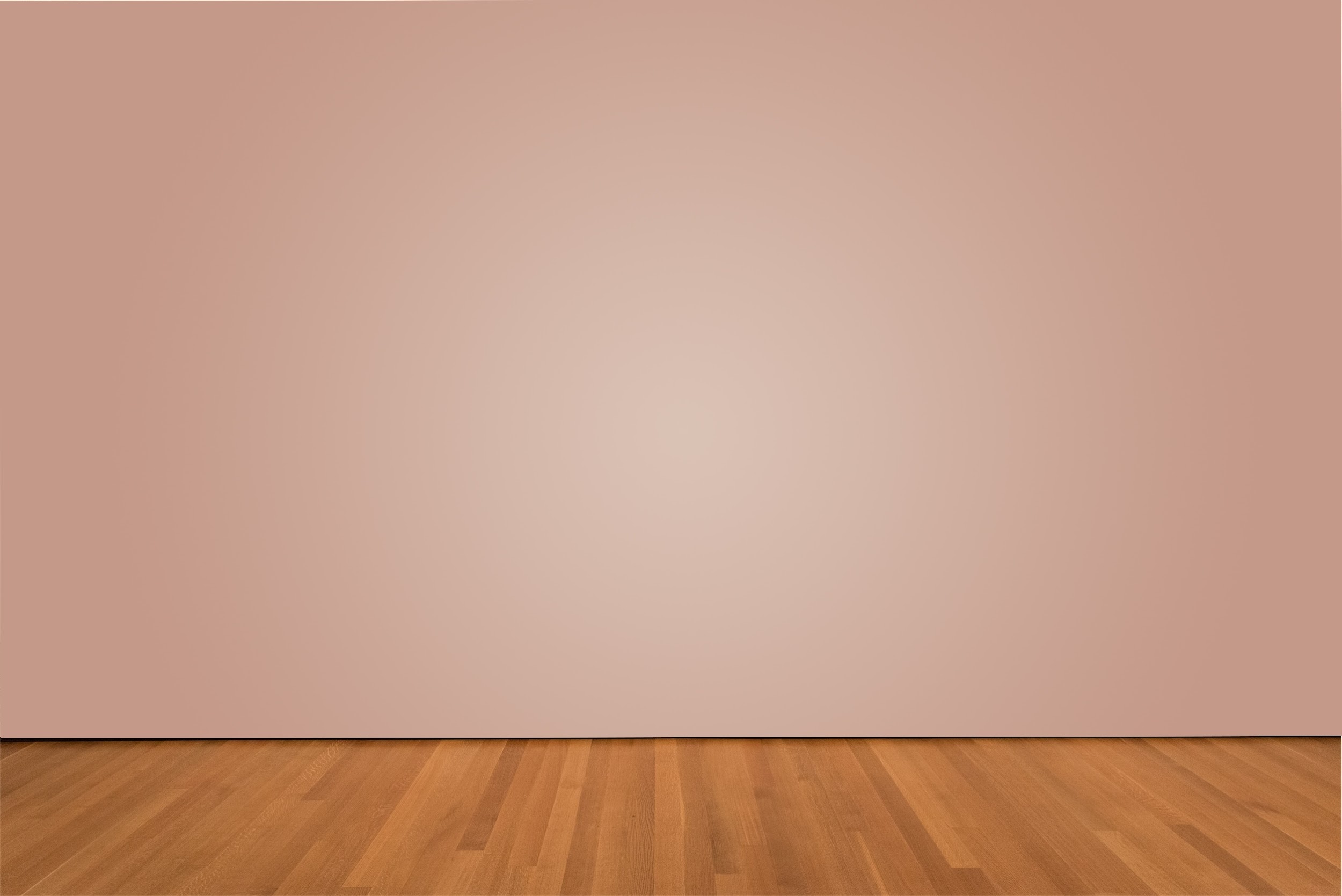 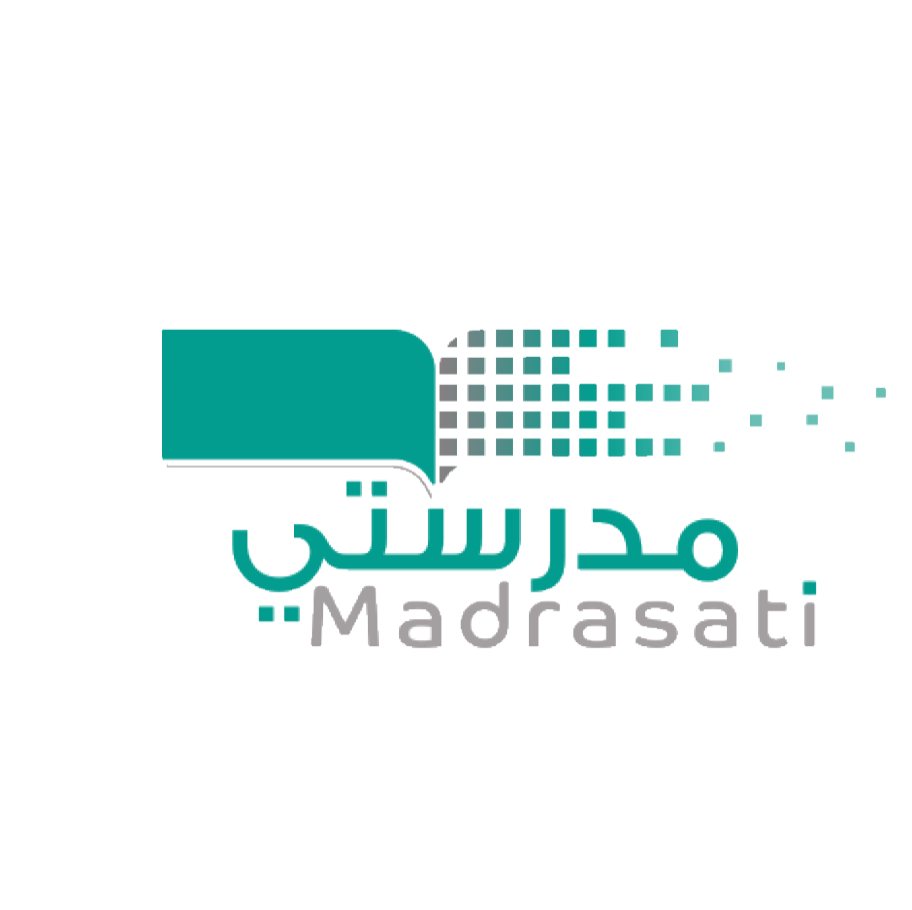 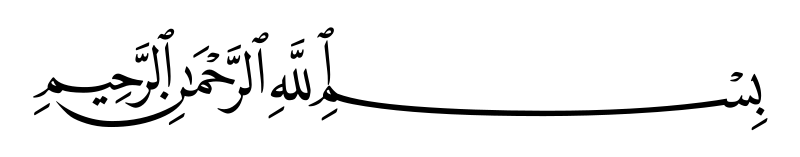 التاريخ :
/    / 1434
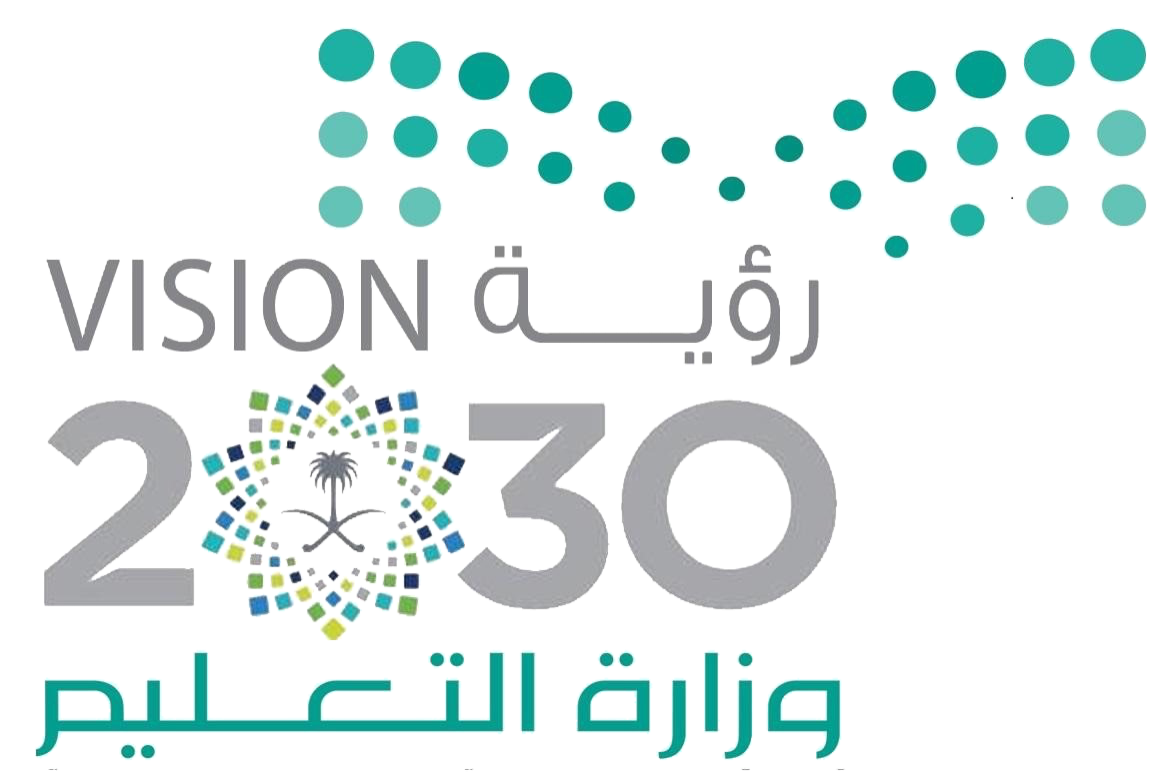 المادة :
علوم
كتاب الطالب ص91
الموضــــــــــــوع :
التكيف
الصف :
ثالث
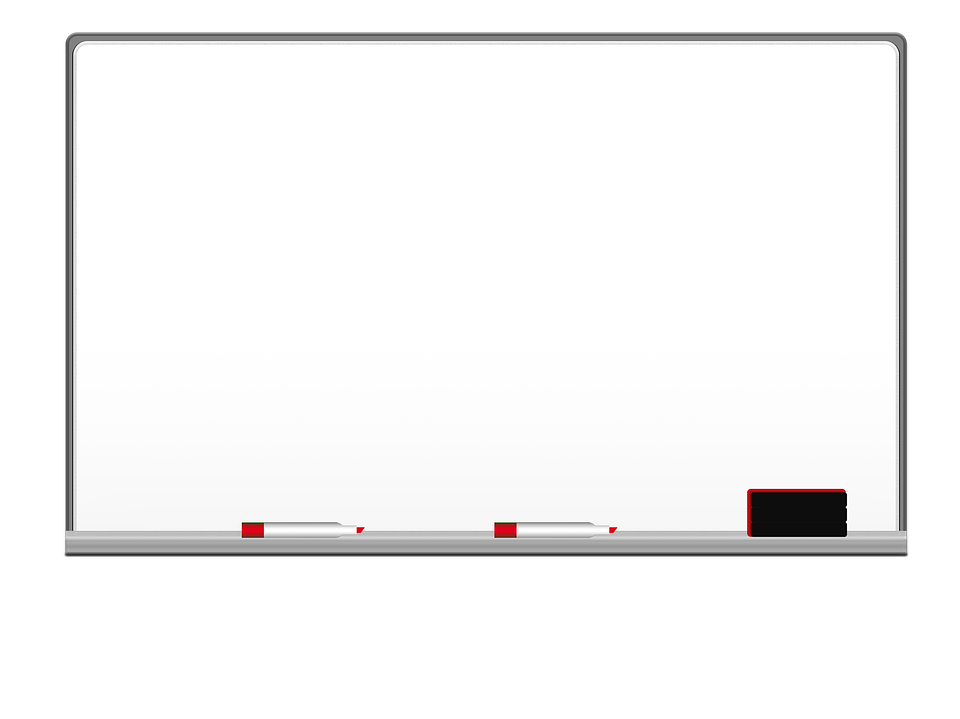 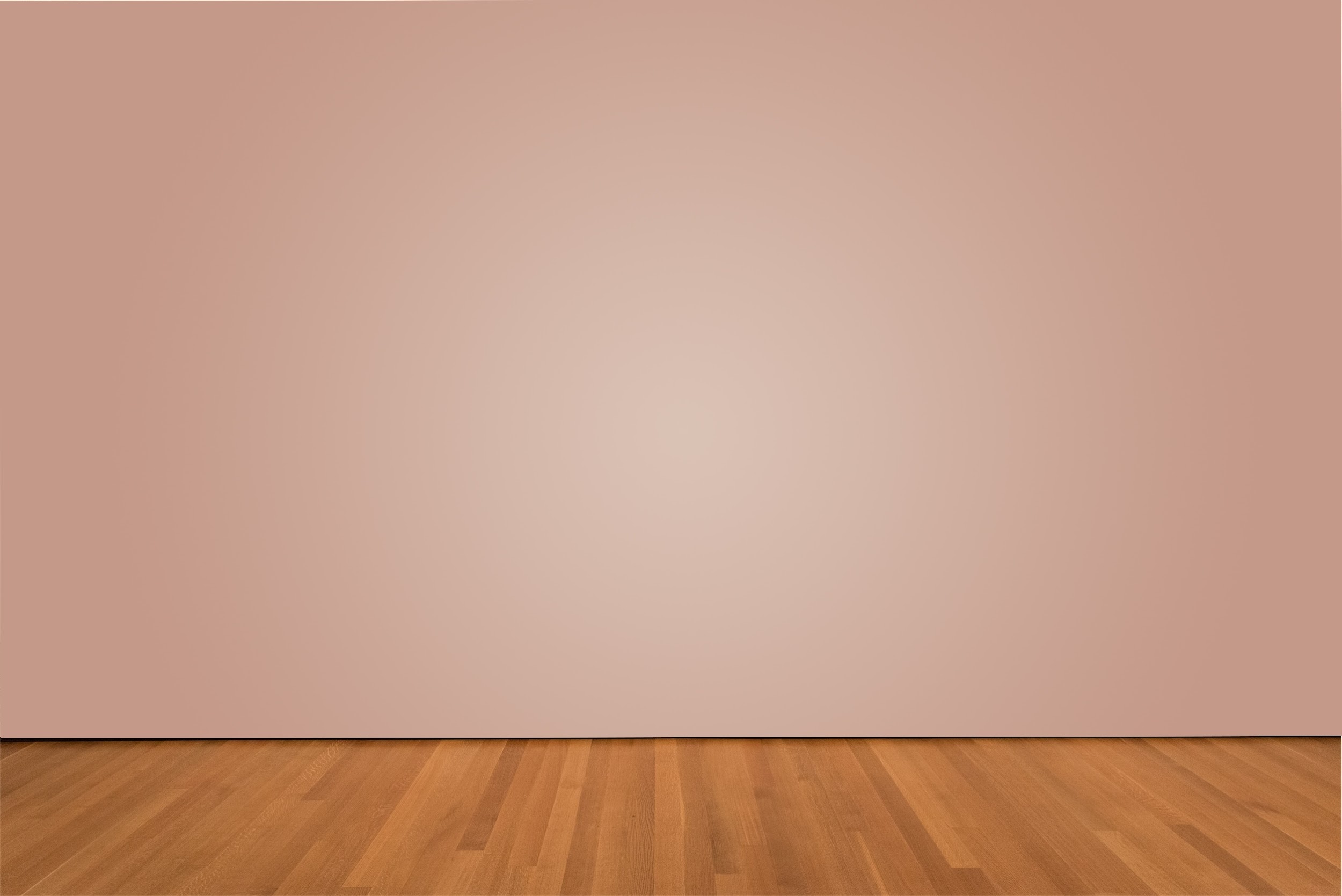 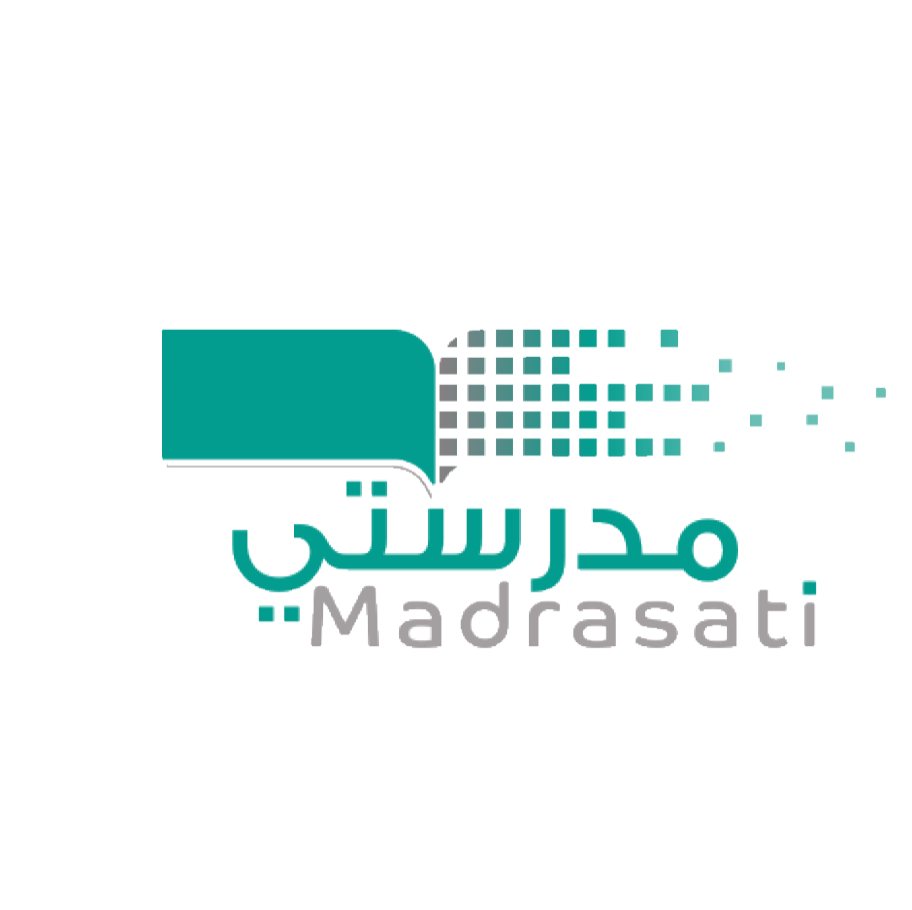 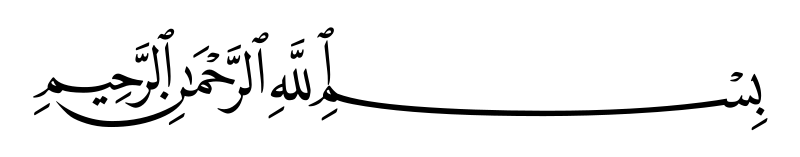 التاريخ :
/    / 1434
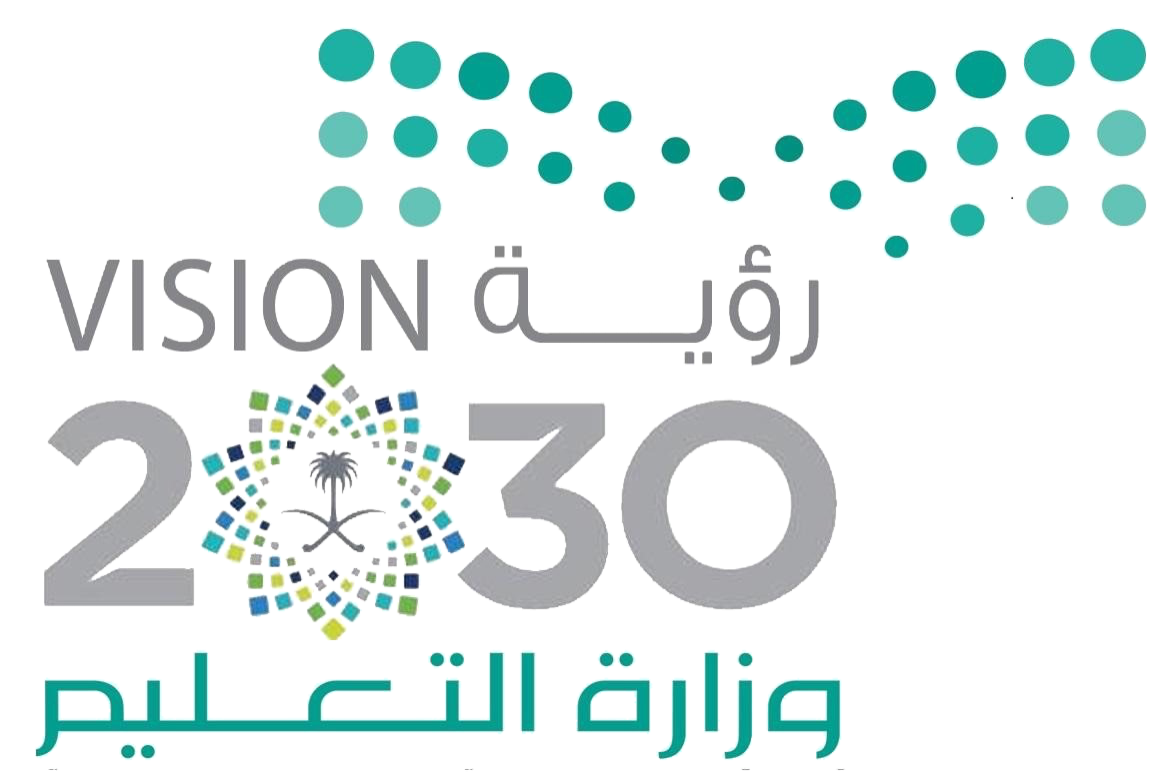 المادة :
علوم
كتاب الطالب
ص92
الموضــــــــــــوع :
التكيف
الصف :
ثالث
هل تعرفون يااصدقائي من الحيوان الملقب بسفينة الصحراء ؟وماخصائصه الجسمانيه؟
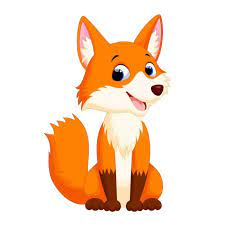 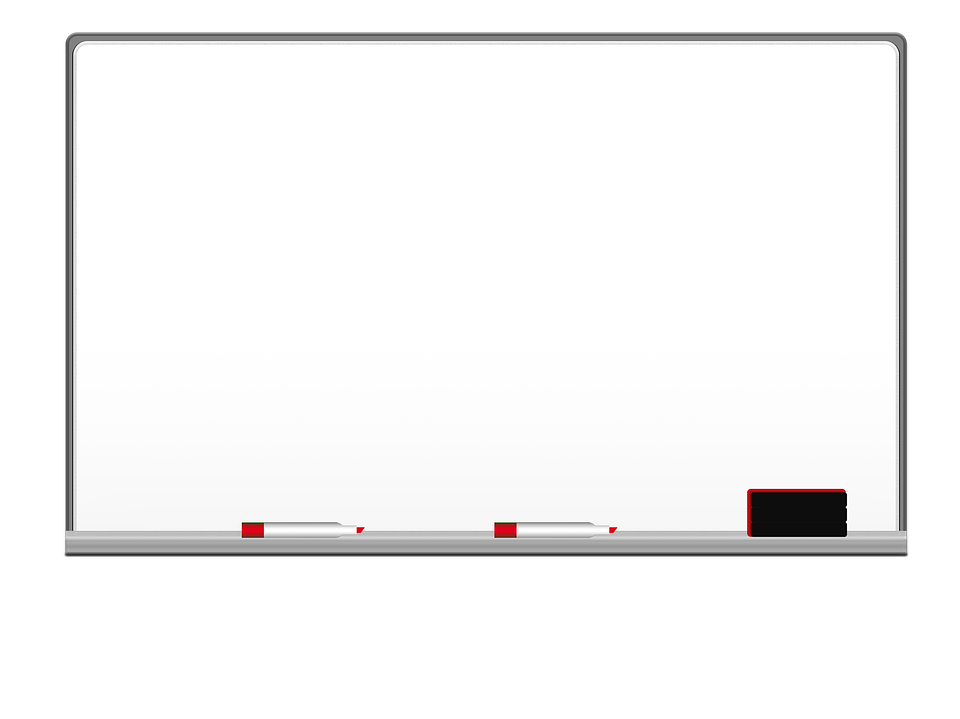 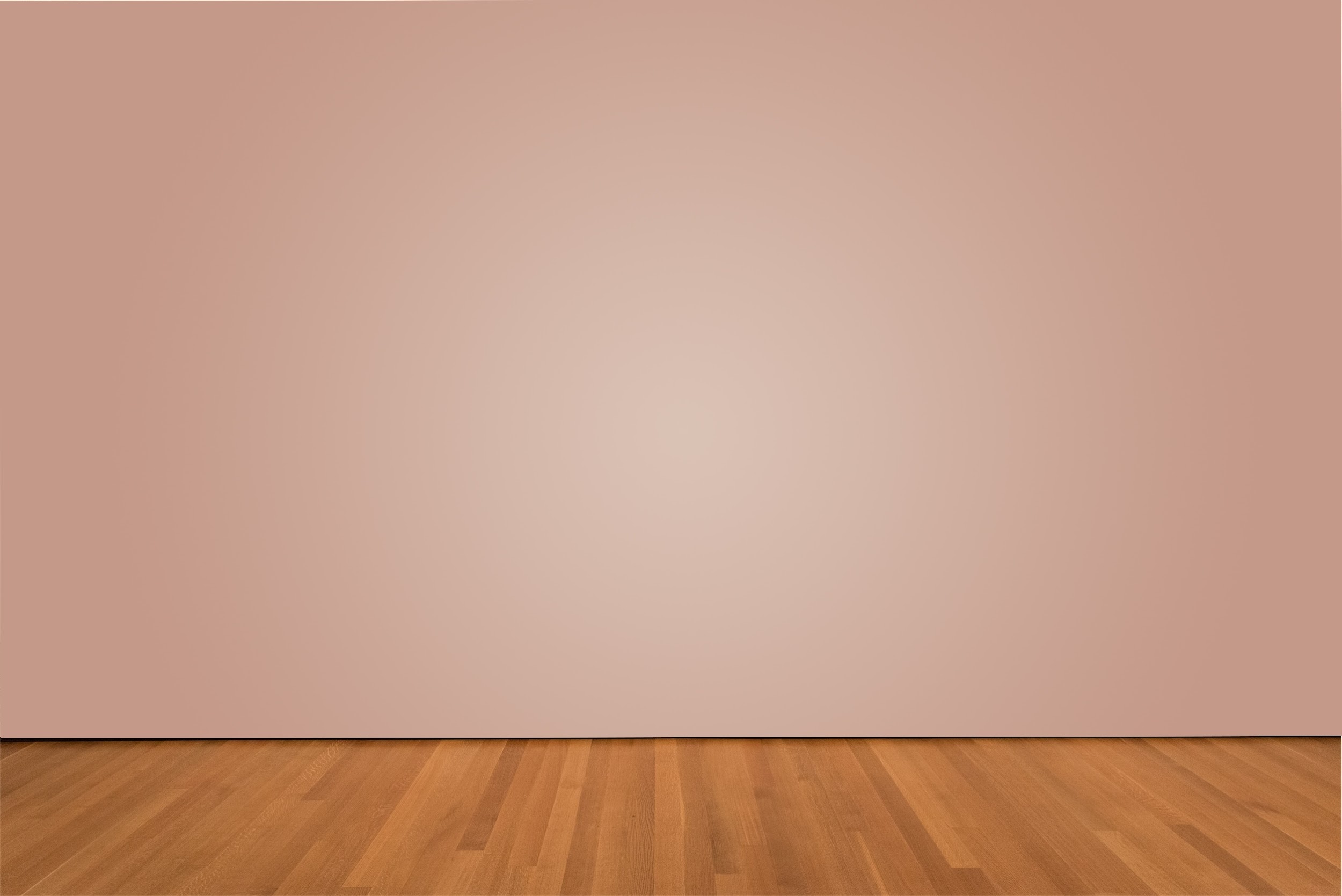 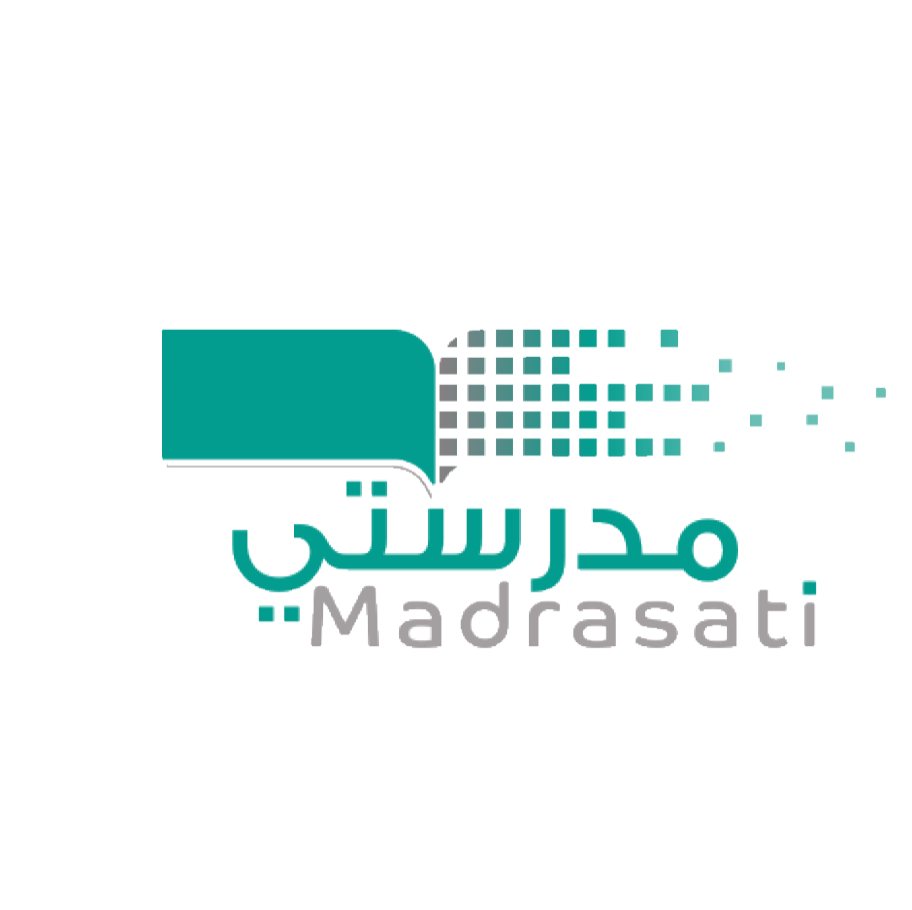 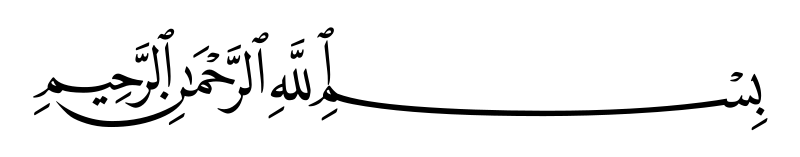 التاريخ :
/    / 1434
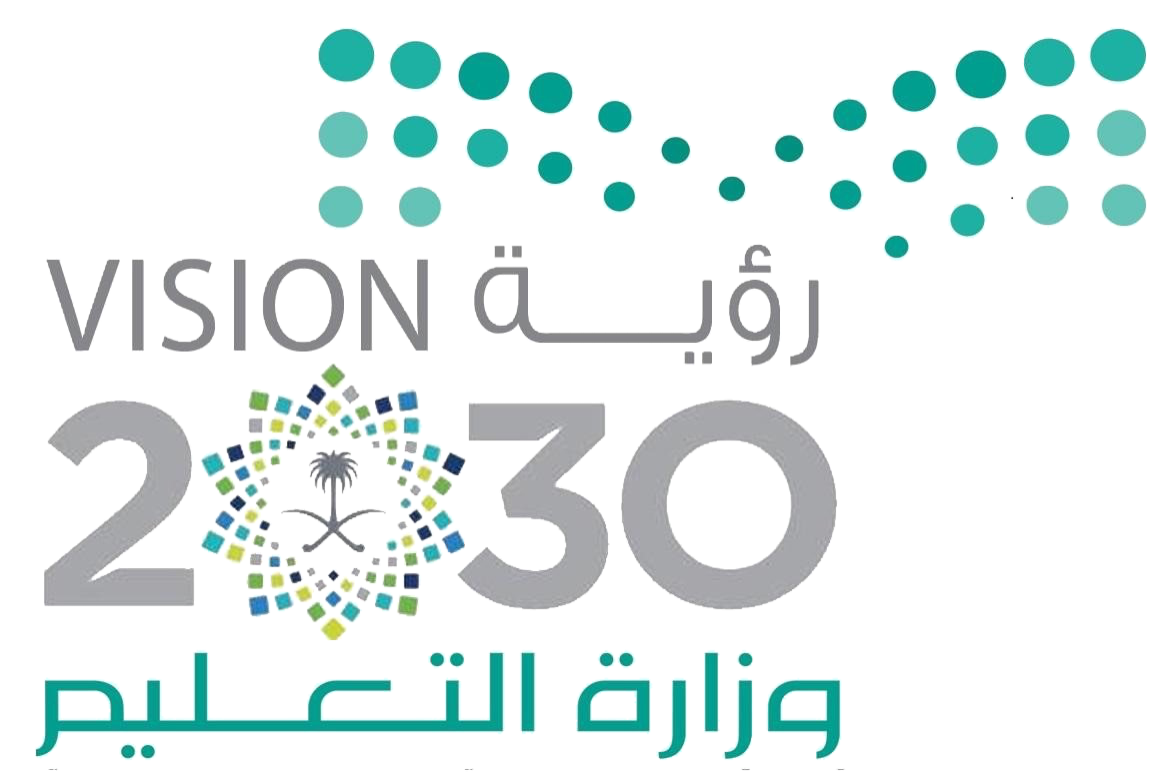 المادة :
علوم
كتاب الطالب
ص92
الموضــــــــــــوع :
التكيف
الصف :
ثالث
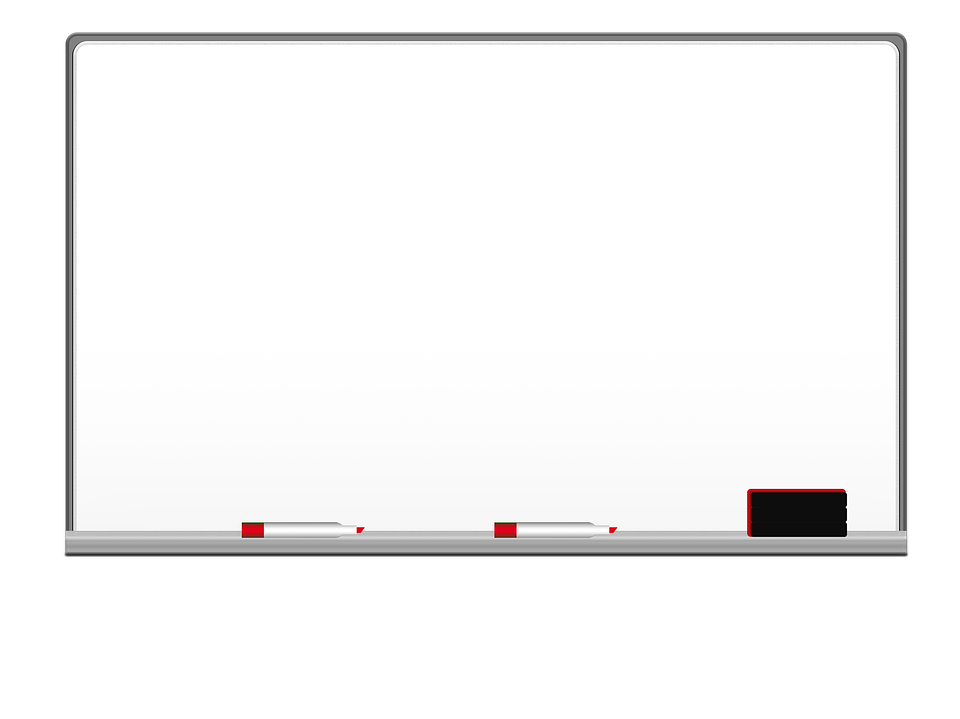 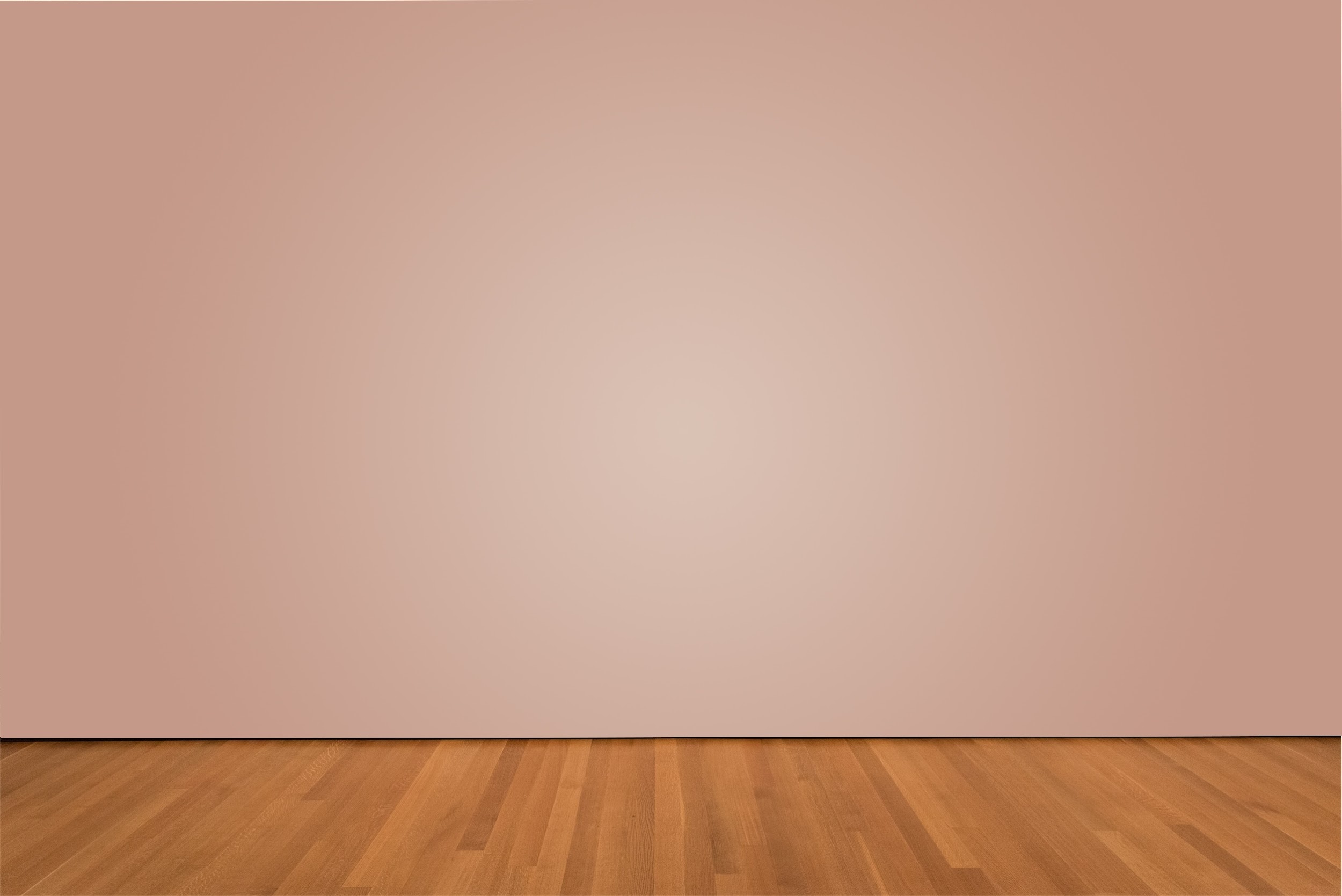 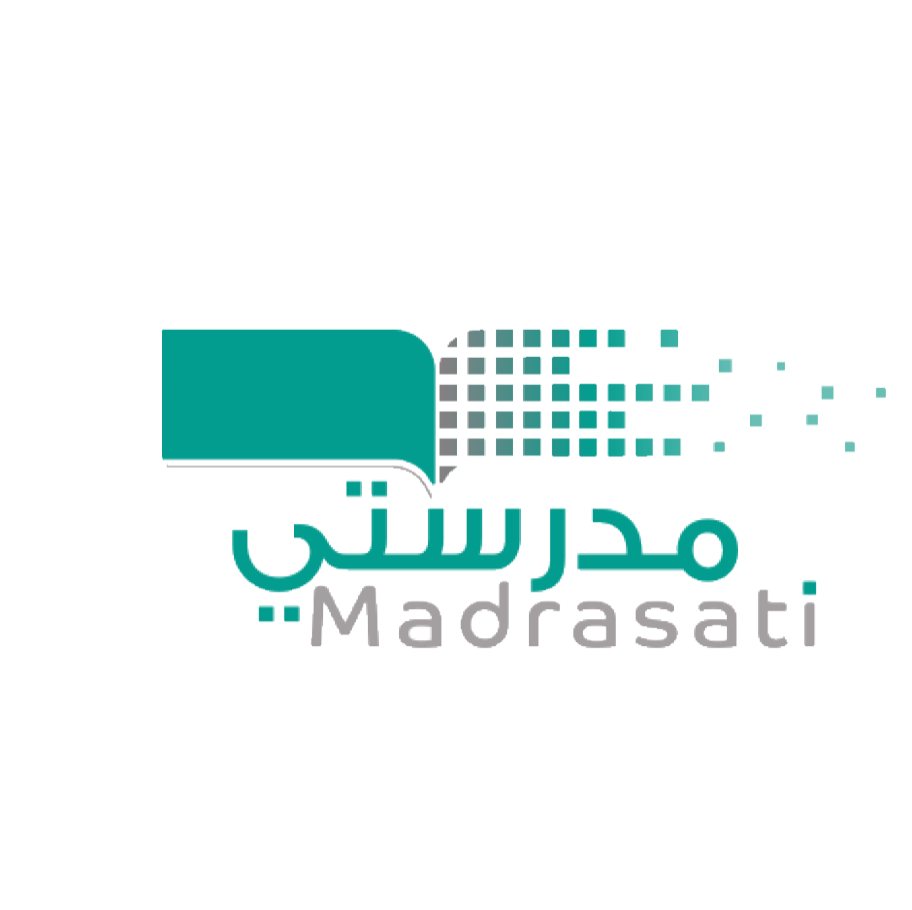 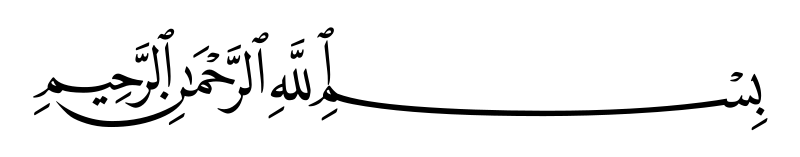 التاريخ :
/    / 1434
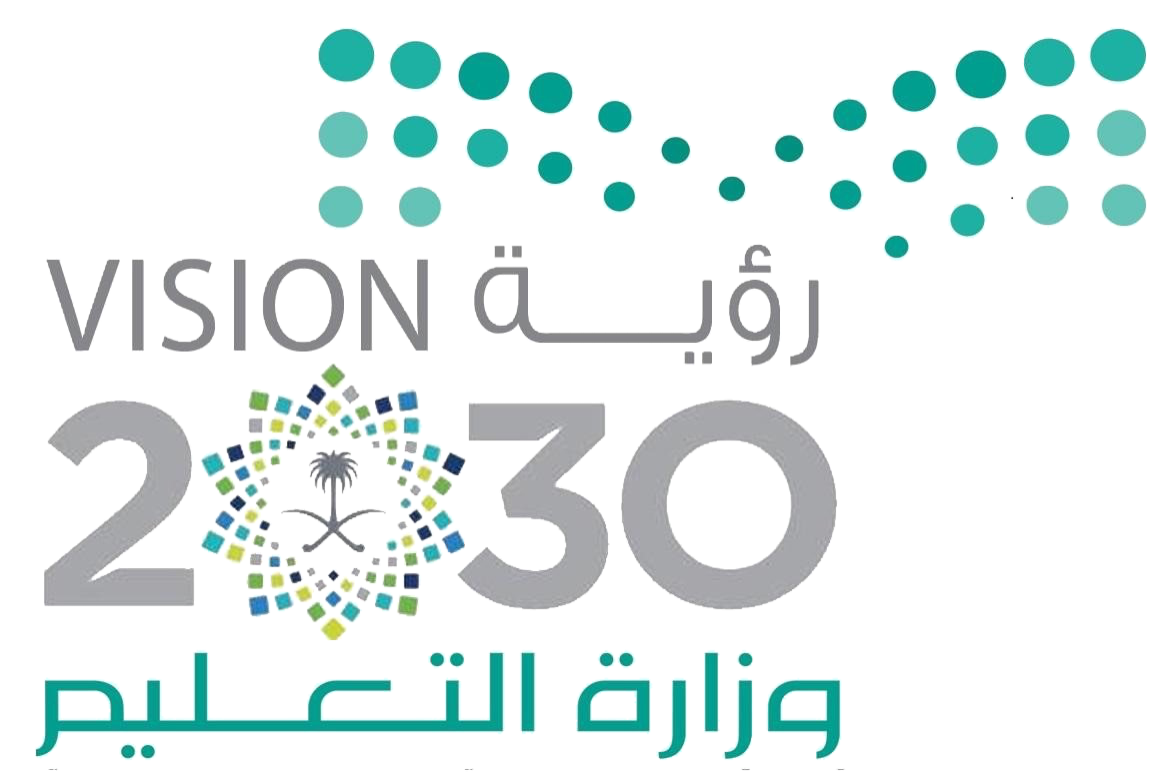 المادة :
علوم
كتاب الطالب ص91
الموضــــــــــــوع :
التكيف
الصف :
ثالث
أتوقع:هل يستطيع الجمل العيش في الأماكن الباردة ؟
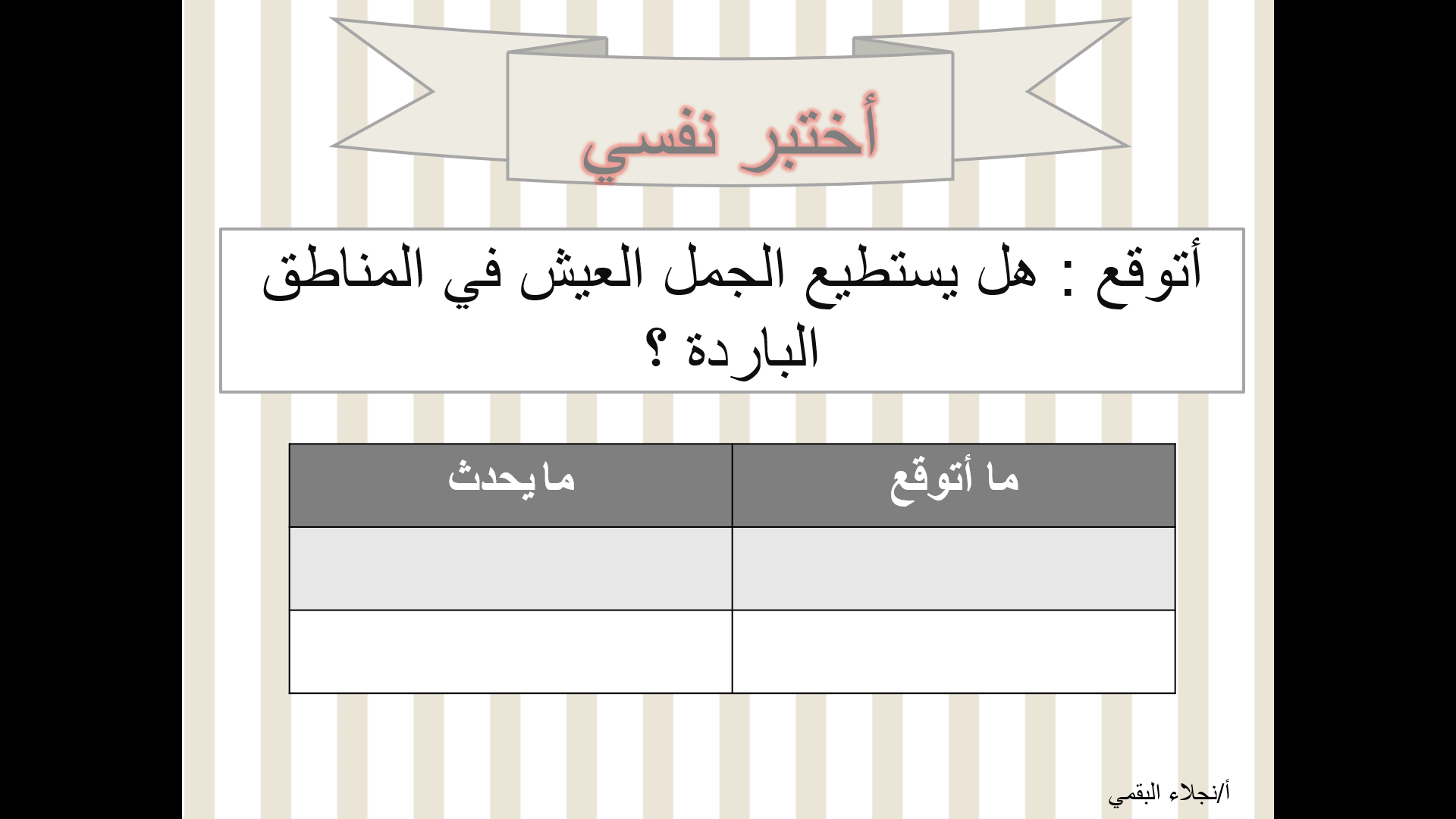 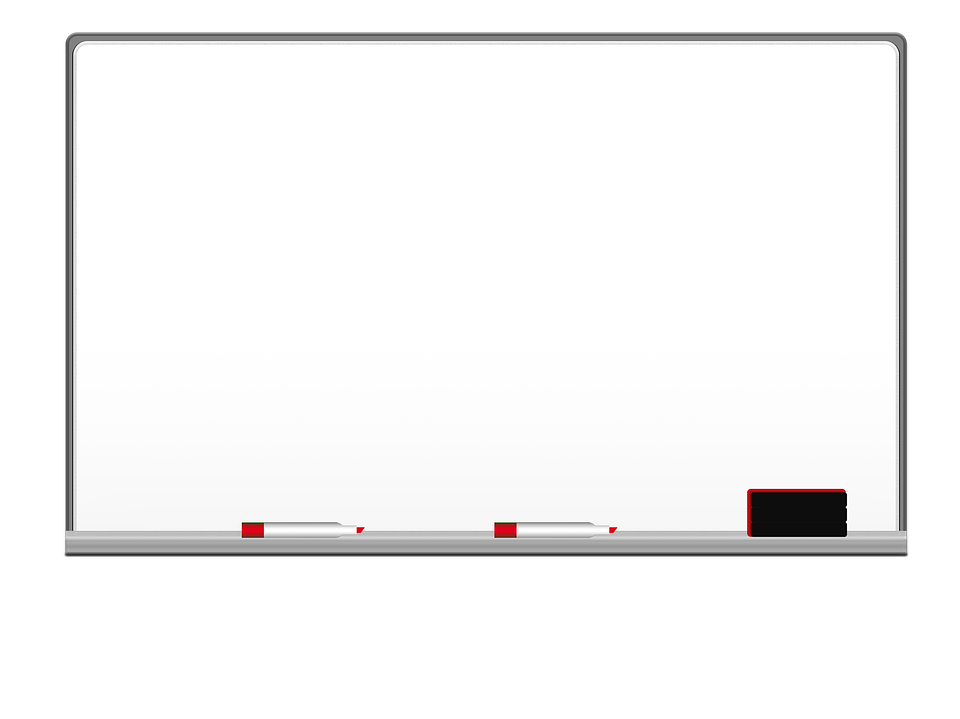 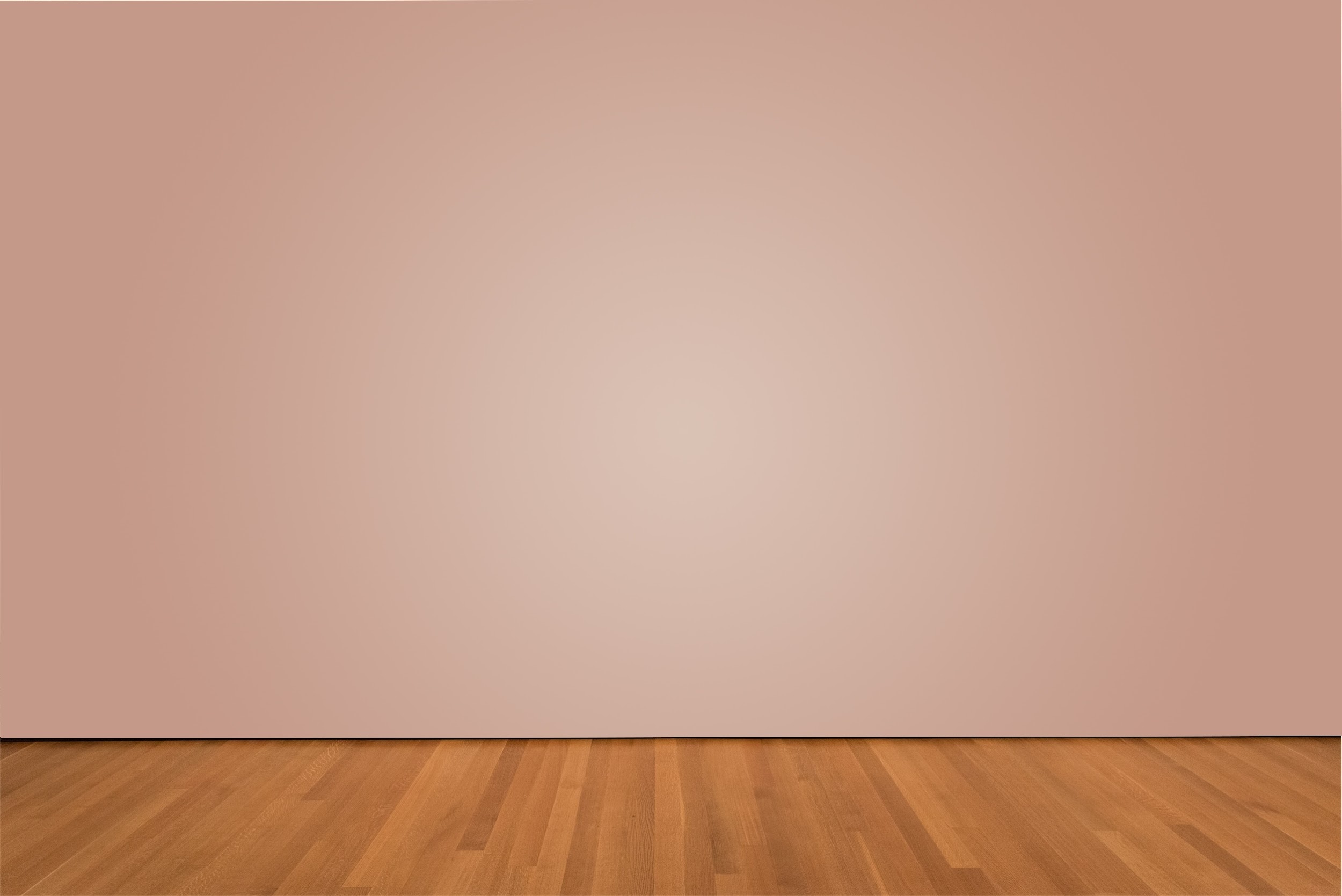 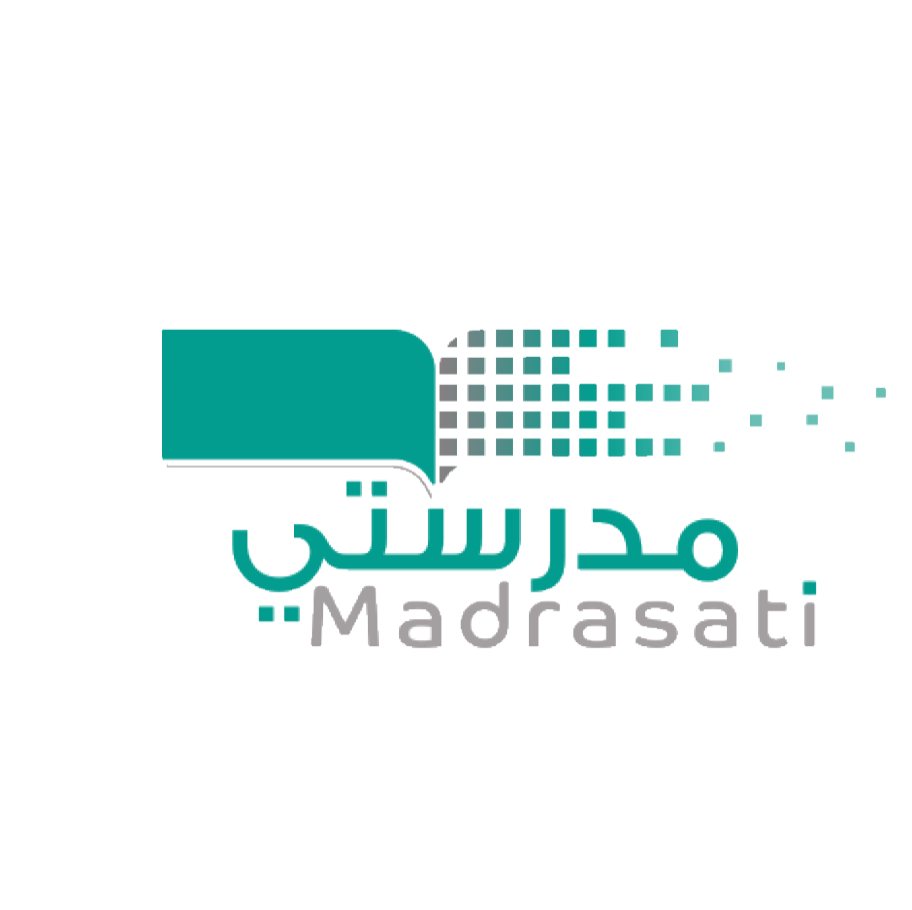 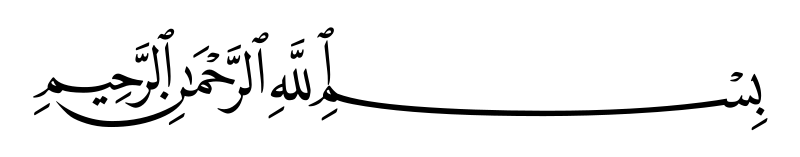 التاريخ :
/    / 1434
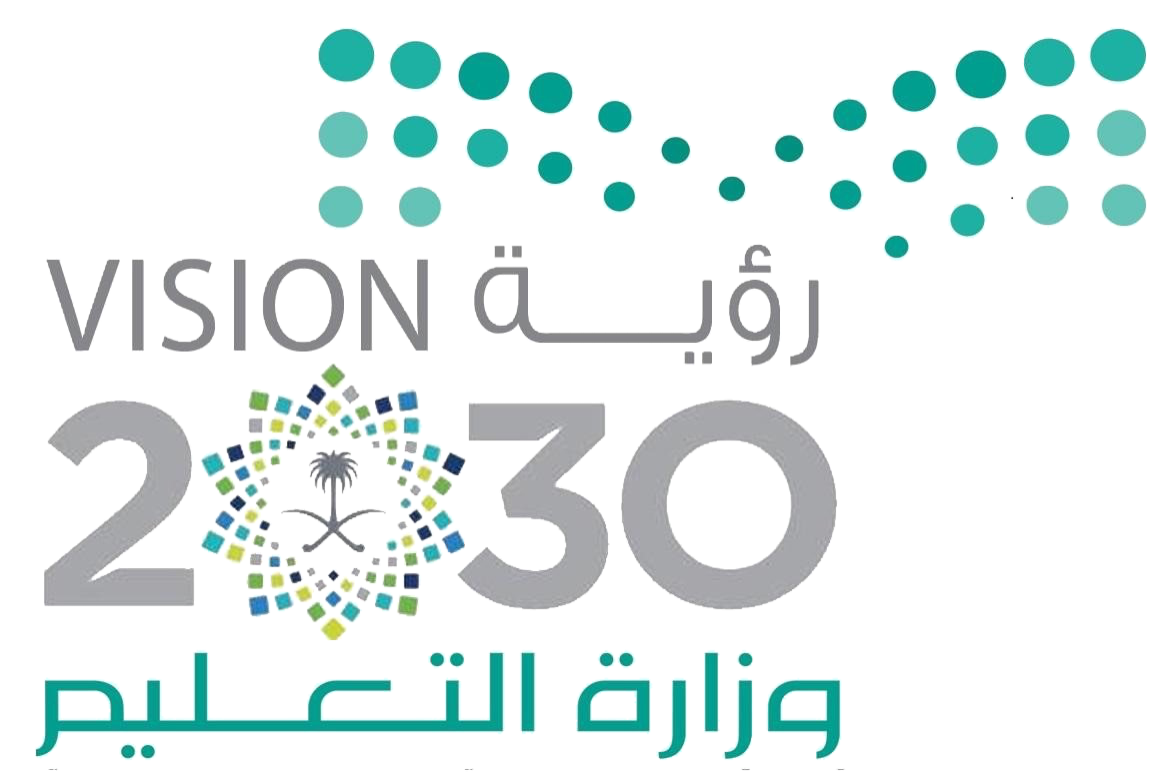 المادة :
علوم
كتاب الطالب ص91
الموضــــــــــــوع :
التكيف
الصف :
ثالث
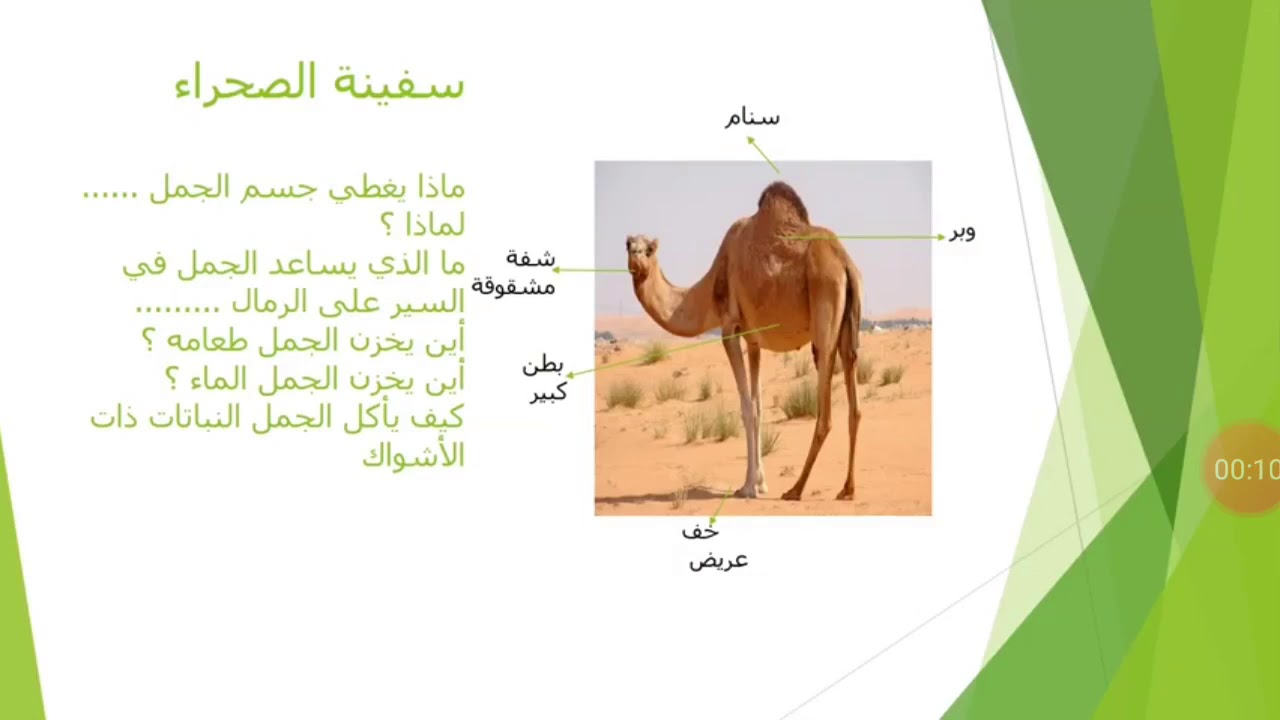 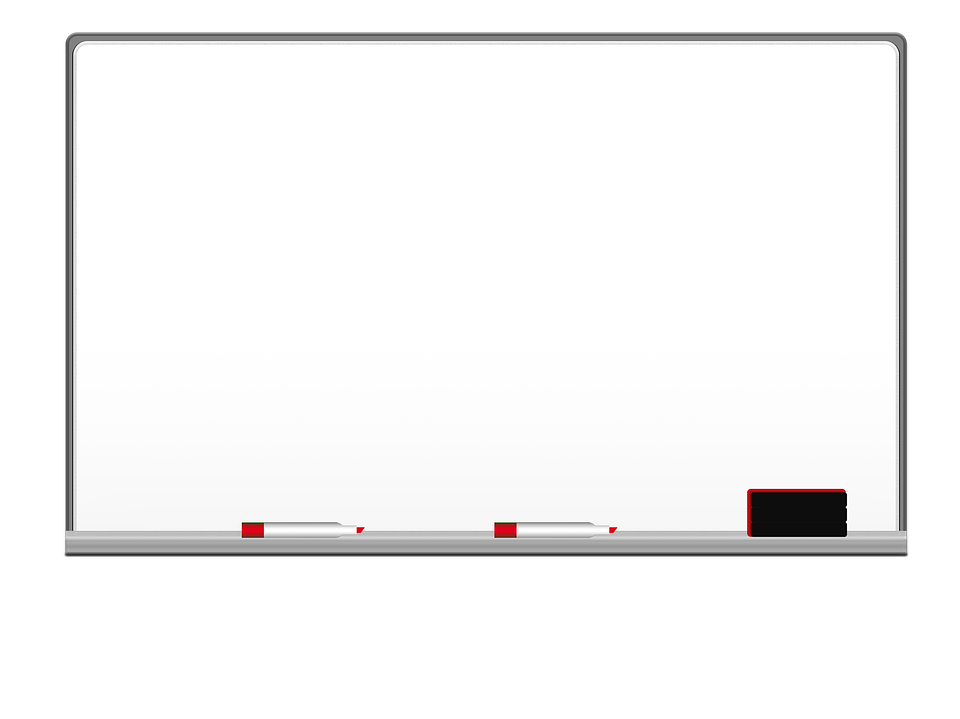 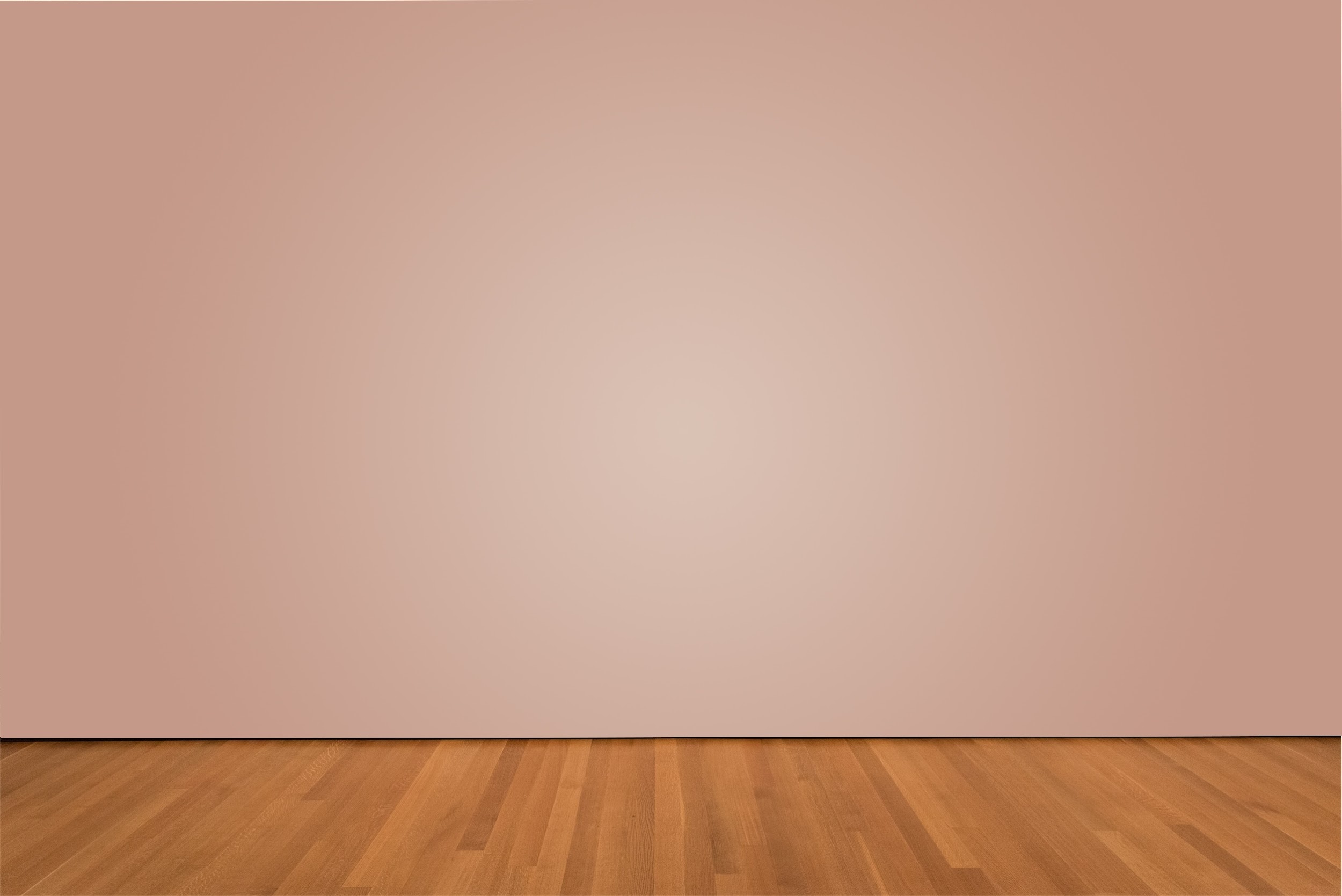 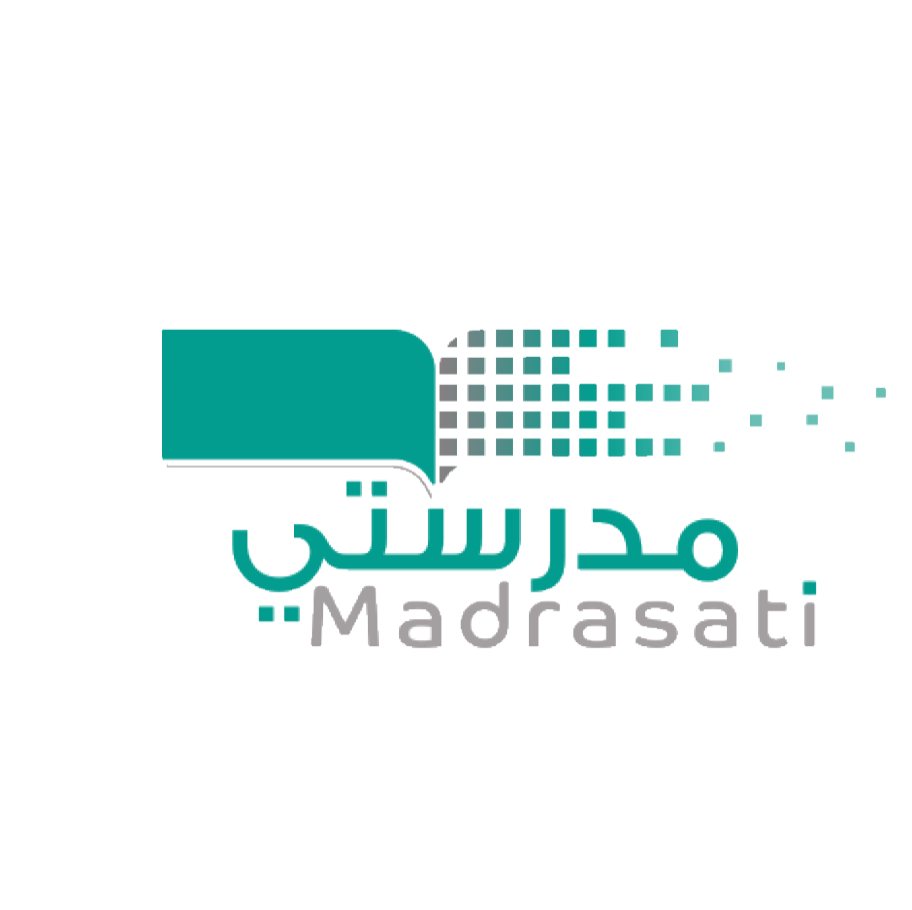 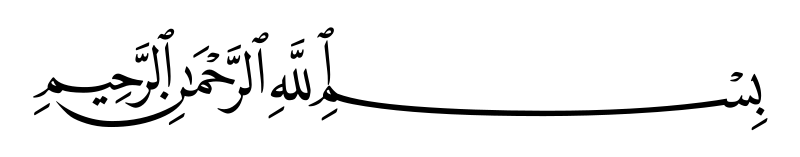 التاريخ :
/    / 1434
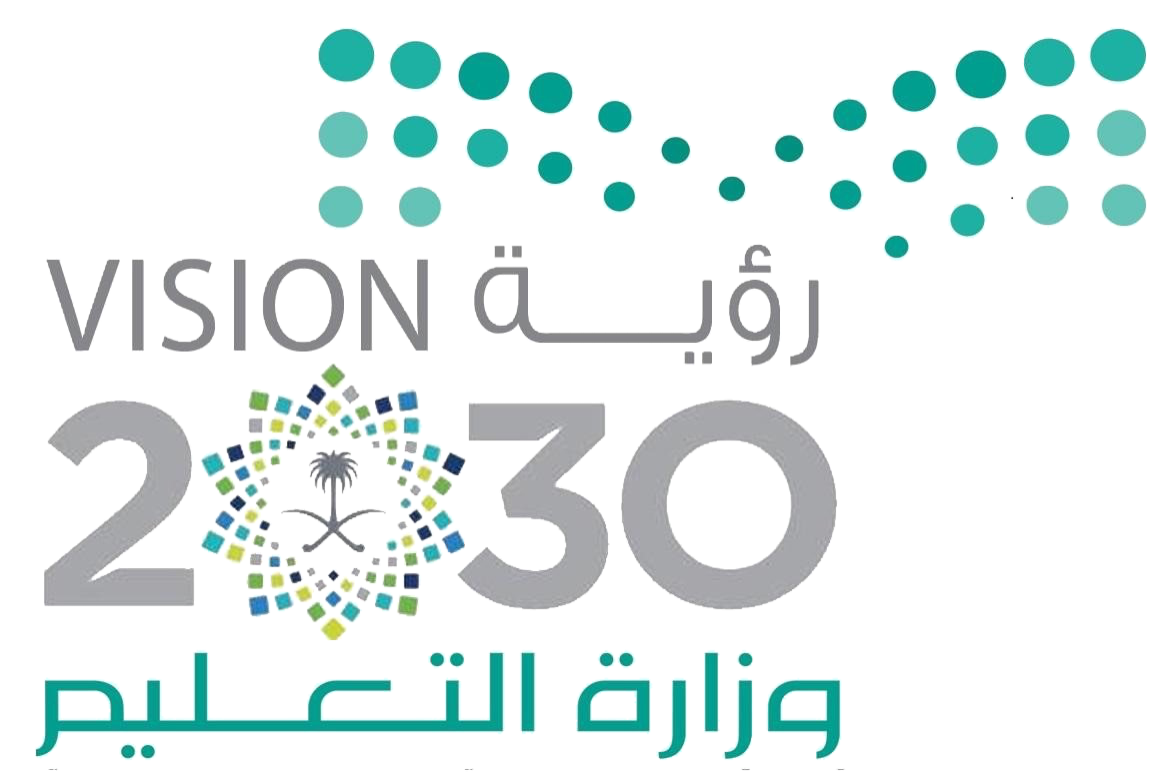 المادة :
علوم
كتاب الطالب ص92
الموضــــــــــــوع :
التكيف
الصف :
ثالث
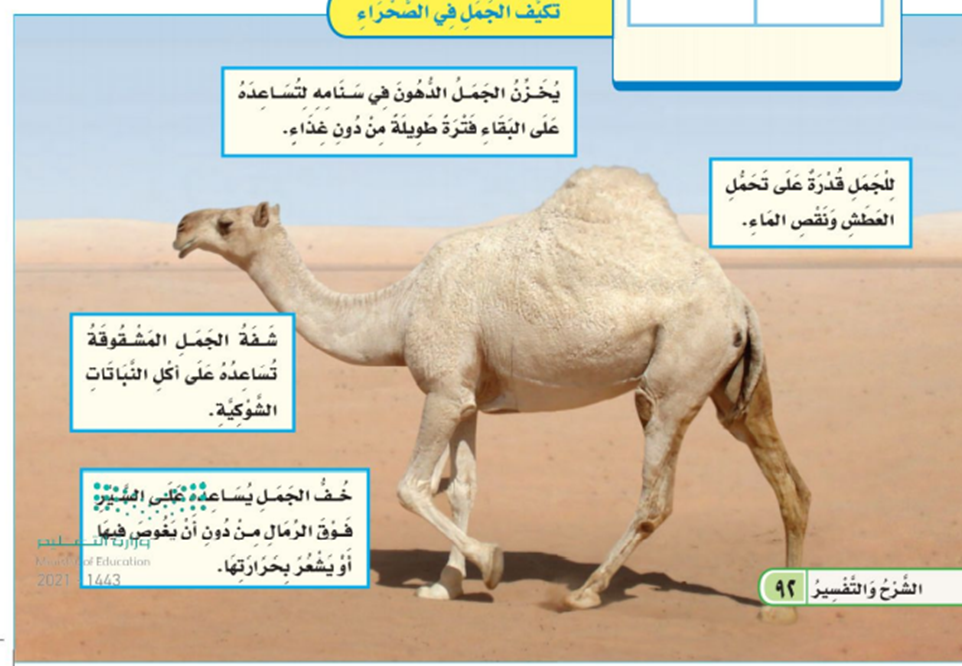 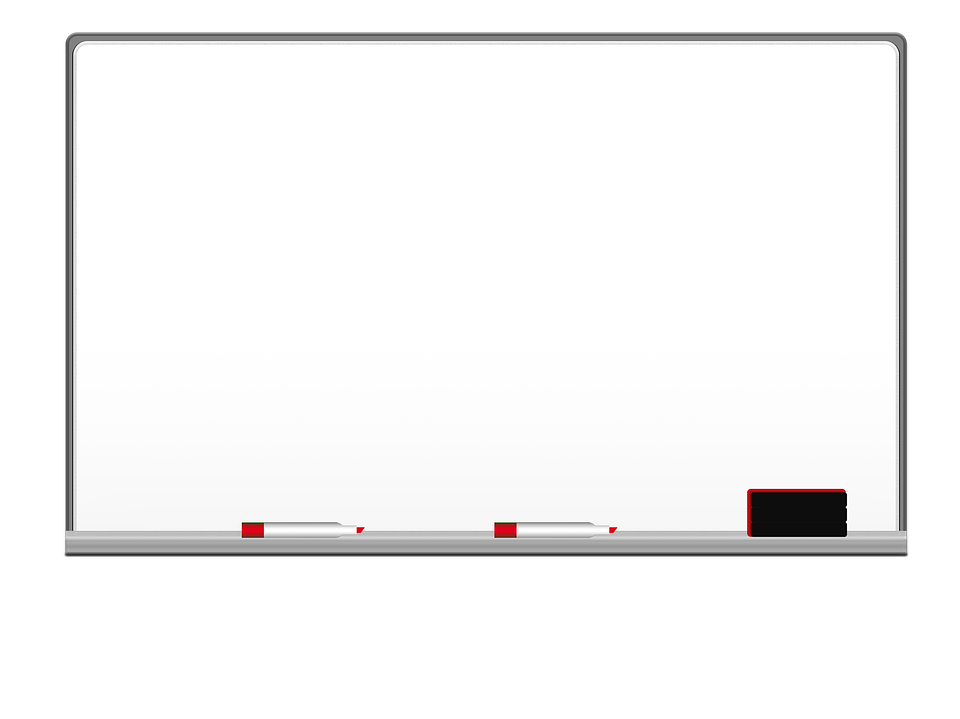 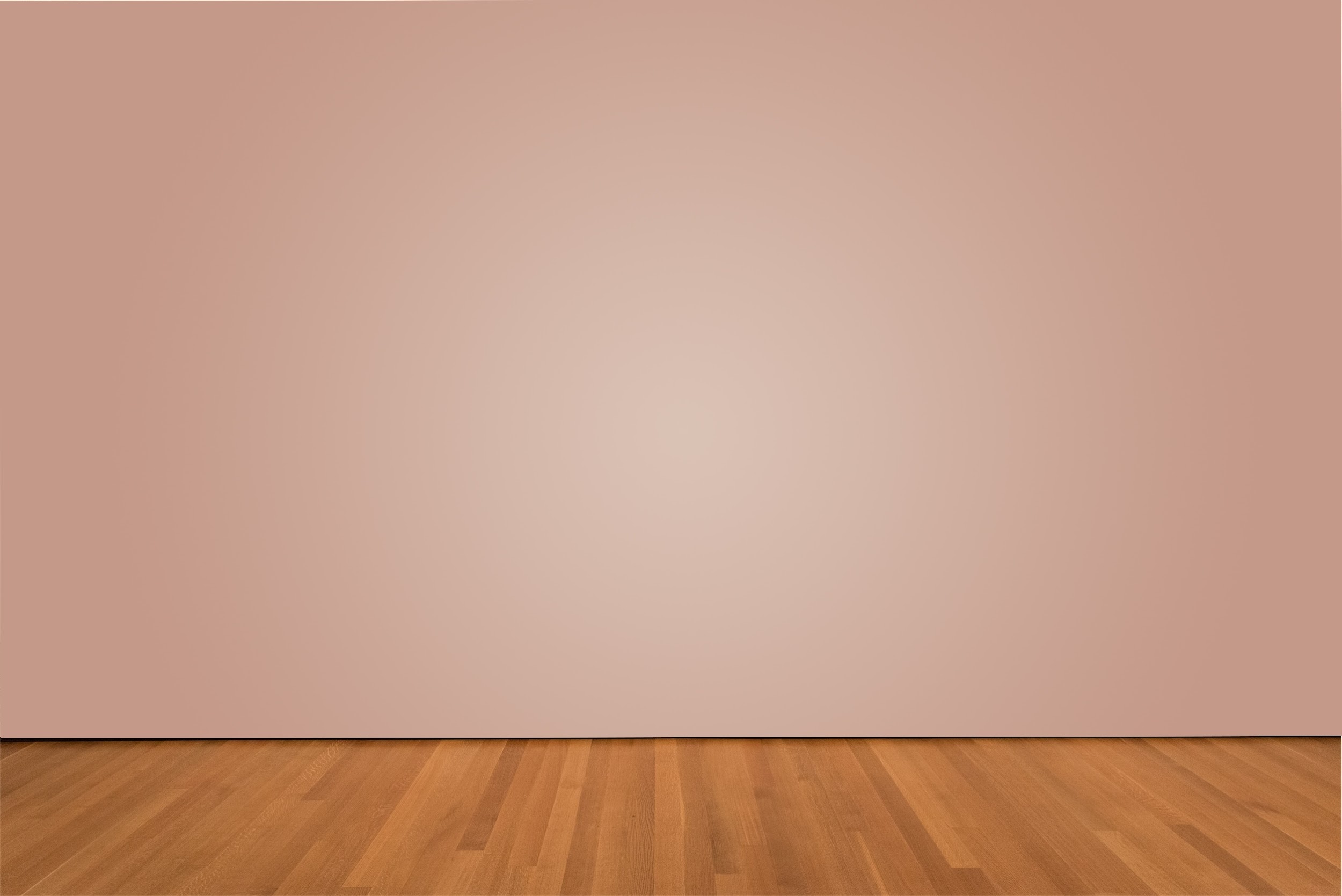 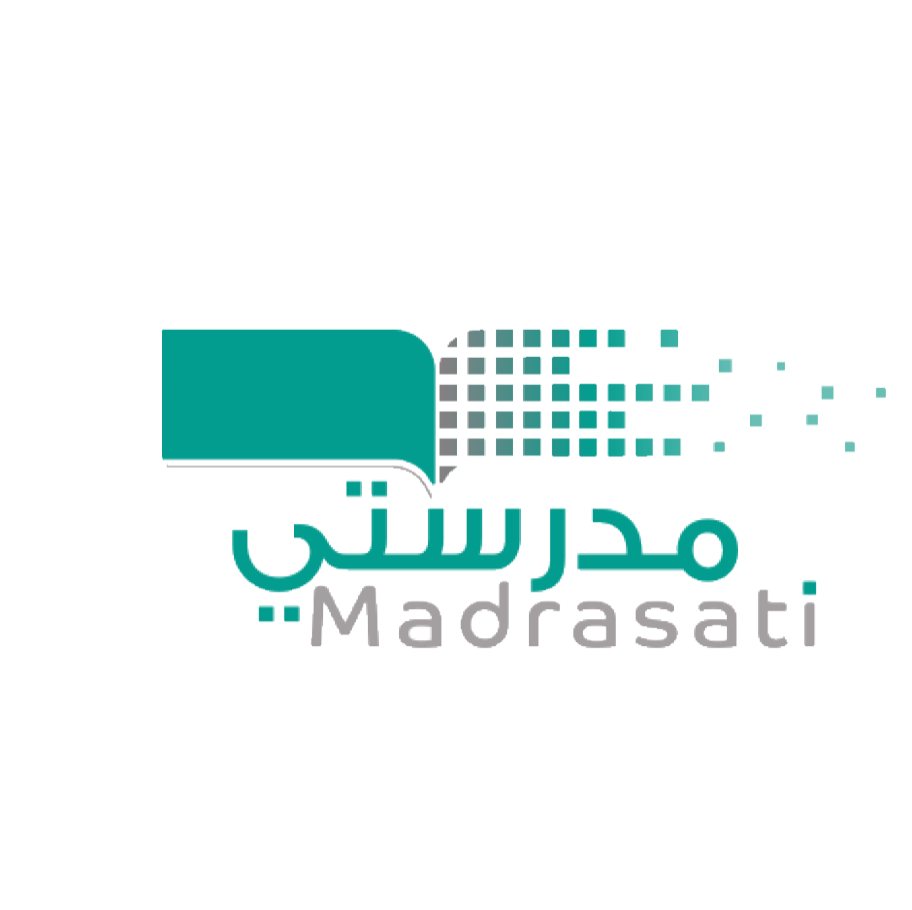 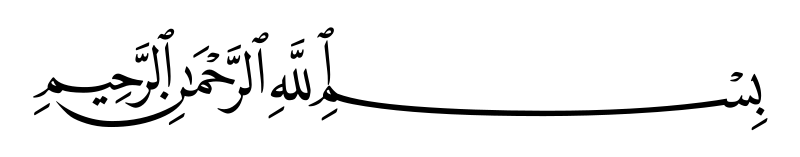 التاريخ :
/    / 1434
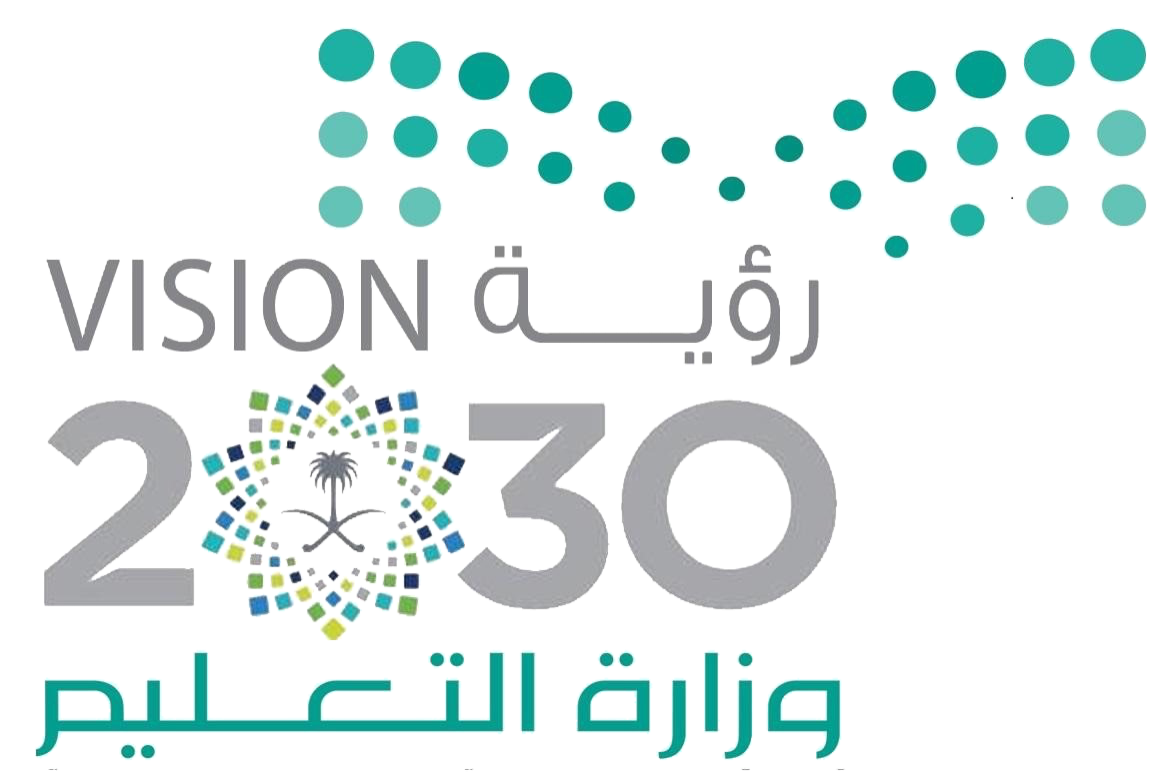 المادة :
علوم
كتاب الطالب ص91
الموضــــــــــــوع :
التكيف
الصف :
ثالث
التكيف
التركيب او السلوك الذي يساعد المخلوق الحي على البقاء حيا في بيئته
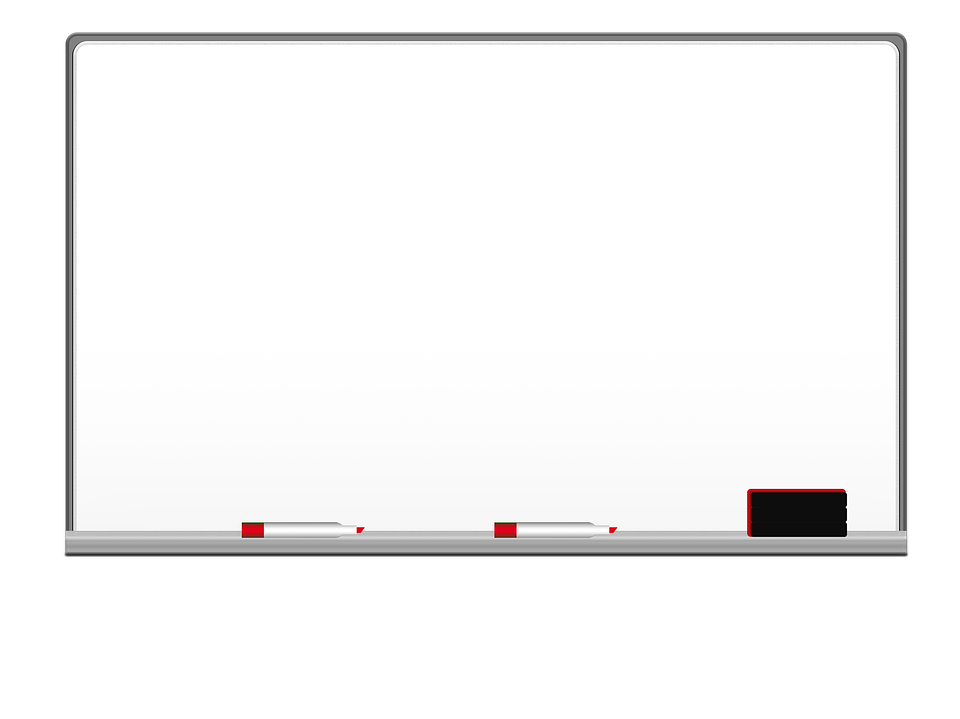 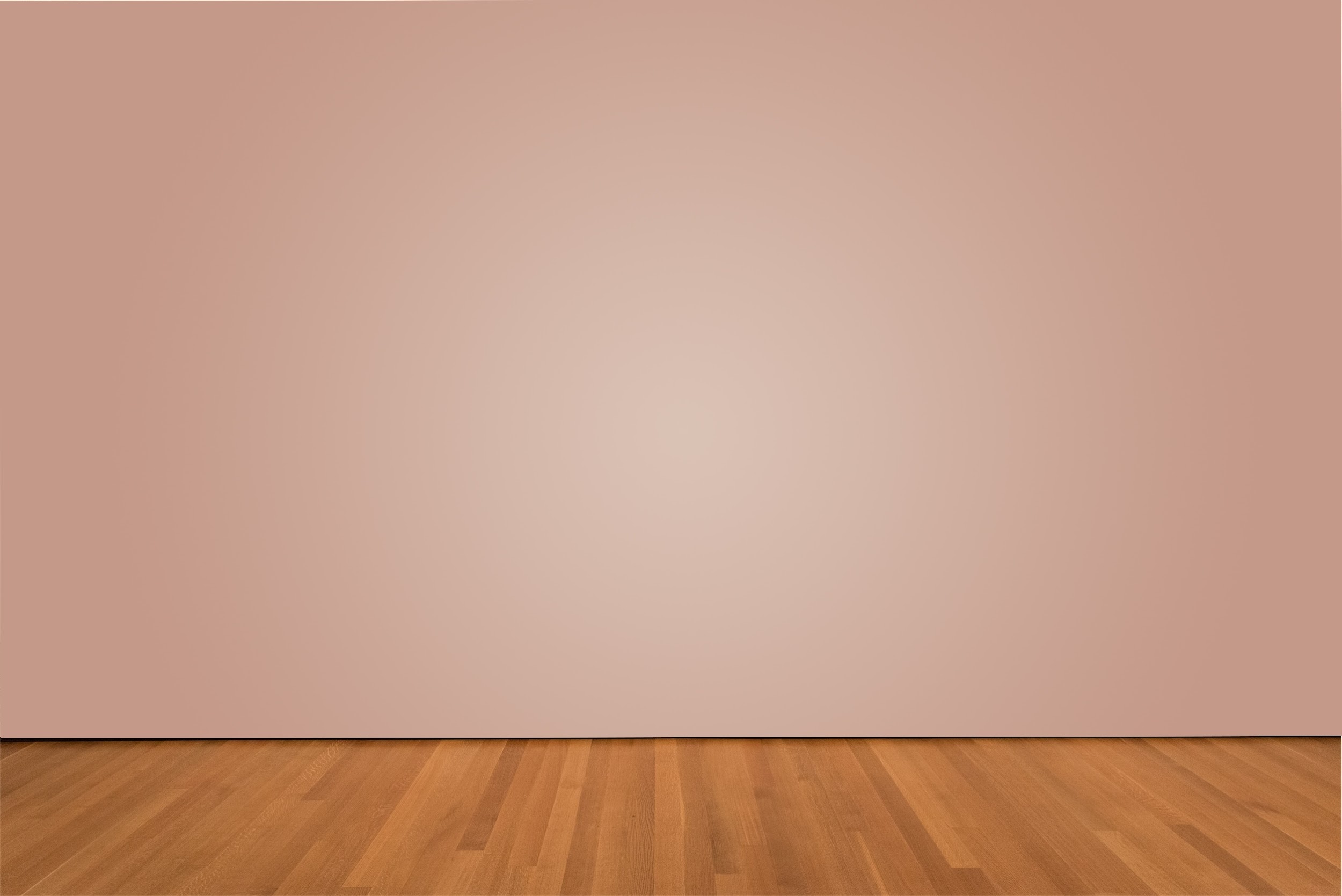 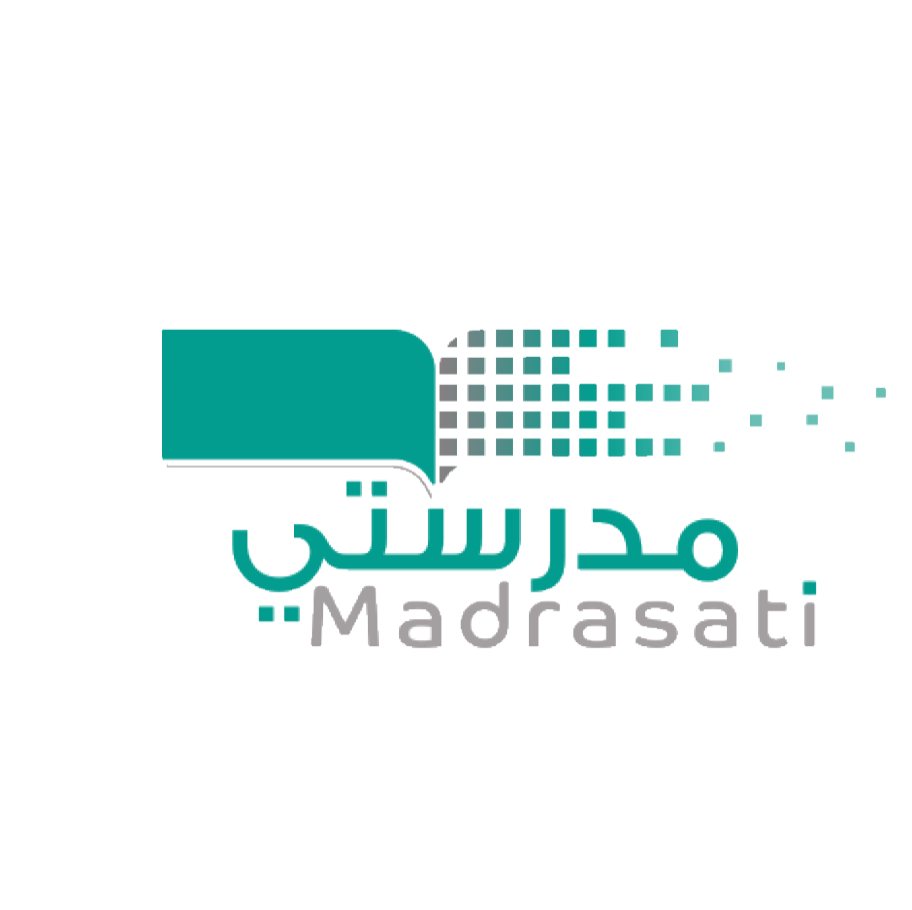 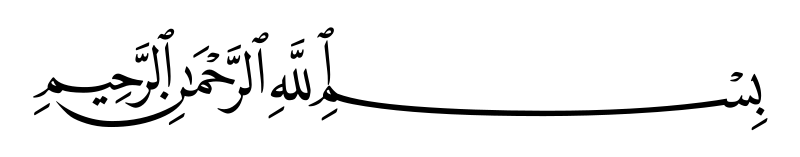 التاريخ :
/    / 1434
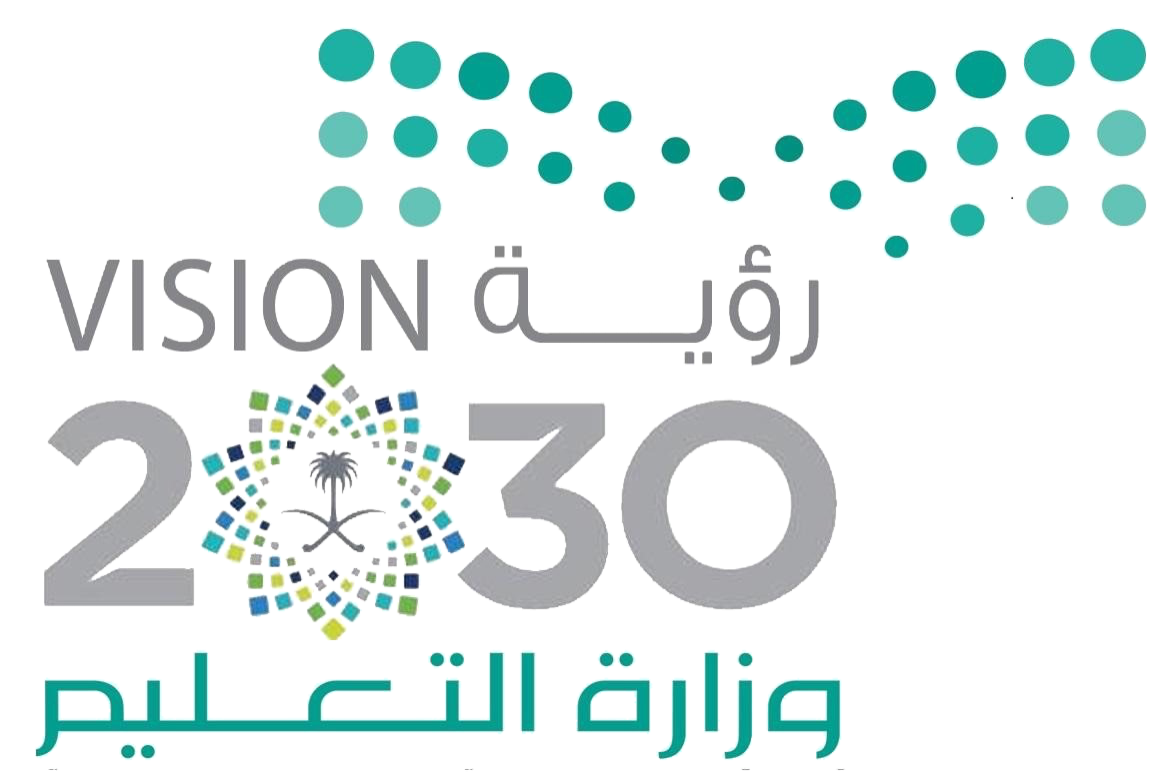 المادة :
علوم
كتاب الطالب ص91
الموضــــــــــــوع :
التكيف
الصف :
ثالث
التكيف
سلوكي
تركيبي
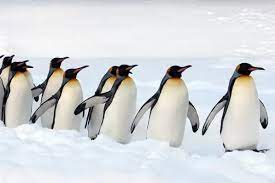 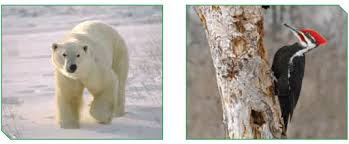 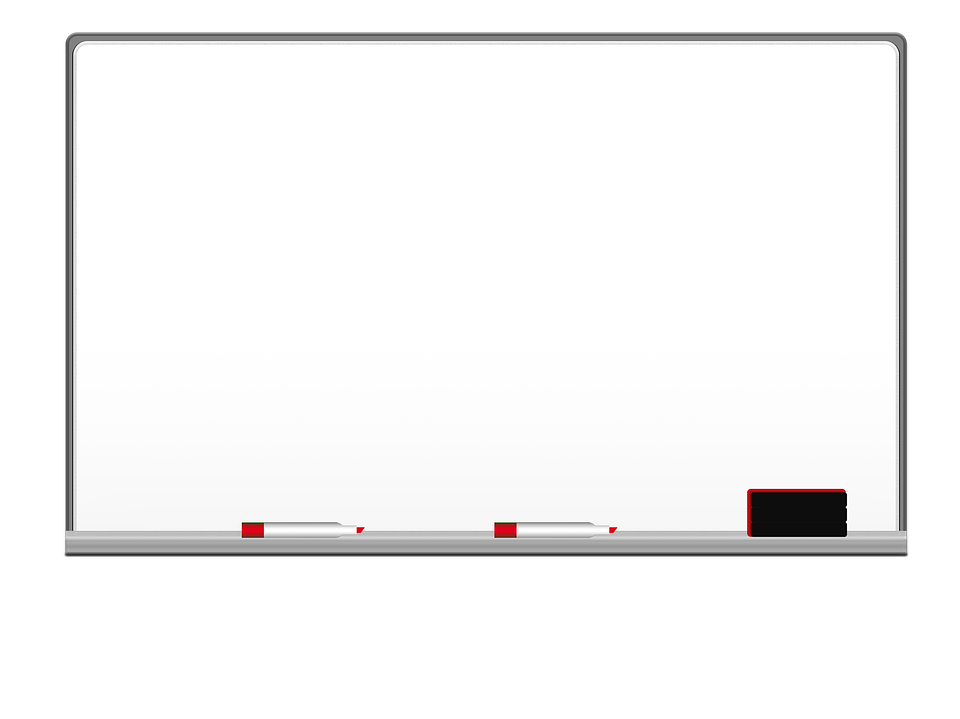 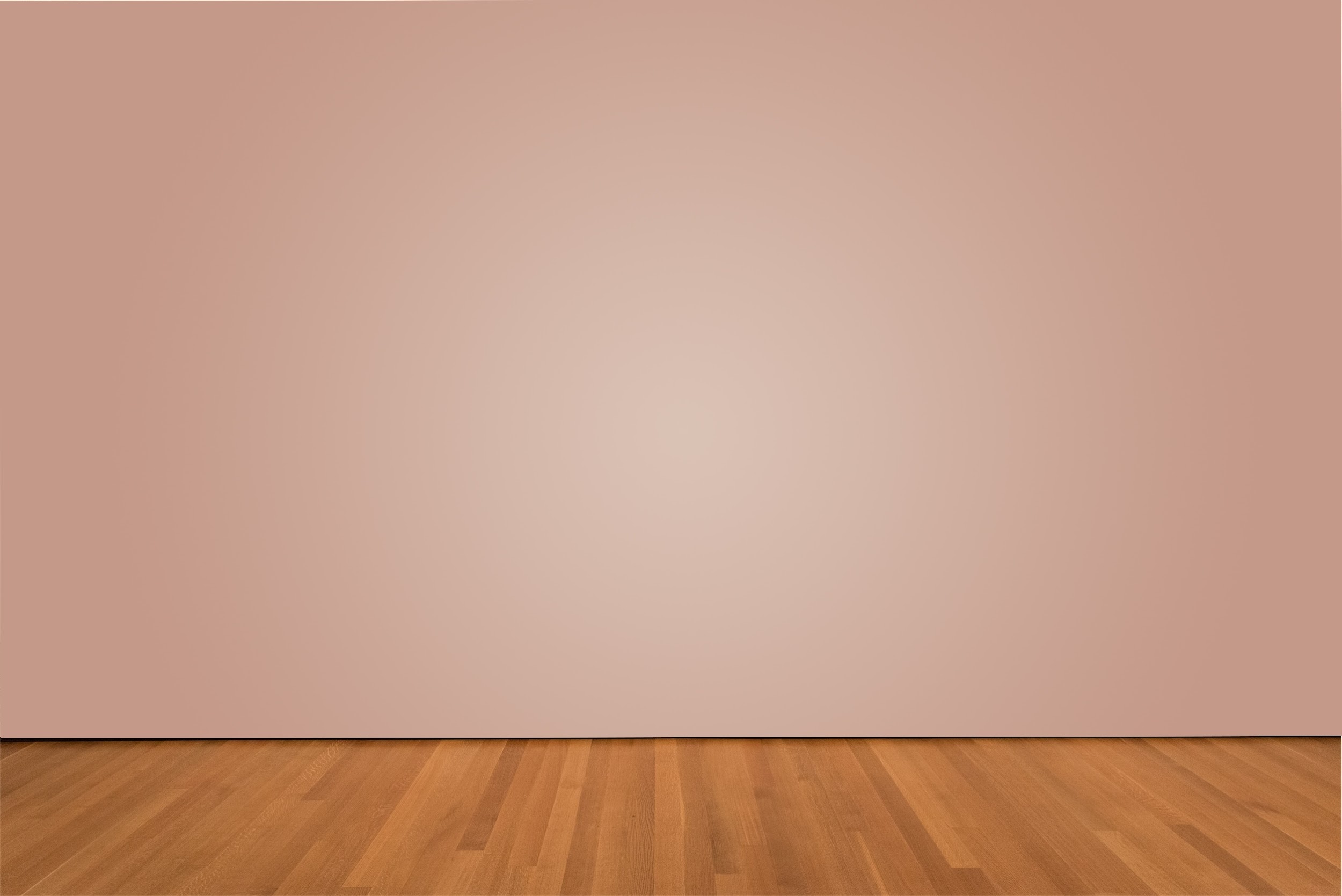 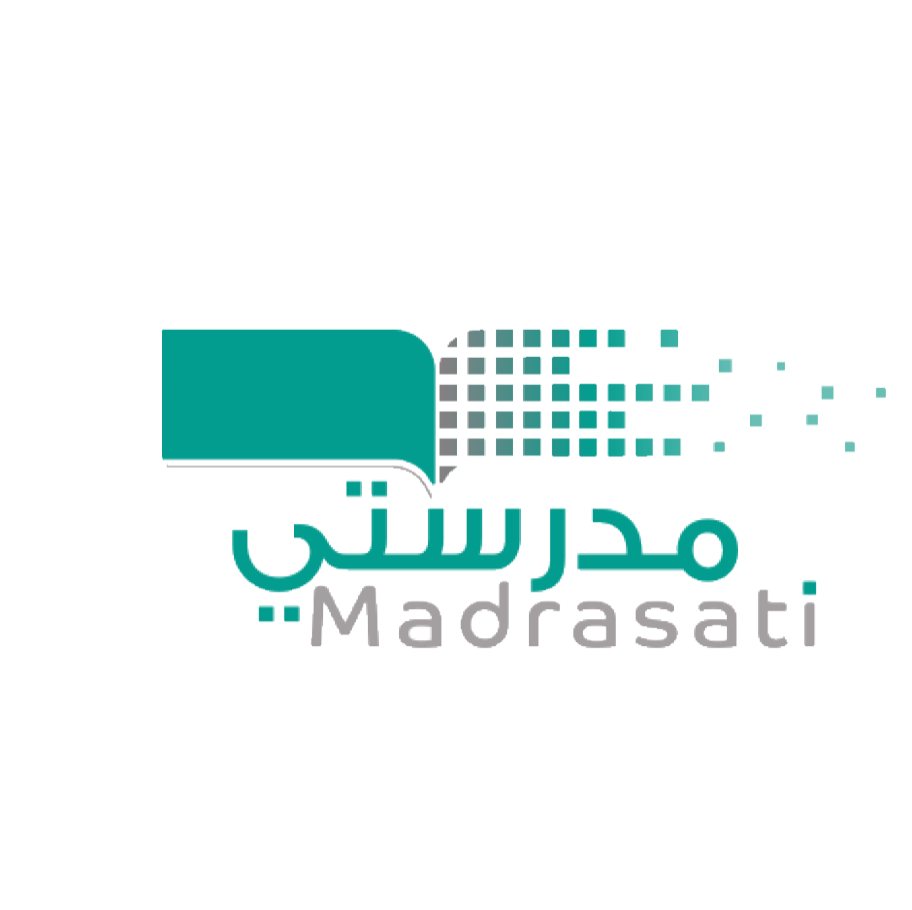 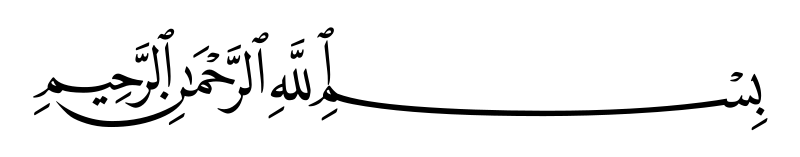 التاريخ :
/    / 1434
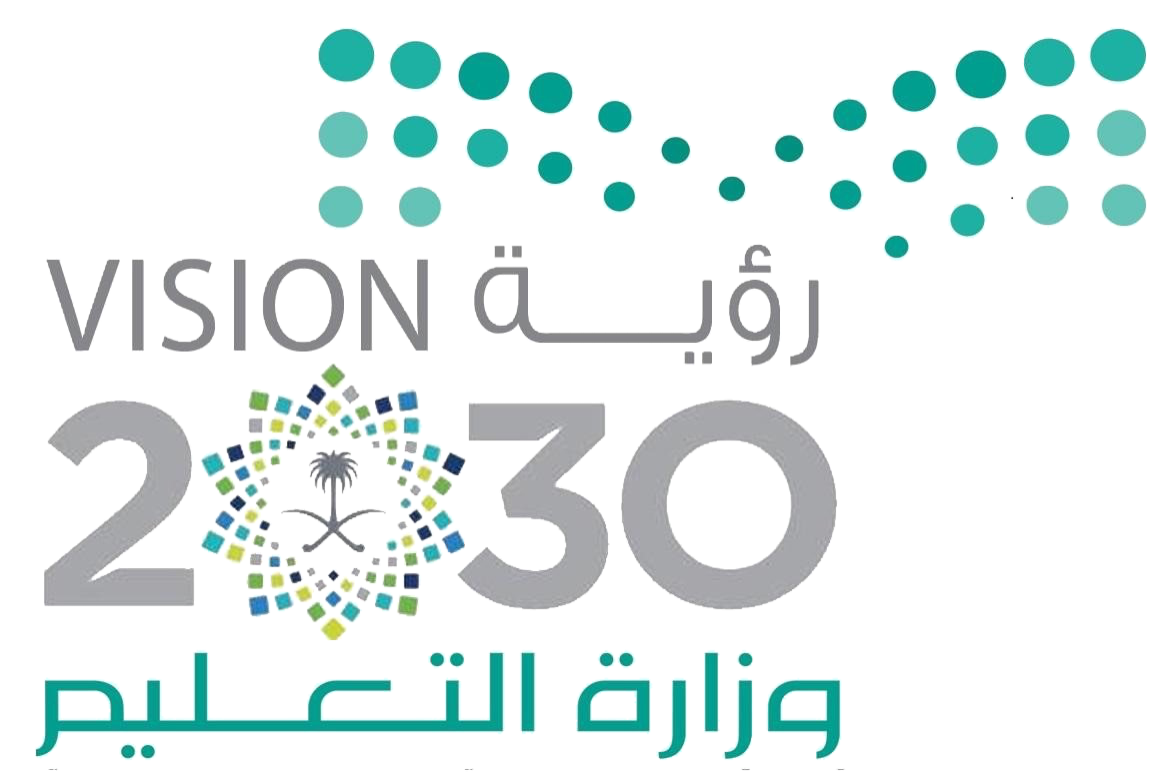 المادة :
علوم
كتاب الطالب ص91
الموضــــــــــــوع :
التكيف
الصف :
ثالث
كيف ساعدت تراكيب المخلوقات الحية على بقائها حية؟
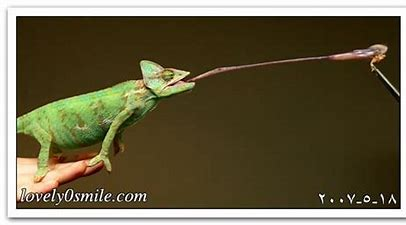 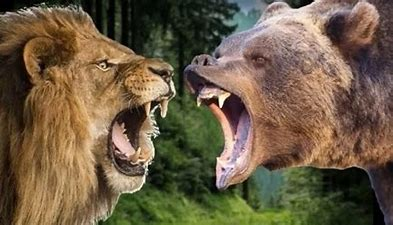 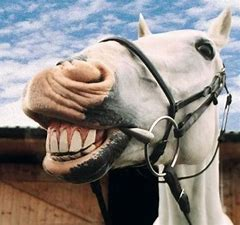 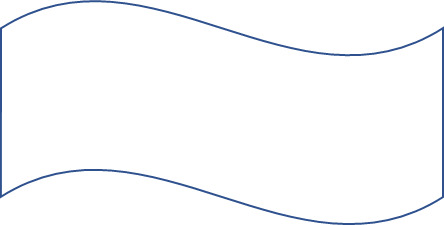 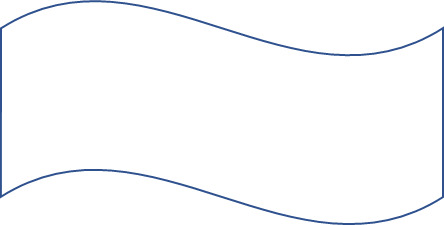 يستحدم الضفدع لسانه اللزج لاصطياد
الحشرات
الدب والاسد لهم مخالب تمكنهم من 
الصيد
اضراس الحصان تمكنه من مضغ 
الاعشاب
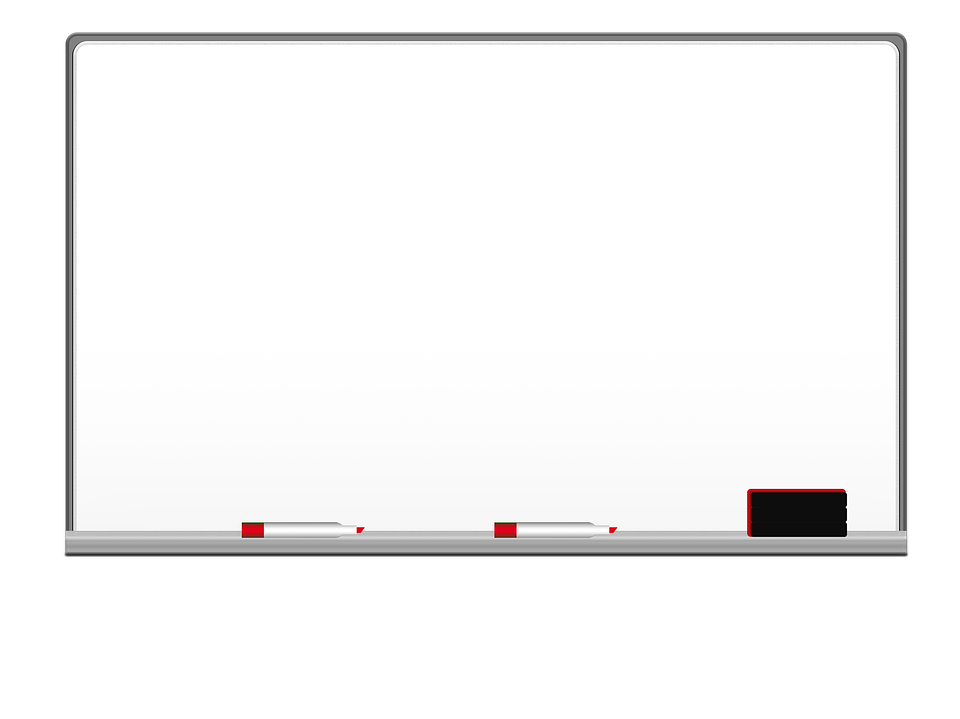 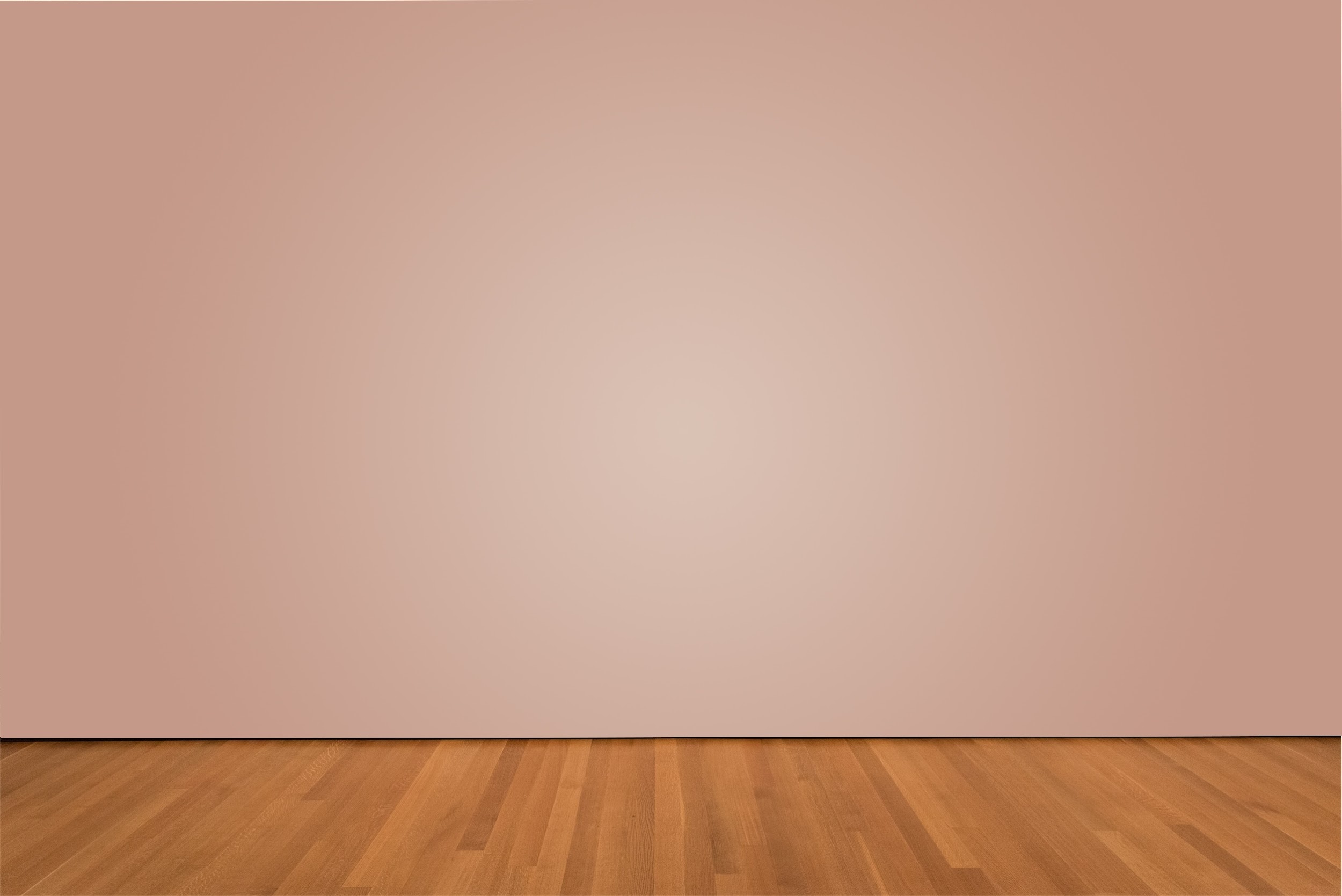 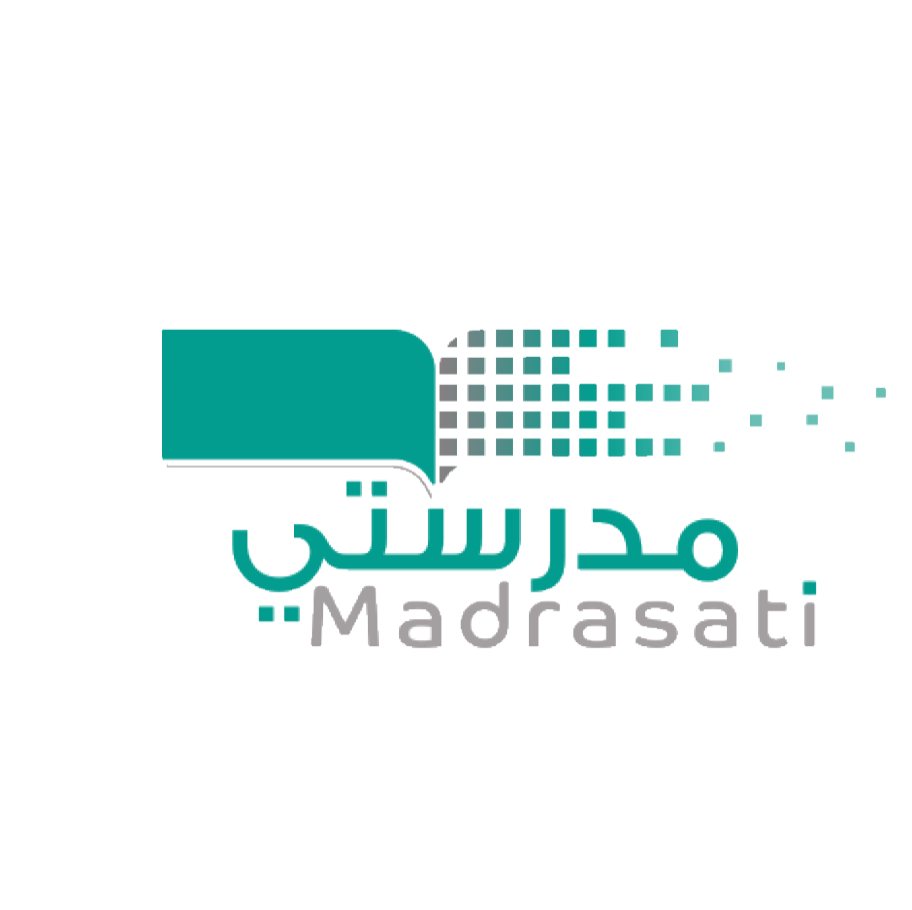 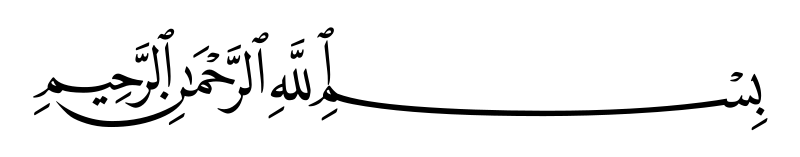 التاريخ :
/    / 1434
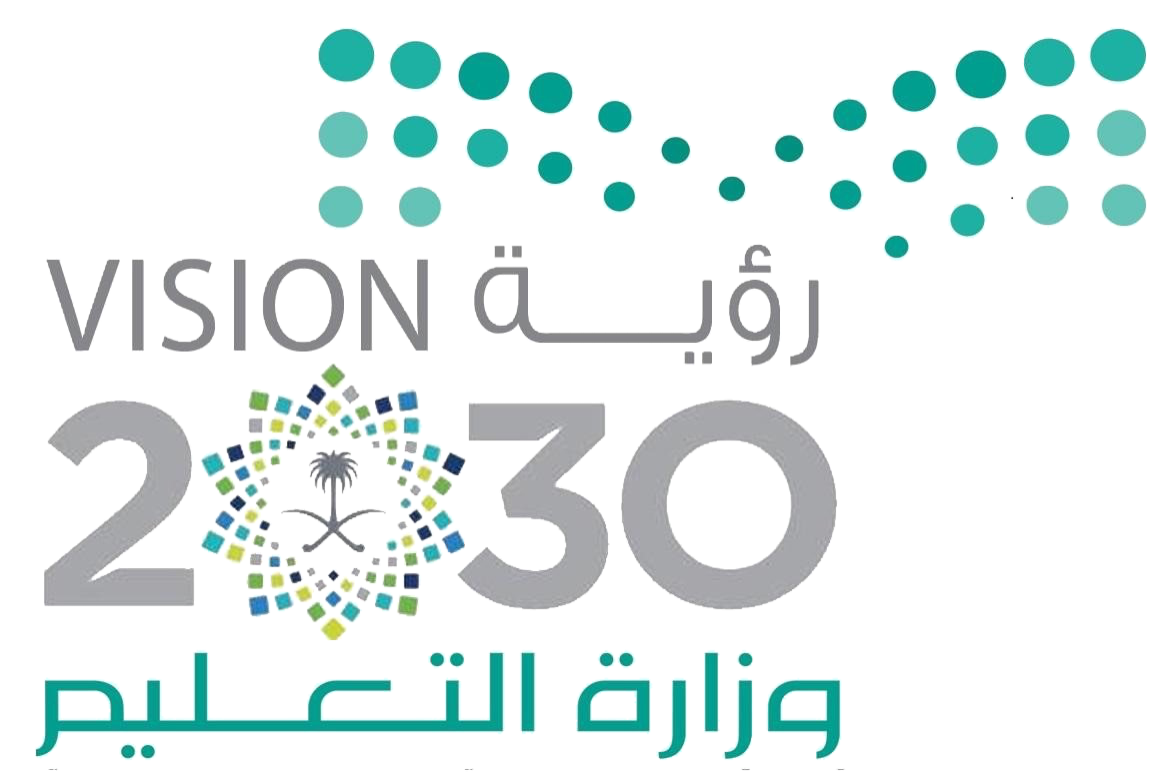 المادة :
علوم
كتاب الطالب ص91
الموضــــــــــــوع :
التكيف
الصف :
ثالث
ماذا يغطي جسم القنفد؟ولماذا؟
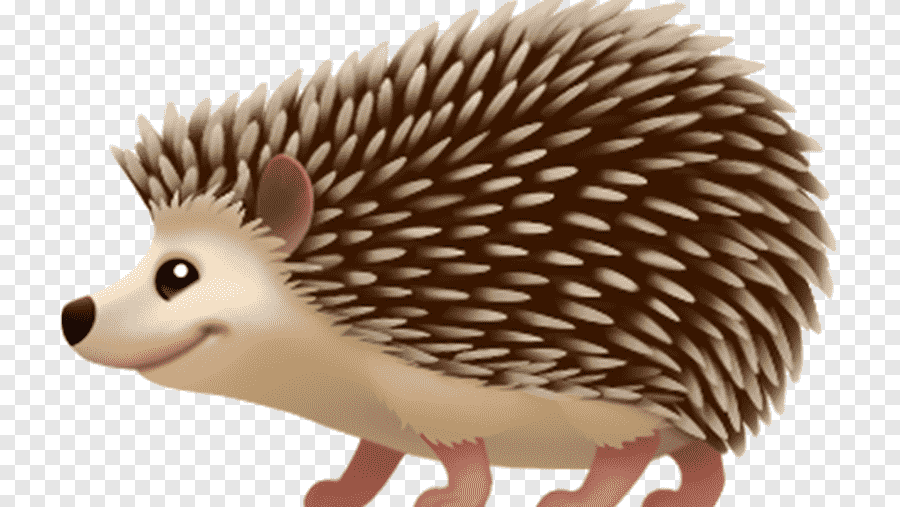 يغطي جسم القنفد اشواك حادة لحمايته من اعدائه
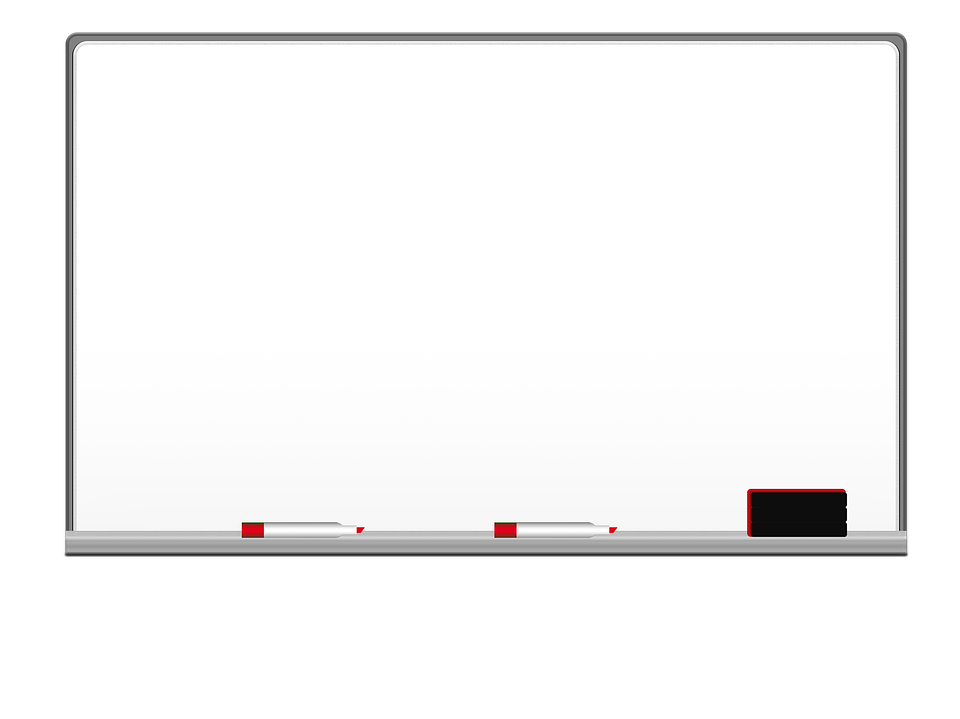 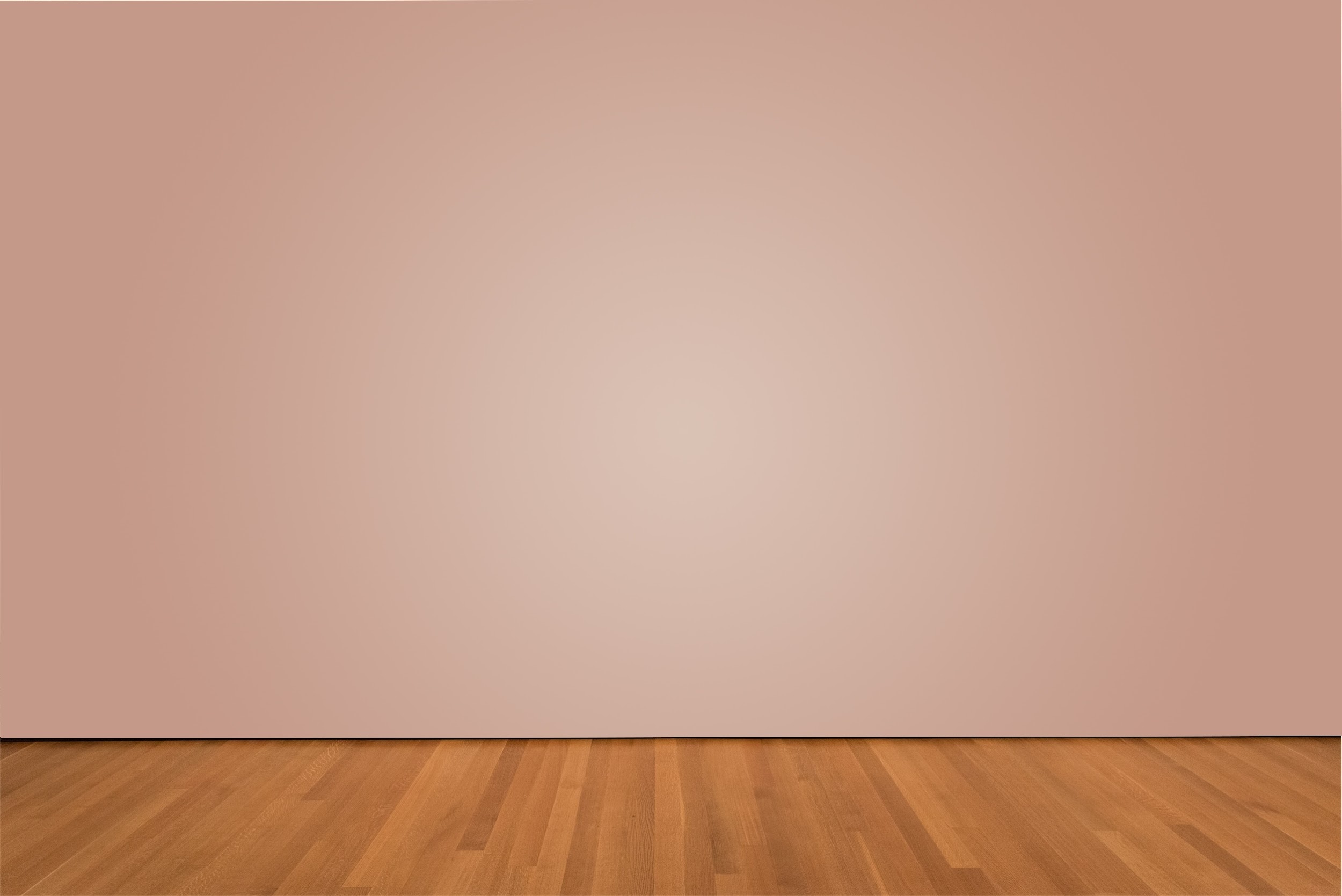 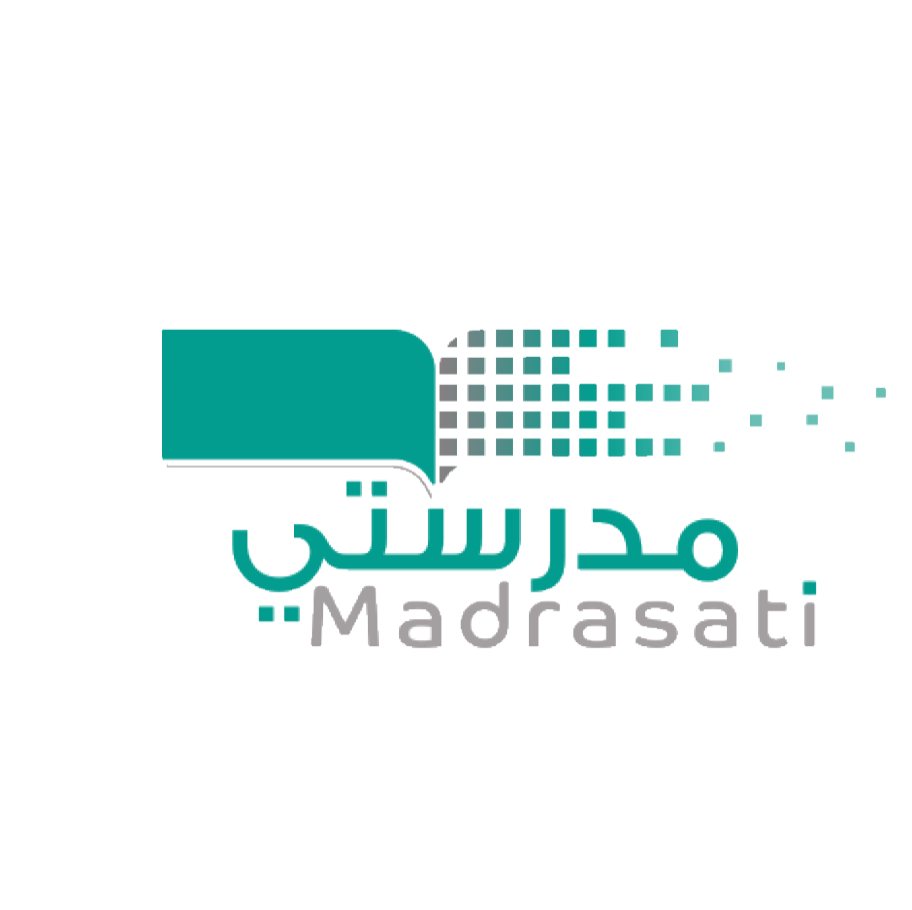 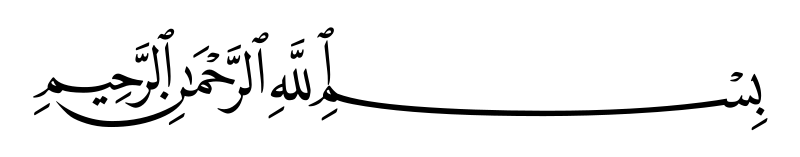 التاريخ :
/    / 1434
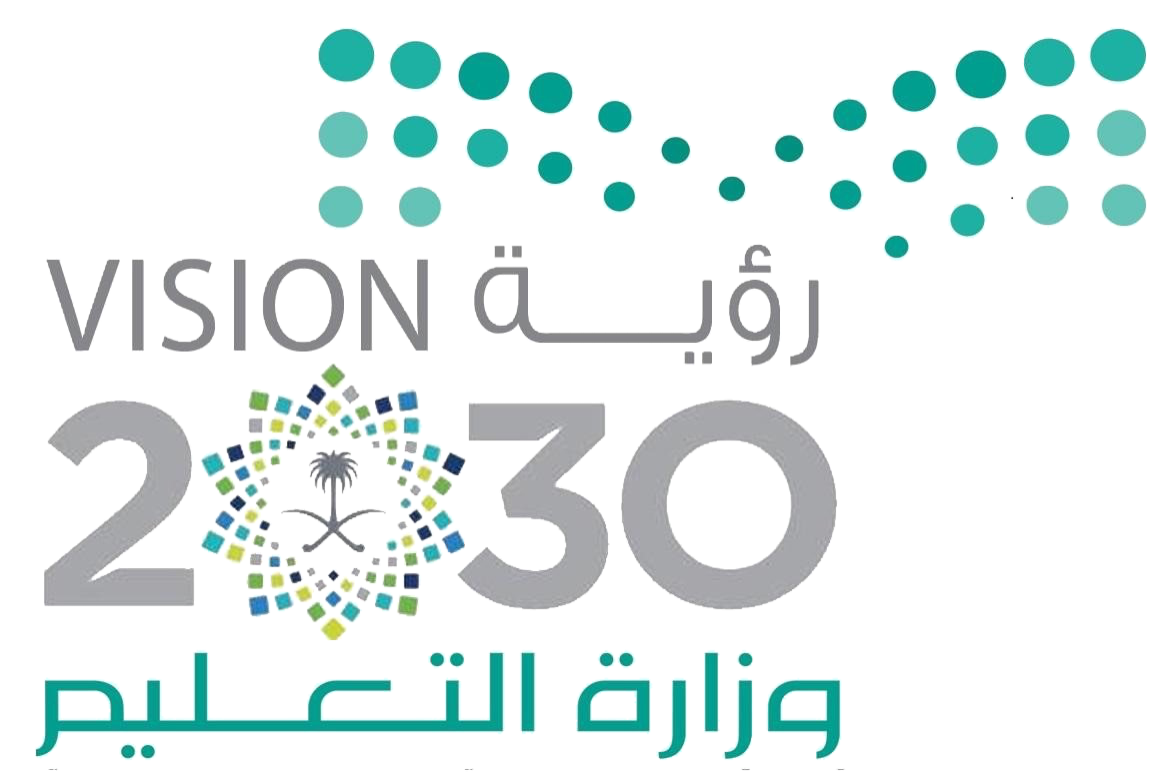 المادة :
علوم
كتاب الطالب ص91
الموضــــــــــــوع :
التكيف
الصف :
ثالث
ورقة عمل تفاعلية
https://www.liveworksheets.com/jo1552426bz
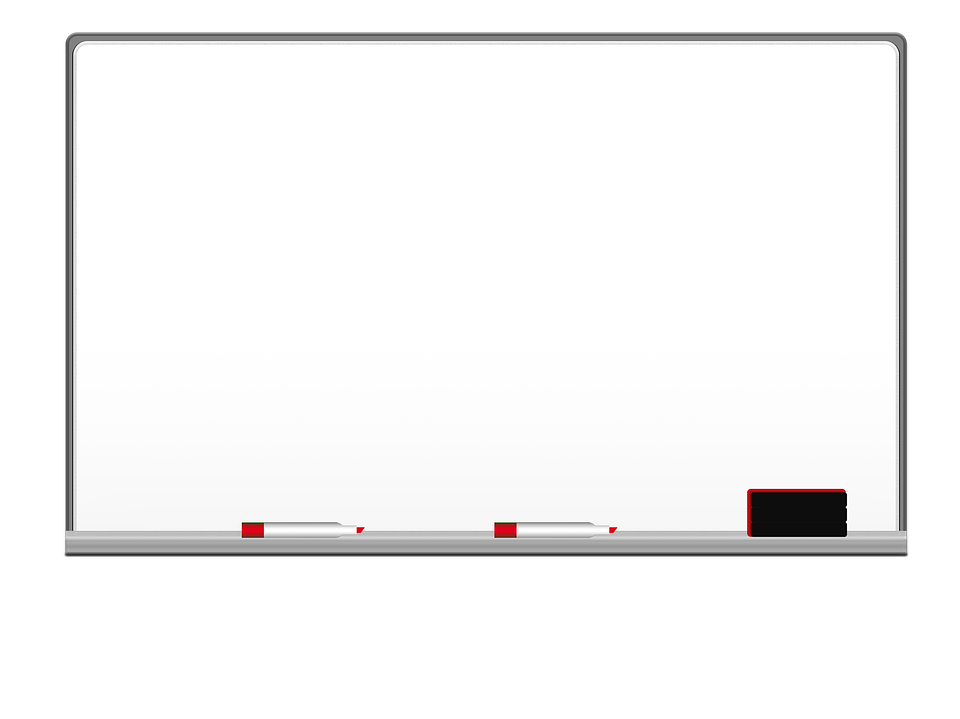 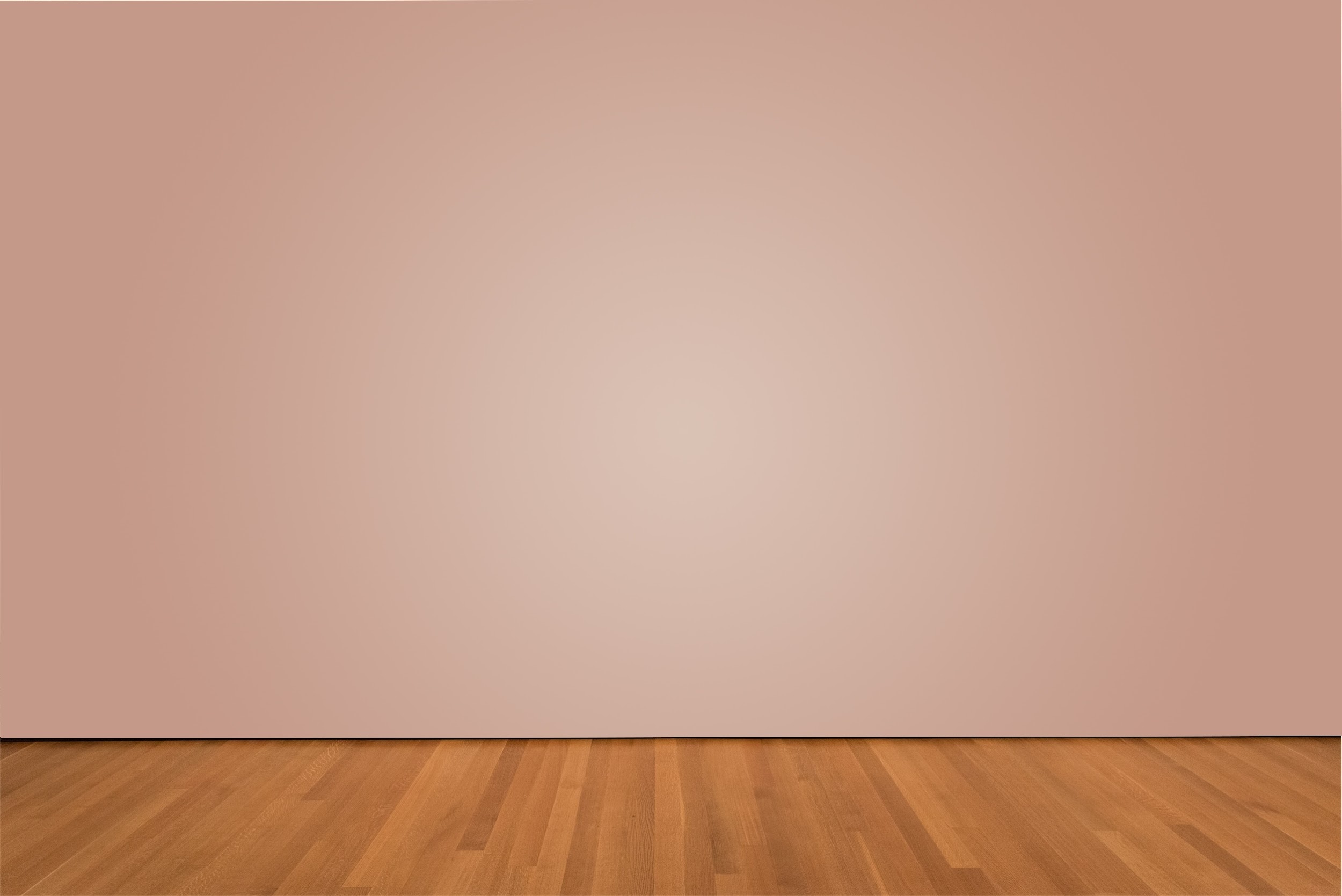 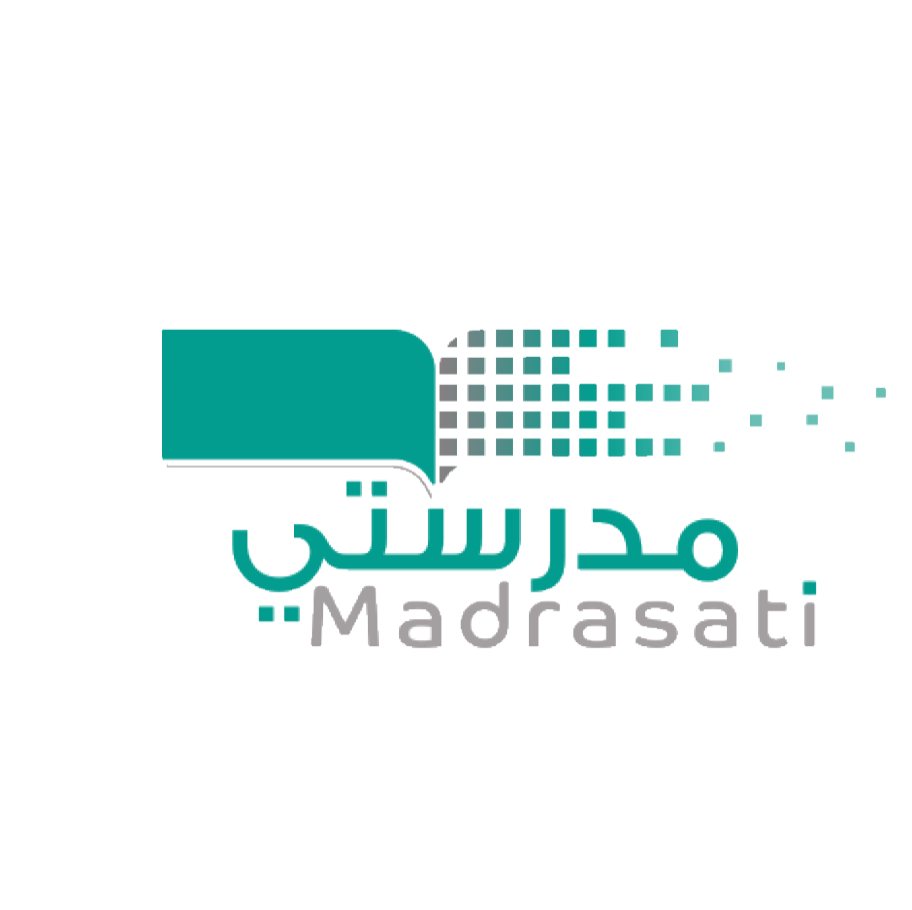 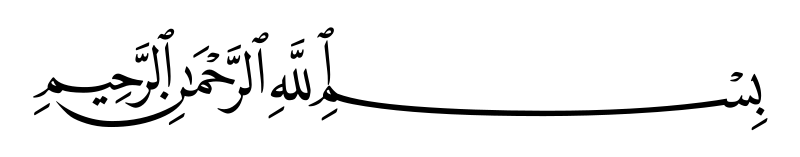 التاريخ :
/    / 1434
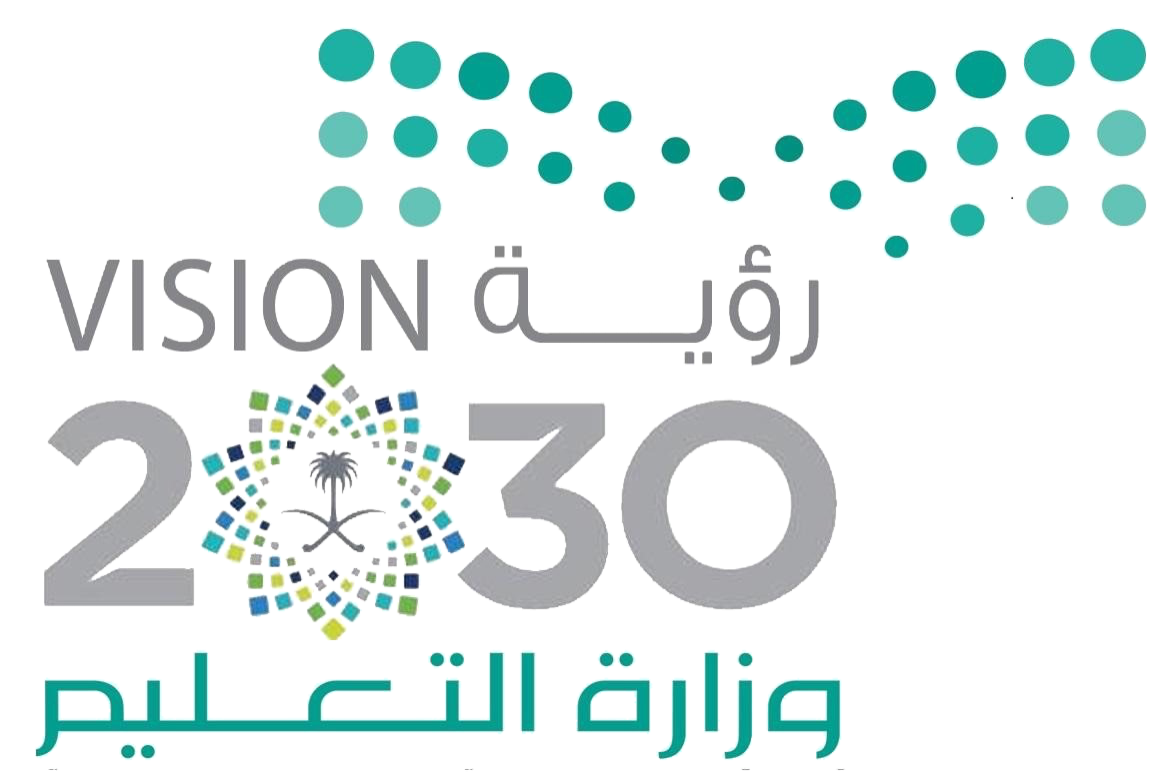 المادة :
علوم
الموضــــــــــــوع :
التكيف
كتاب الطالب ص 93
الصف :
ثالث
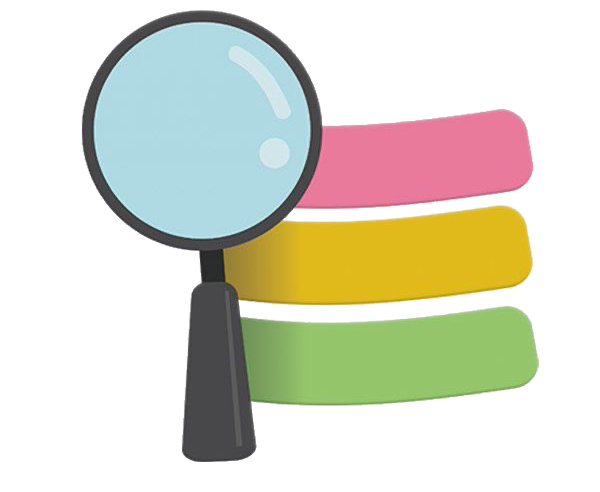 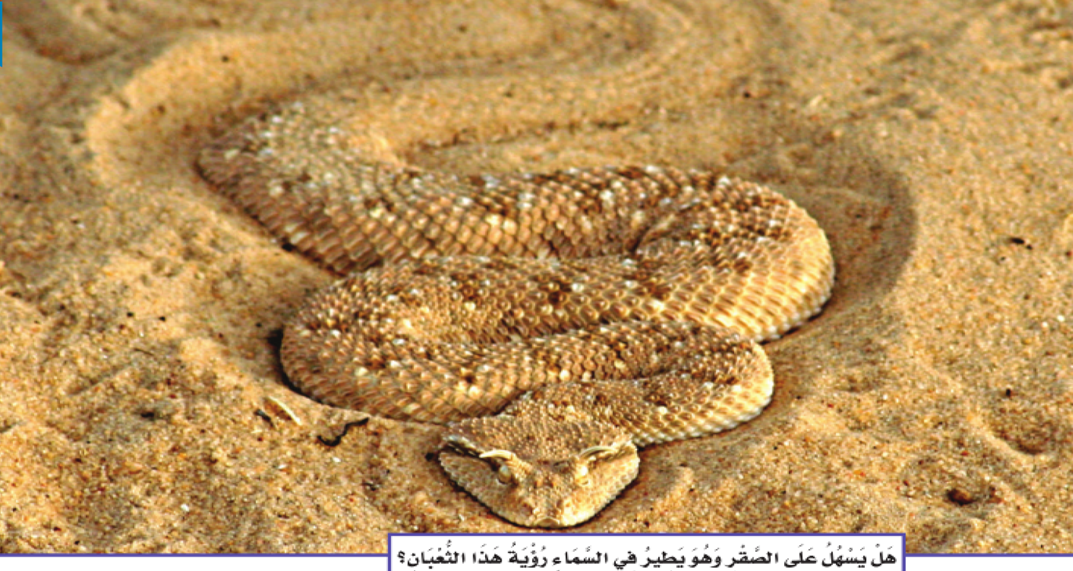 استراتيجية 
الملاحظة 
و الاكتشاف ..
لاحظ
الصورة التي امامك 
و اجيب عن الأسئلة التاليه
هل يسهل على الصقر وهو يطير في السماء روية الثعبان؟
كيف تكيف الثعبان مع بيئته؟
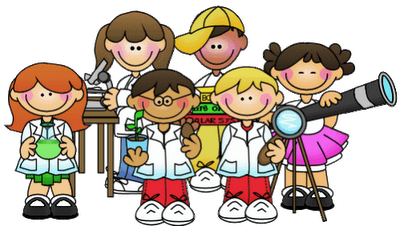 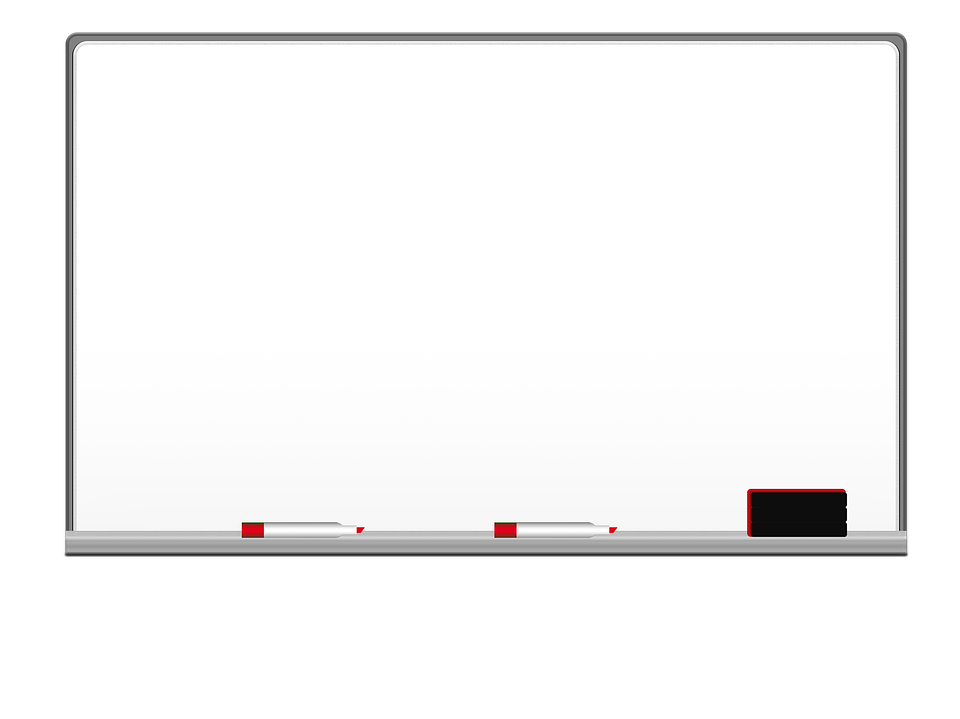 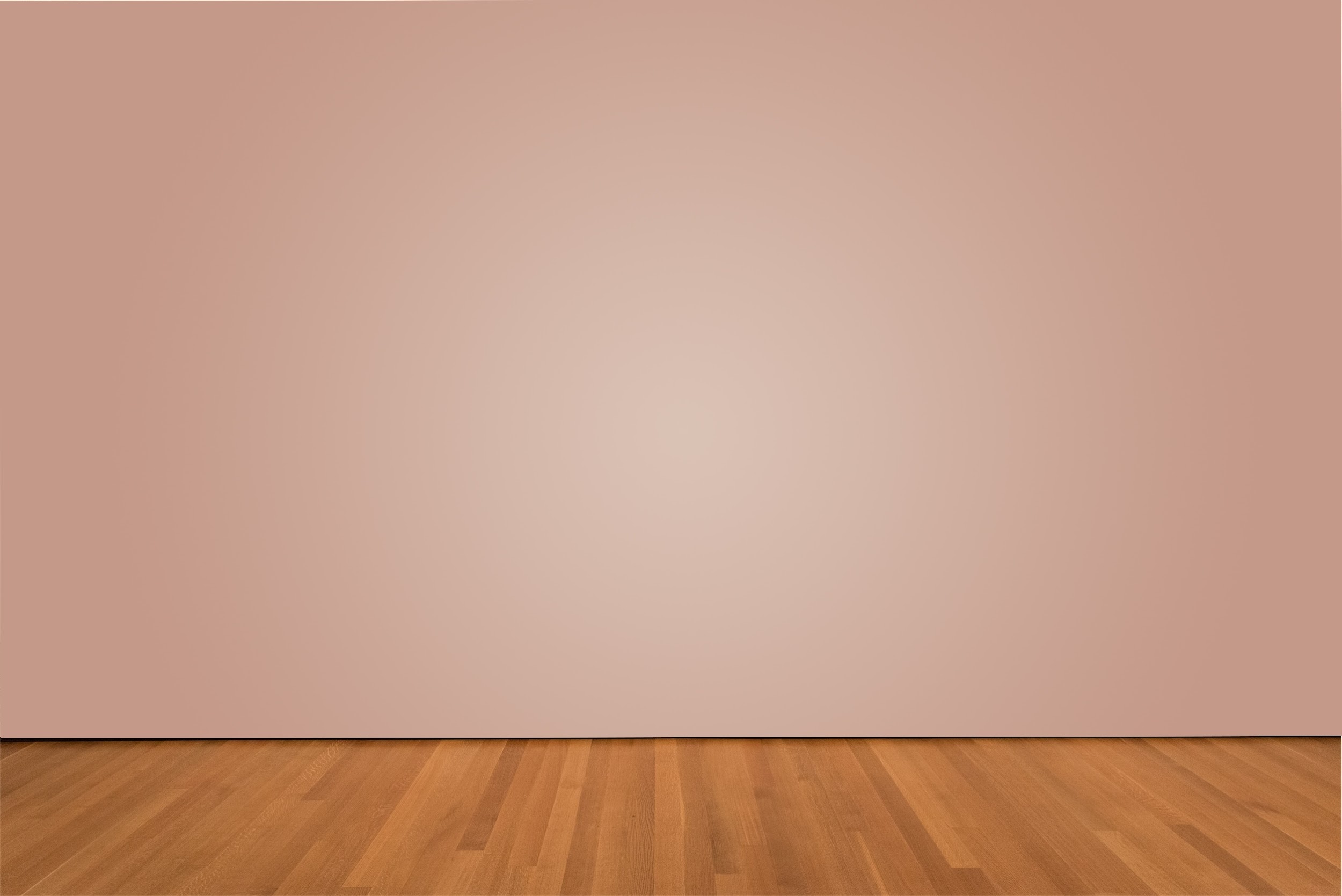 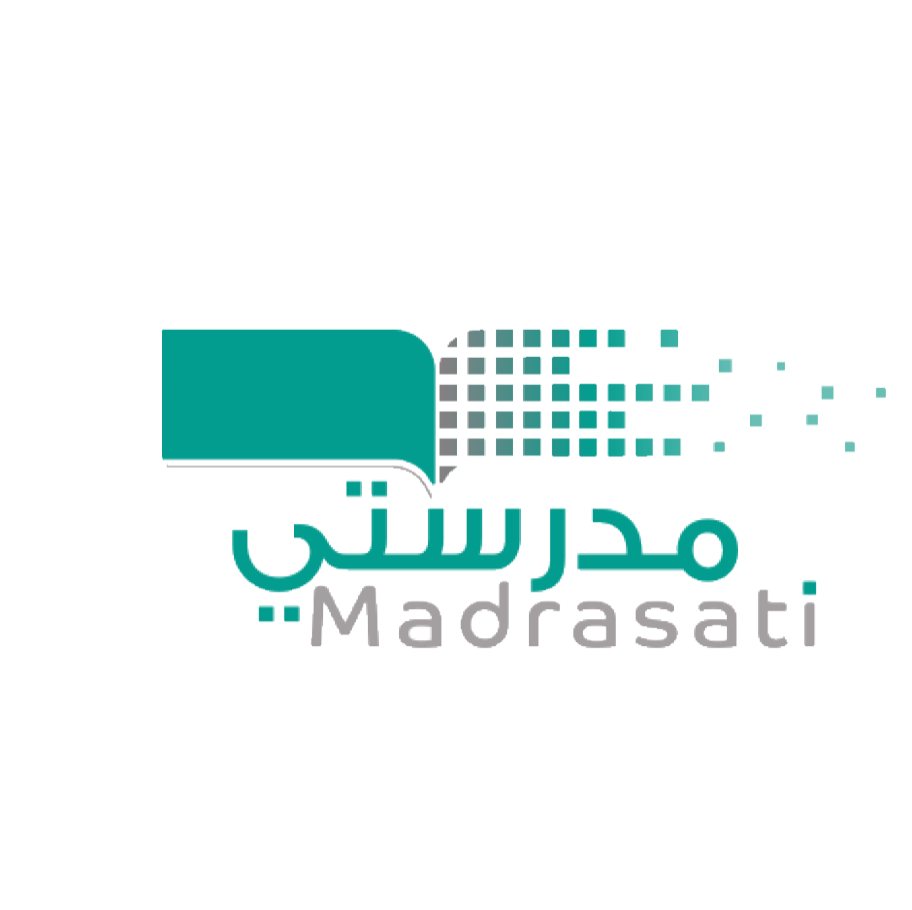 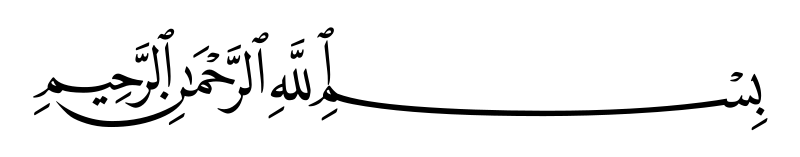 التاريخ :
/    / 1434
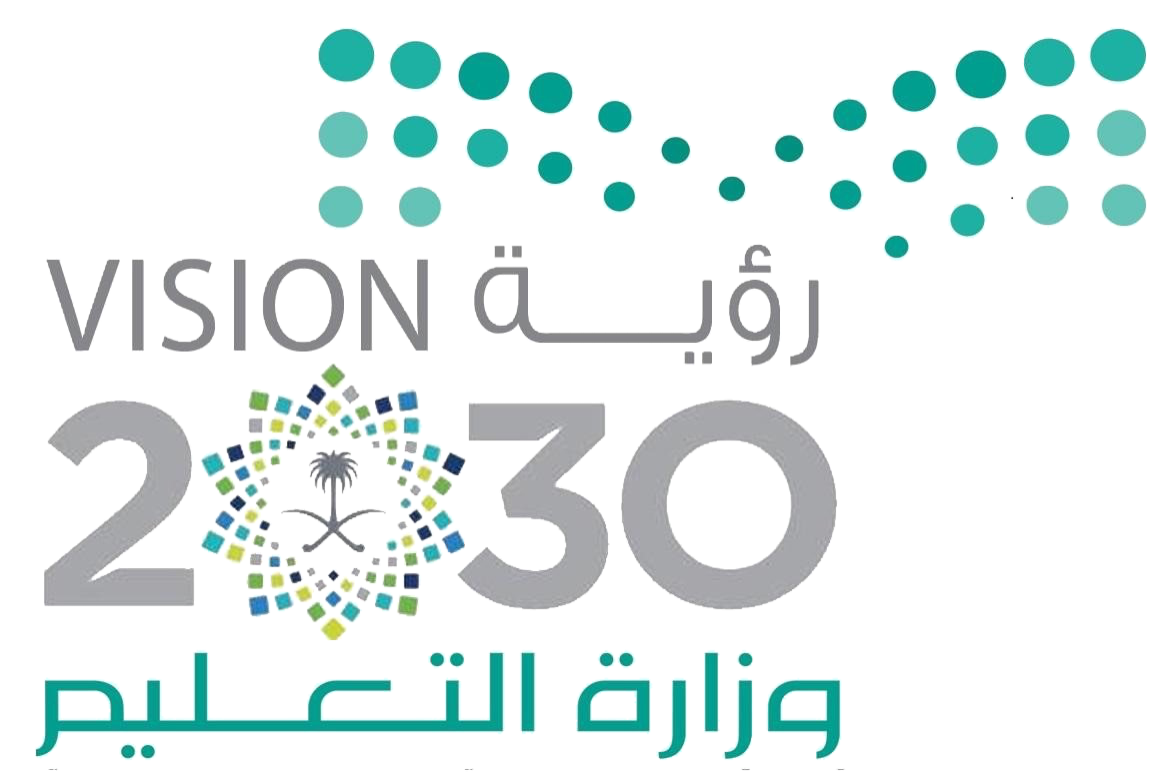 المادة :
علوم
كتاب الطالب ص91
الموضــــــــــــوع :
التكيف
الصف :
ثالث
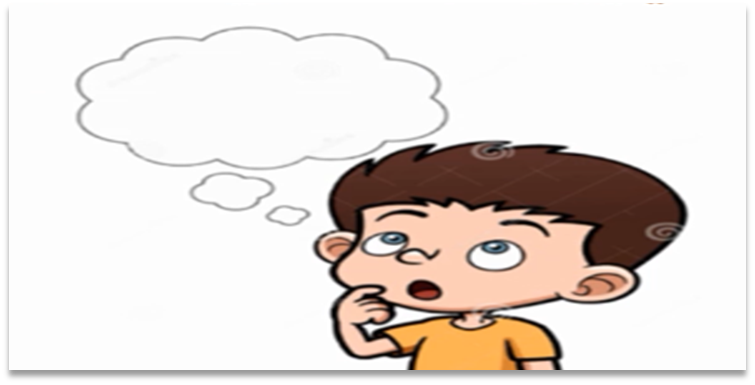 ماهوالتخفي
احد اشكال التكيف يمكن المخلوق الحي امنا في بيئته
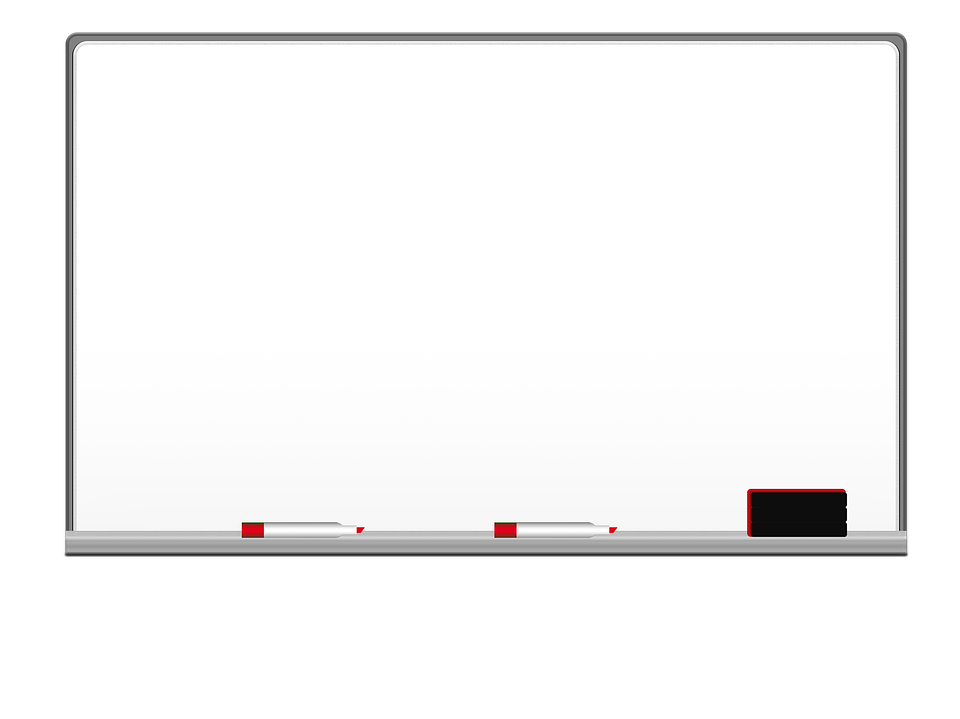 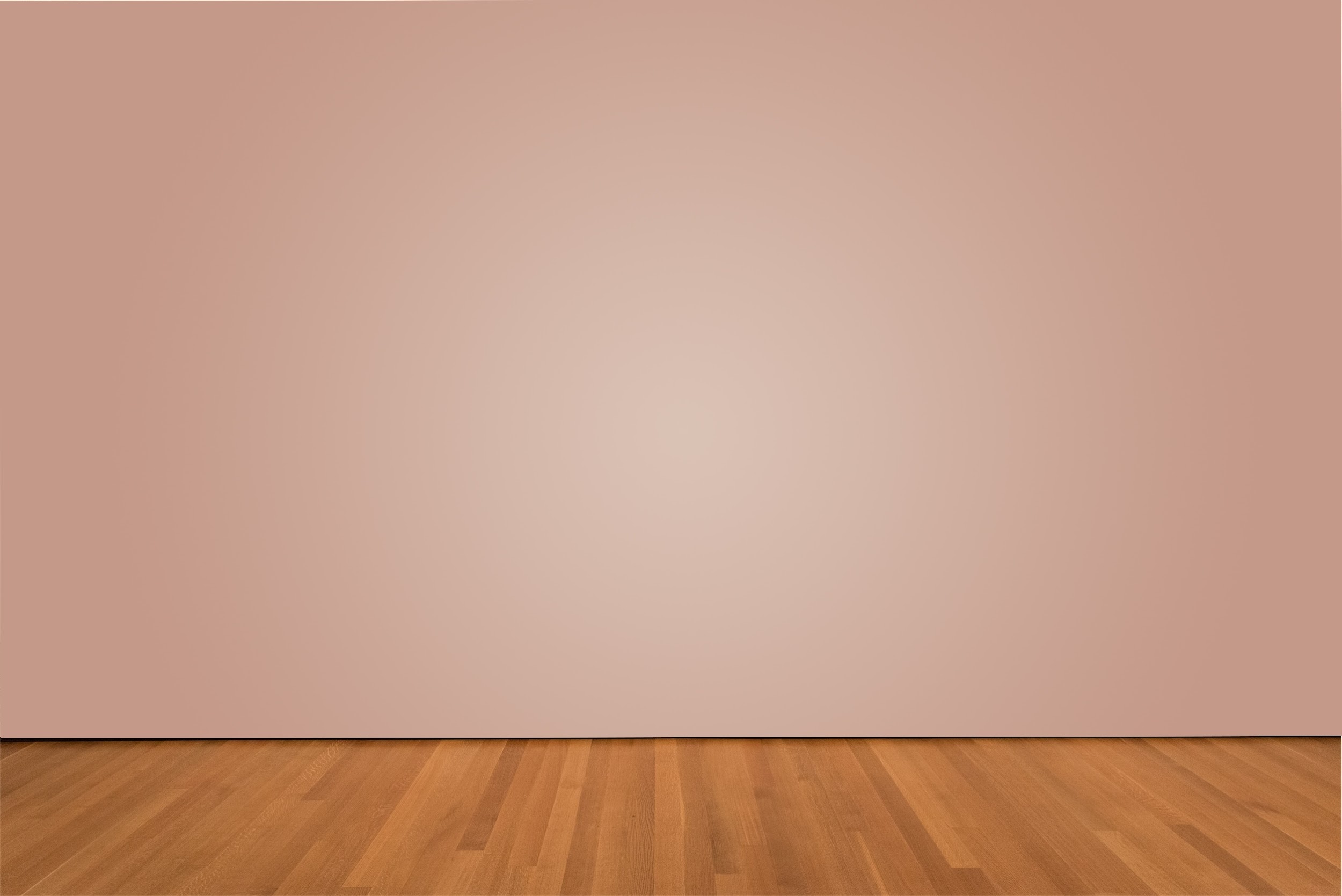 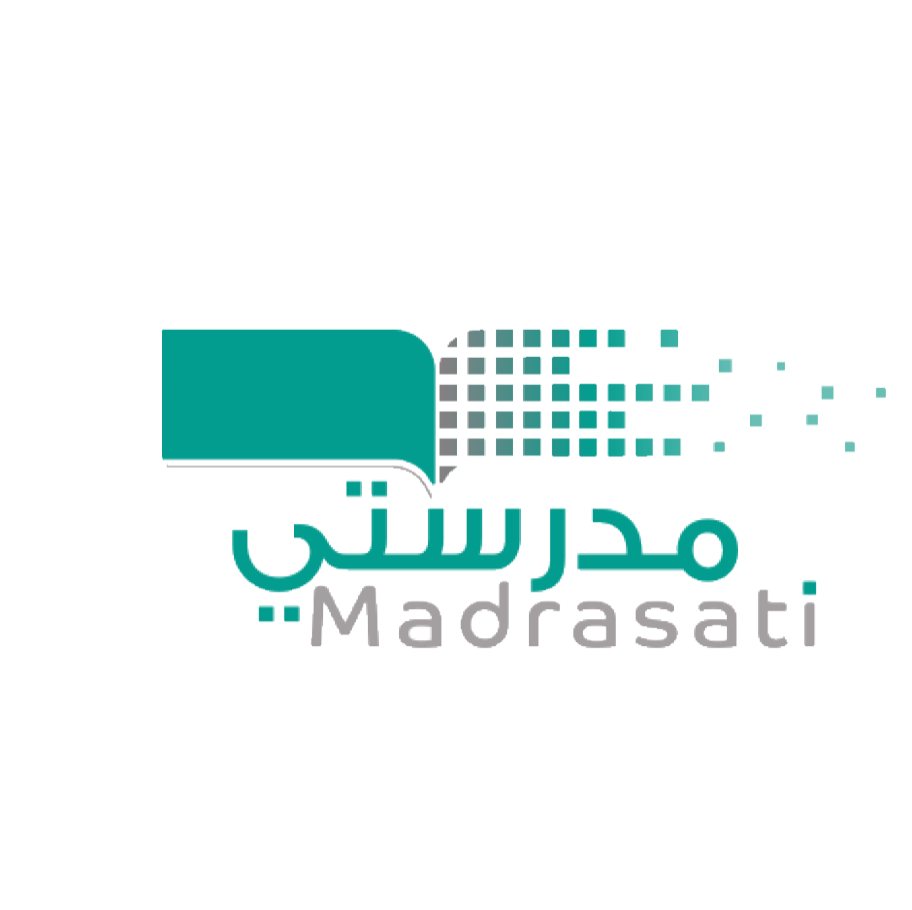 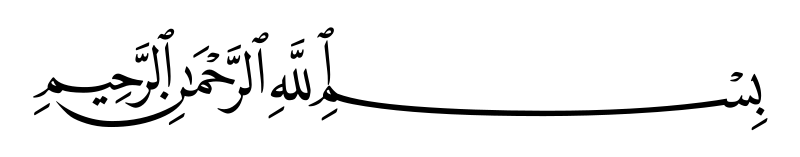 التاريخ :
/    / 1434
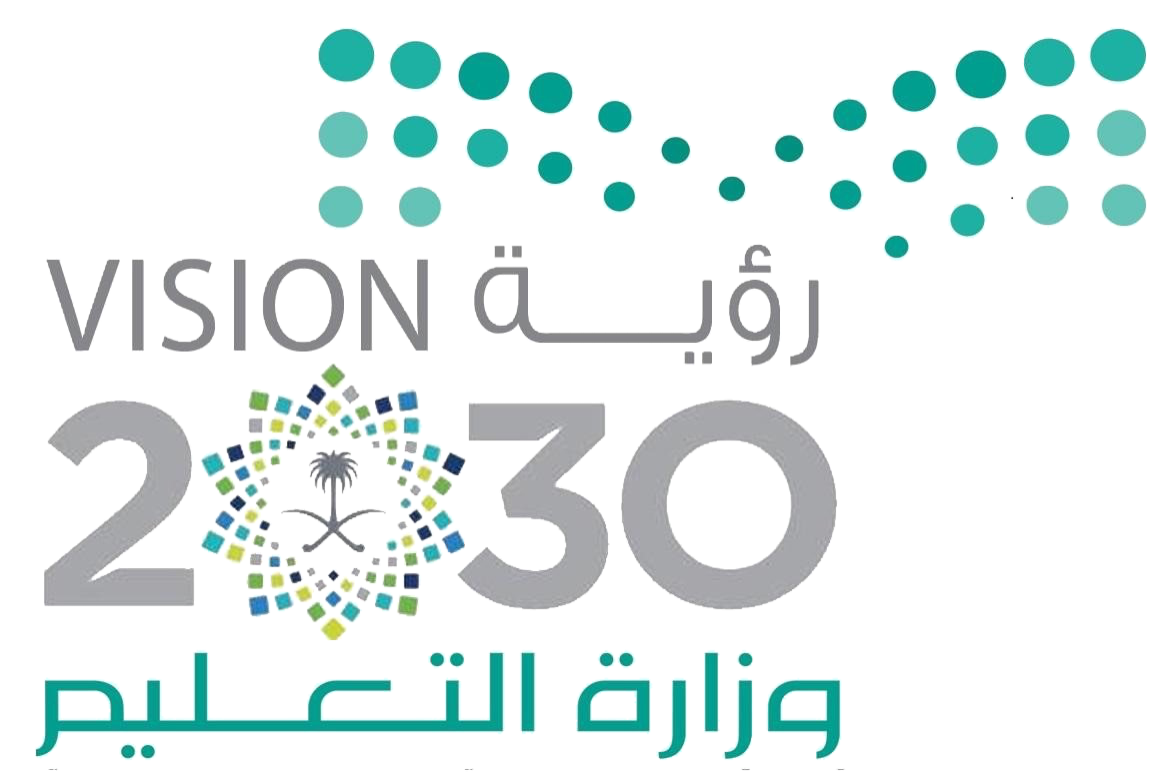 المادة :
علوم
كتاب الطالب ص91
الموضــــــــــــوع :
التكيف
الصف :
ثالث
من امثلة التخفي عند الحيوانات
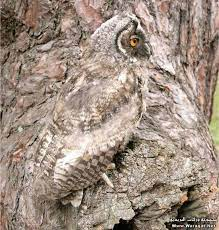 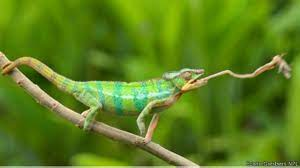 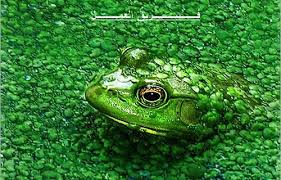 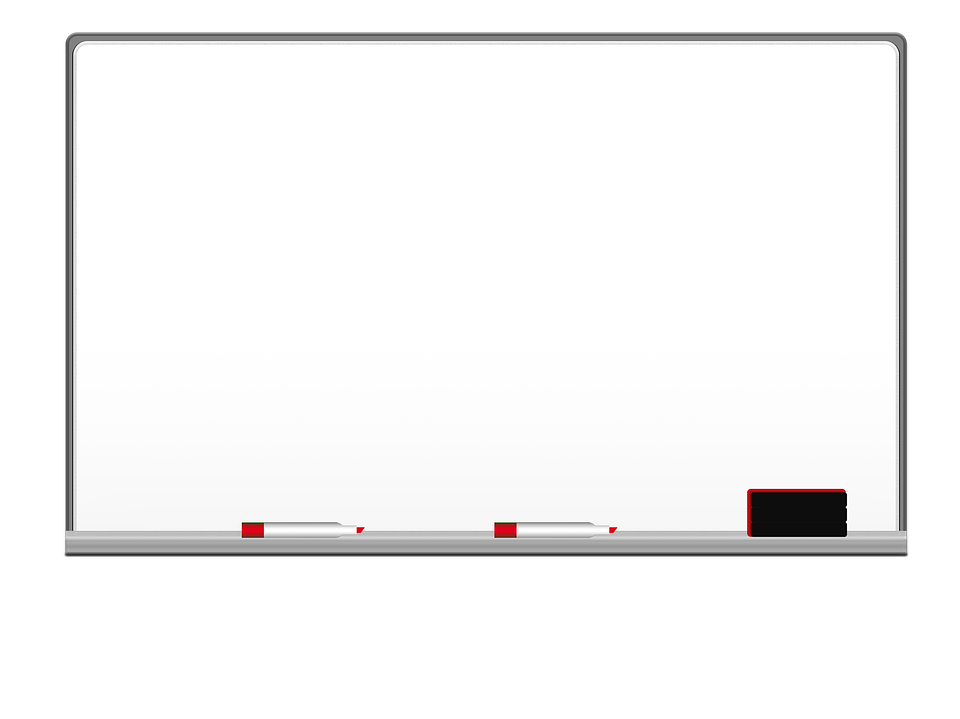 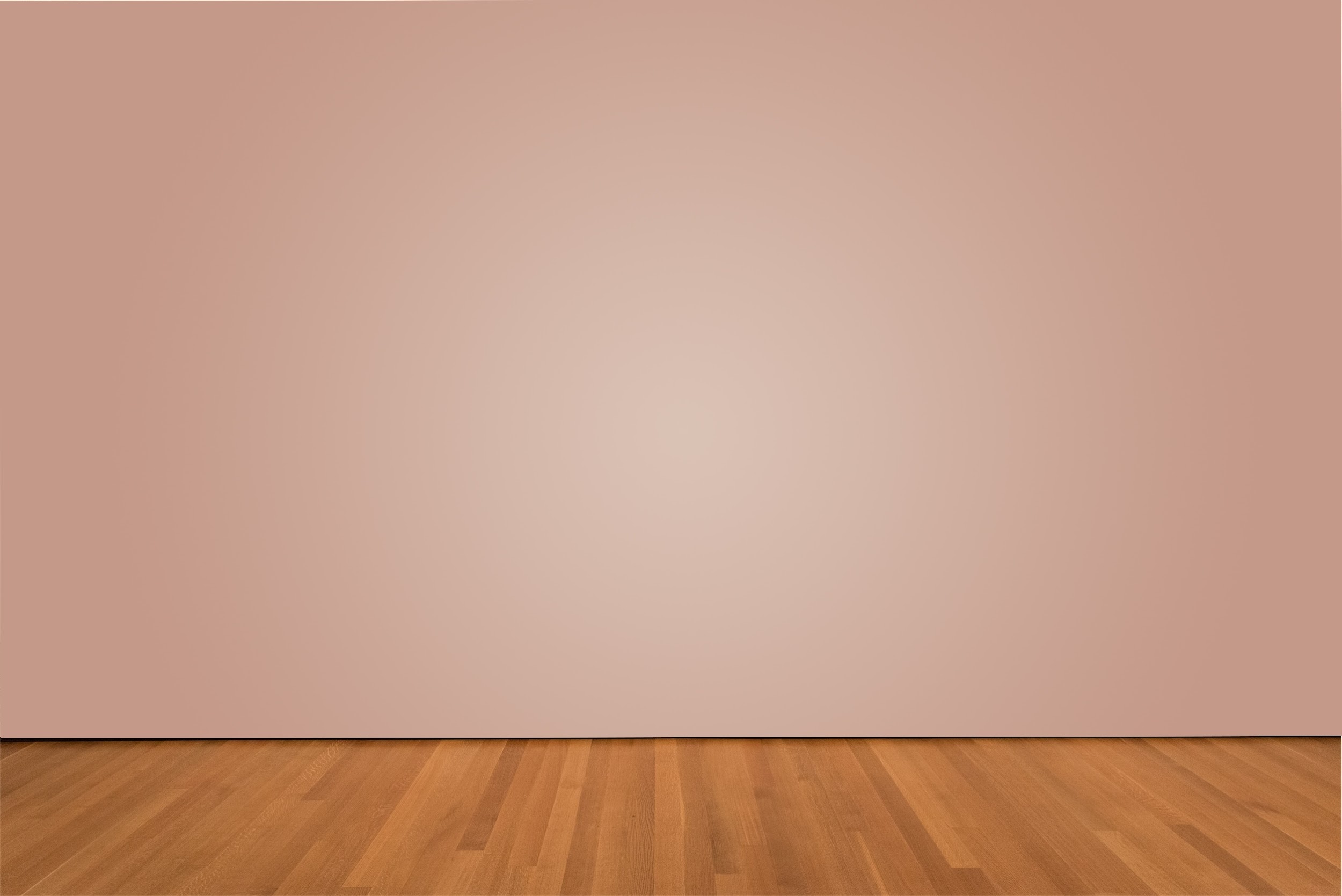 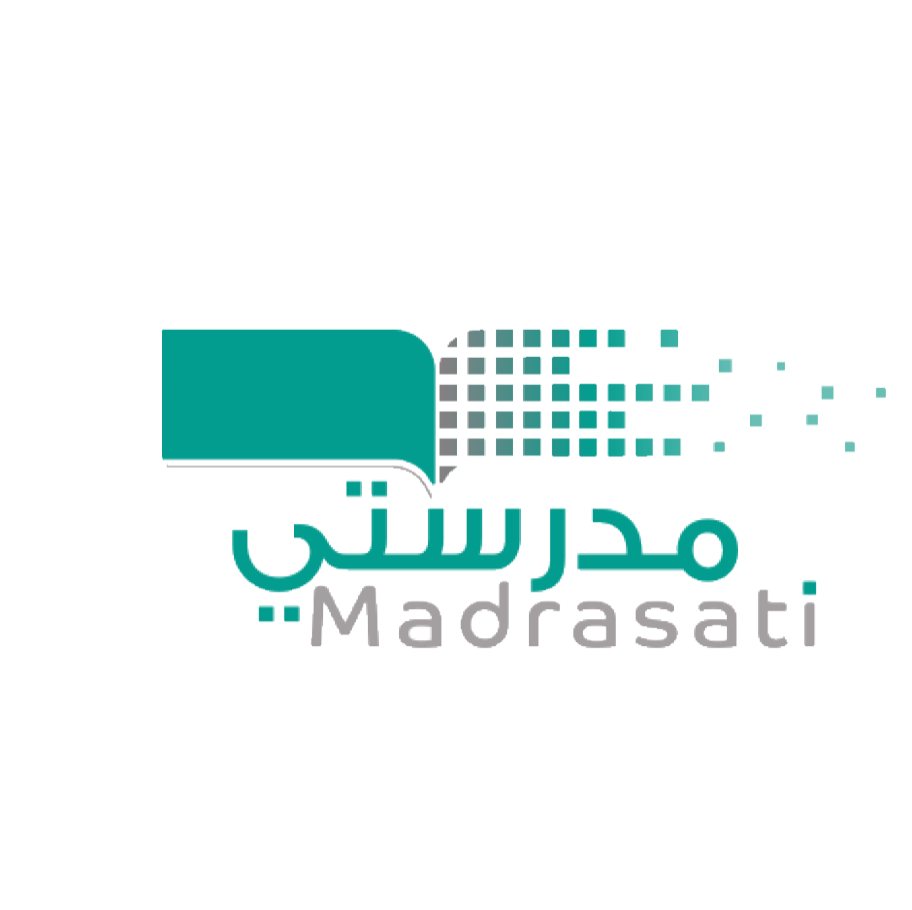 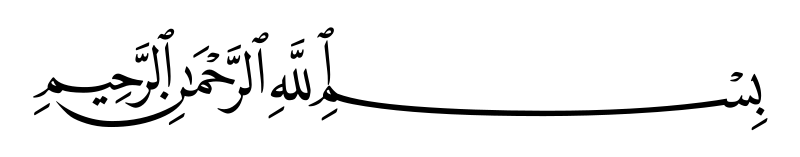 التاريخ :
/    / 1434
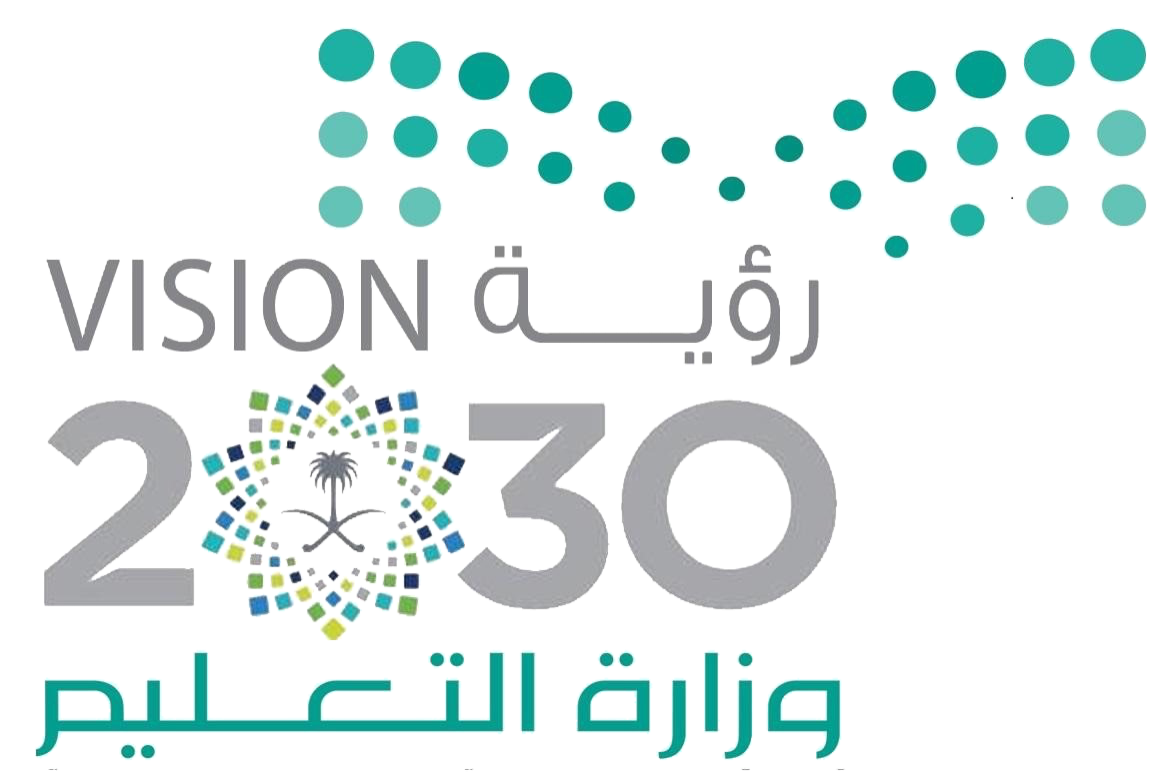 المادة :
علوم
كتاب الطالب ص93
الموضــــــــــــوع :
التكيف
الصف :
ثالث
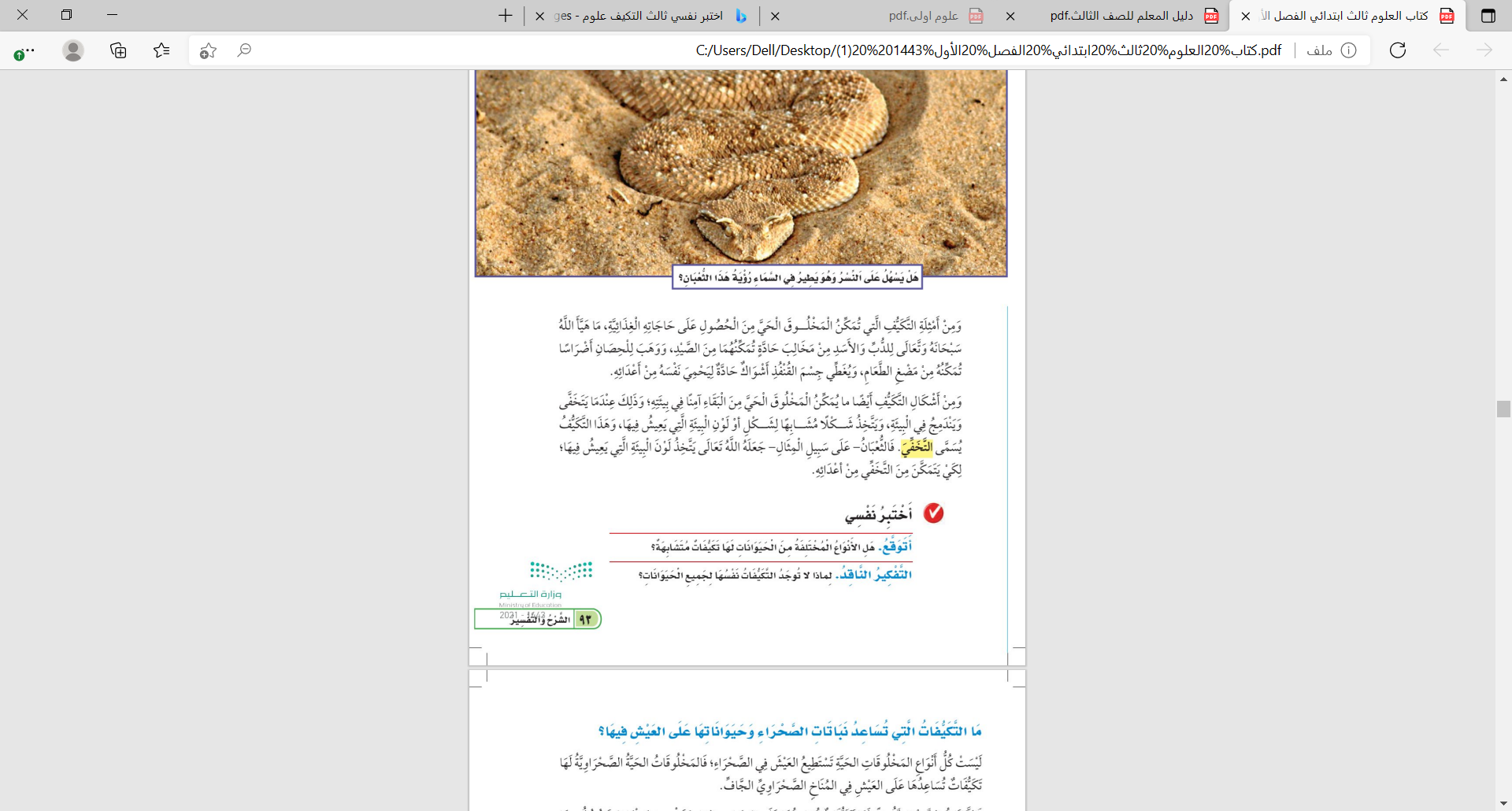 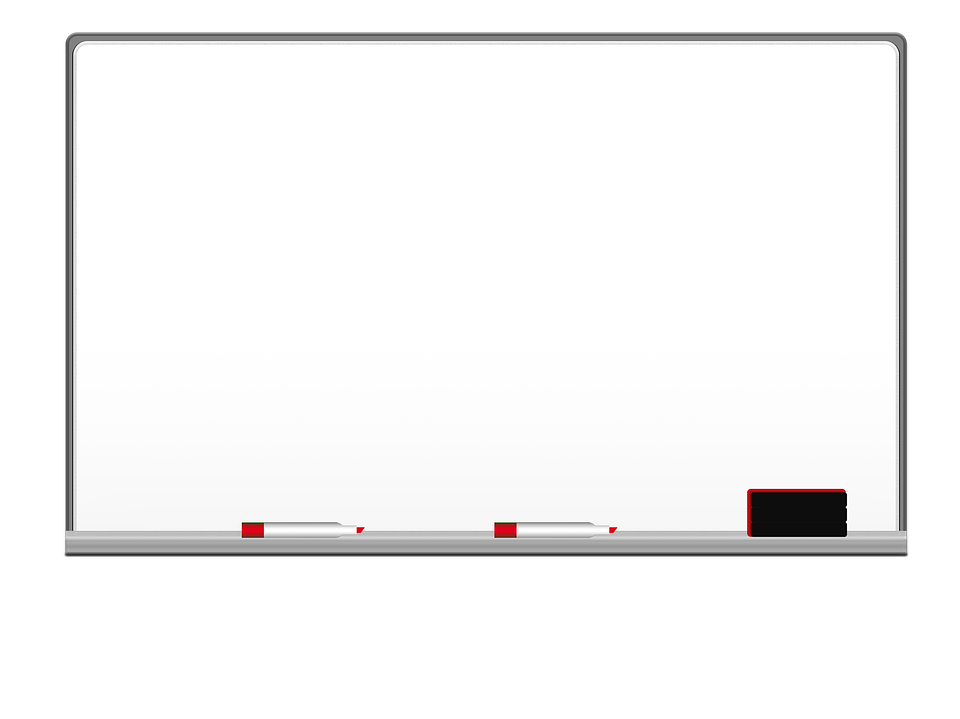 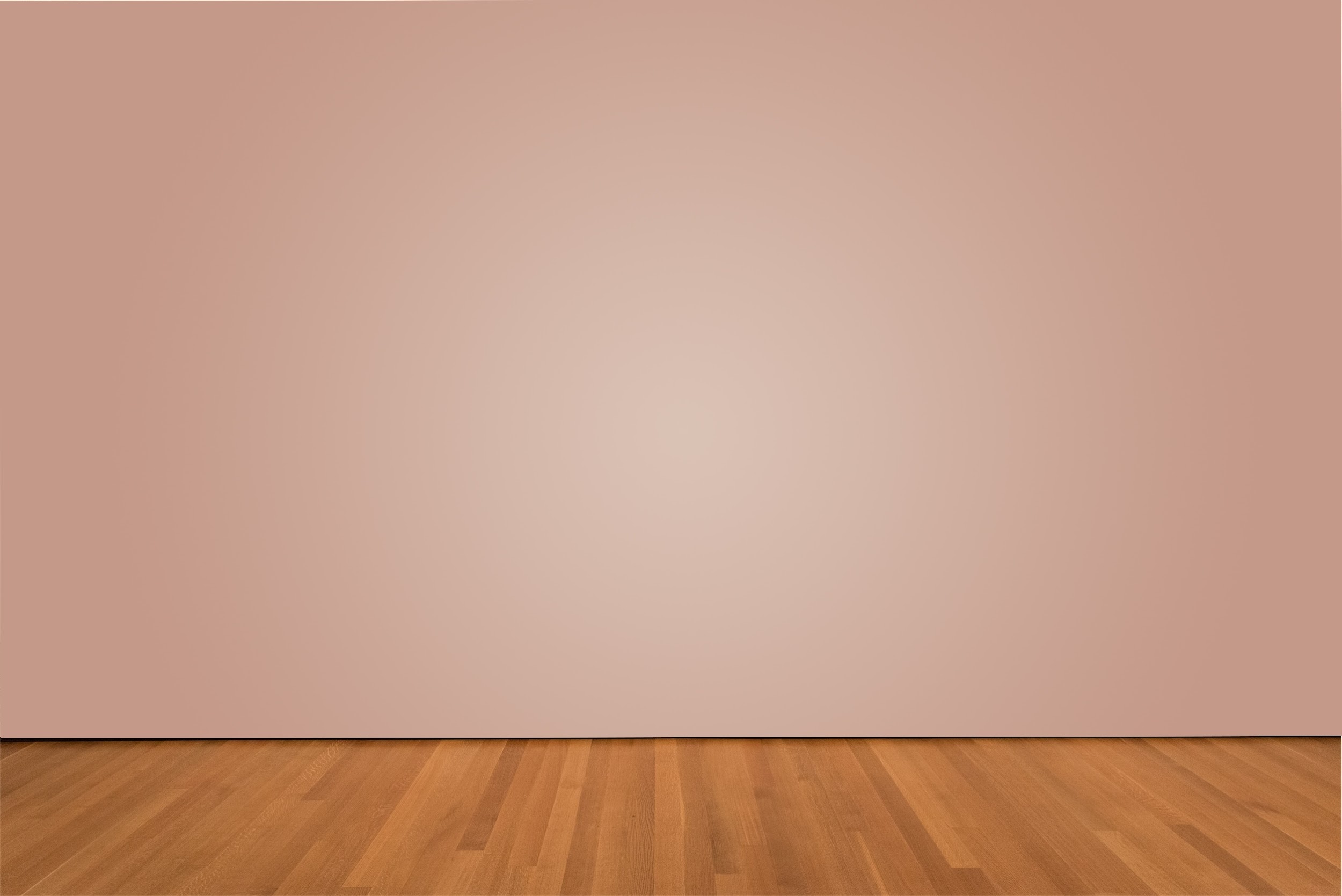 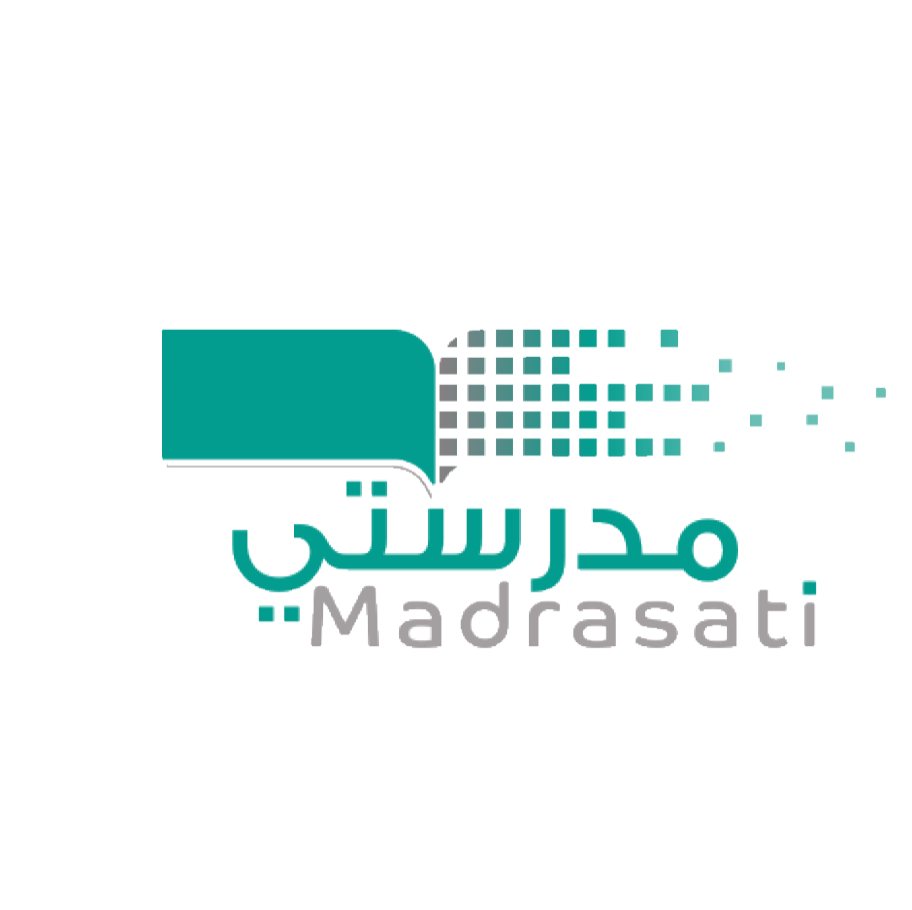 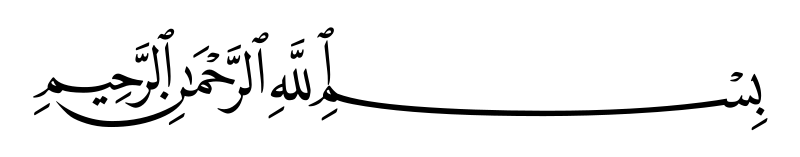 التاريخ :
/    / 1434
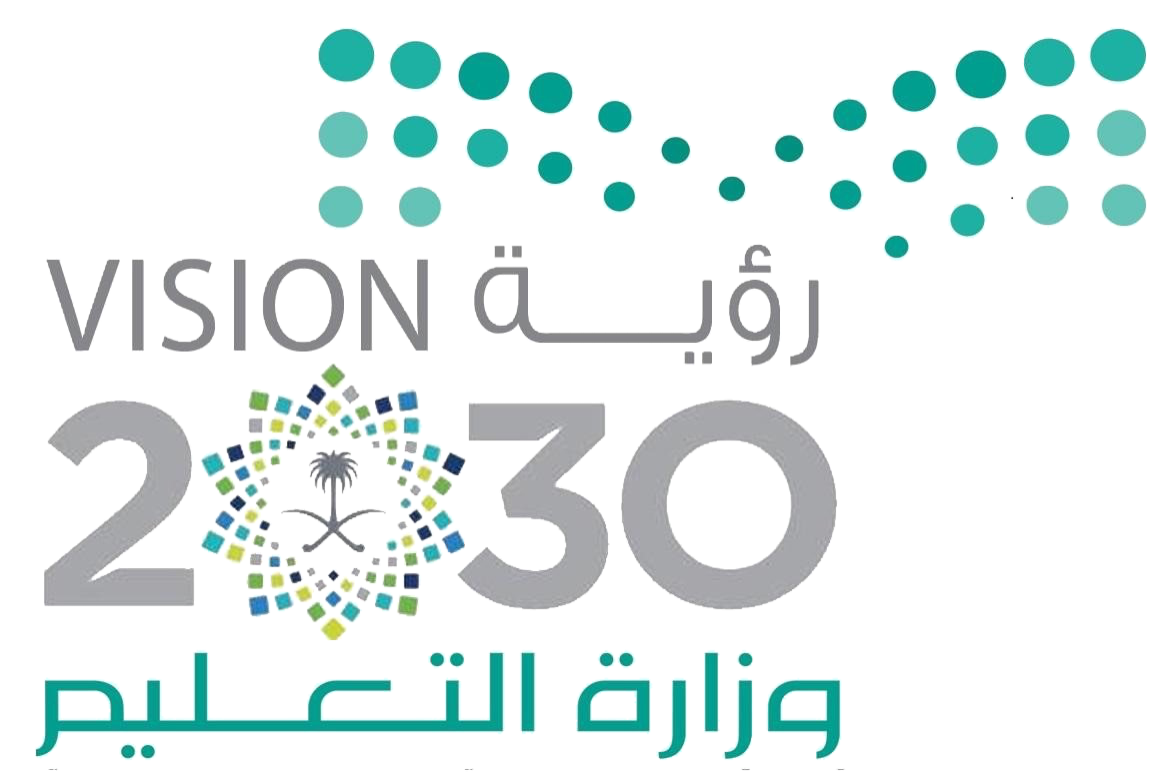 المادة :
علوم
التكيف
كتاب الطالب ص93
الموضــــــــــــوع :
الصف :
ثالث
هل الأنواع المختلفة من الحيوانات لها تكيفات متشابهة ؟
اختبر نفسي
اتوقع
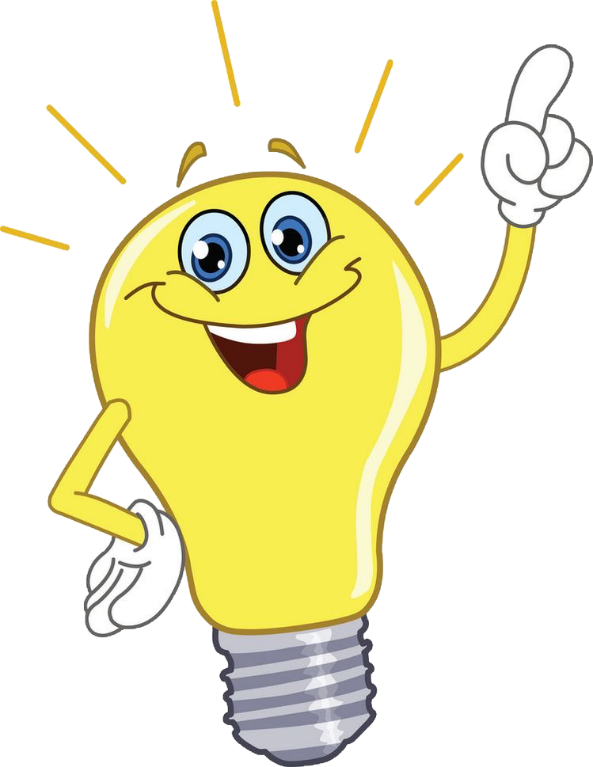 الحيوانـات التـي تعيش في البيئة نفسـها قـد يكون لها  نفس التكيفات.
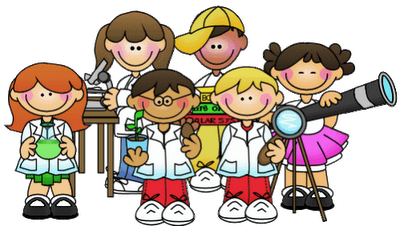 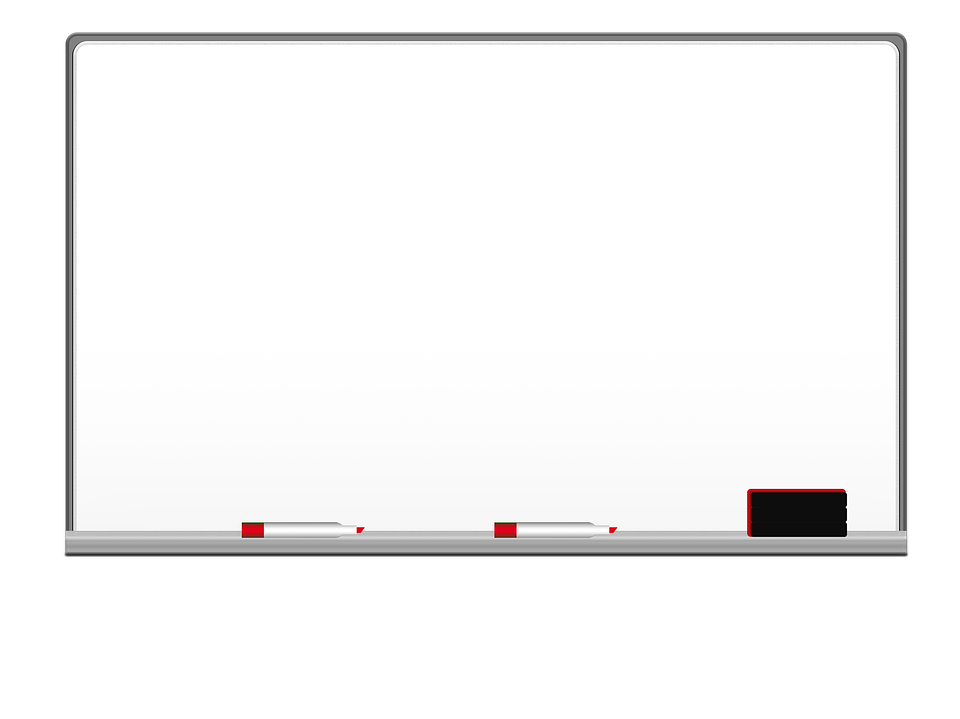 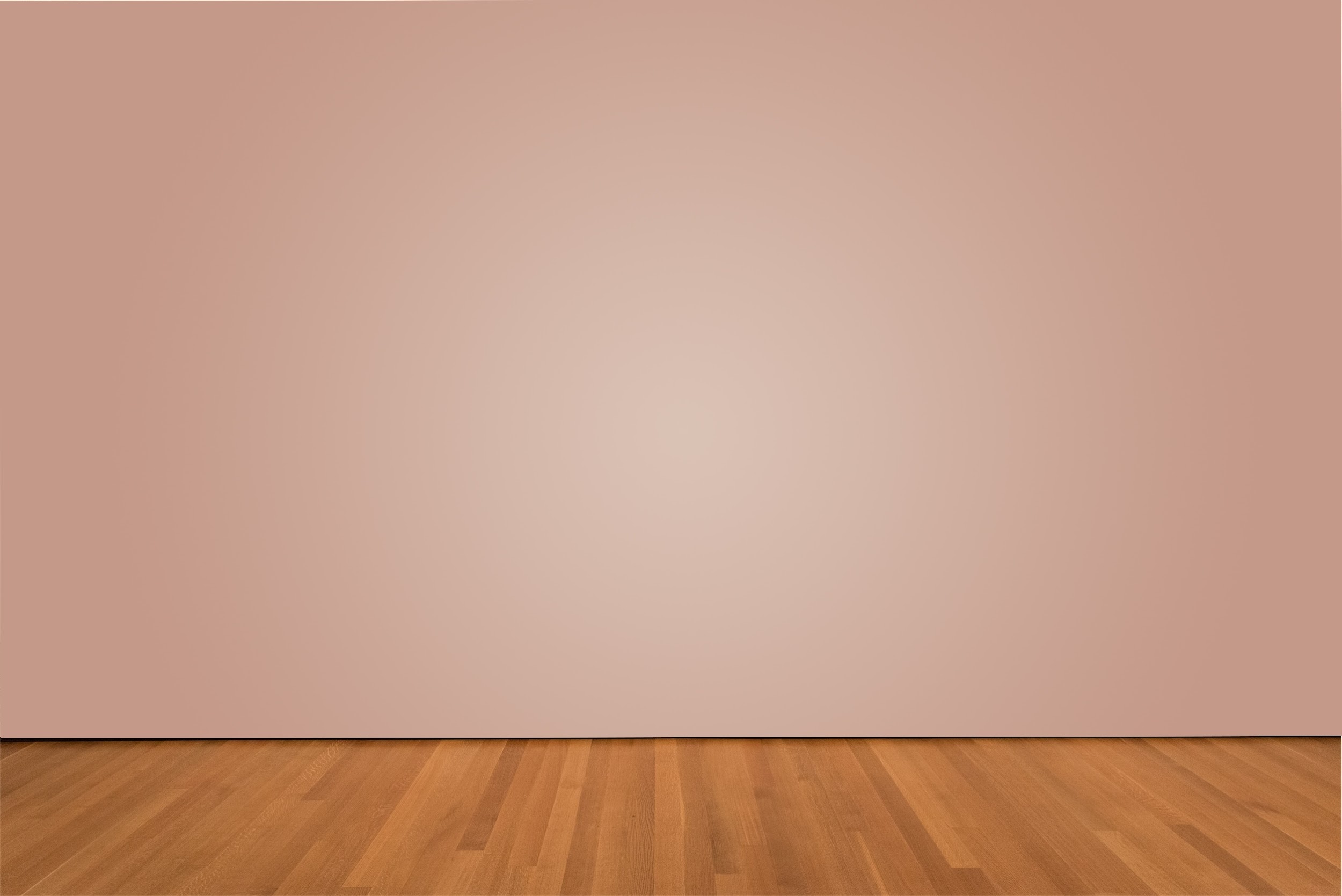 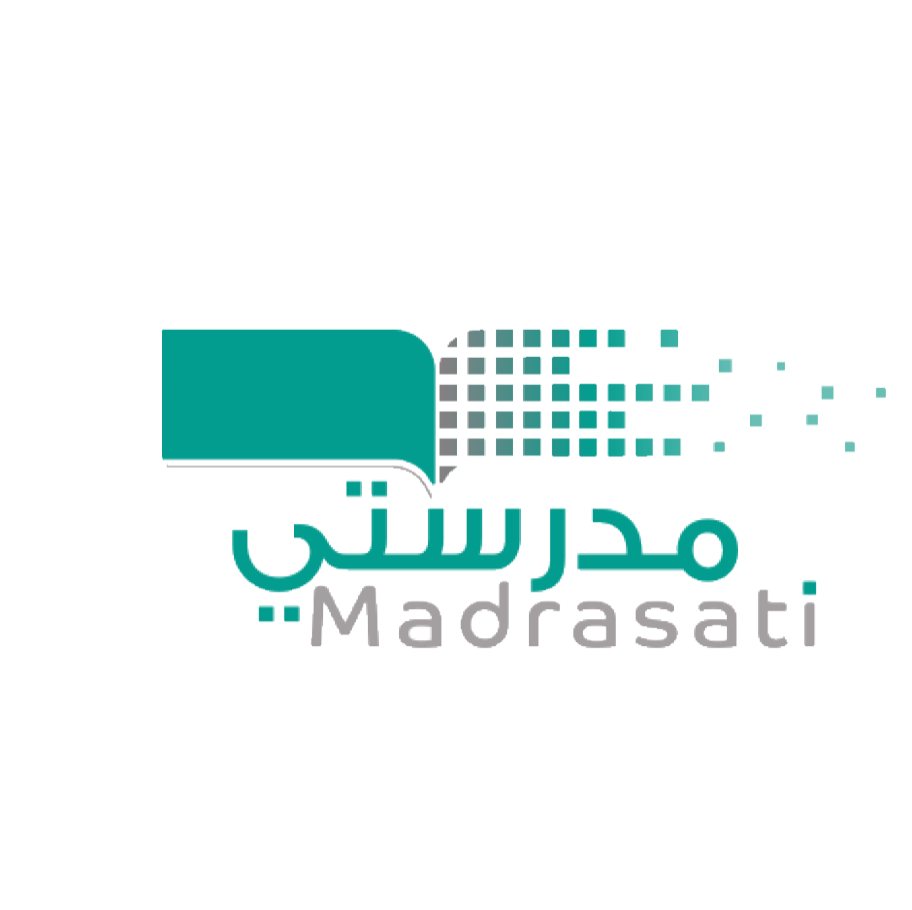 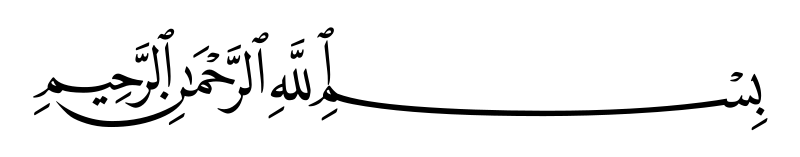 التاريخ :
/    / 1434
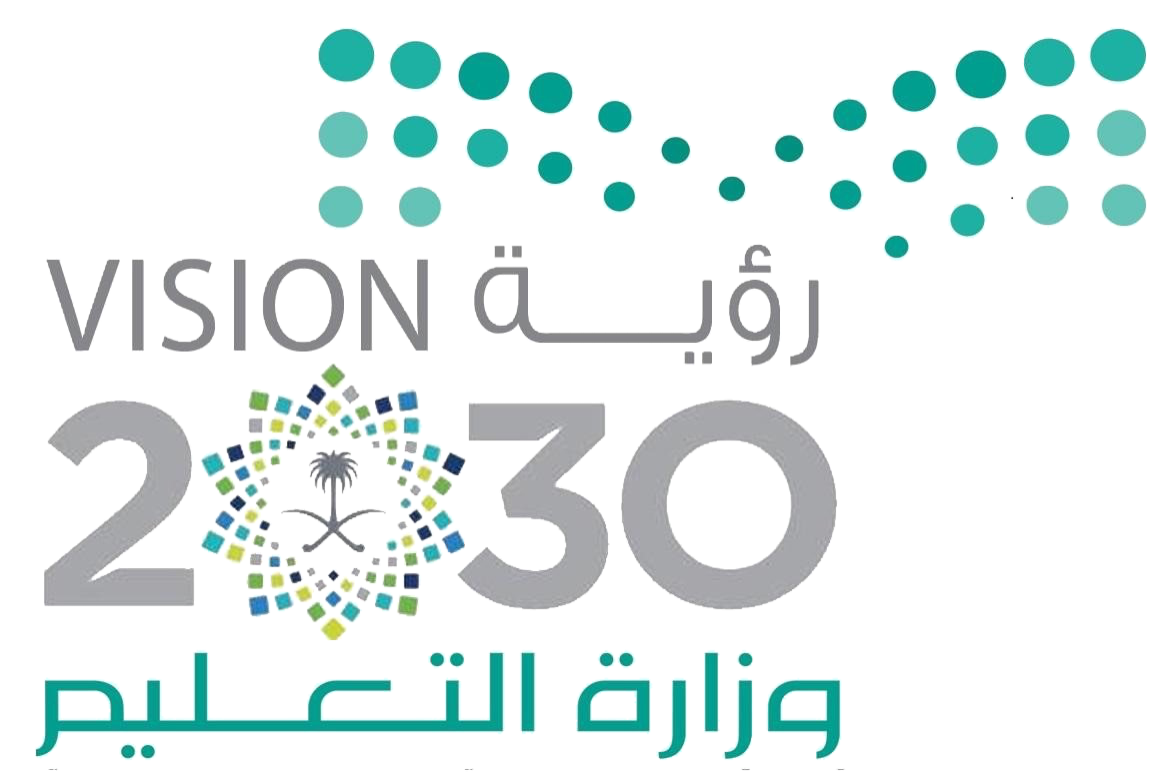 المادة :
علوم
التكيف
كتاب الطالب ص93
الموضــــــــــــوع :
الصف :
ثالث
لماذا لا توجد التكيفات نفسها لجميع الحيوانات؟
تفكير ناقد
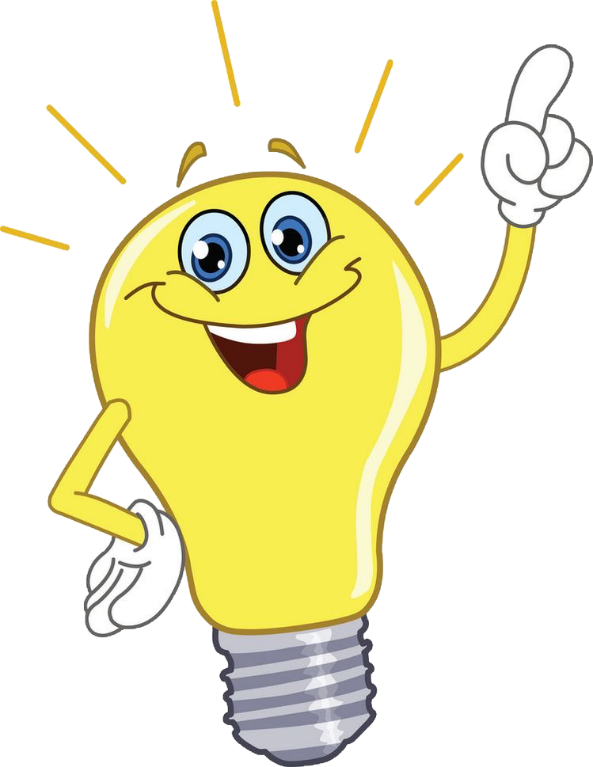 للحيوانات تكيفات تمكنها
من تلبيـة حاجاتها، والحيوانـات المختلفة لهـا حاجات مختلفة 
اعتمادا على بيئاتها وعلى صفاتها.
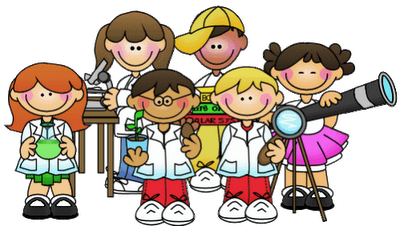 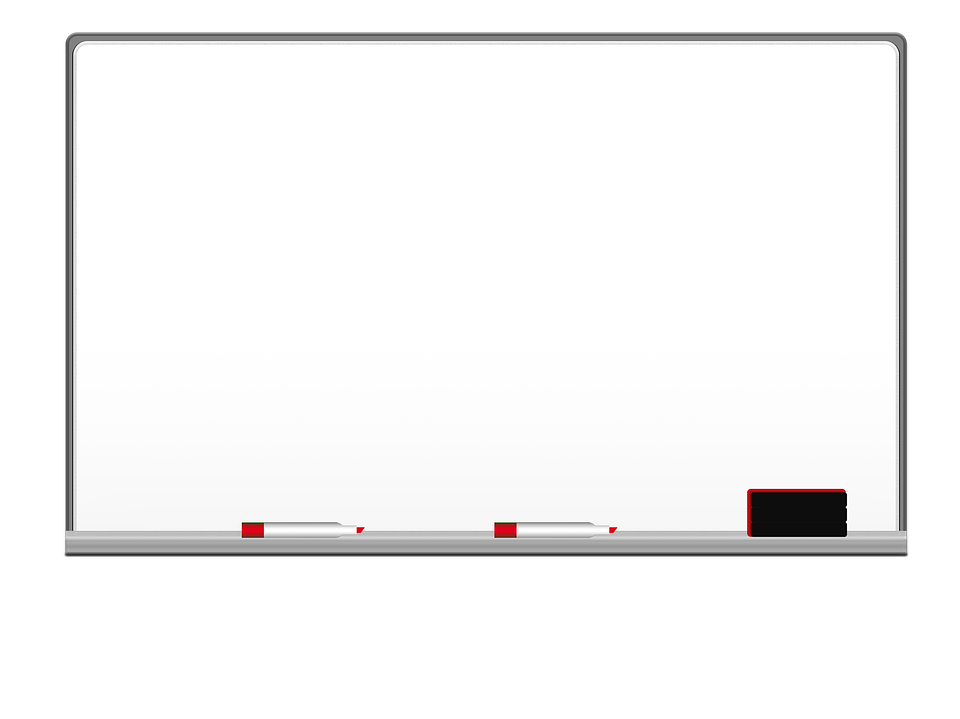 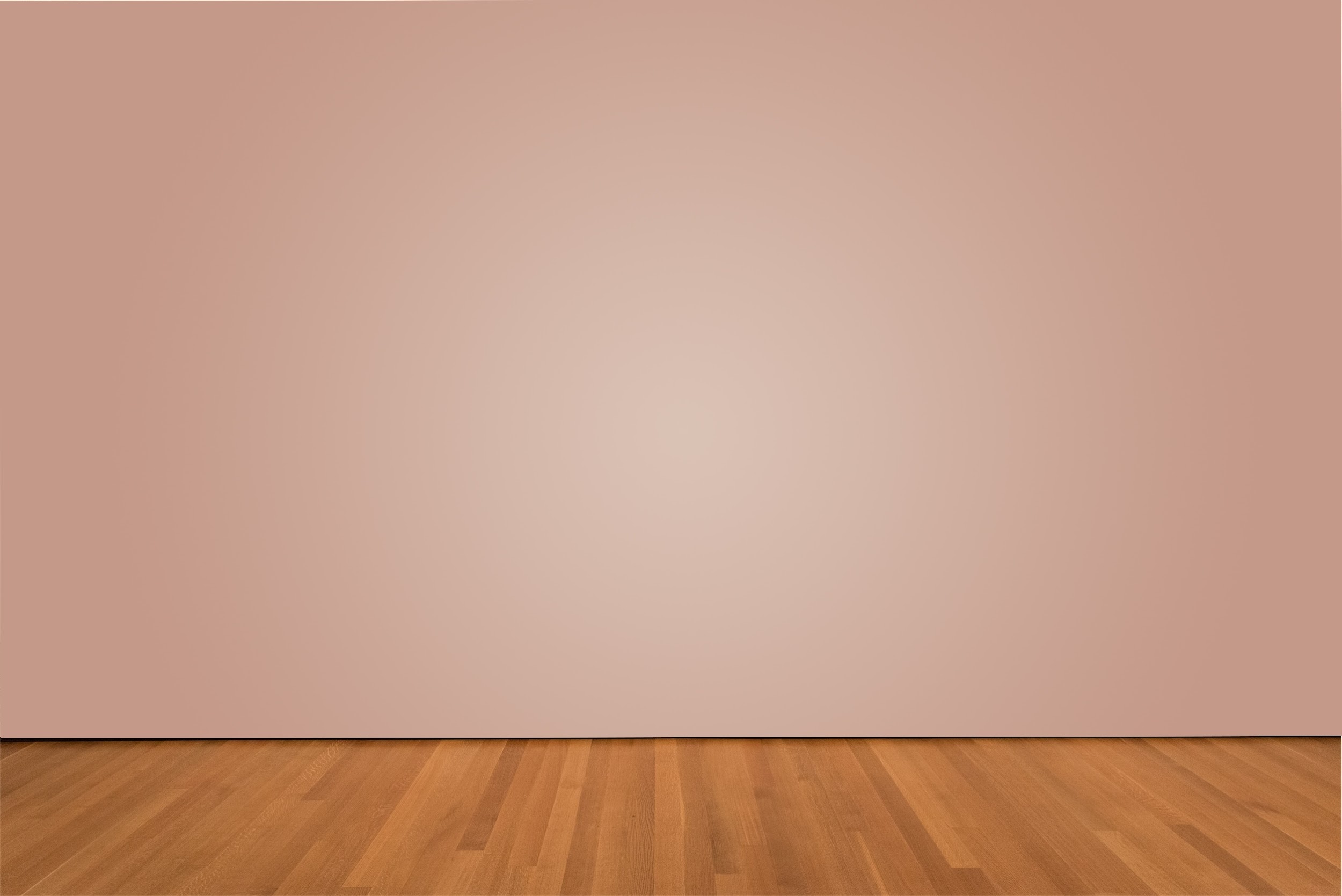 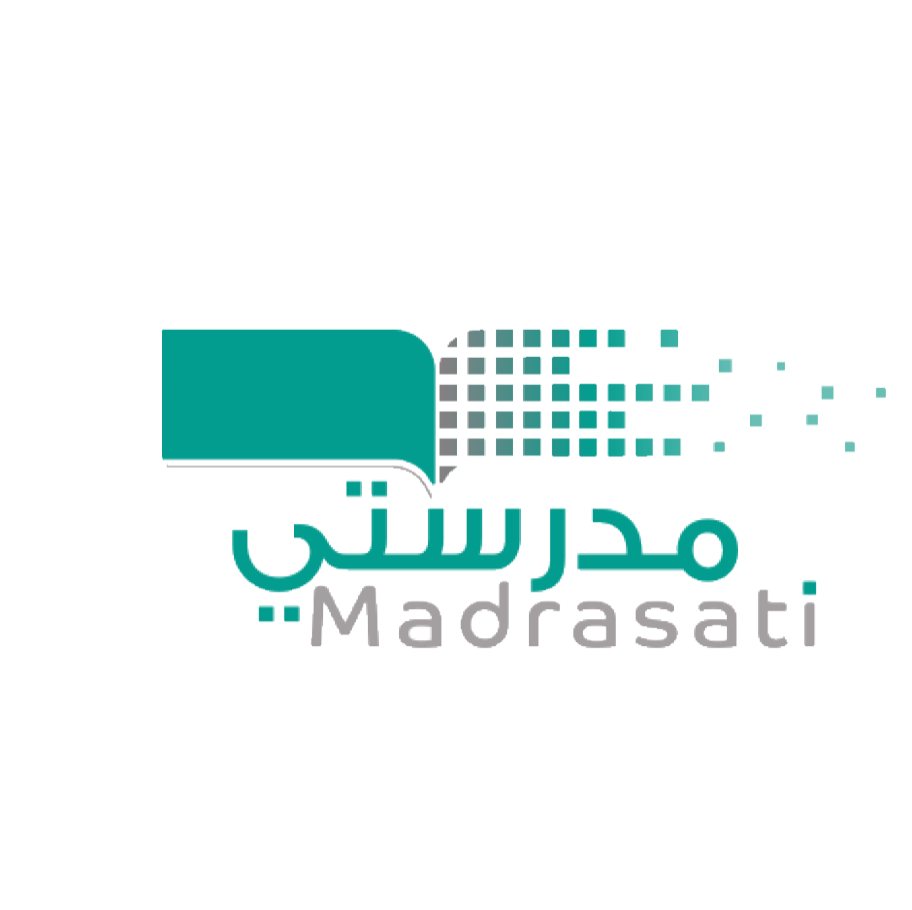 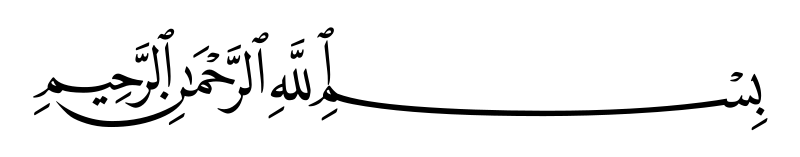 التاريخ :
/    / 1434
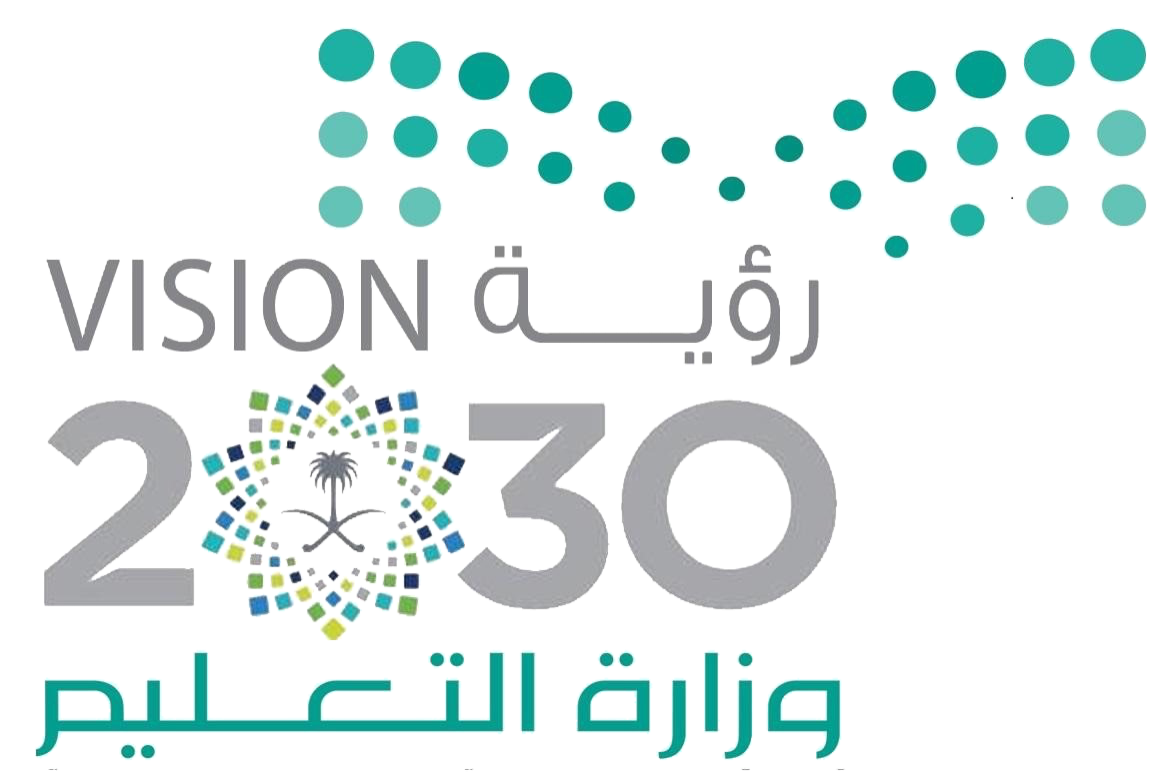 المادة :
علوم
كتاب الطالب ص 93
الموضــــــــــــوع :
التكيف
الصف :
ثالث
استراتيجية العاب تفاعلية
https://wordwall.net/ar/resource/7382833
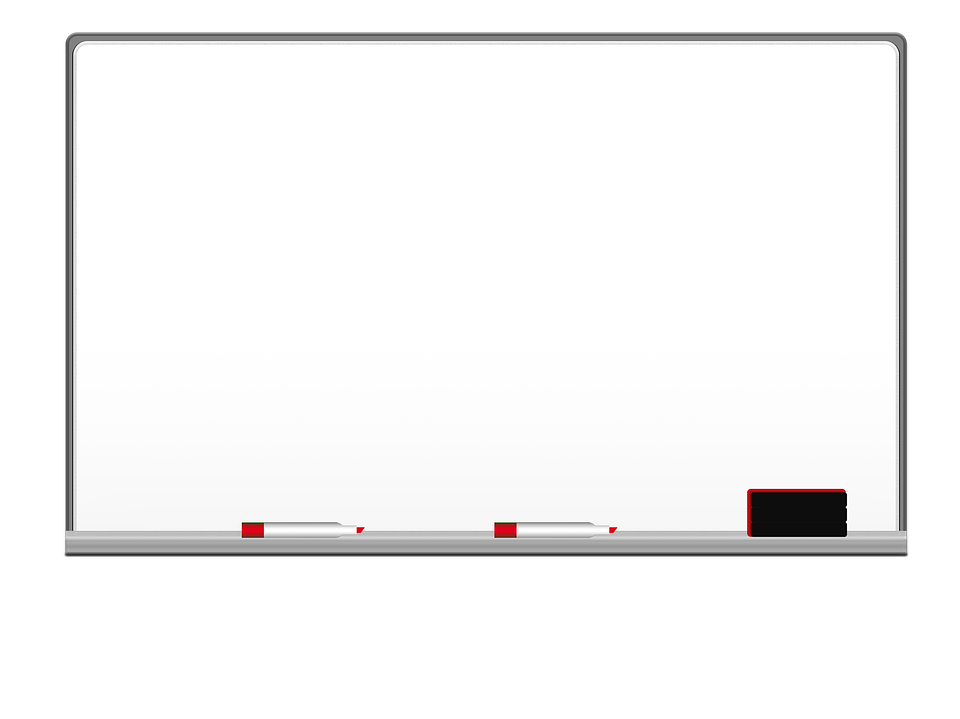 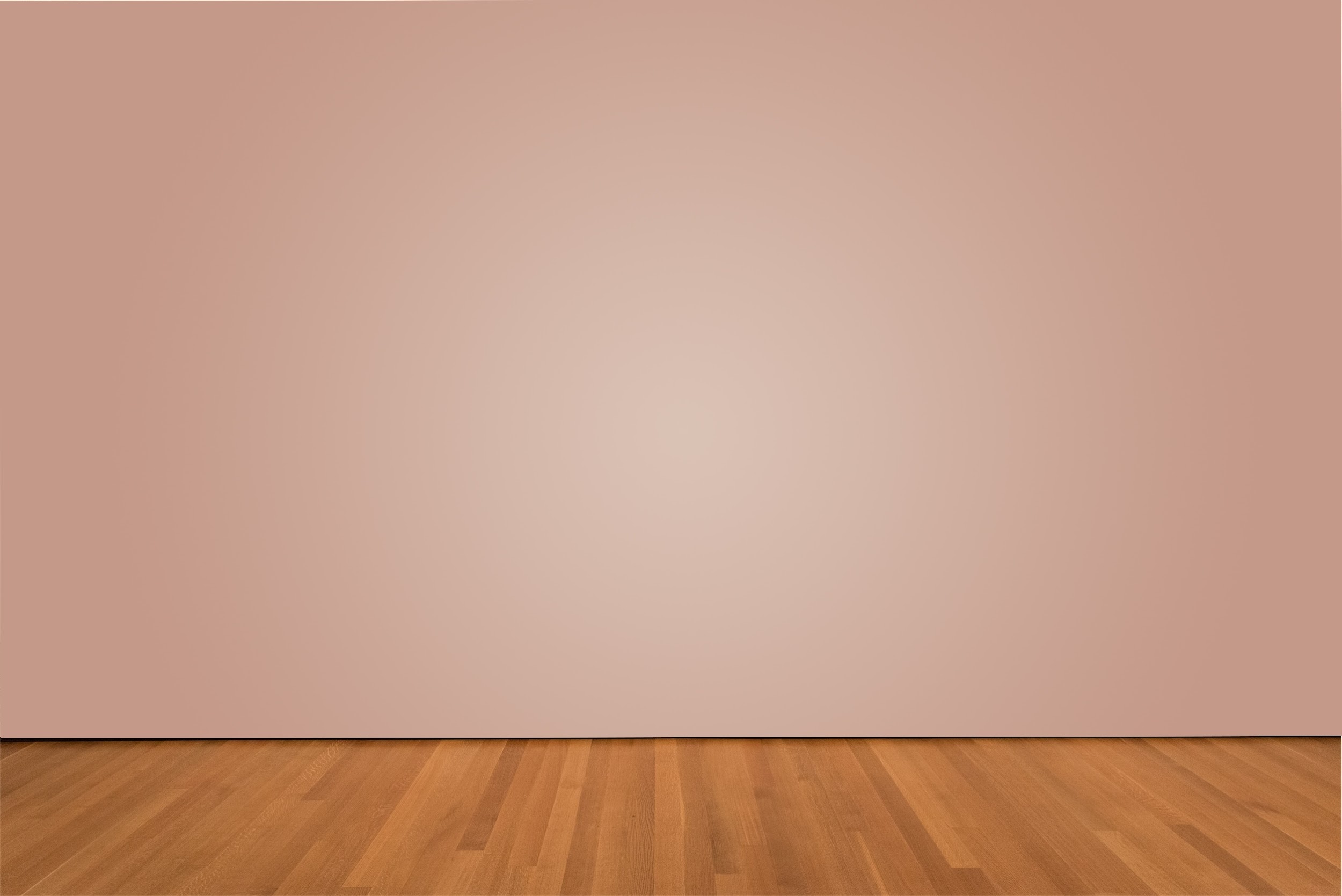 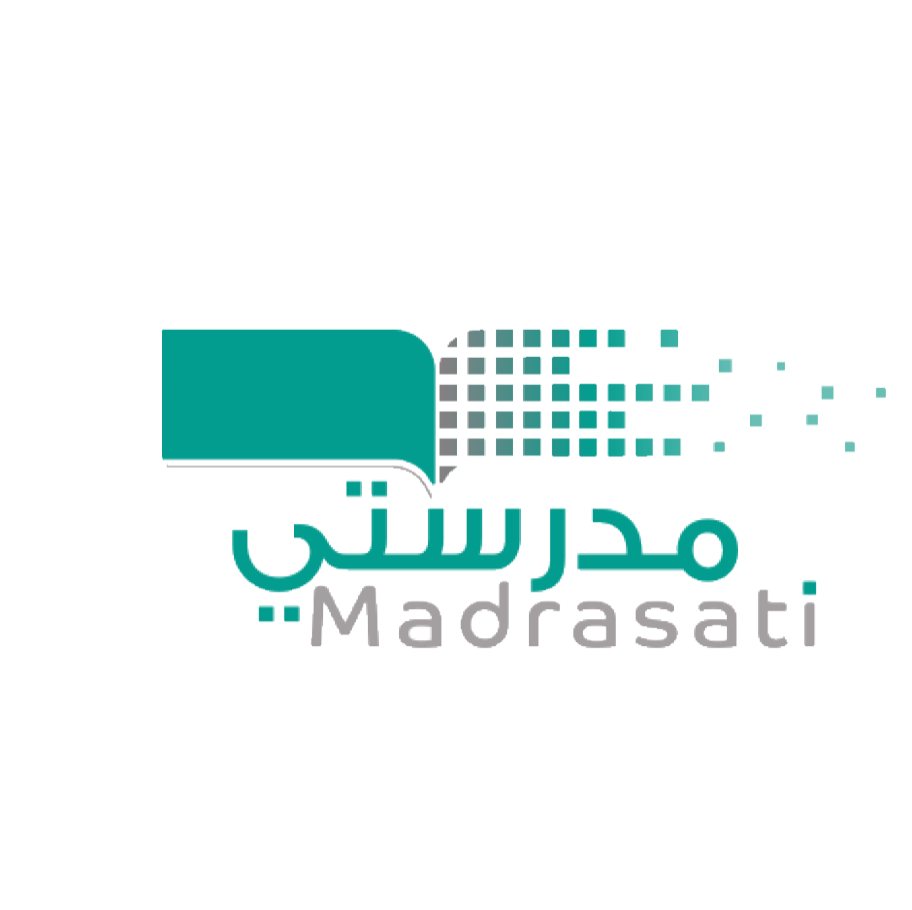 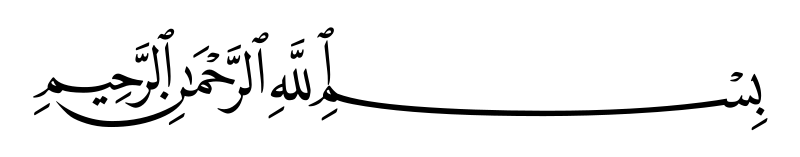 التاريخ :
/    / 1434
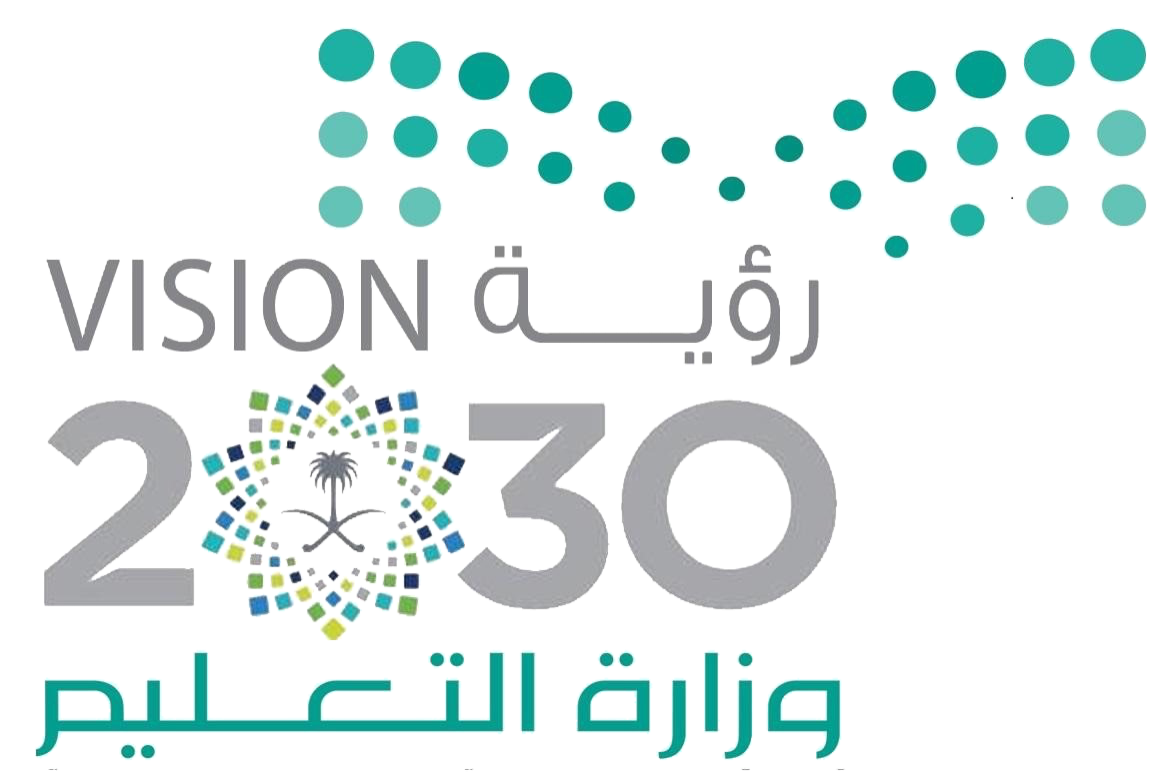 المادة :
علوم
كتاب الطالب ص91
الموضــــــــــــوع :
التكيف
الصف :
ثالث
ورقة عمل تفاعلية
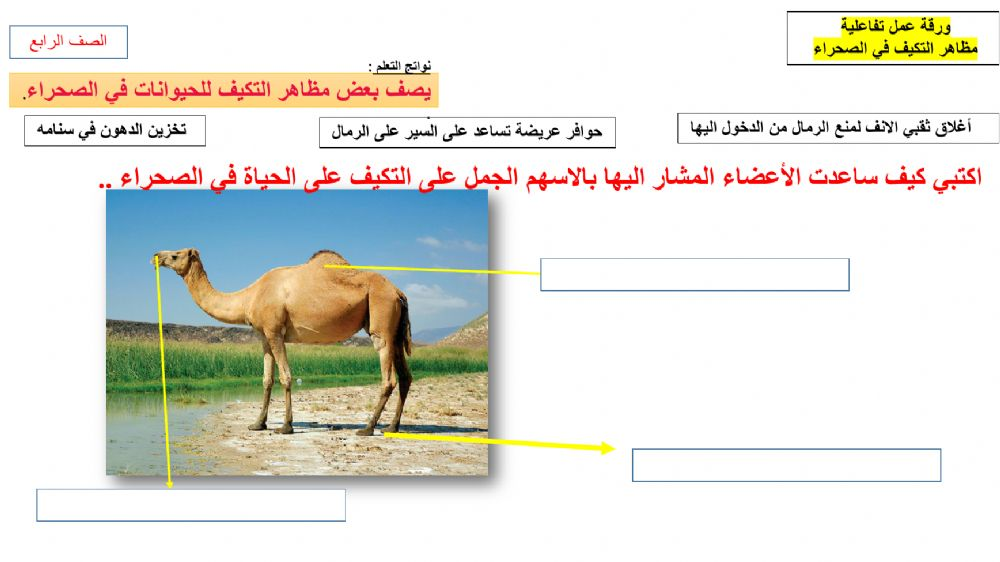 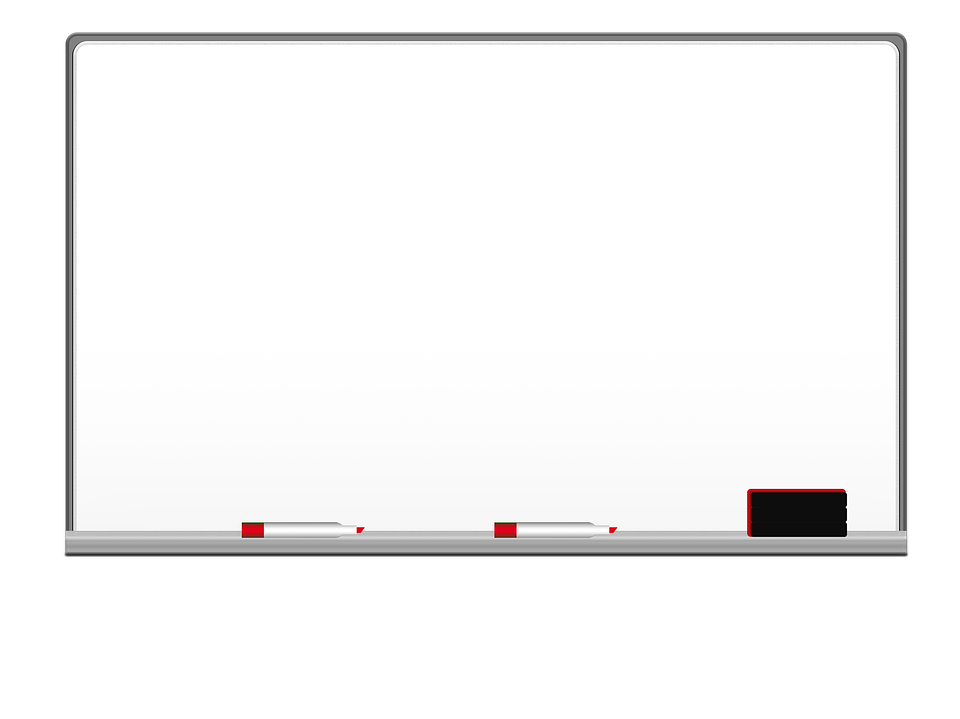 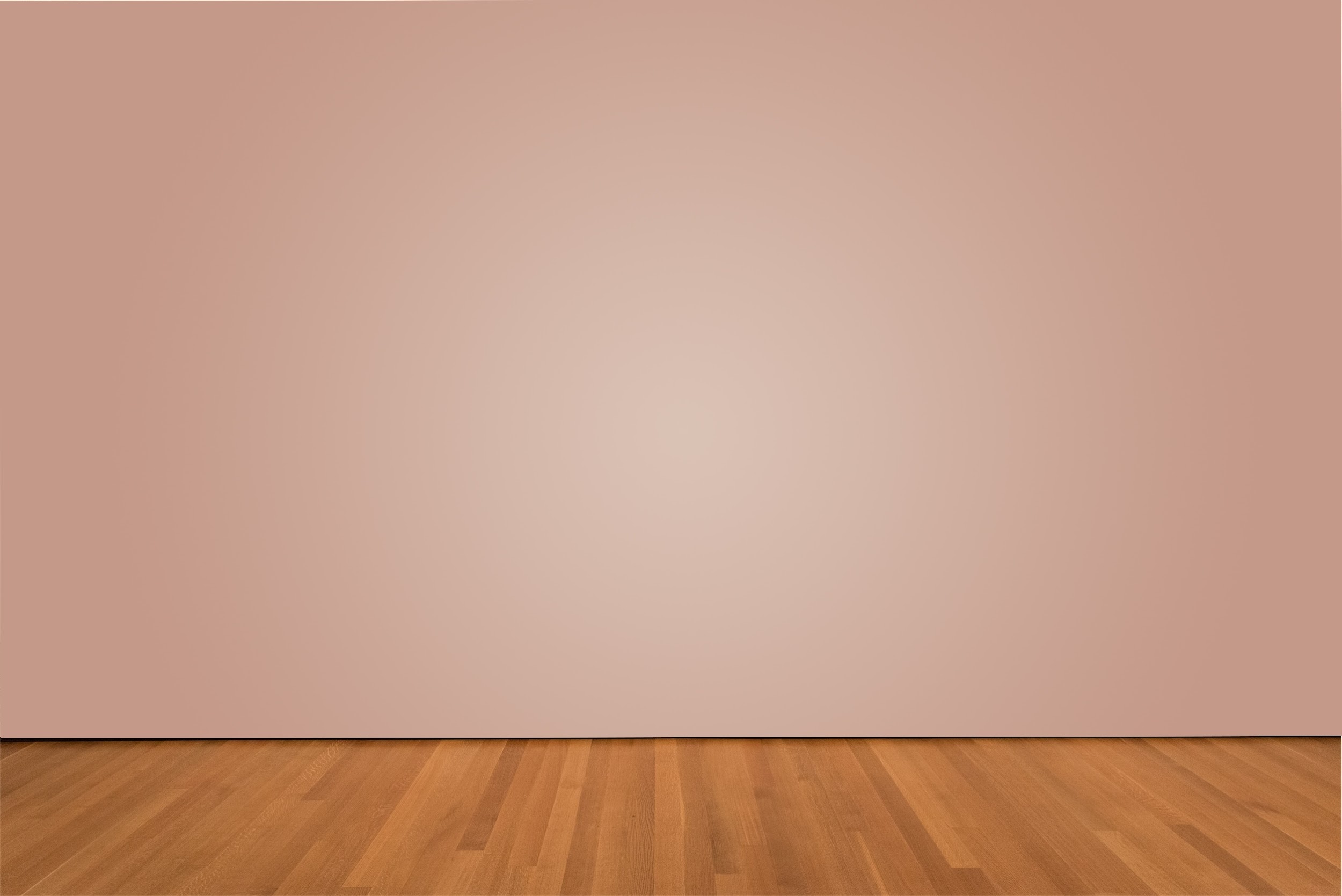 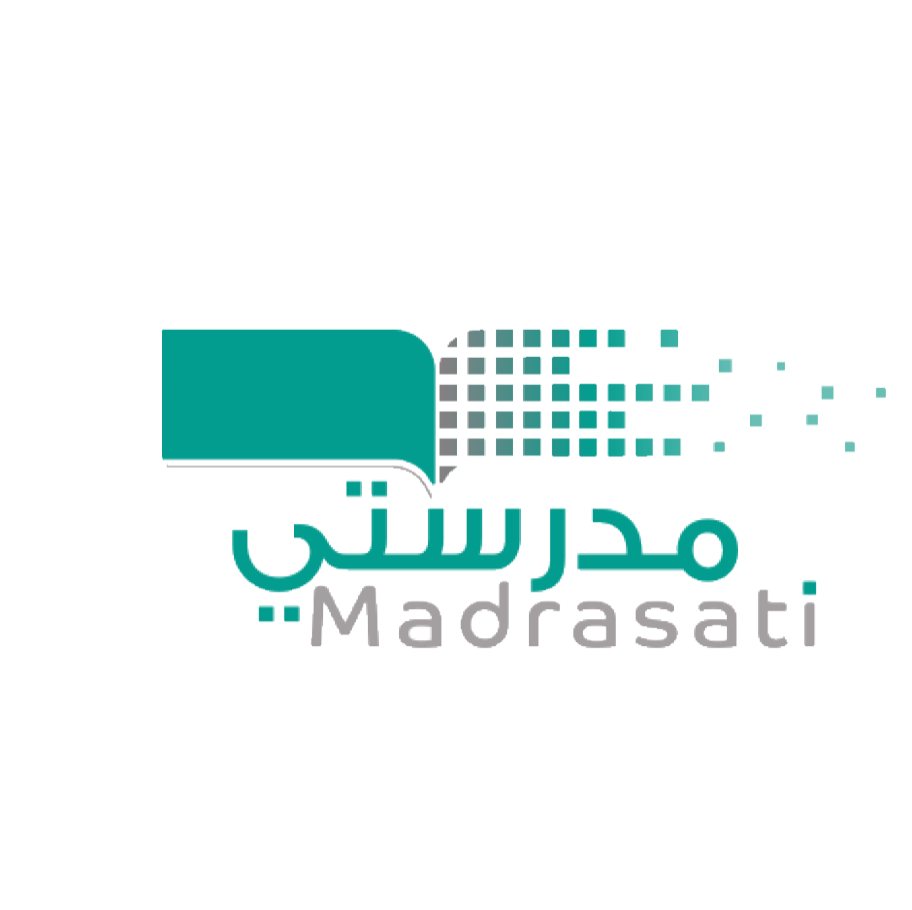 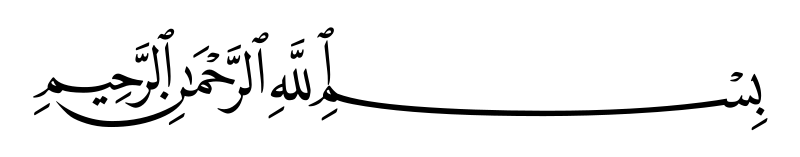 التاريخ :
/    / 1434
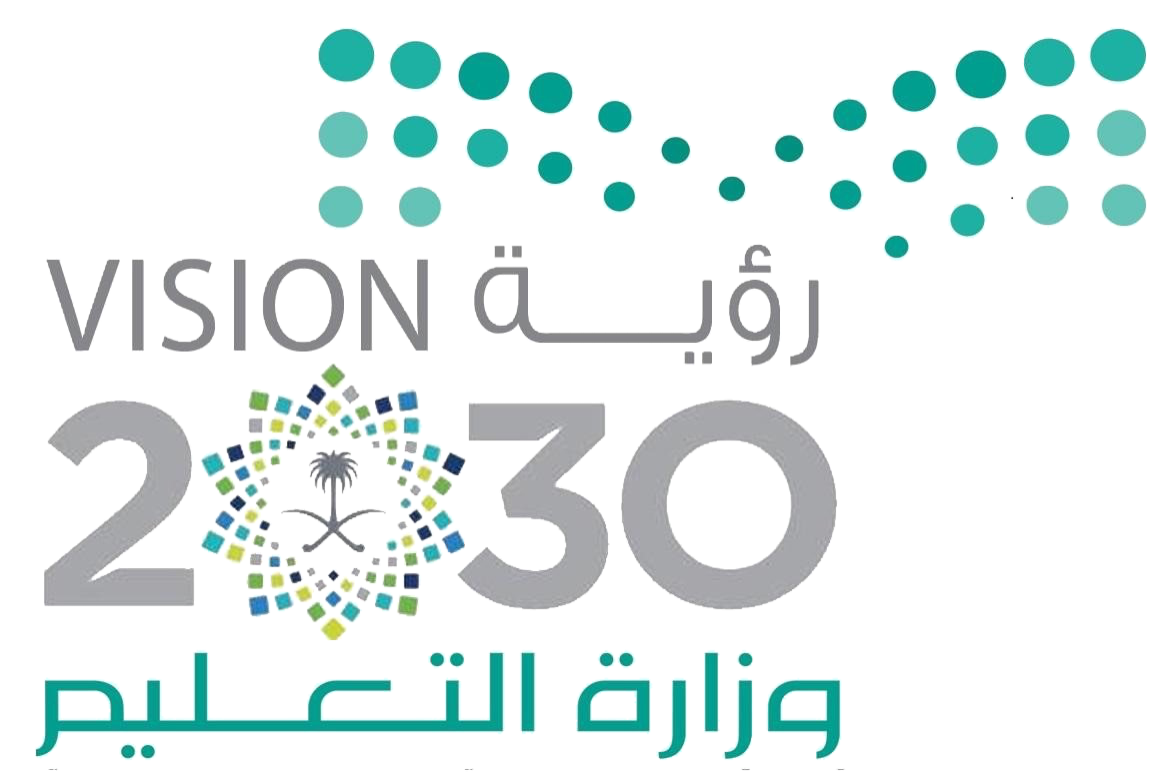 المادة :
علوم
كتاب الطالب ص94
الموضــــــــــــوع :
التكيف
الصف :
ثالث
تقويم المعرفة السابقة
ماهي أجزاء النبات؟
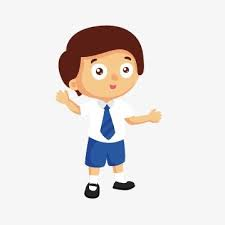 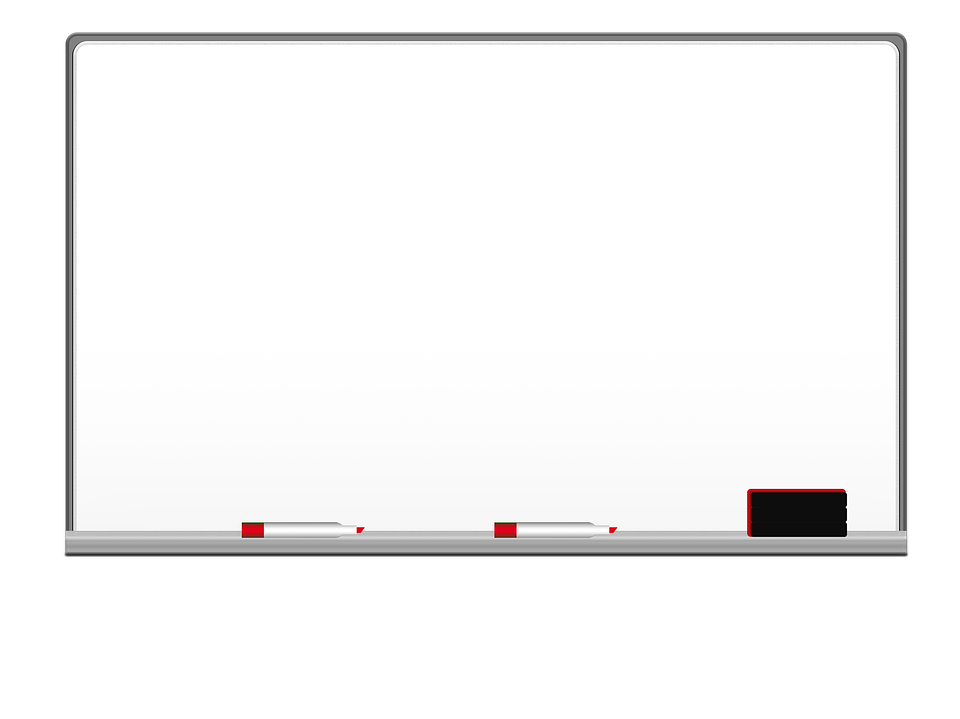 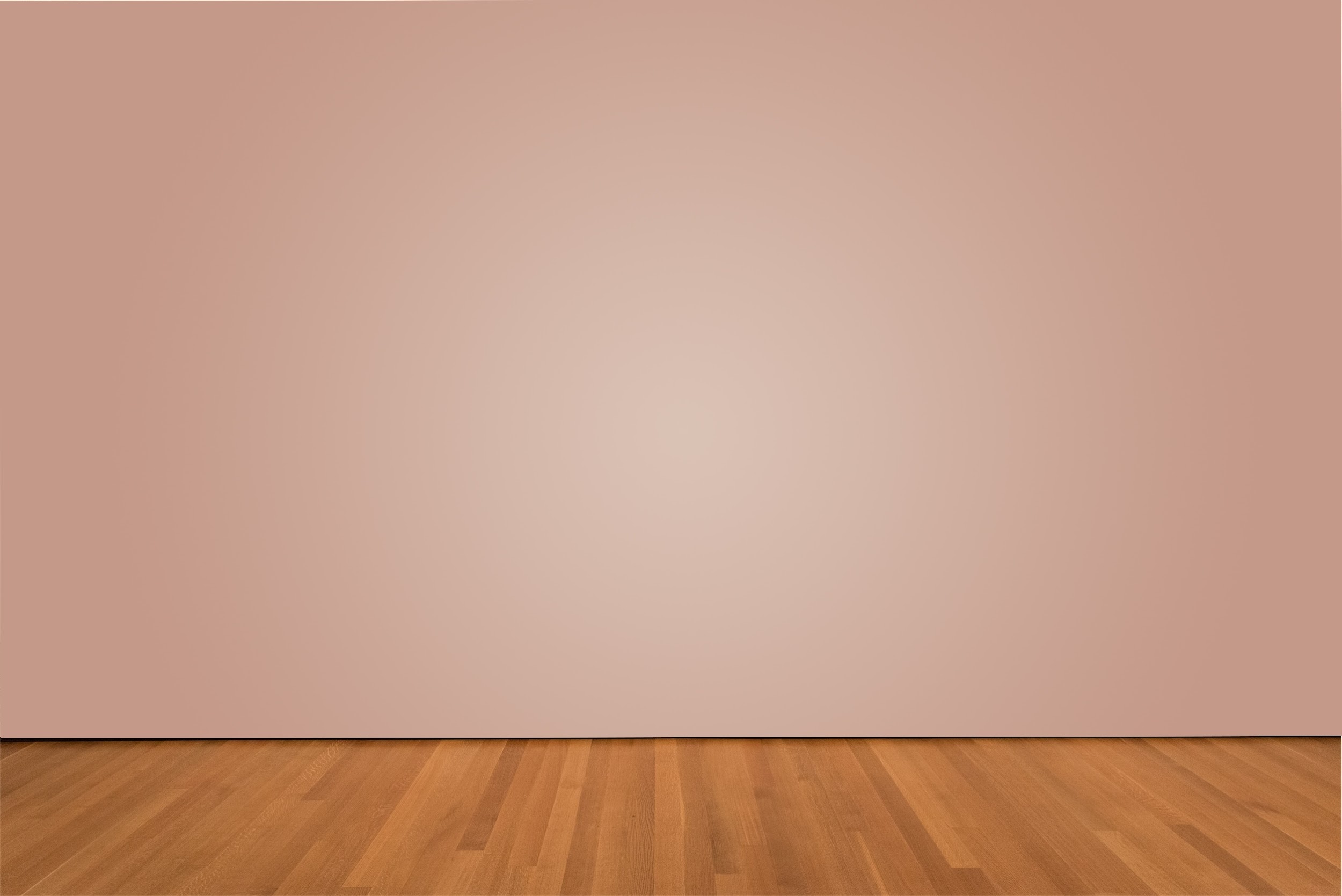 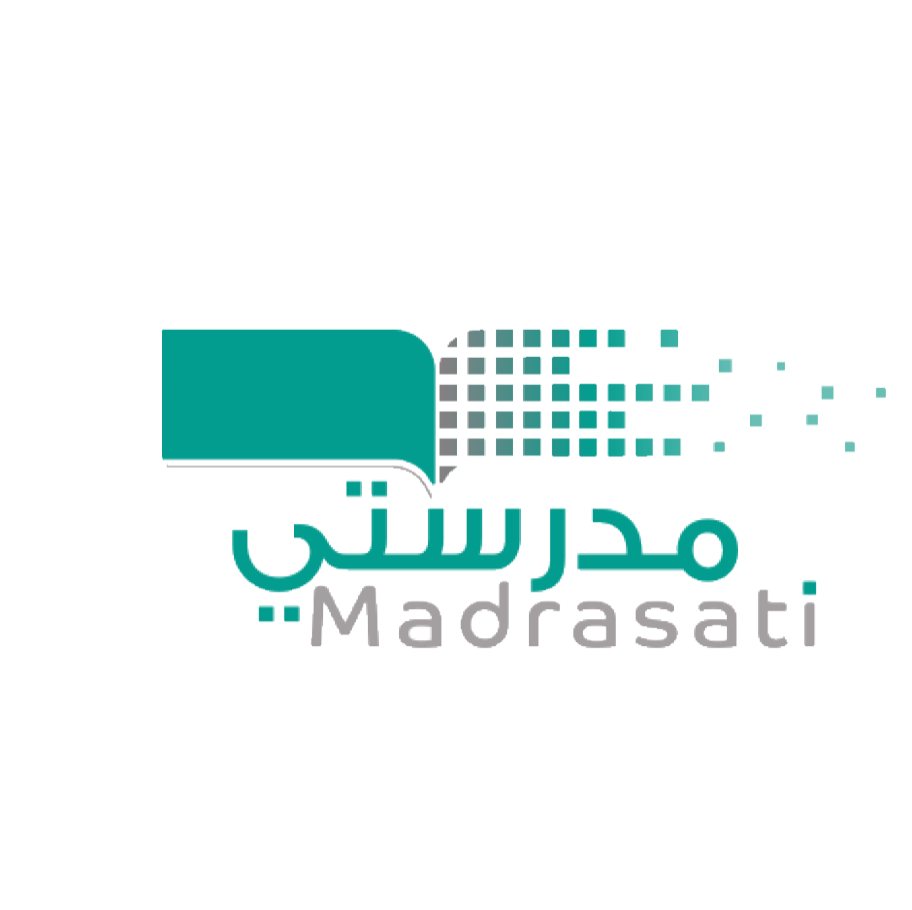 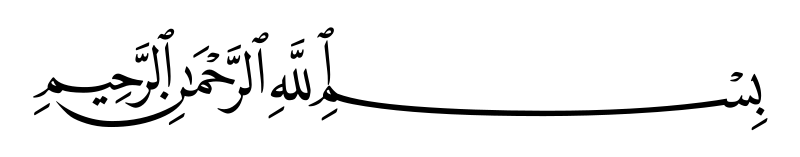 التاريخ :
/    / 1434
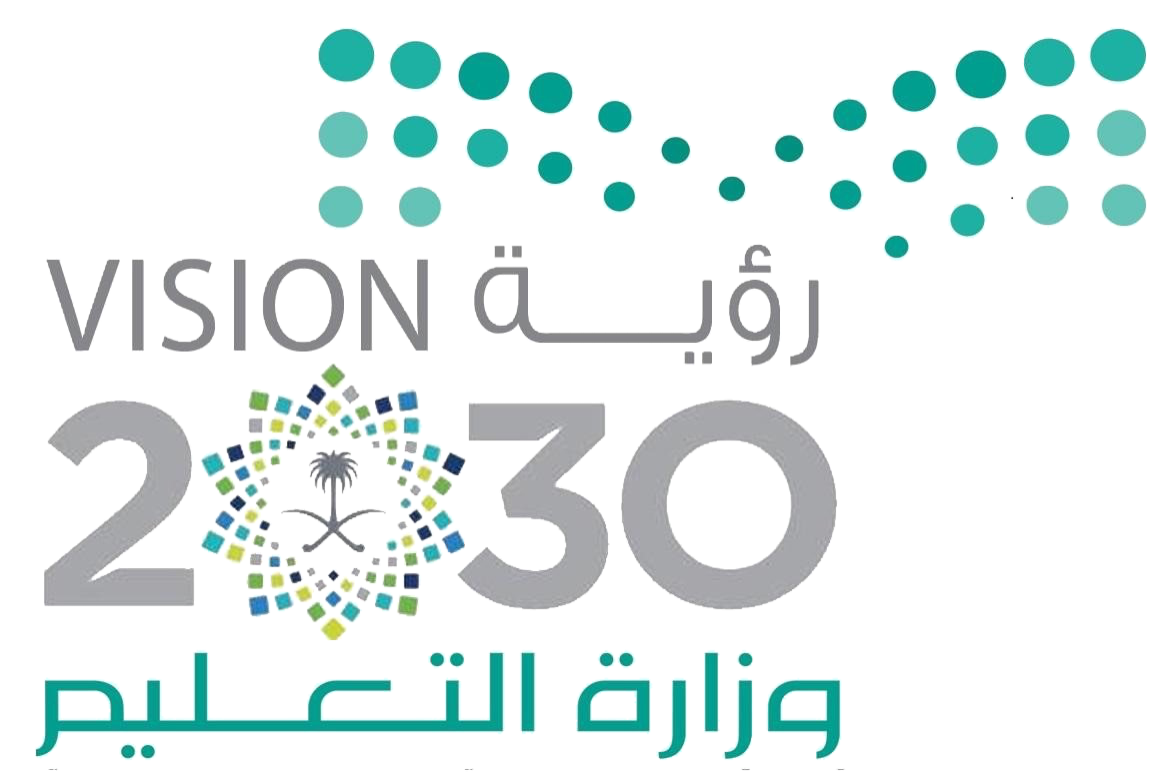 المادة :
علوم
كتاب الطالب ص91
الموضــــــــــــوع :
التكيف
الصف :
ثالث
صف الحياة في الصحراء كنظام بيئي؟
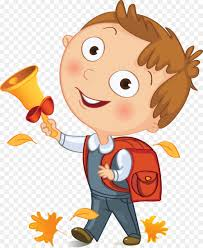 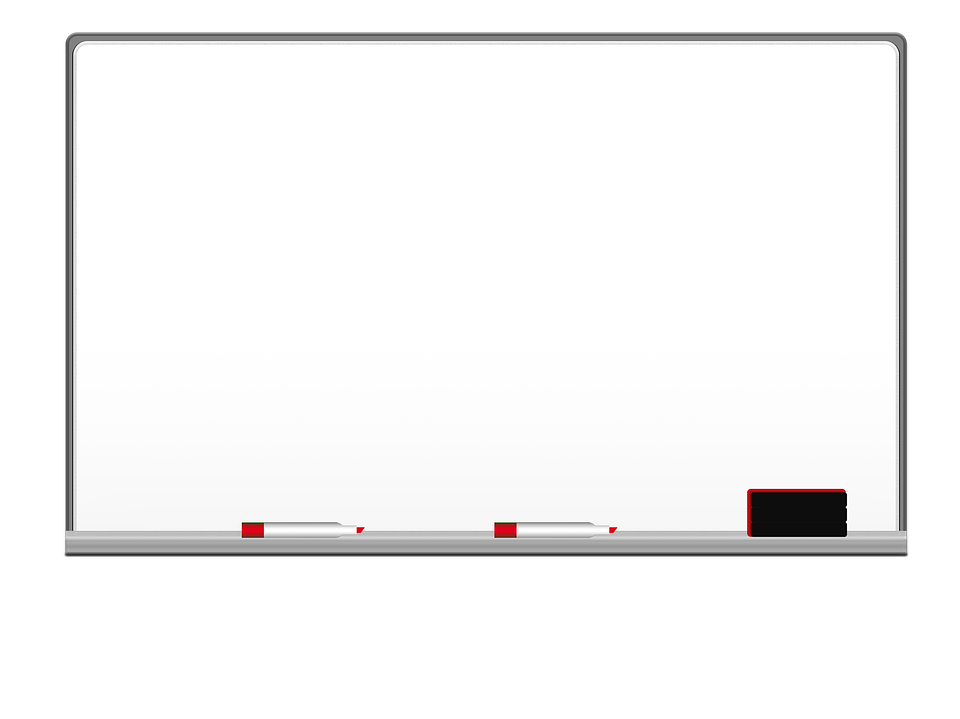 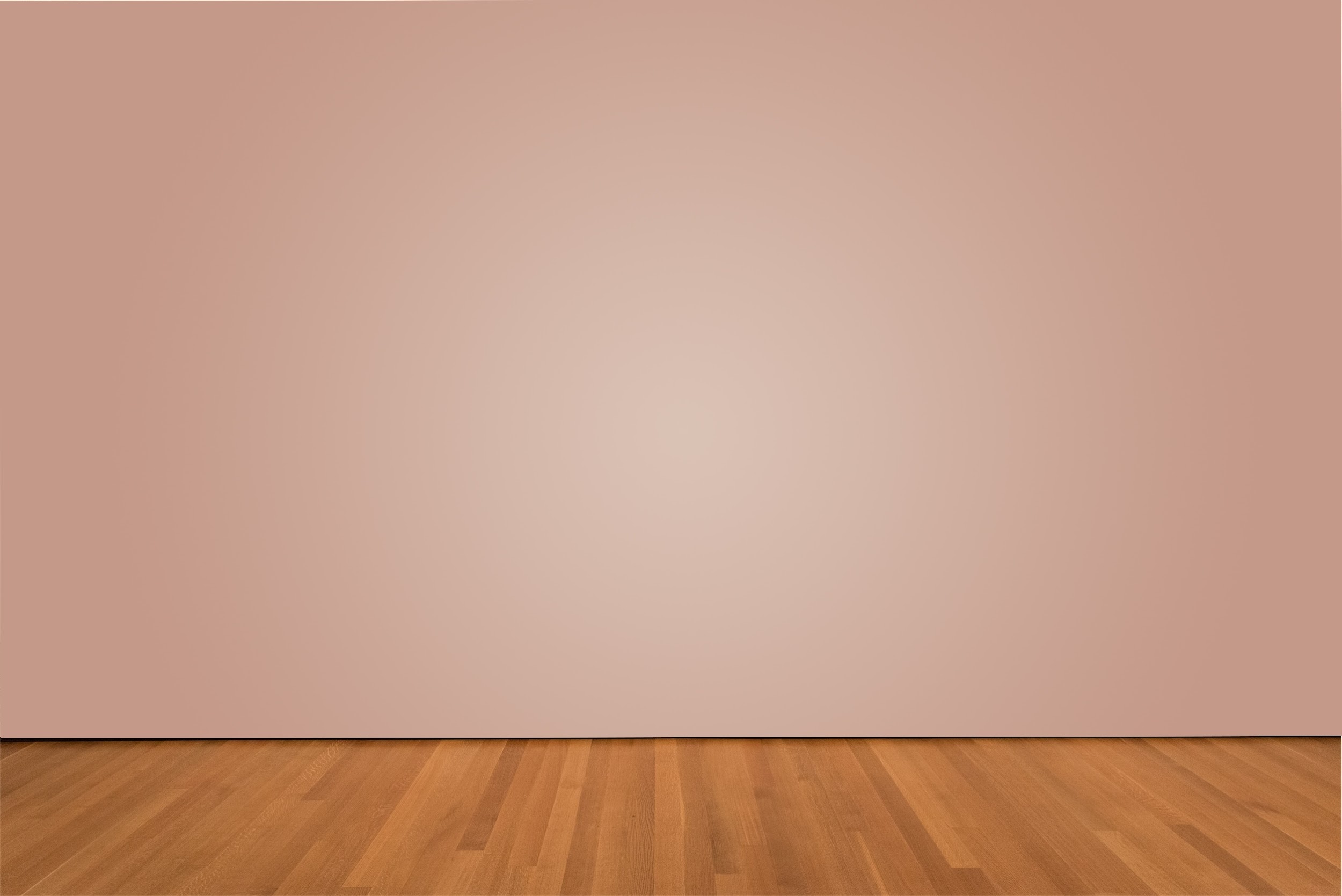 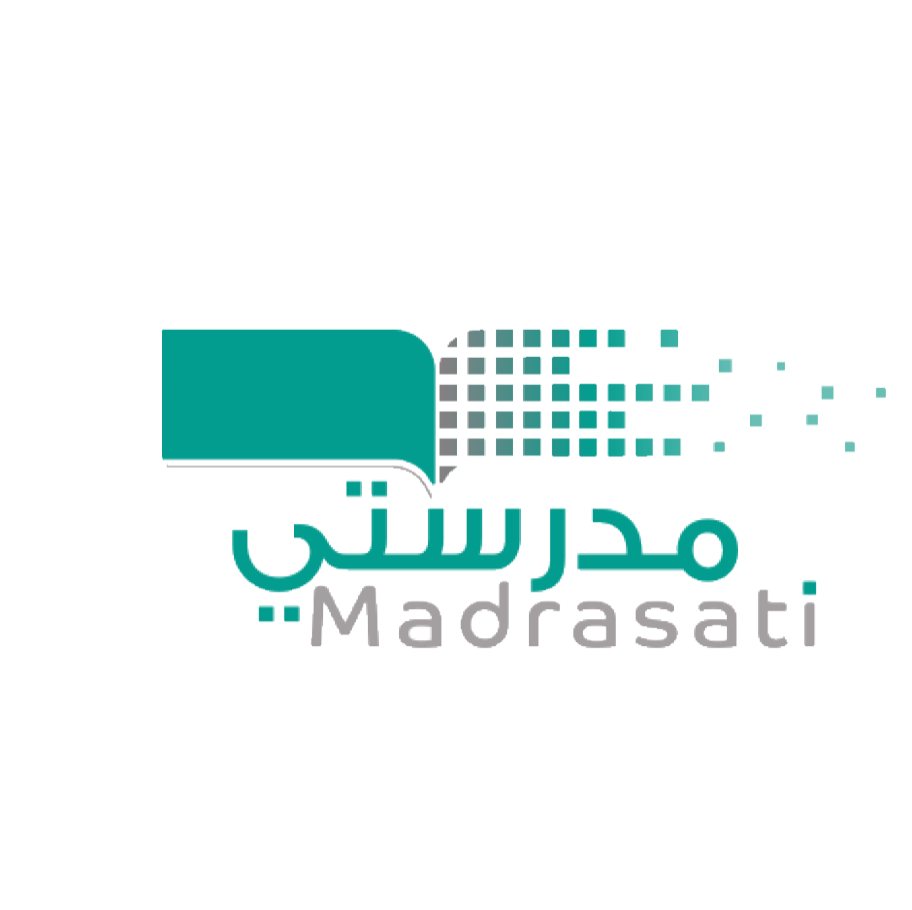 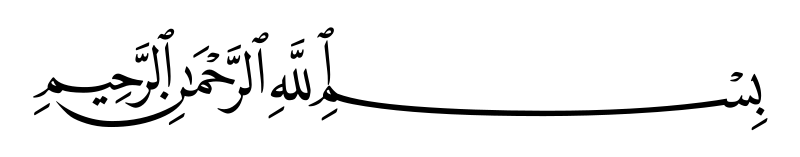 التاريخ :
/    / 1434
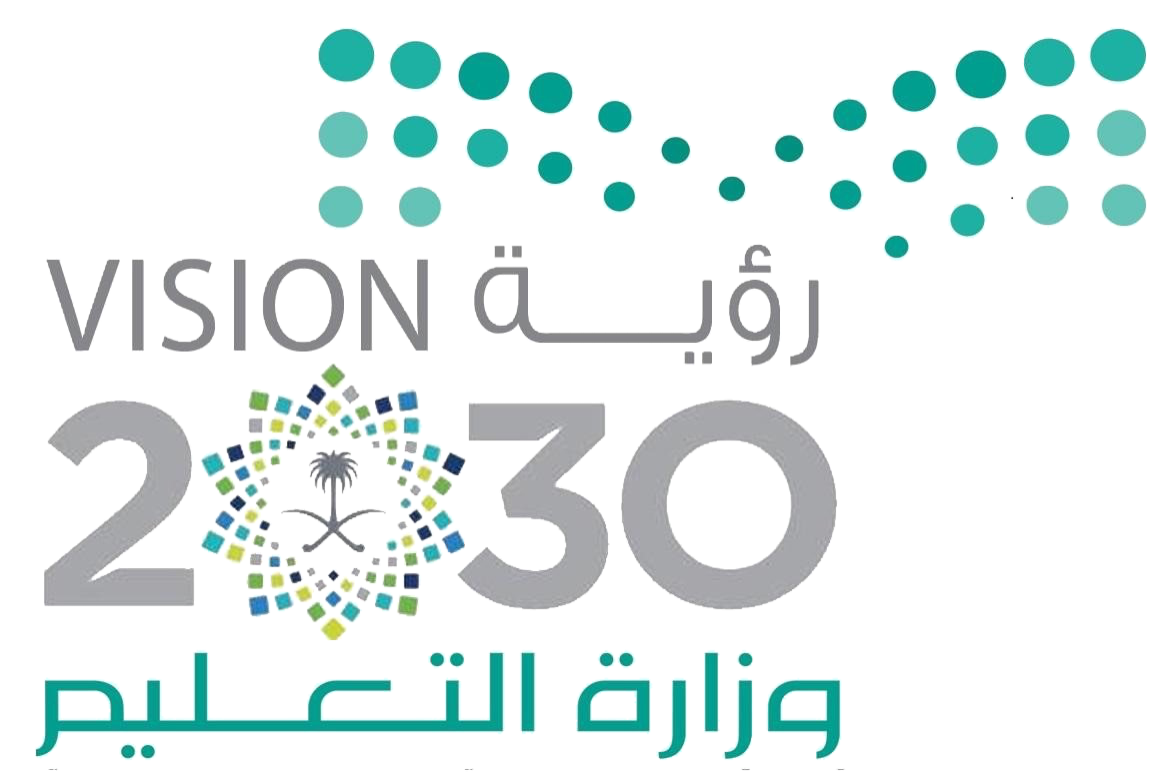 المادة :
علوم
كتاب الطالب ص94
الموضــــــــــــوع :
التكيف
الصف :
ثالث
مالتكيفات التي تساعد نباتات وحيوانات الصحراء على العيش فيها؟
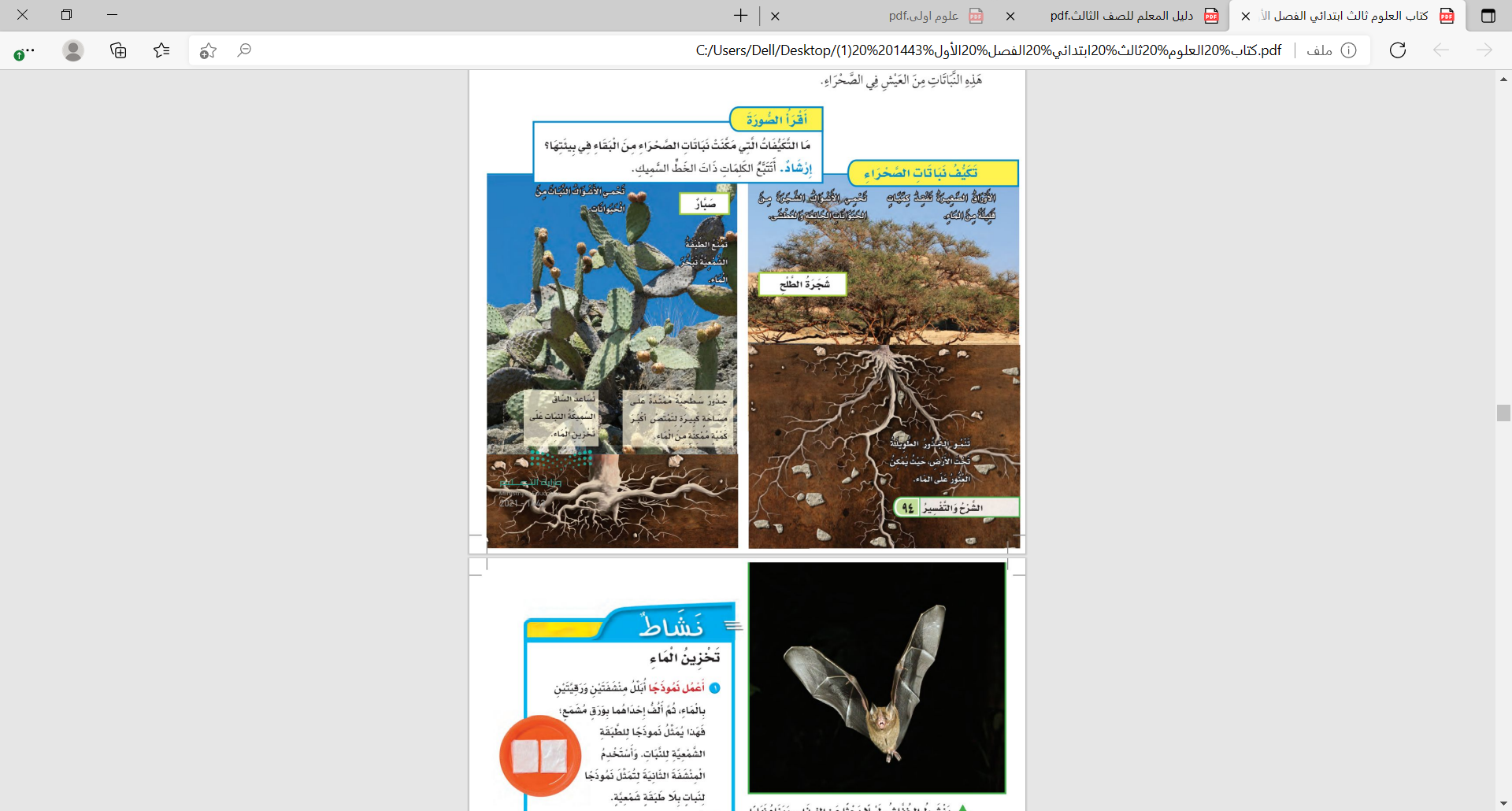 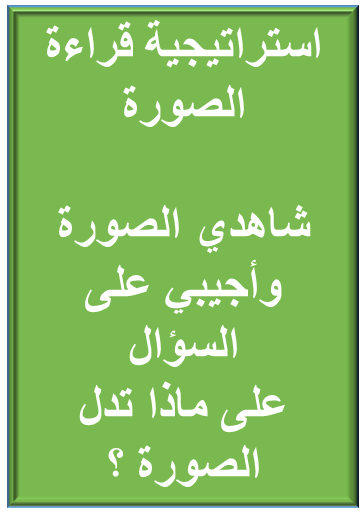 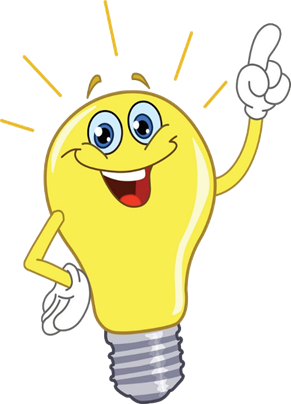 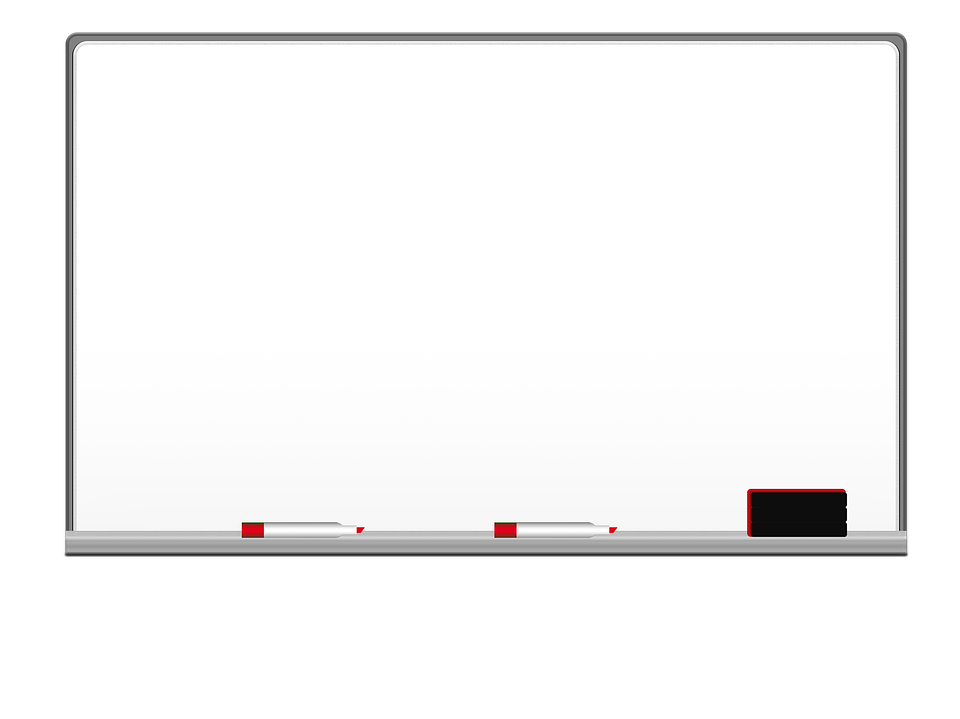 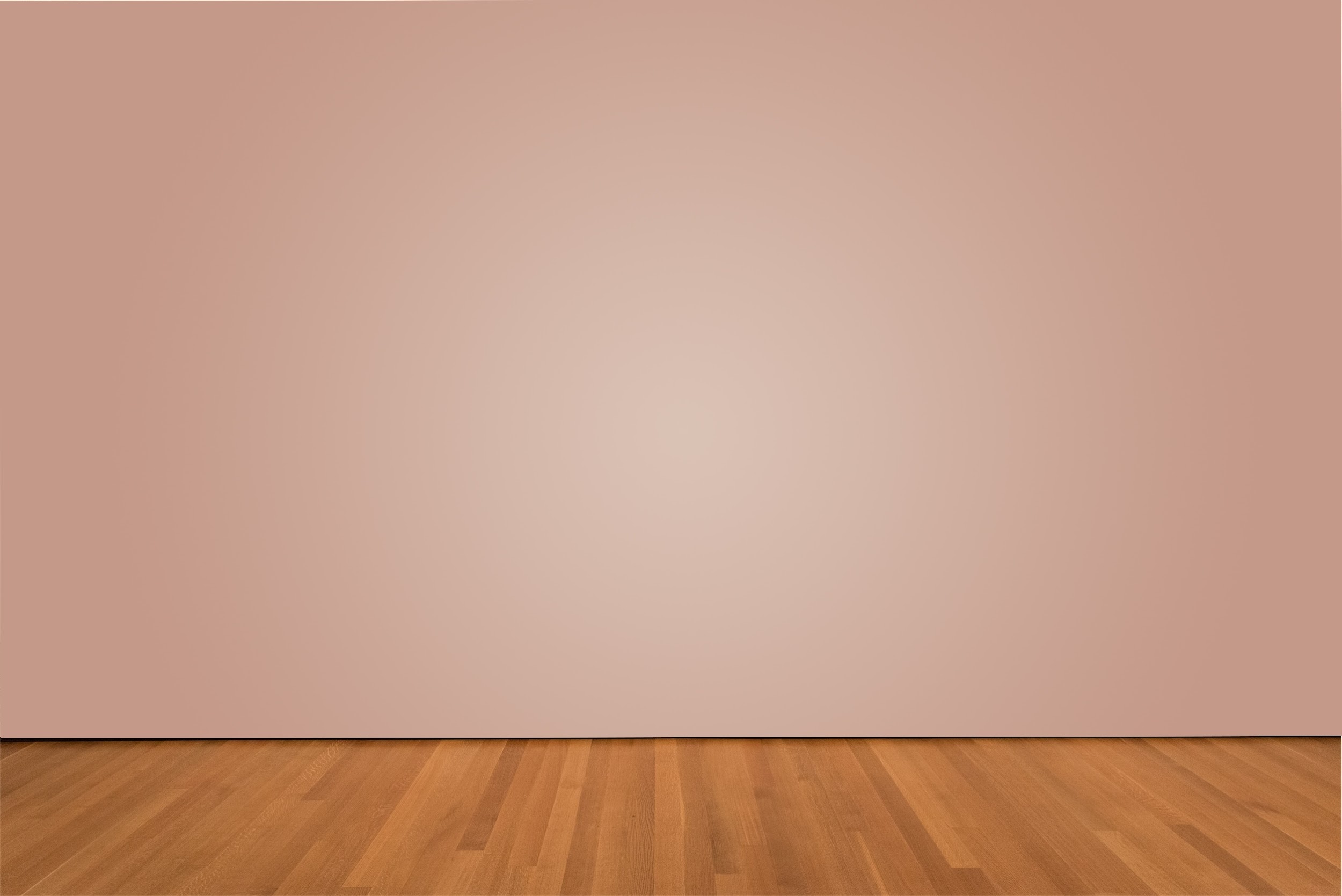 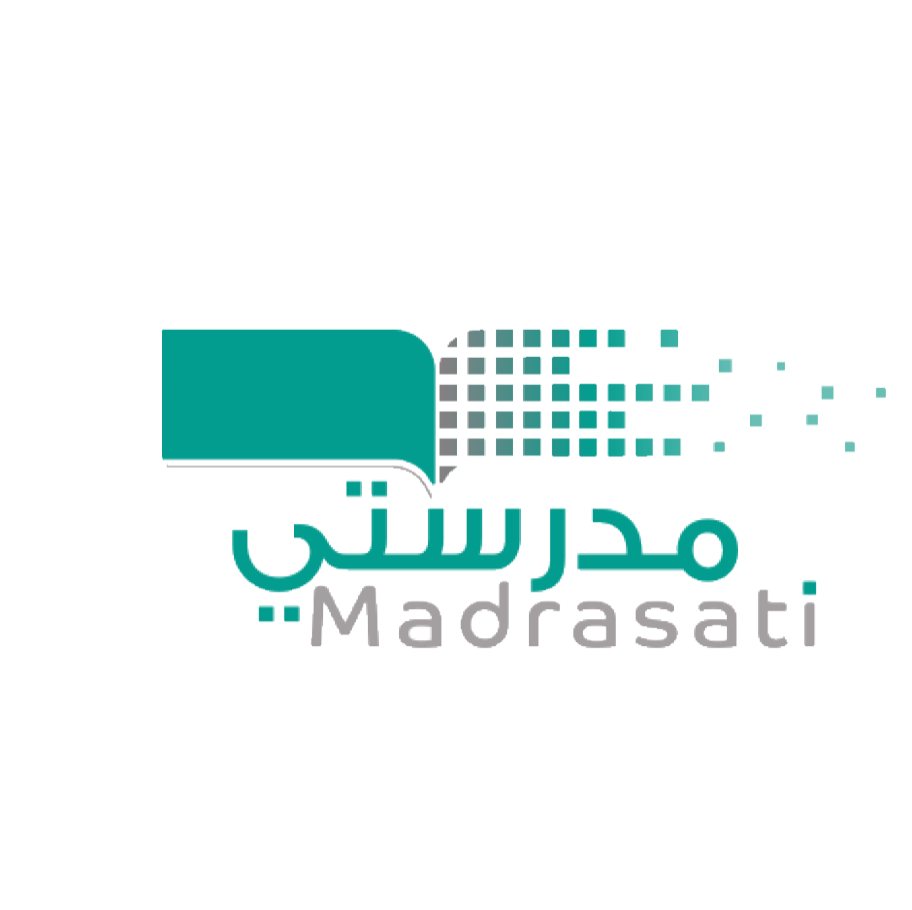 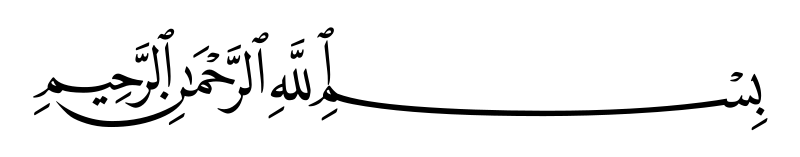 التاريخ :
/    / 1434
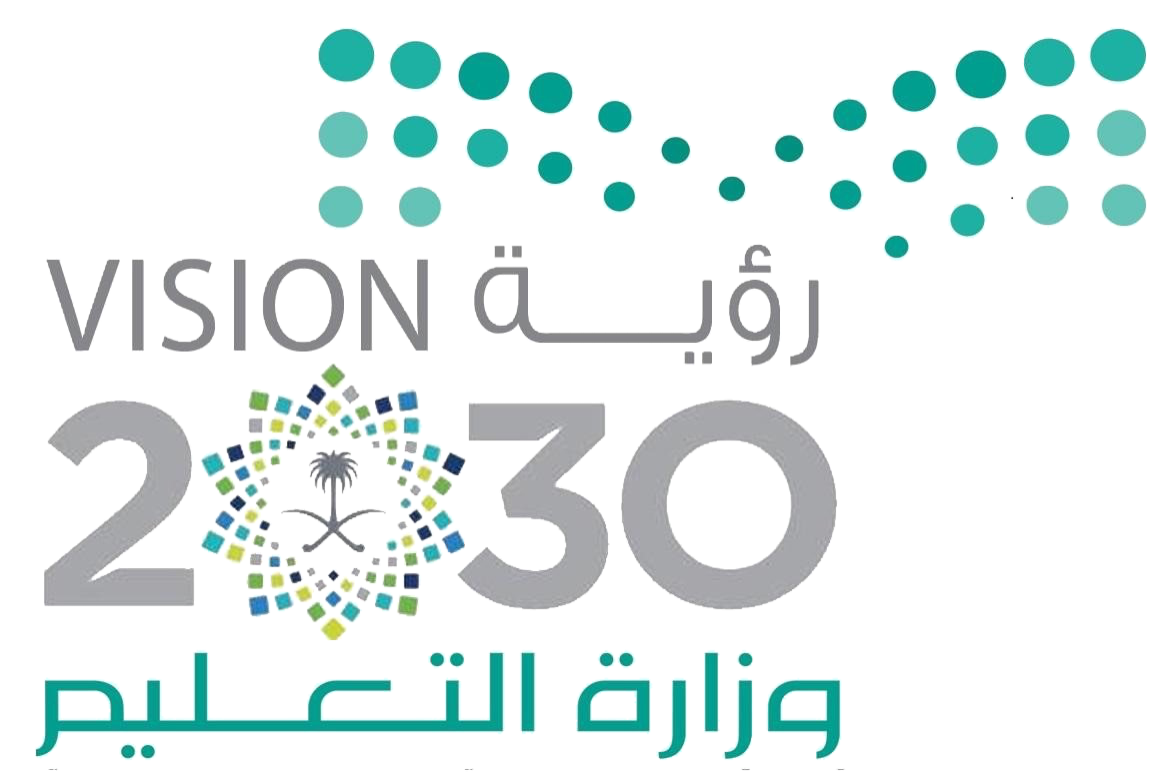 المادة :
علوم
كتاب الطالب ص94
الموضــــــــــــوع :
التكيف
الصف :
ثالث
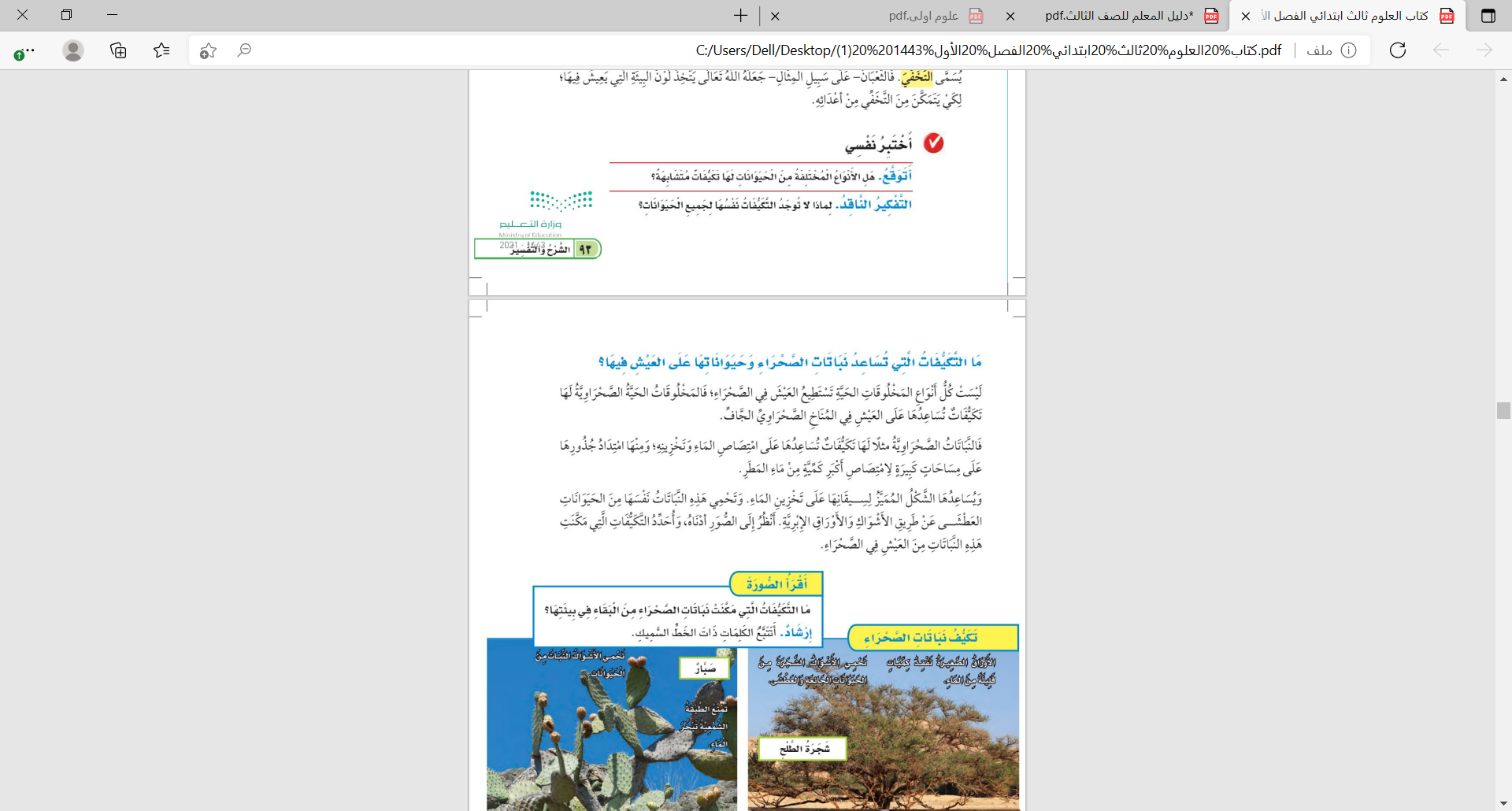 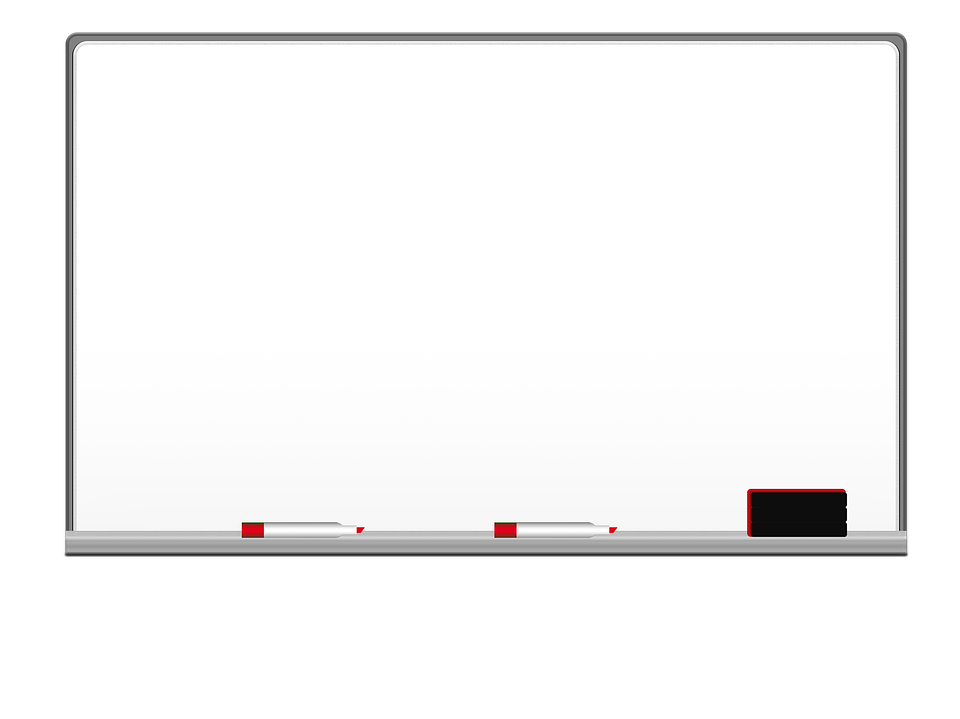 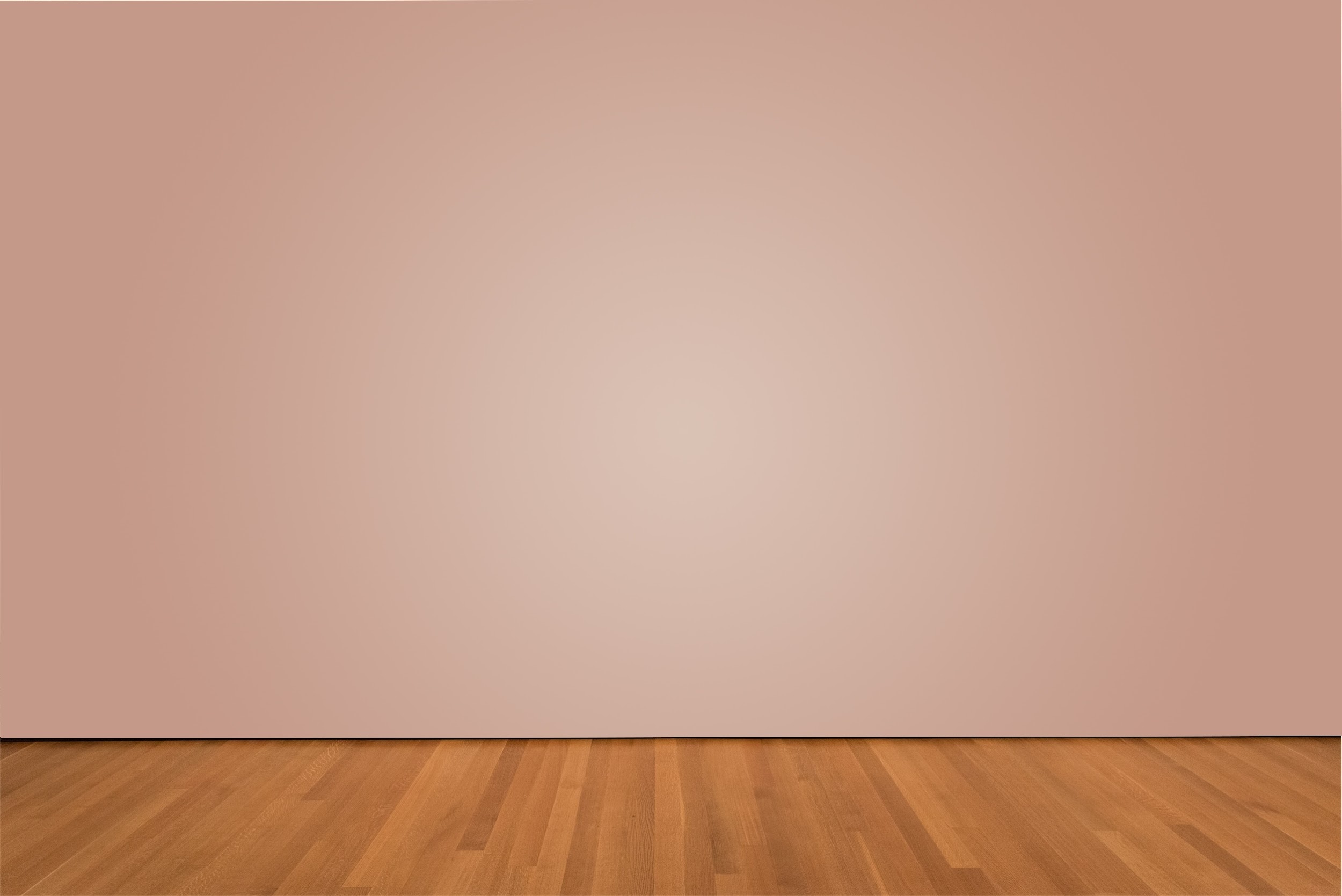 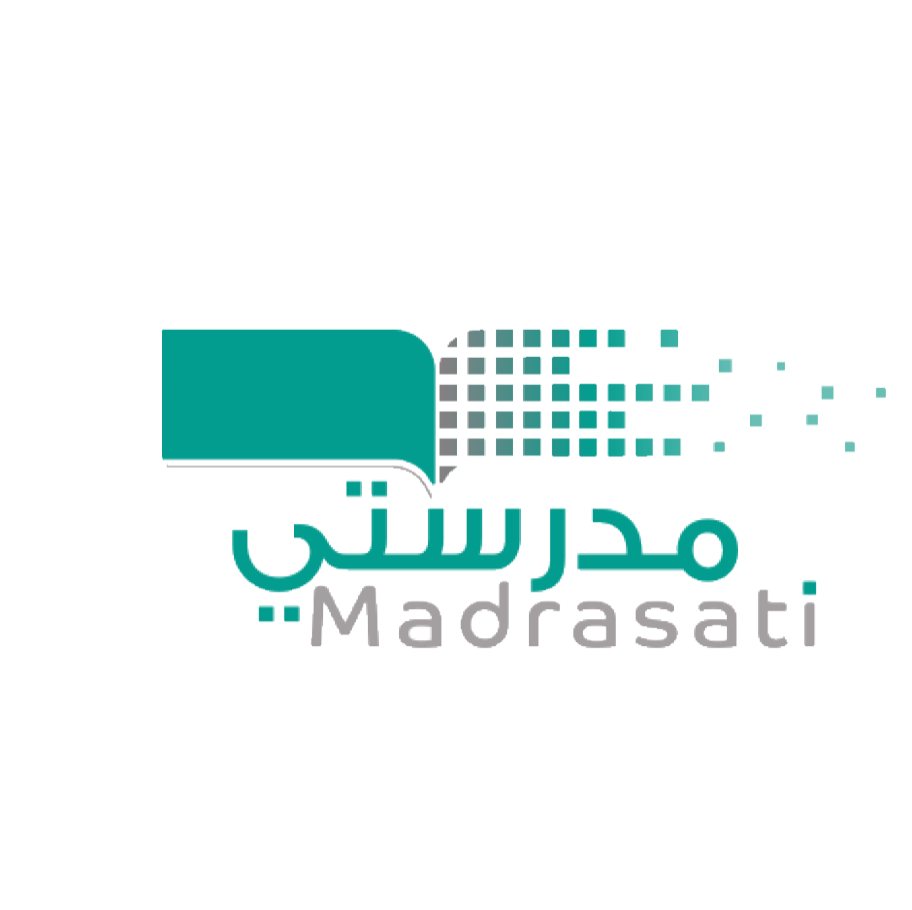 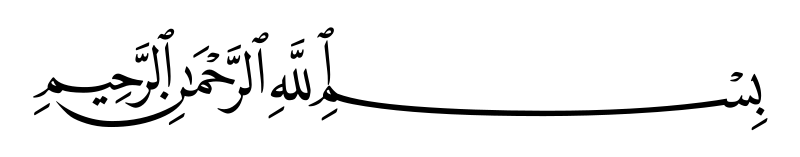 التاريخ :
/    / 1434
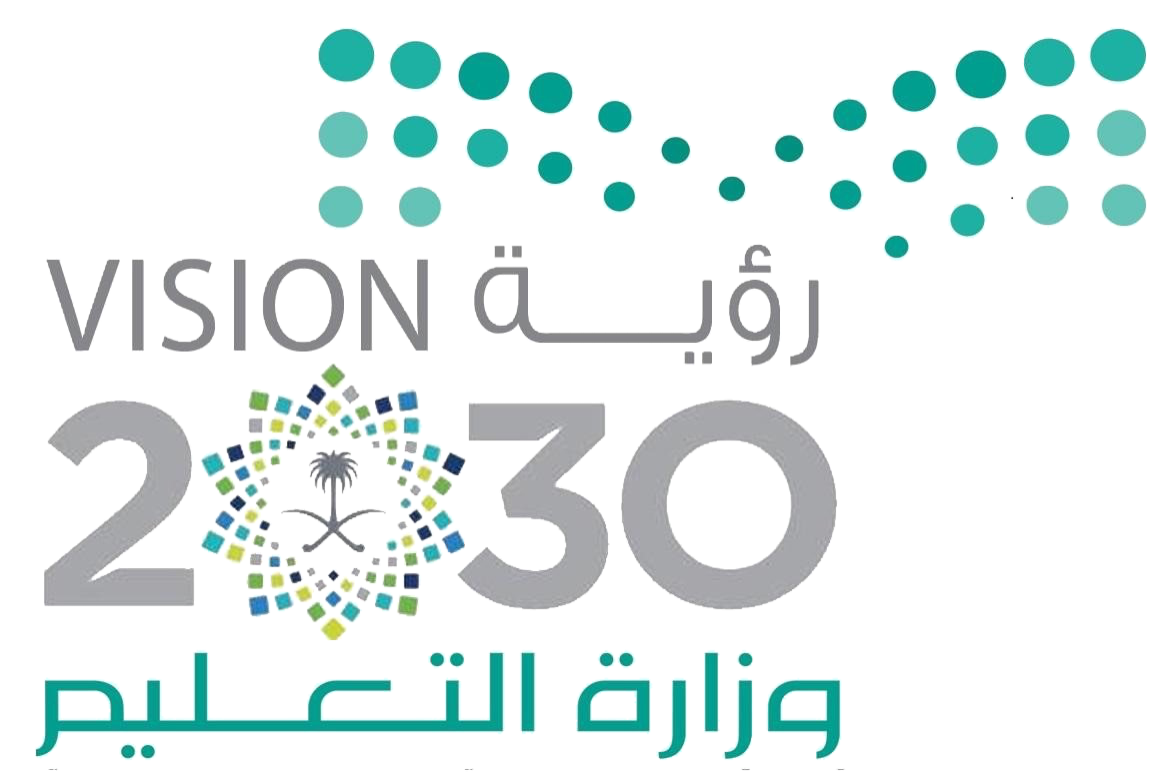 المادة :
علوم
كتاب الطالب ص91
الموضــــــــــــوع :
التكيف
الصف :
ثالث
ماالتكيفات التي مكنت النباتات من العيش في الصحراء؟
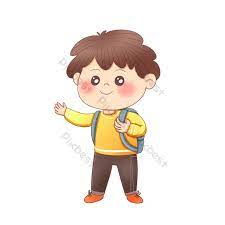 الإجابة: وجود جذور عميقة أو سطحيه
 وسـاق ّسـميكة، ووجـود طبقة شـمعية تغطـي السـاق، كما أن 
أوراقها صغيرة، ولها أشواك تحميها من بعض الحيوانات.
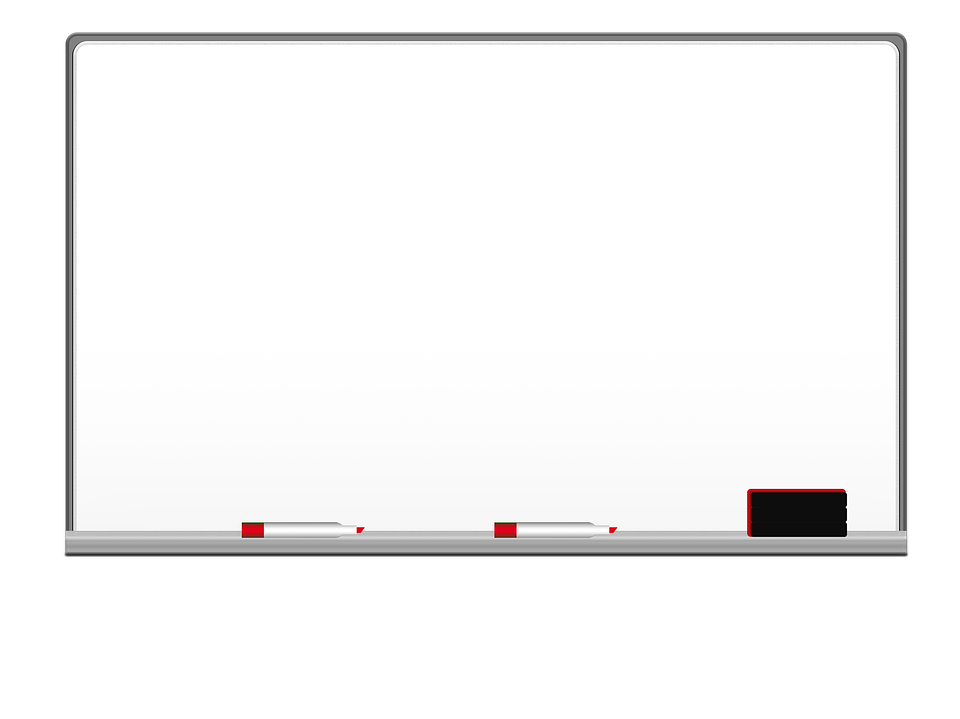 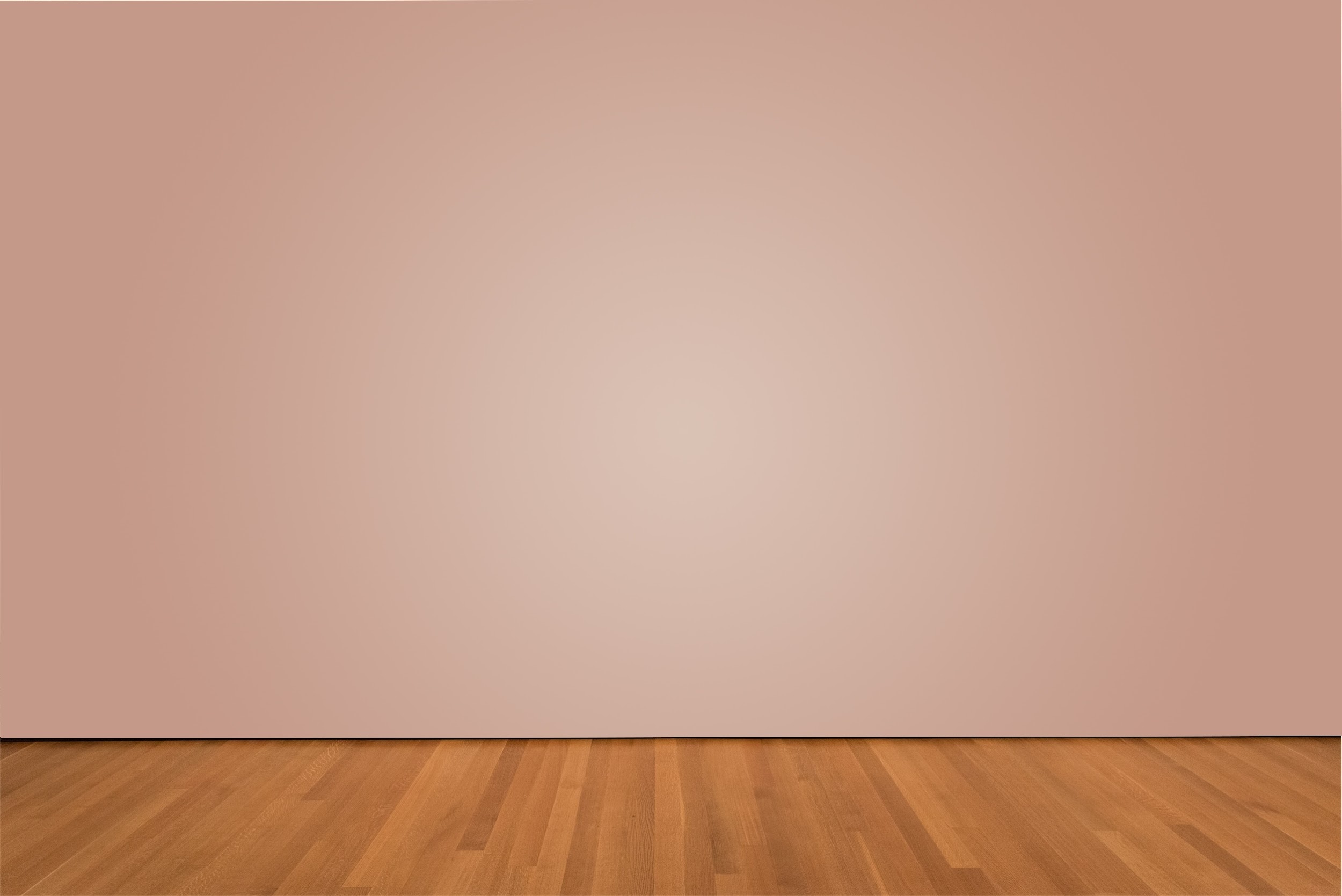 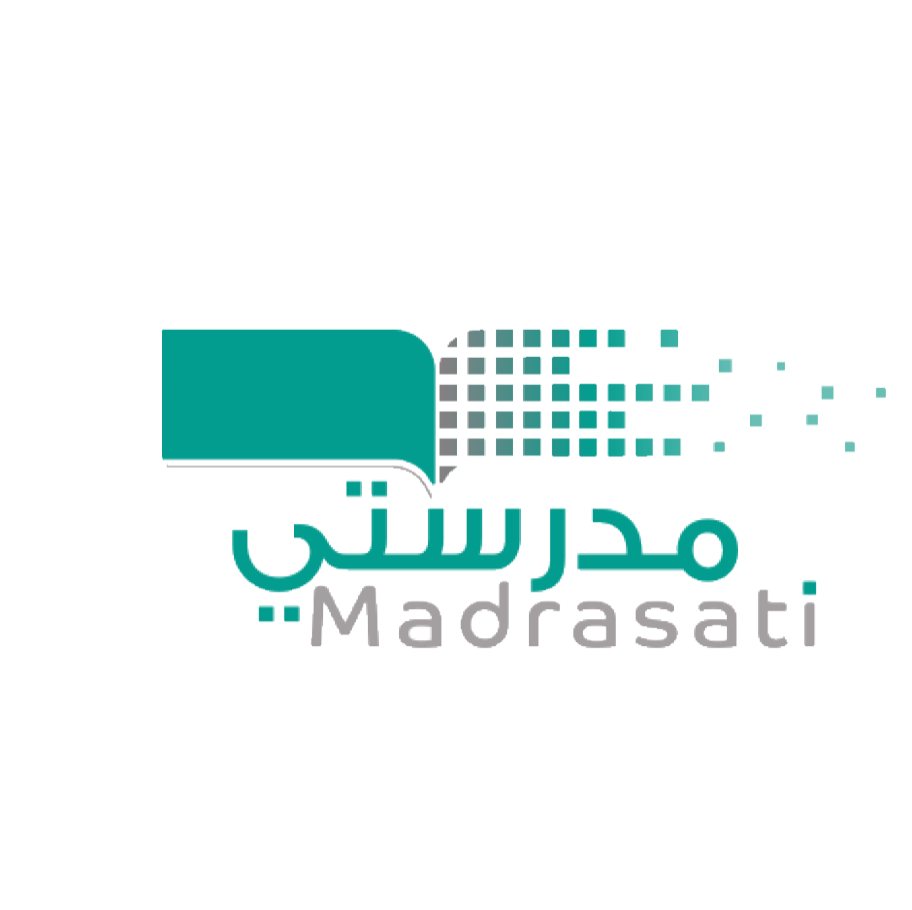 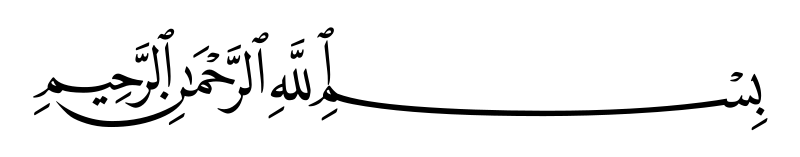 التاريخ :
/    / 1434
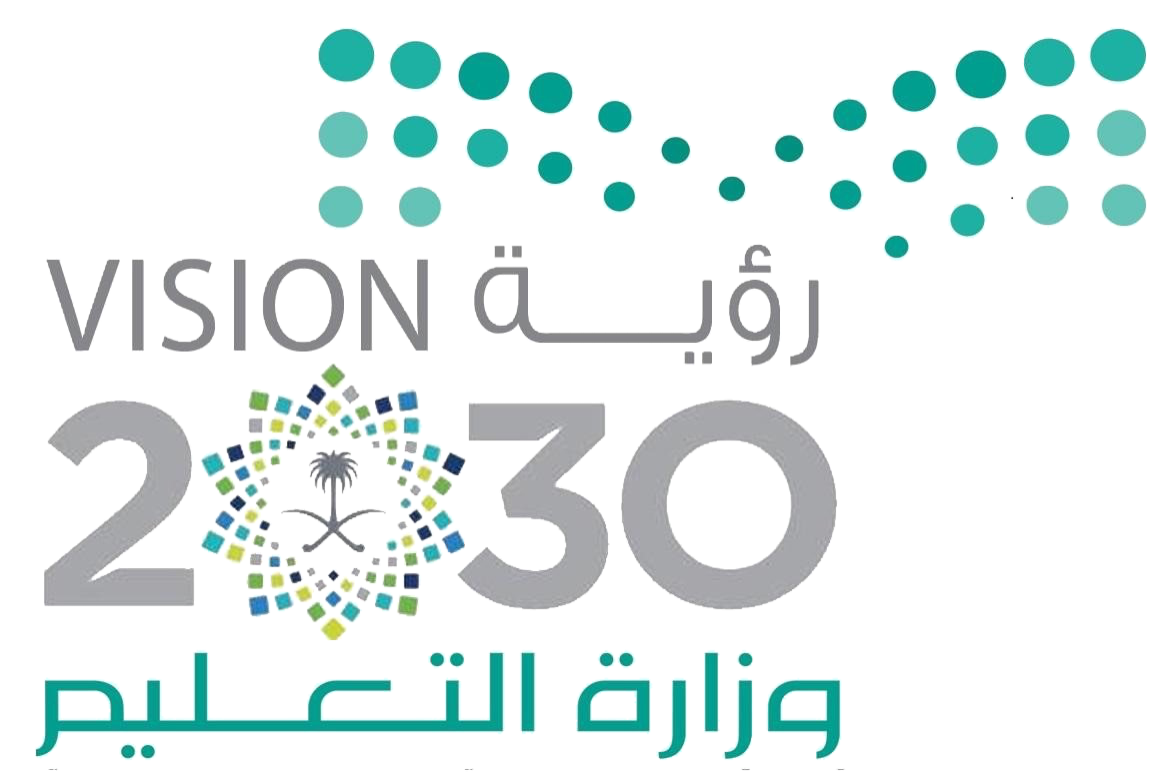 المادة :
علوم
كتاب الطالب ص91
الموضــــــــــــوع :
التكيف
الصف :
ثالث
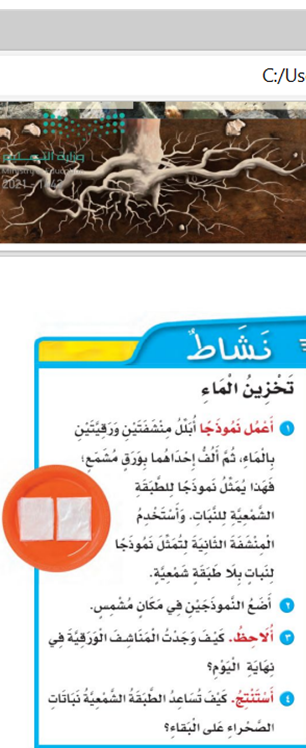 نشاط
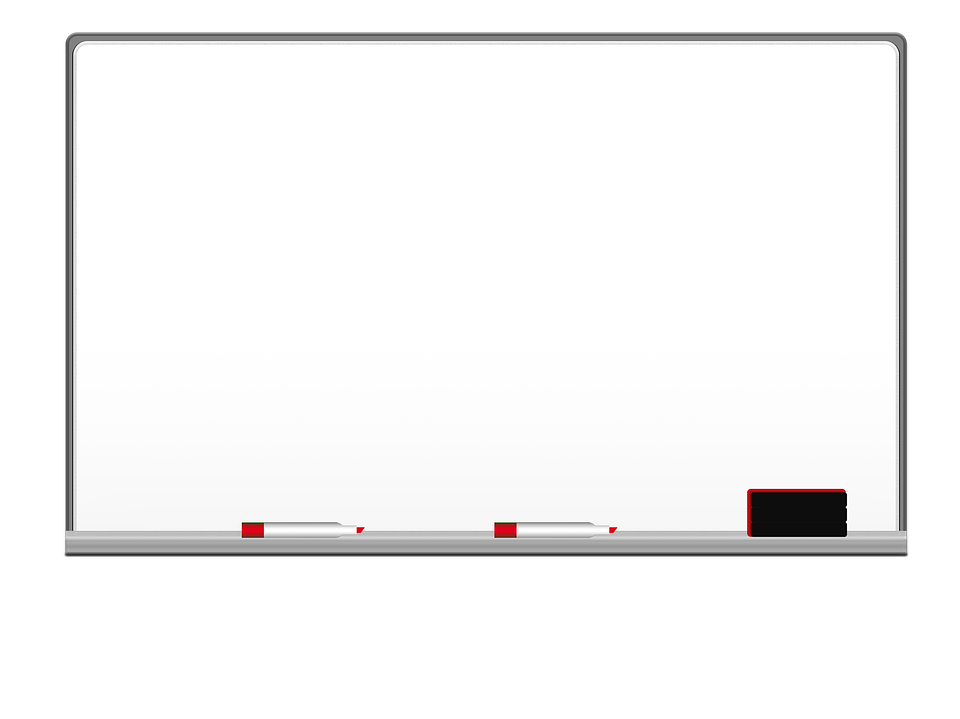 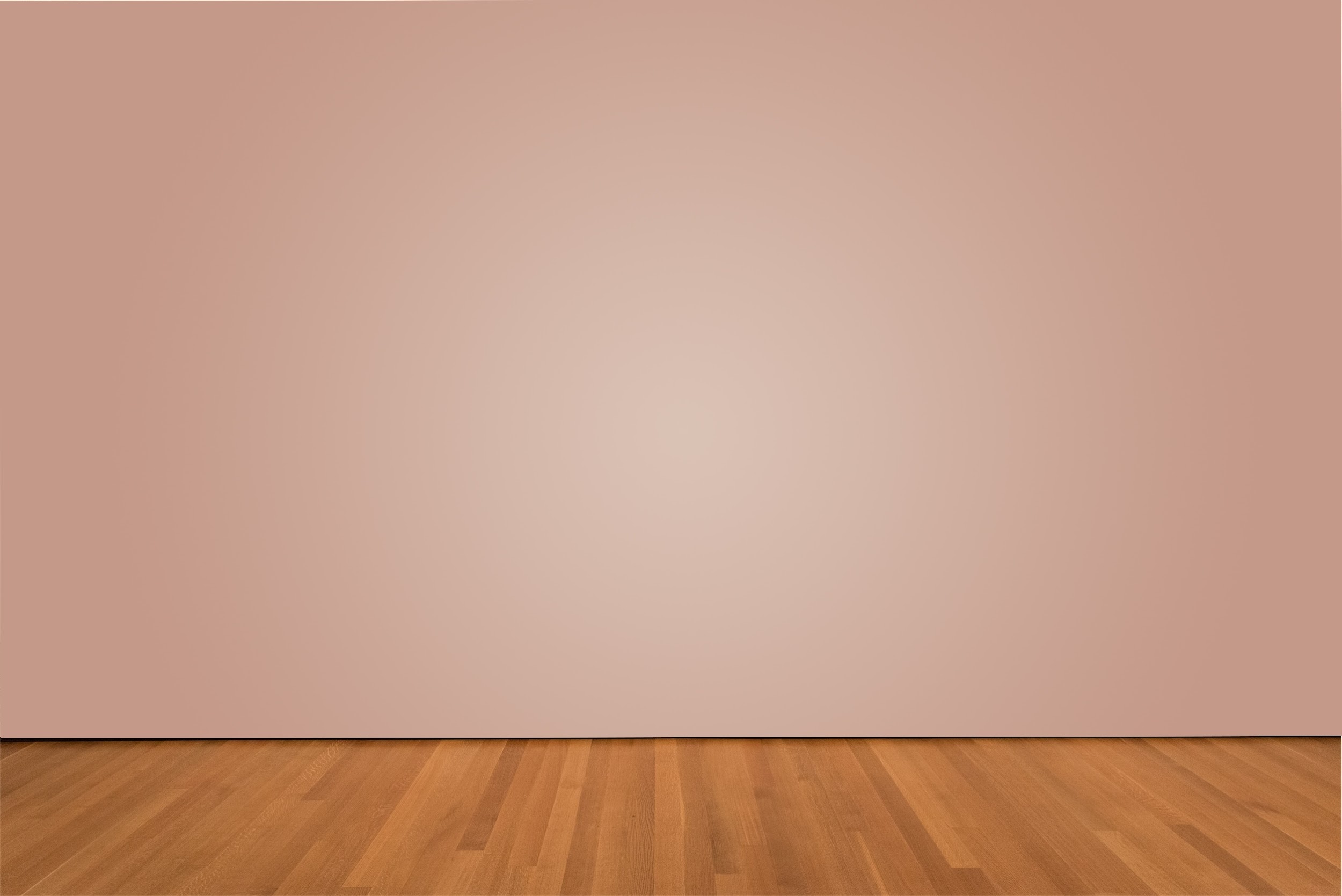 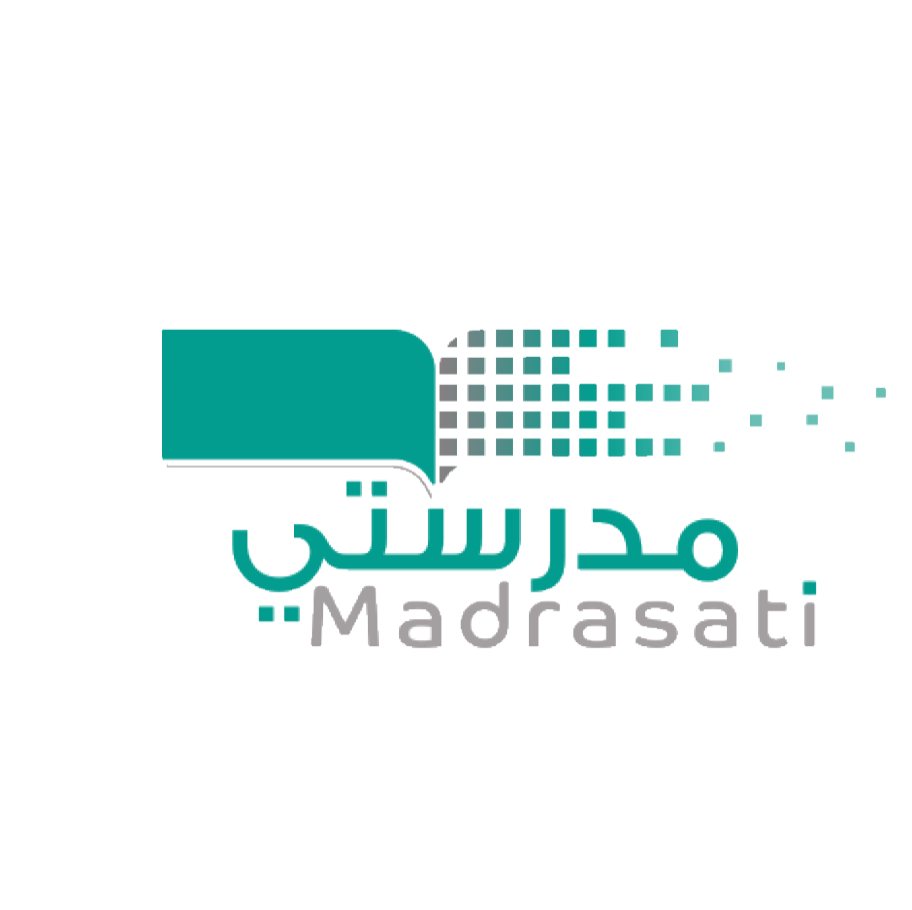 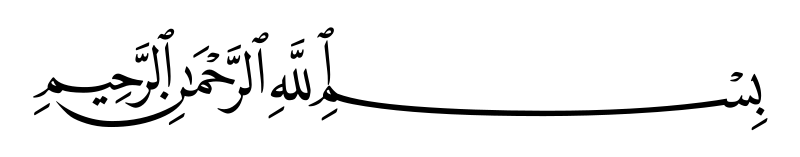 التاريخ :
/    / 1434
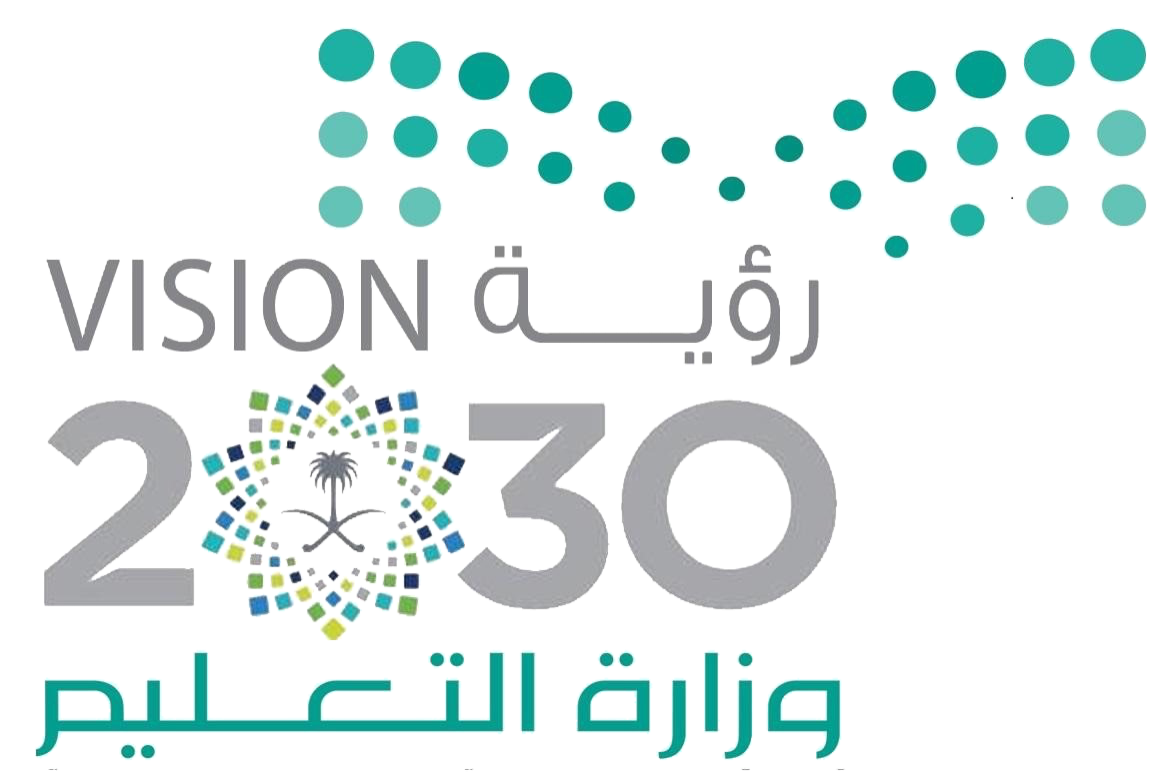 المادة :
علوم
كتاب الطالب ص94
الموضــــــــــــوع :
التكيف
الصف :
ثالث
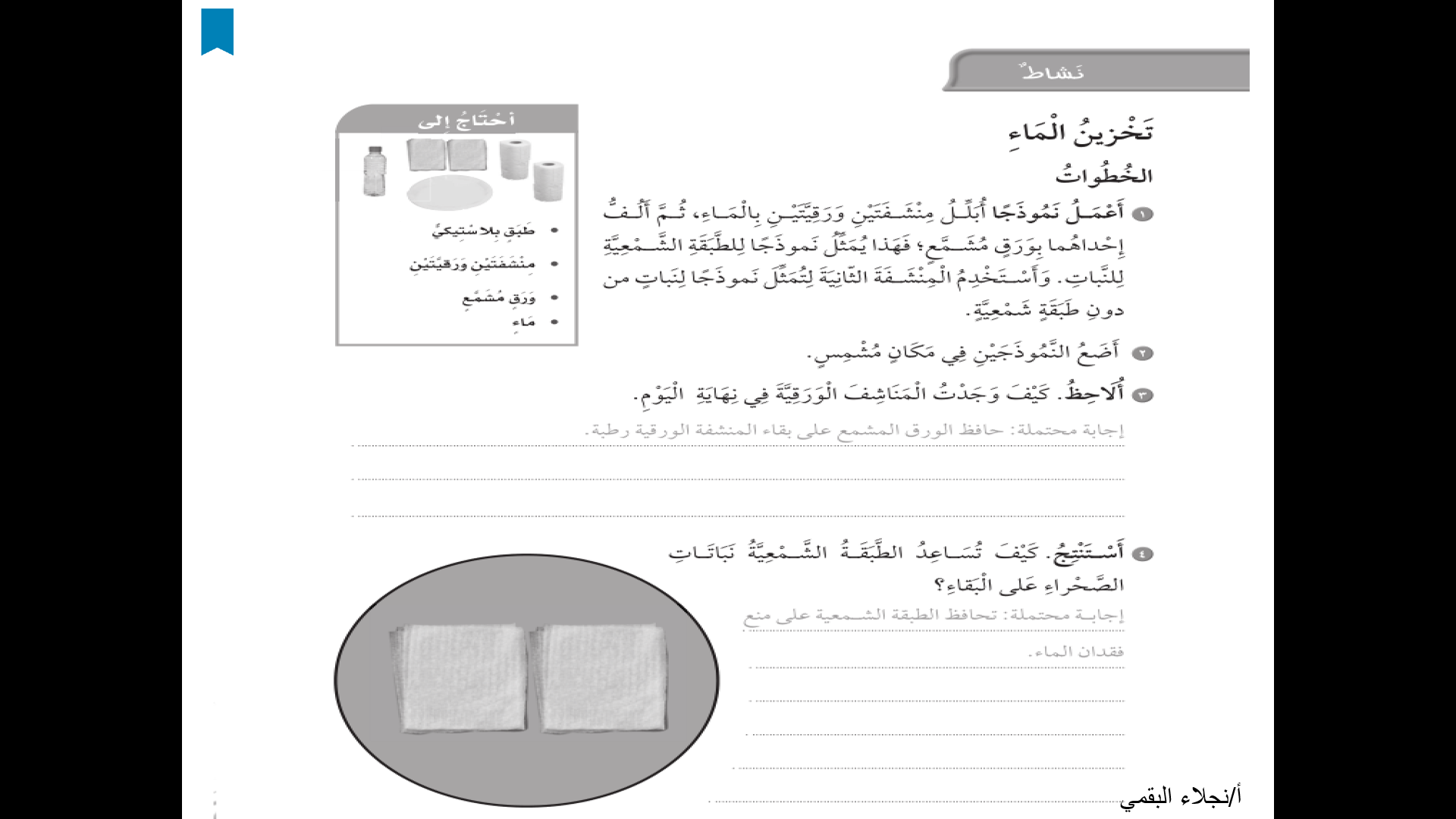 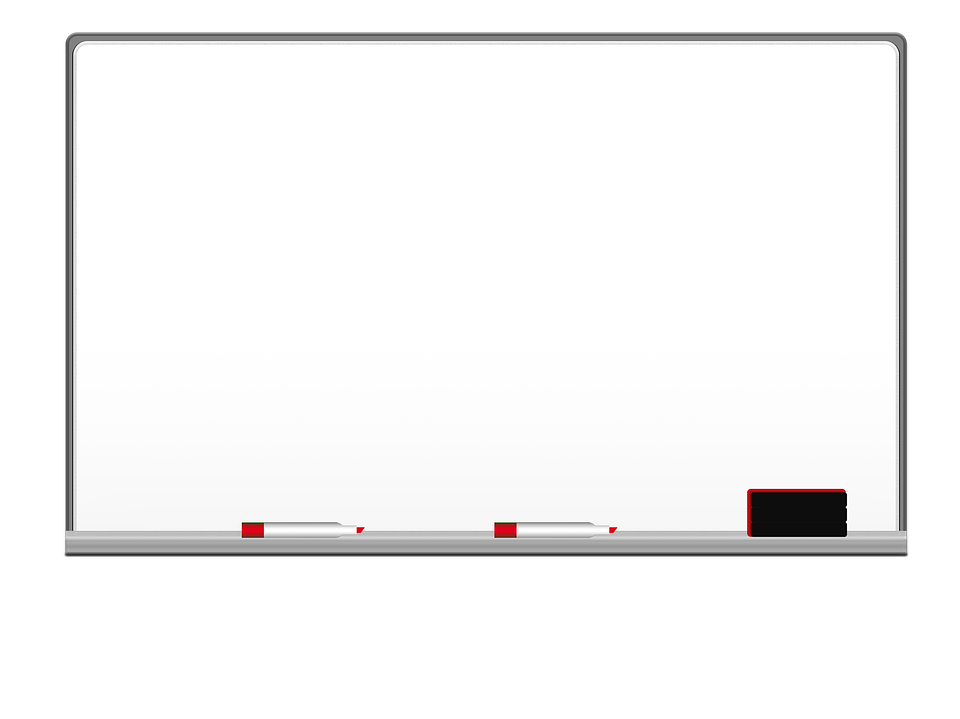 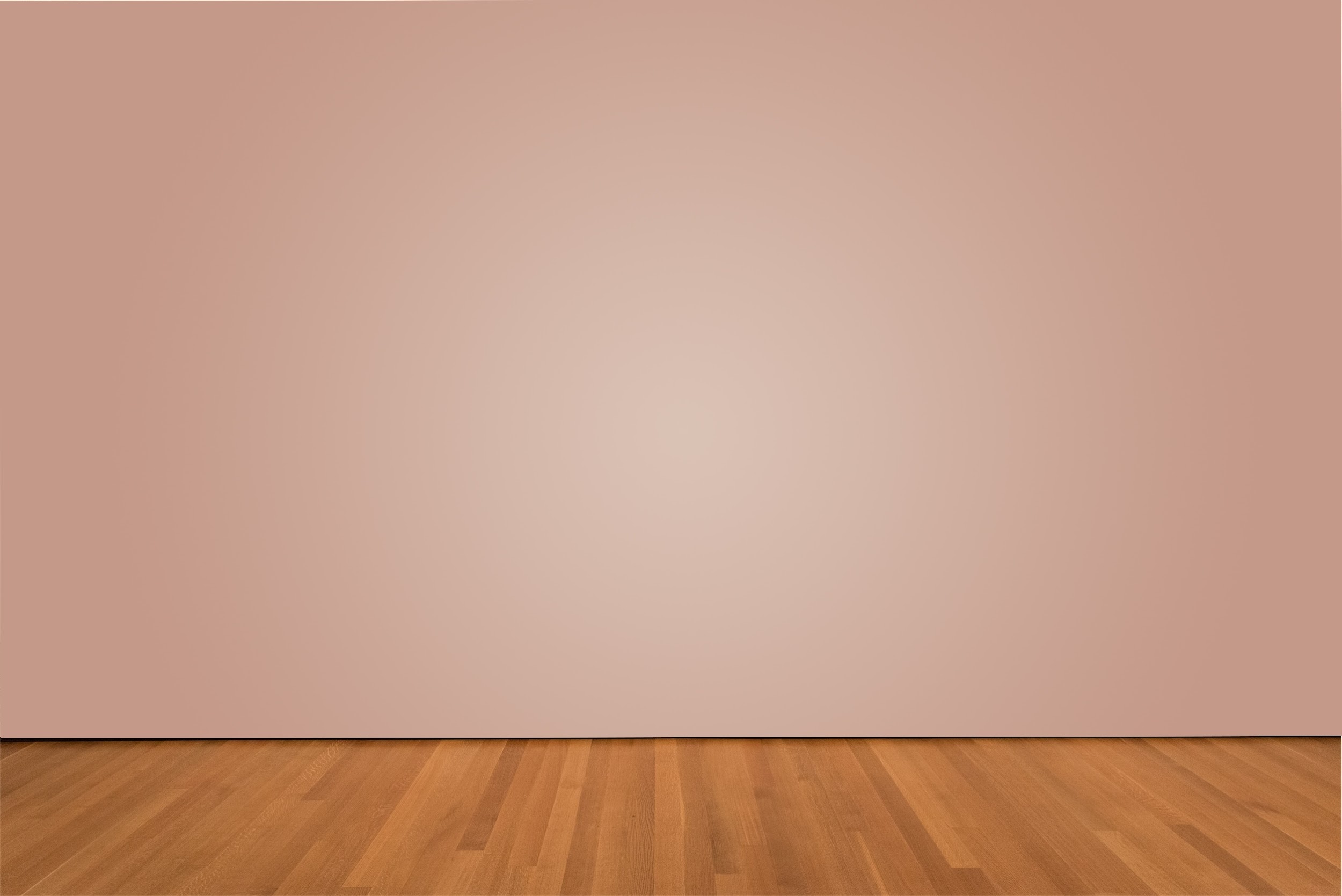 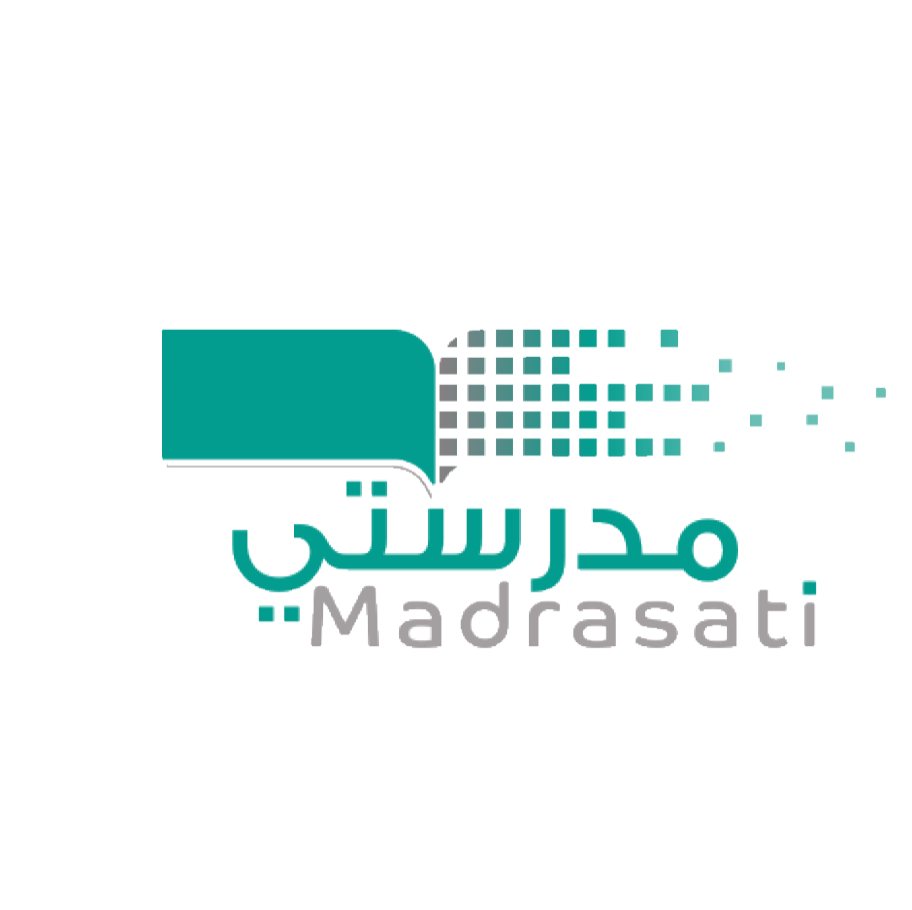 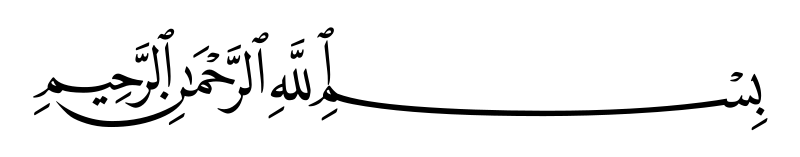 التاريخ :
/    / 1434
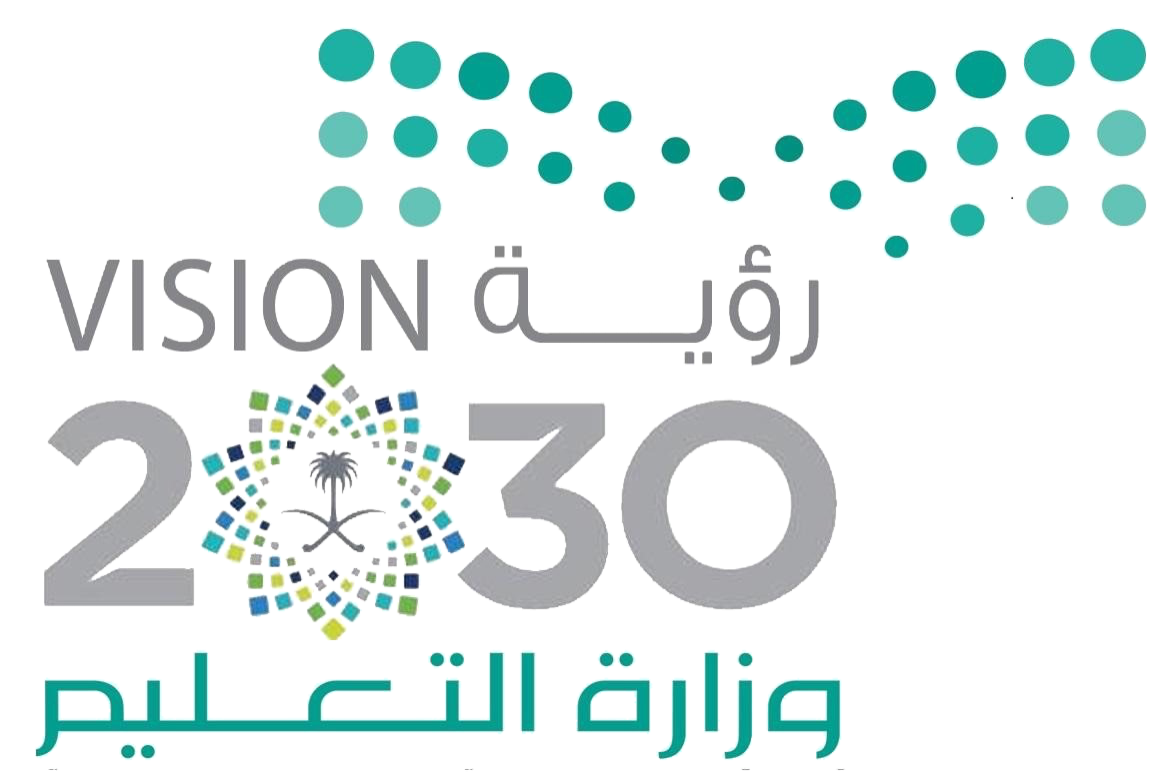 المادة :
علوم
كتاب الطالب ص94
الموضــــــــــــوع :
التكيف
الصف :
ثالث
تكيفات النباتات الصحراوية مثل العوسج
طبقة شمعيه على الأوراق
لتمنع تبخر الماء
أوراق صغيرة بعضها تحول الى اشواك
سيقان غليظة لتخزين الماء
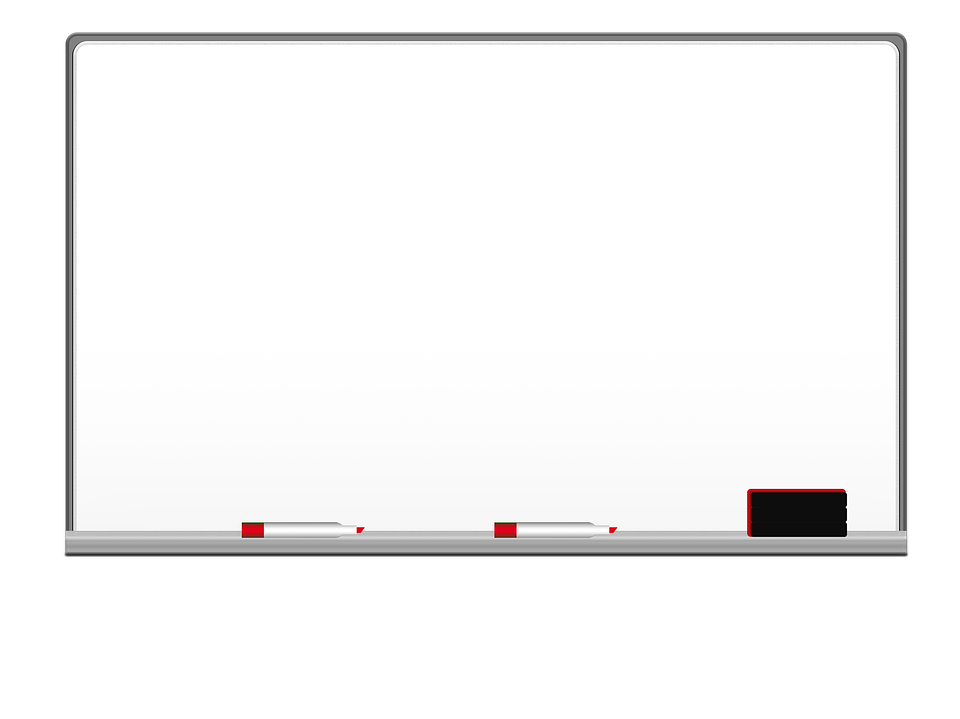 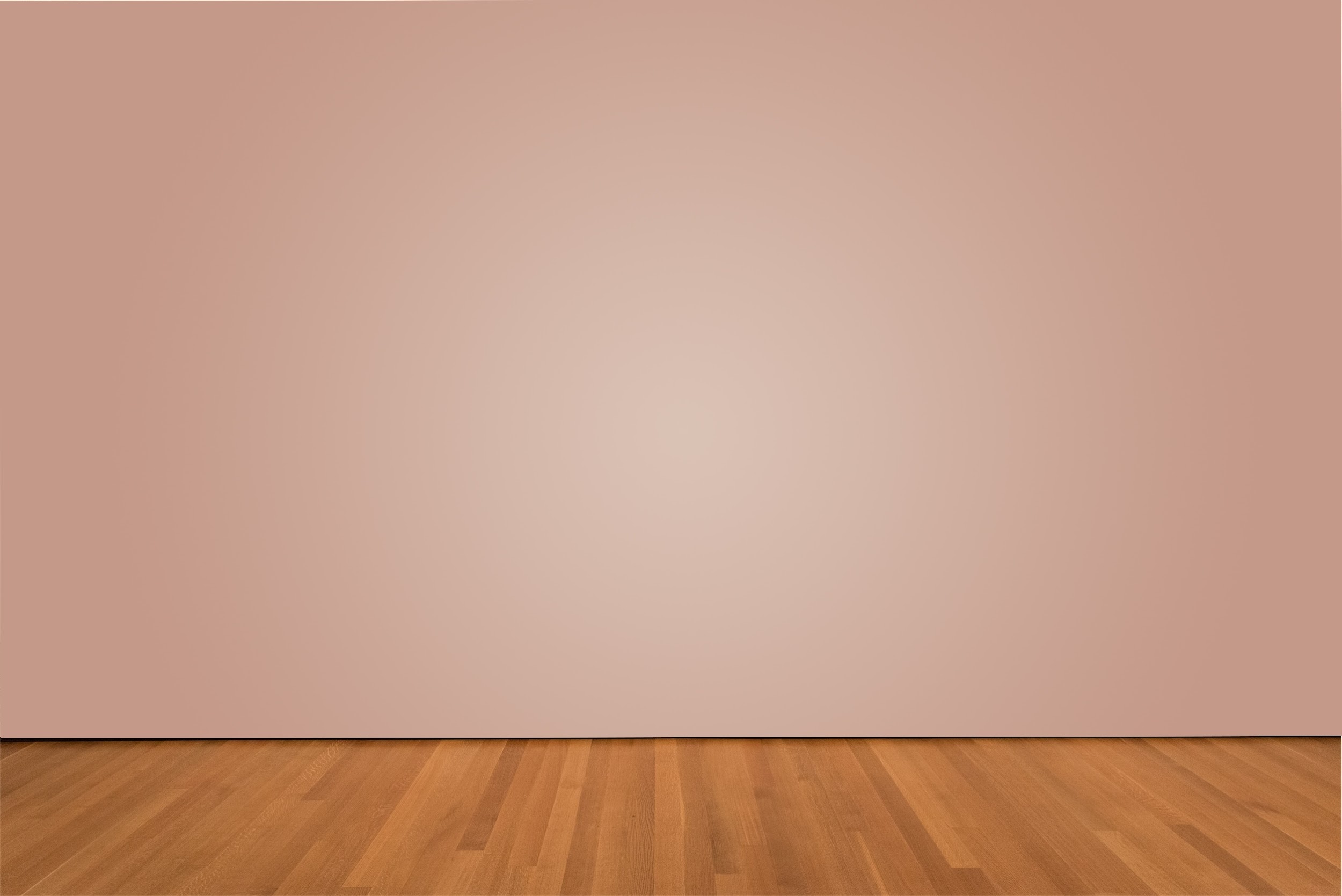 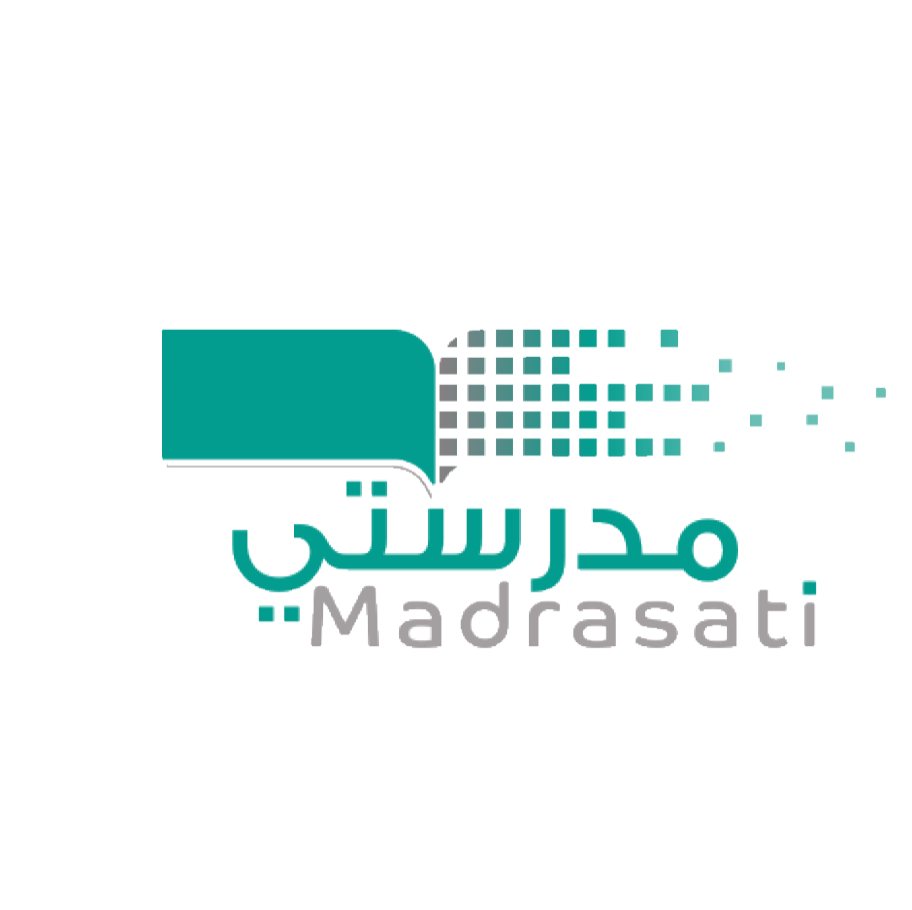 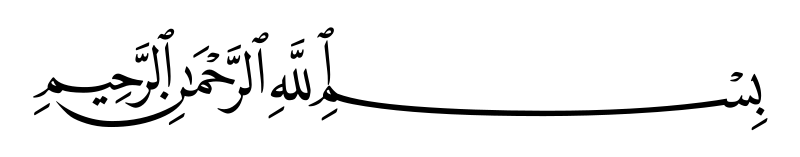 التاريخ :
/    / 1434
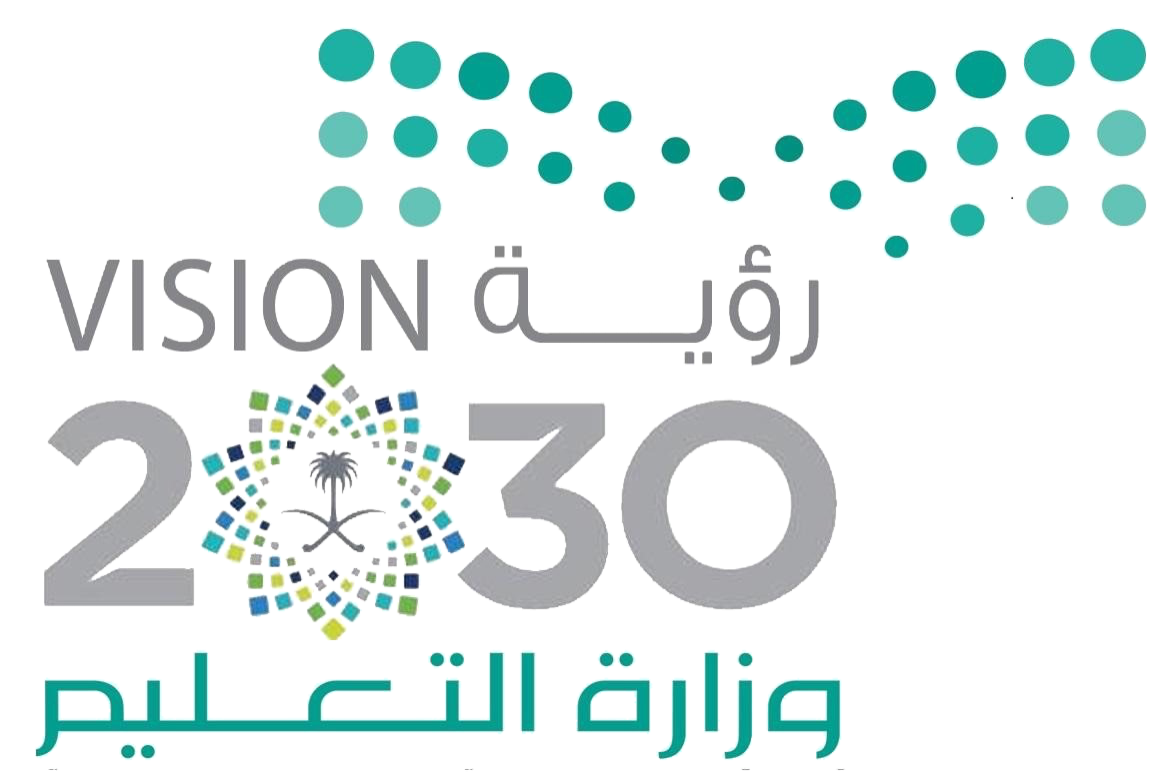 المادة :
علوم
كتاب الطالب ص95
الموضــــــــــــوع :
التكيف
الصف :
ثالث
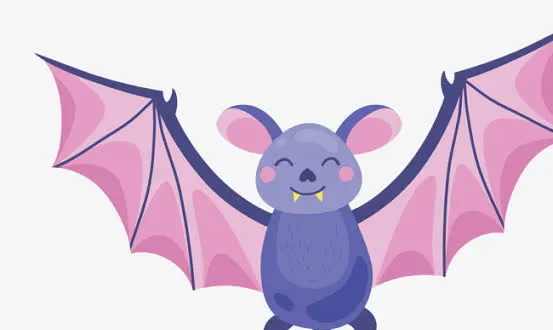 انا من الثديات يامبدعين لماذا؟
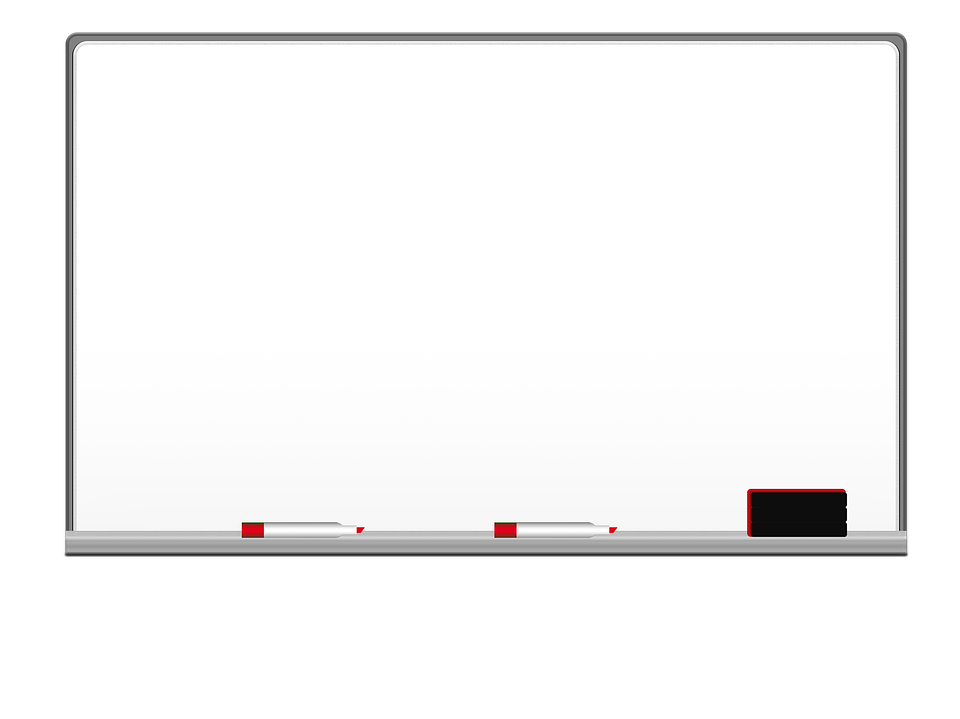 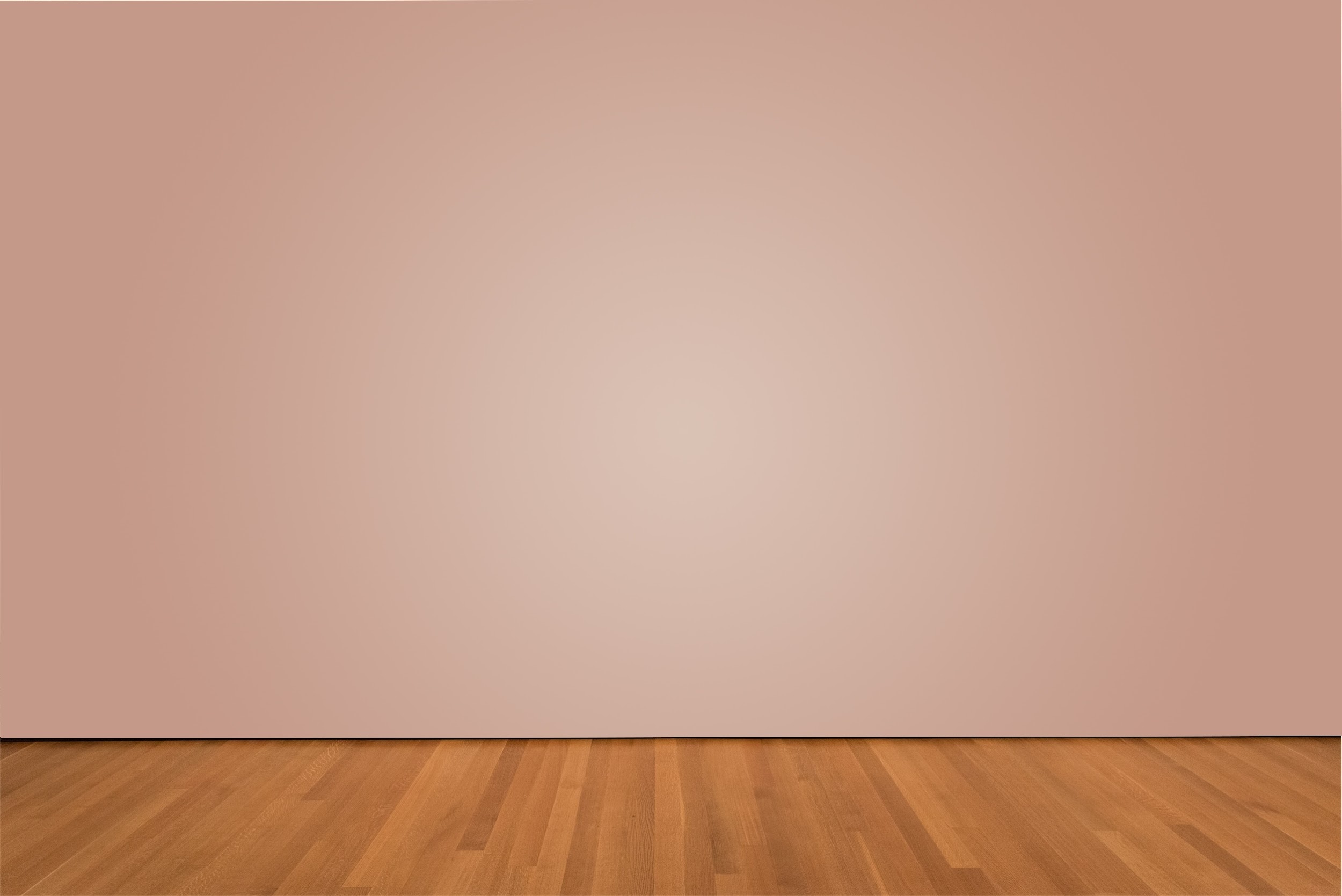 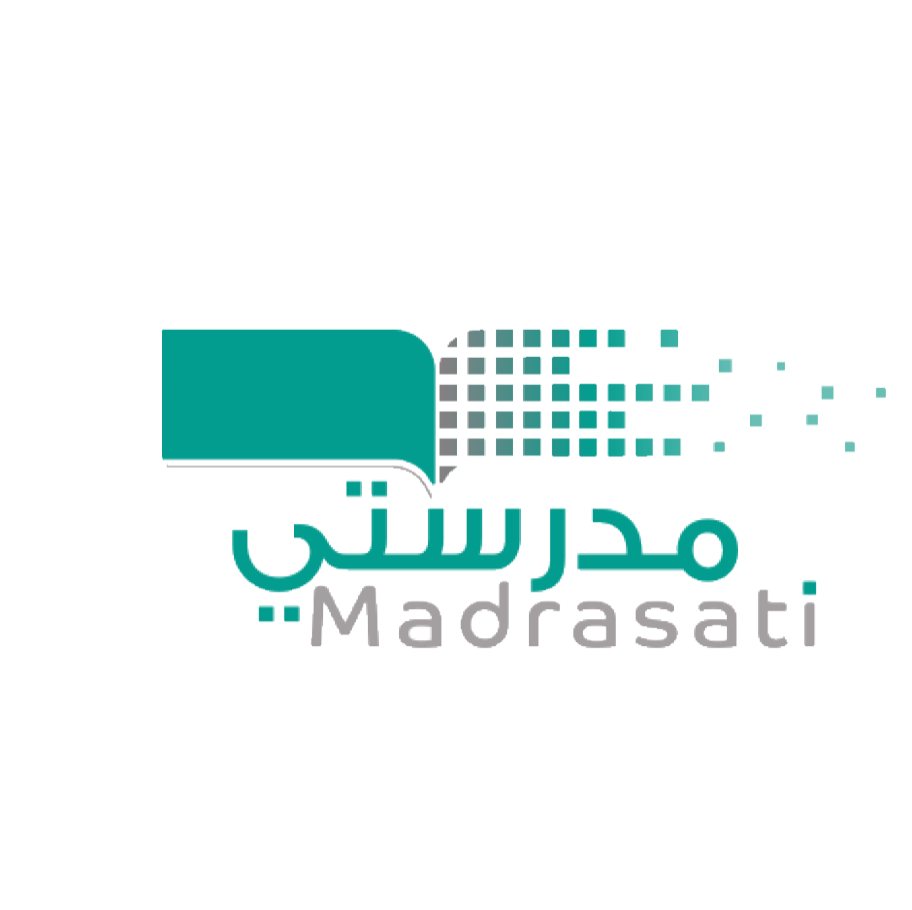 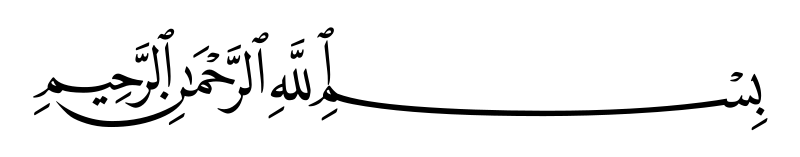 التاريخ :
/    / 1434
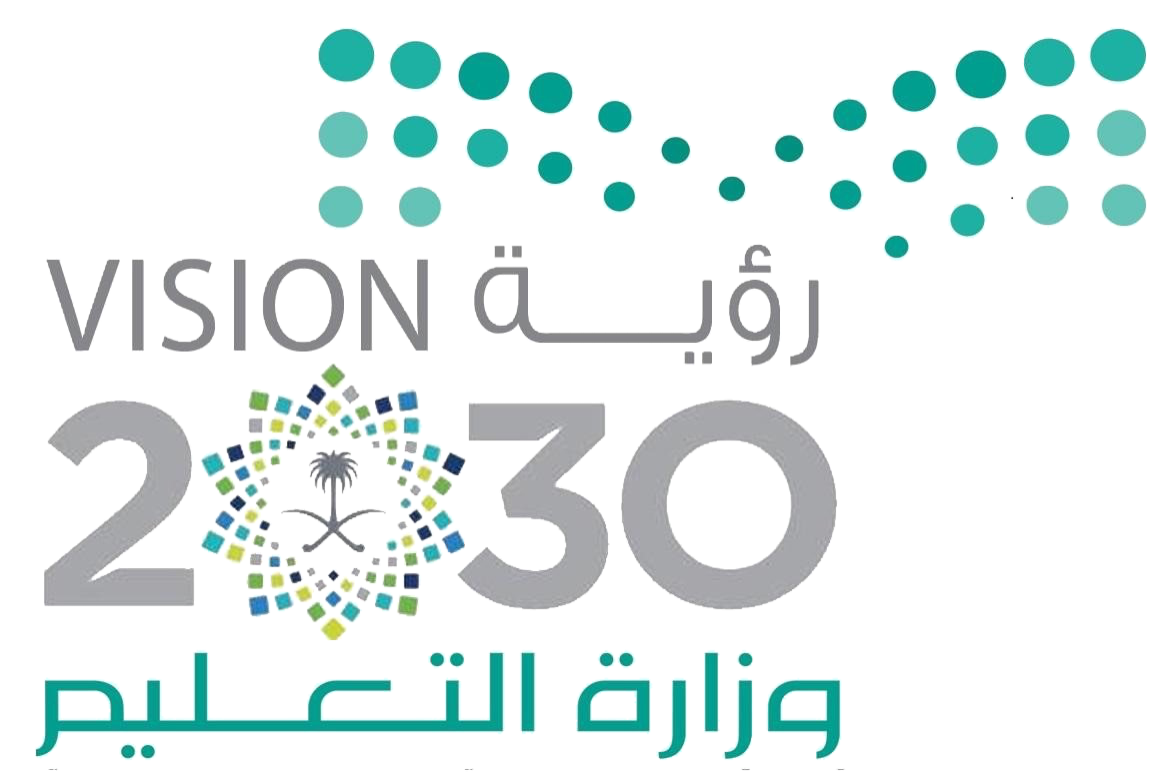 المادة :
علوم
كتاب الطالب ص91
الموضــــــــــــوع :
التكيف
الصف :
ثالث
لماذا تنشـط حيوانات كالخفافيش والذئاب ليـلا؟
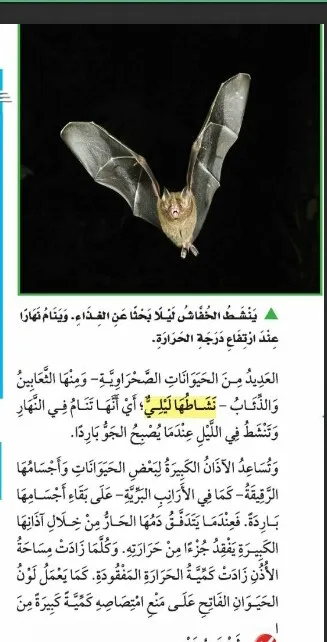 مطـاردة حيوانات ليليـة أخر, لتجنـب اسـتخدام كمية كبيرة 
, من الطاقة في النهار الحار؛ لتوفر غذاءها بحيث يسـهل حصولها 
عليه.
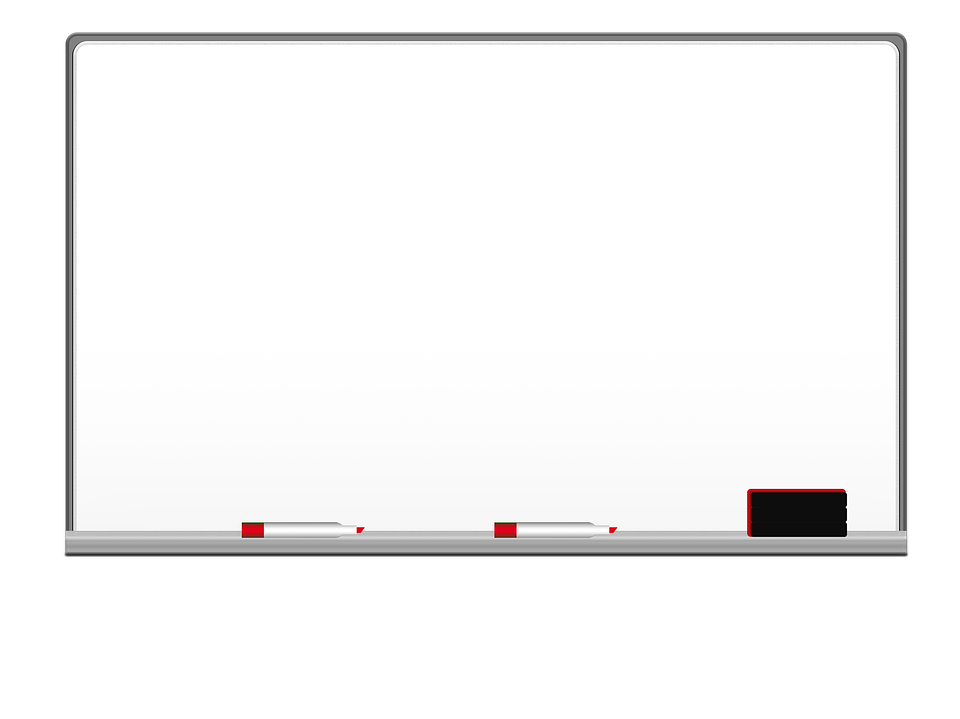 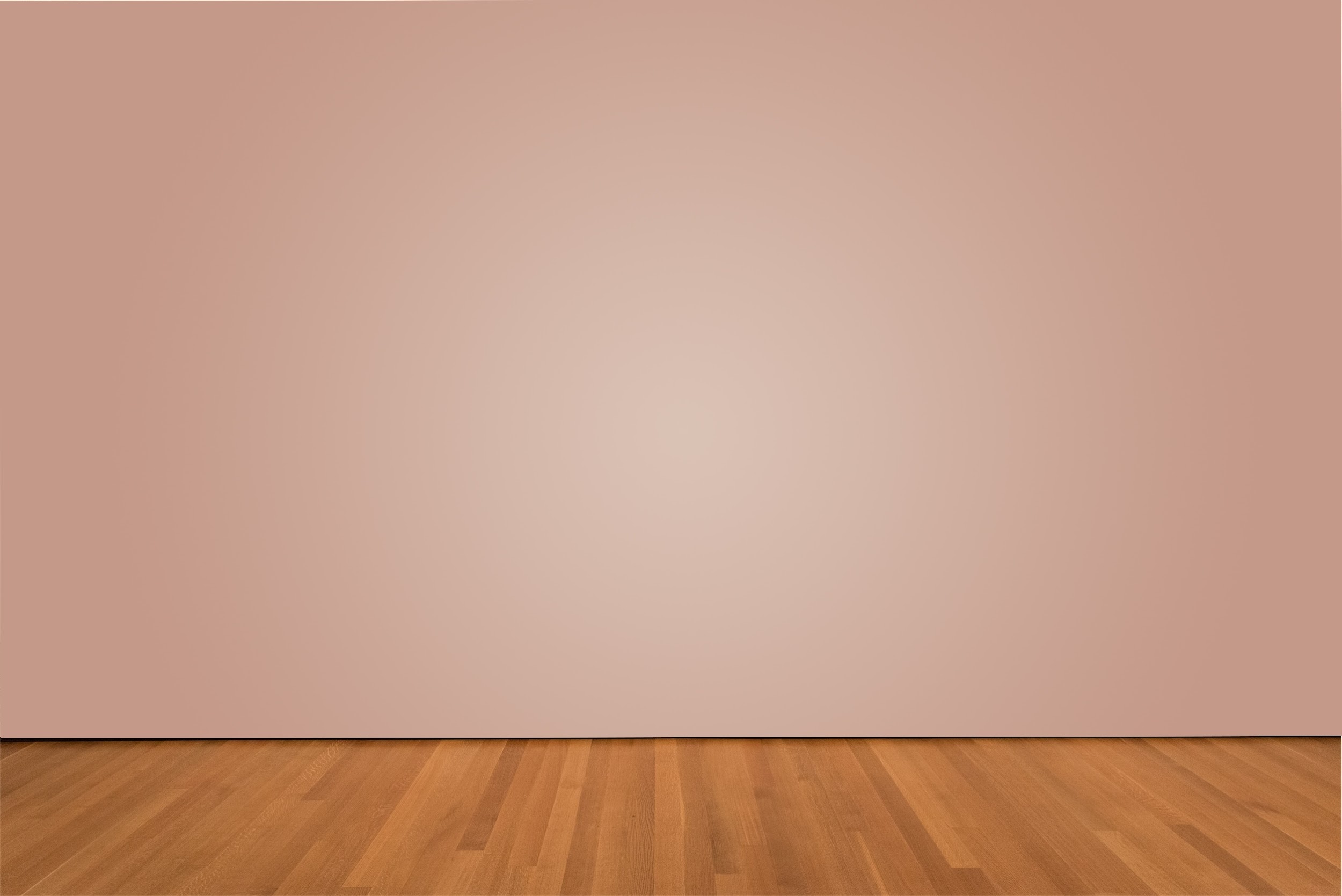 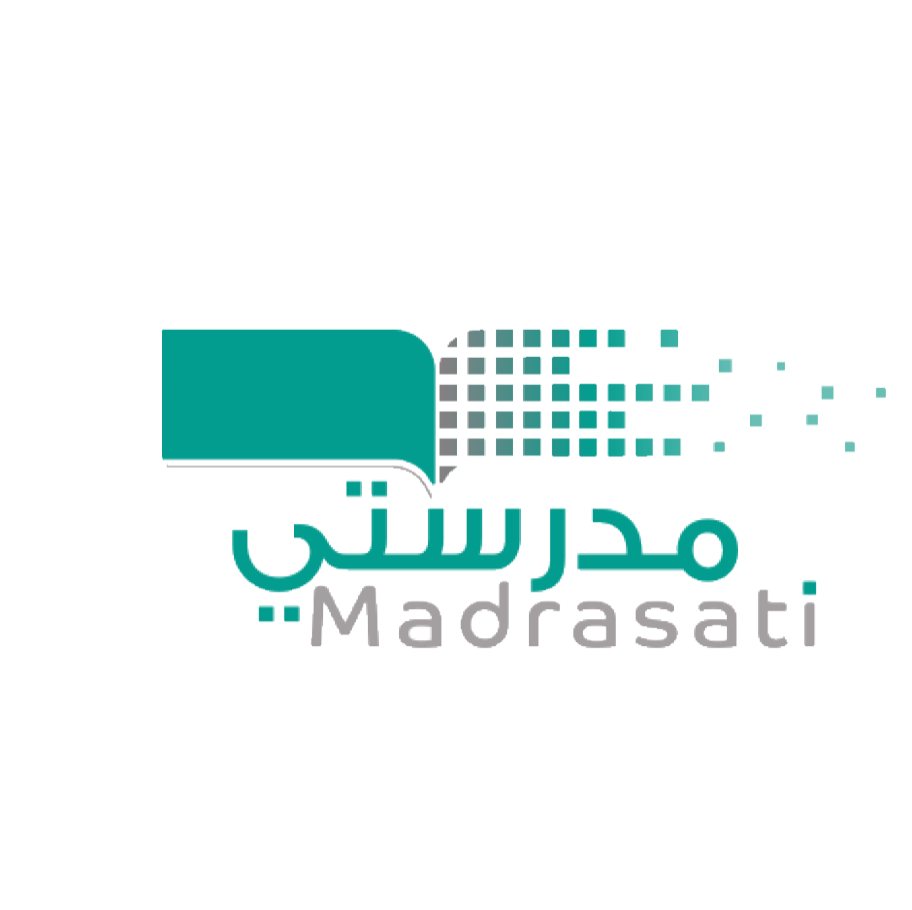 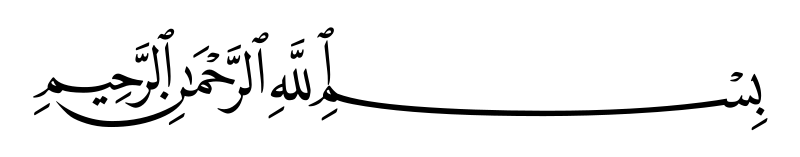 التاريخ :
/    / 1434
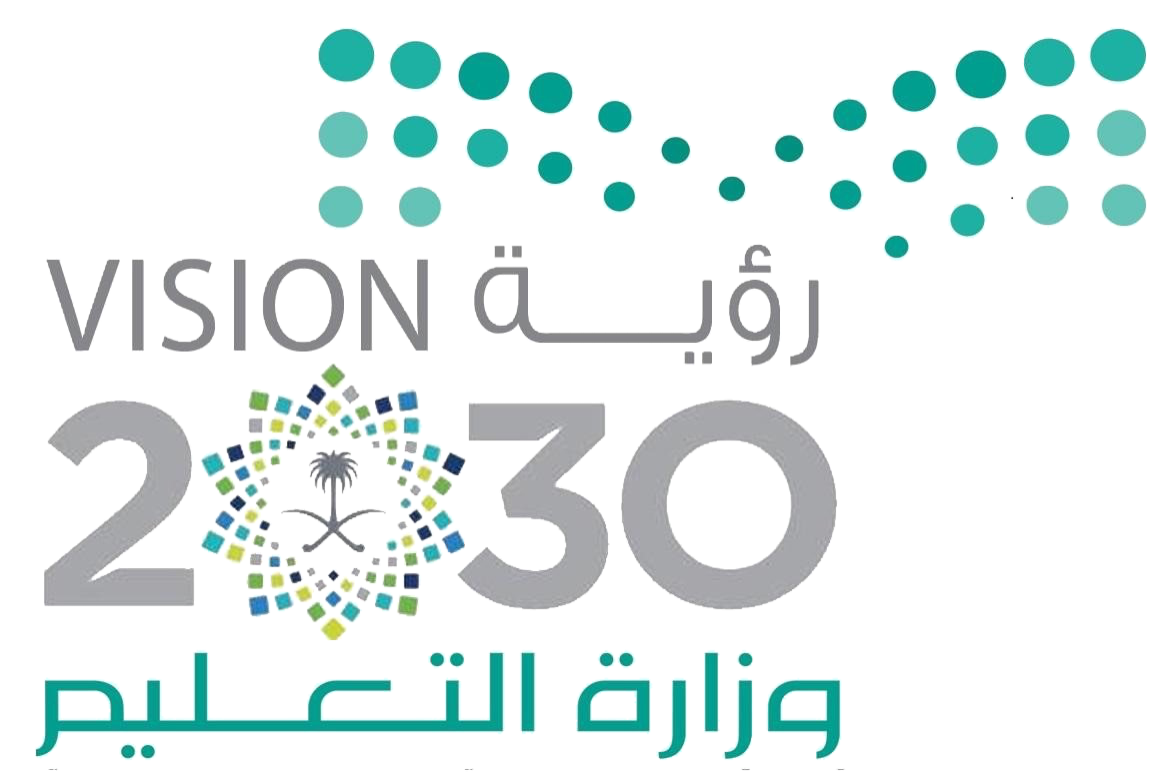 المادة :
علوم
الموضــــــــــــوع :
التكيف
كتاب الطالب ص95
الصف :
ثالث
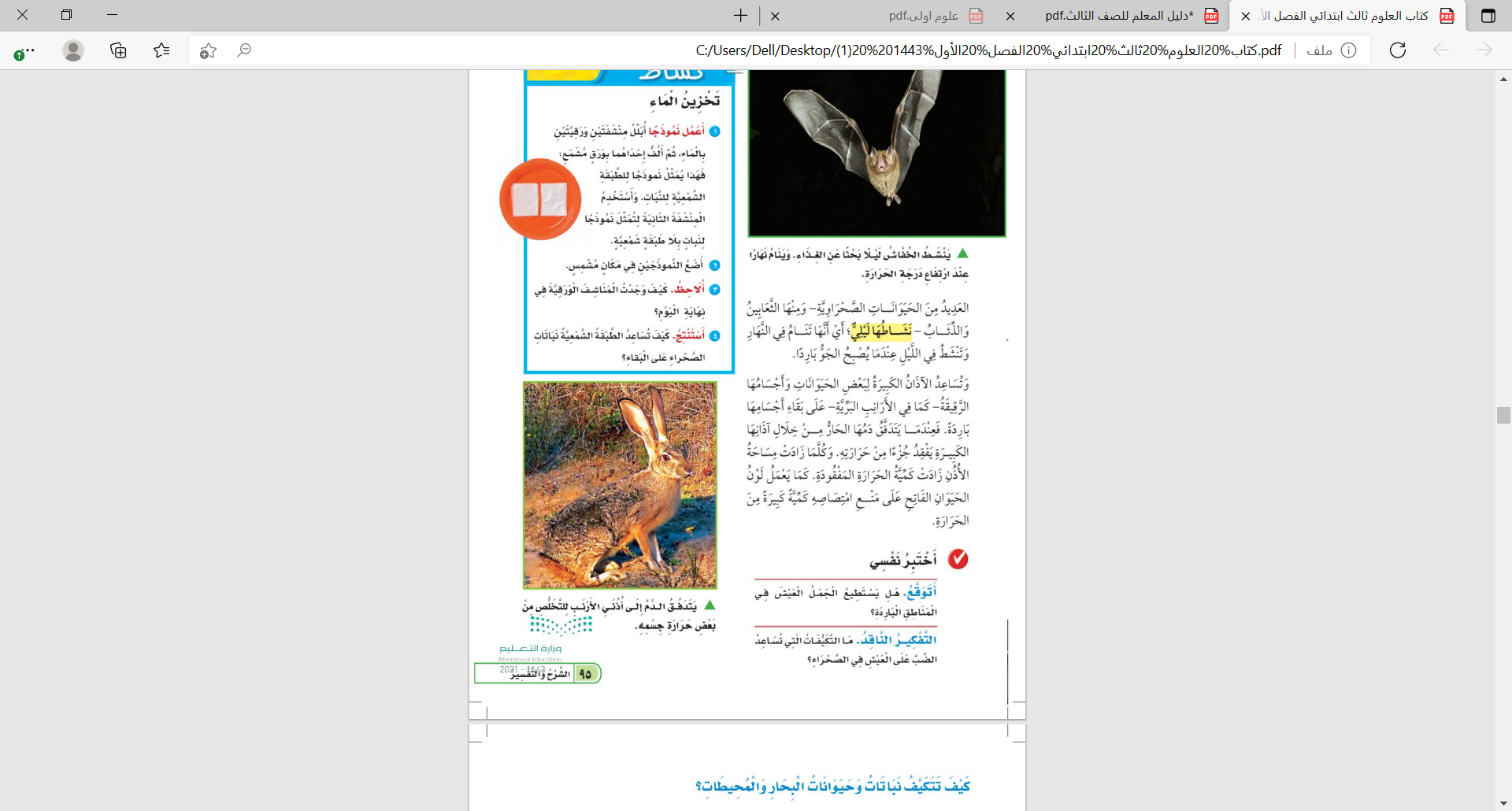 النشاط الليلي
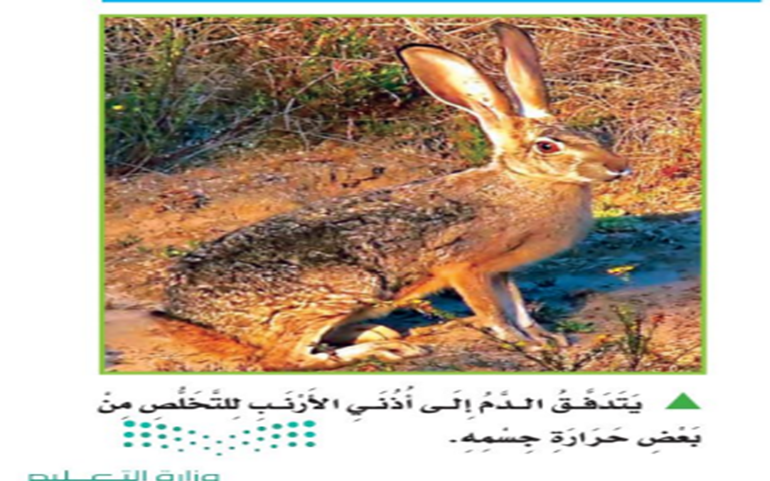 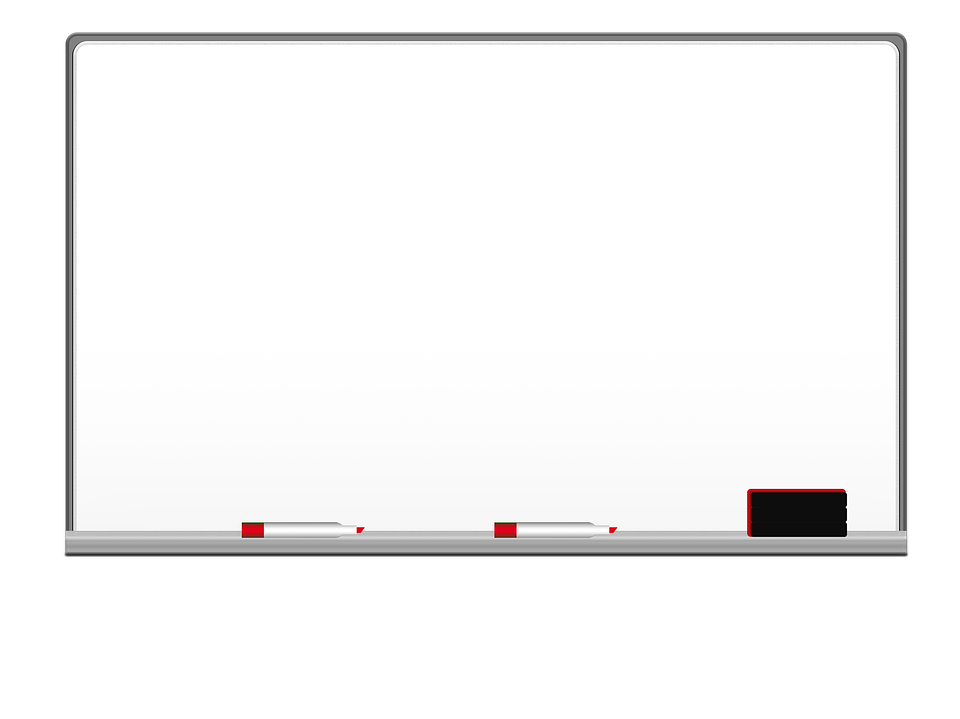 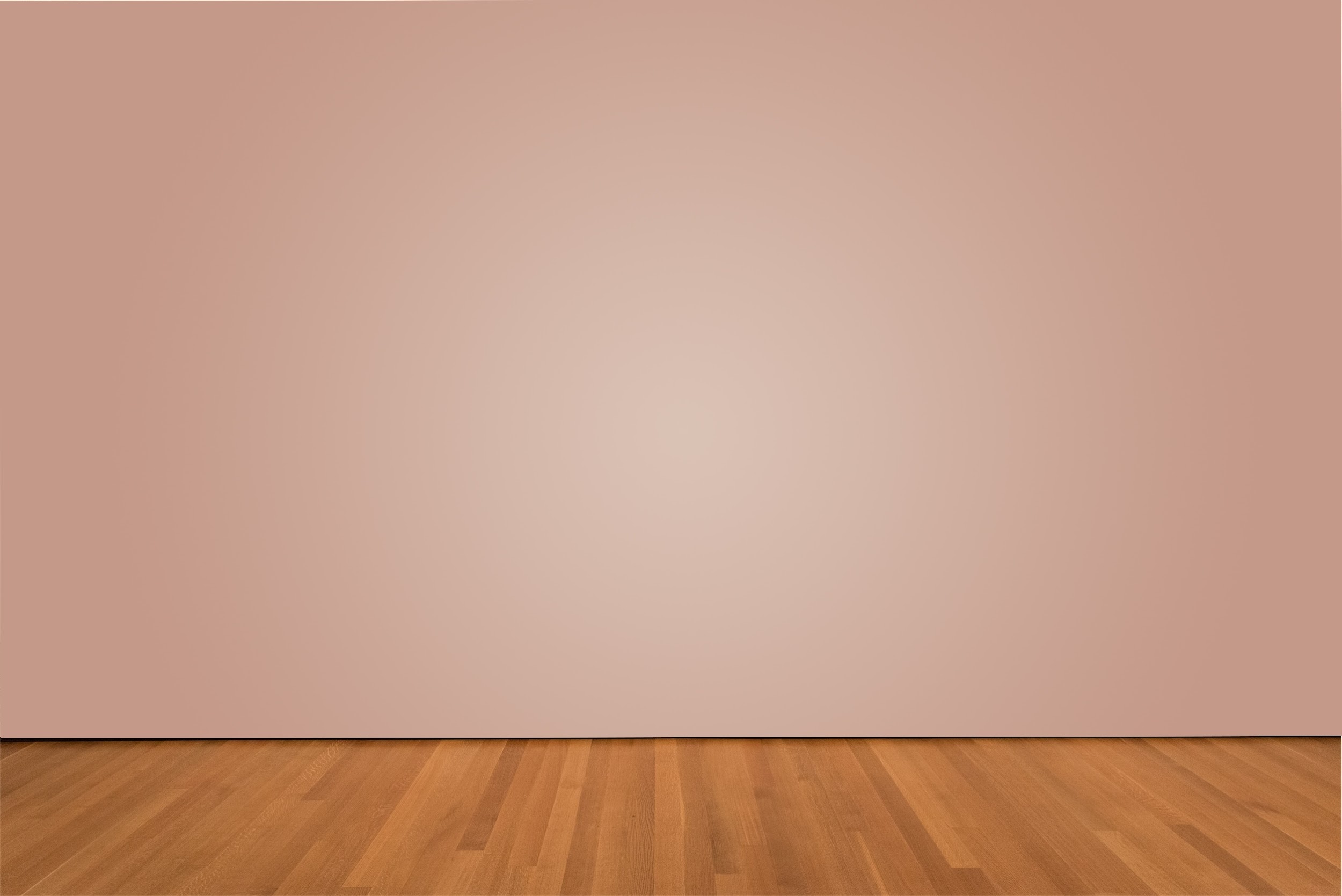 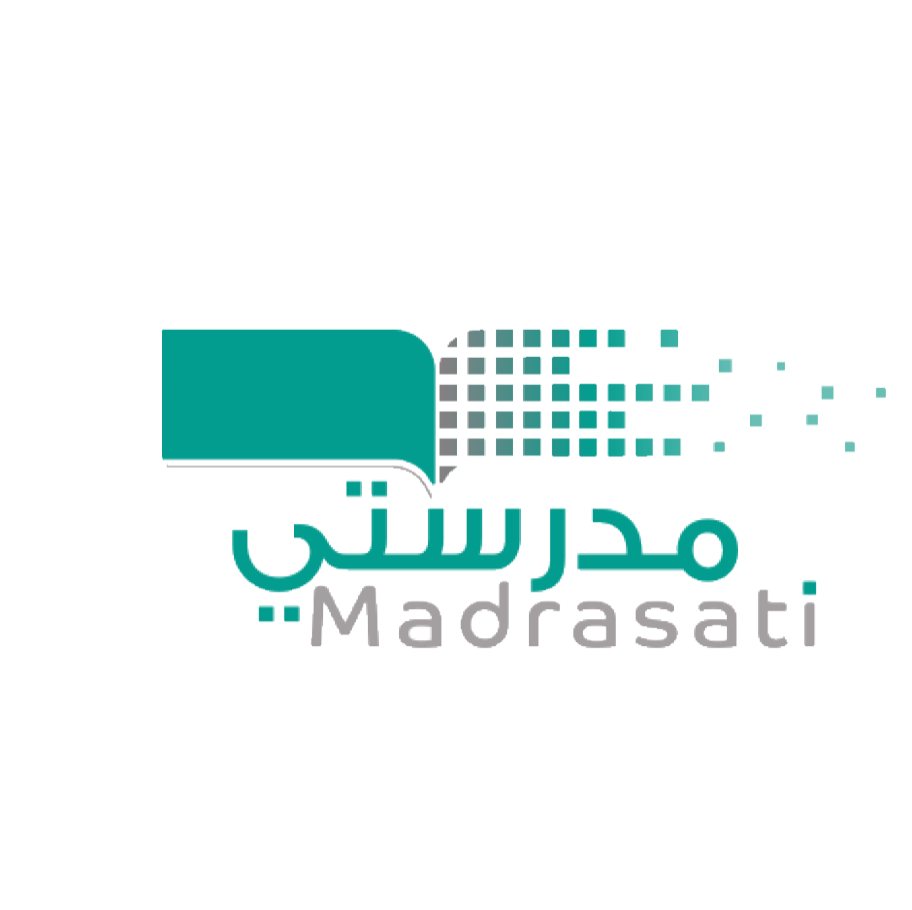 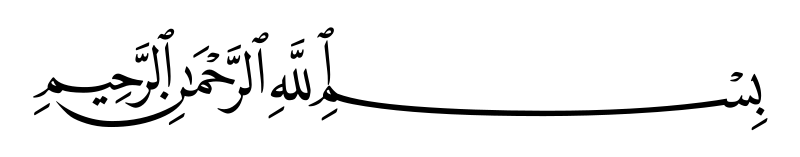 التاريخ :
/    / 1434
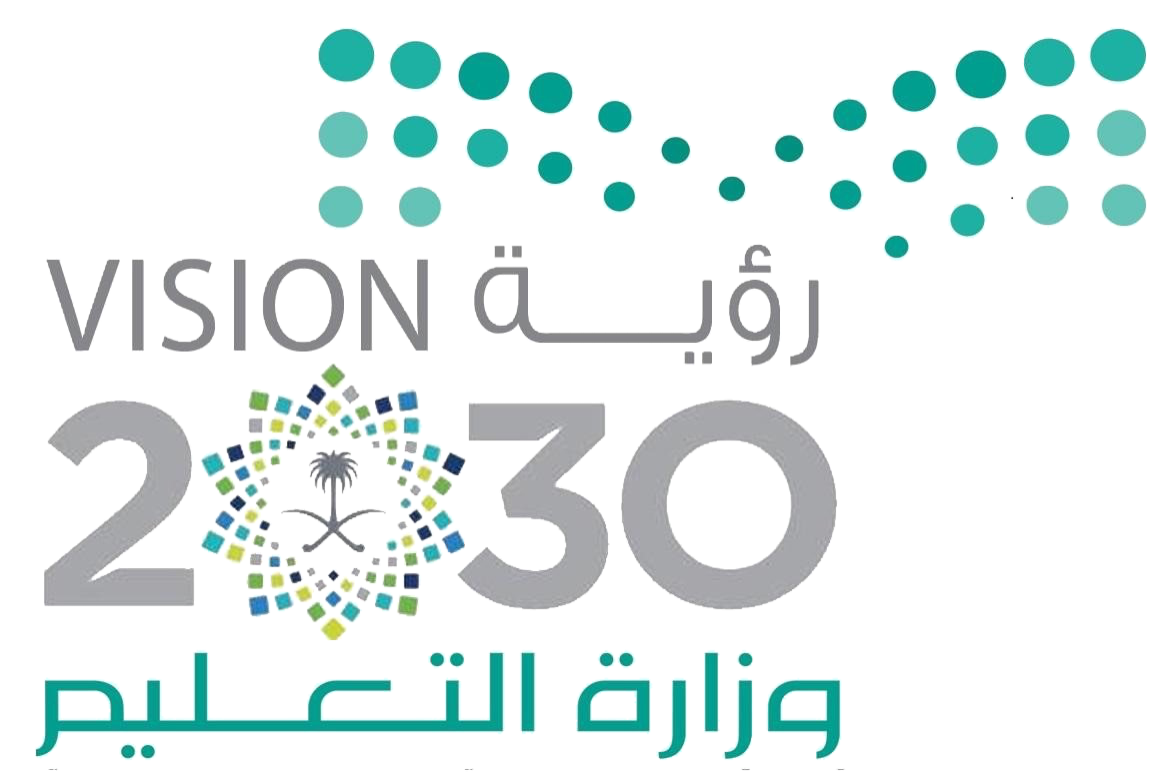 المادة :
علوم
الموضــــــــــــوع :
التكيف
كتاب الطالب ص
الصف :
ثالث
اختبر نفسي
أتوقع:هل يستطيع الجمل العيش في المناطق الباردة؟
لا: لأن جسـمه تكيف للعيش في الصحراء الحارة إلا 
أن هناك أنواعا من الجمال لها سنامان وهي تستطيع العيش في المناطق الباردة لانها تتمتع بوبر كثيف
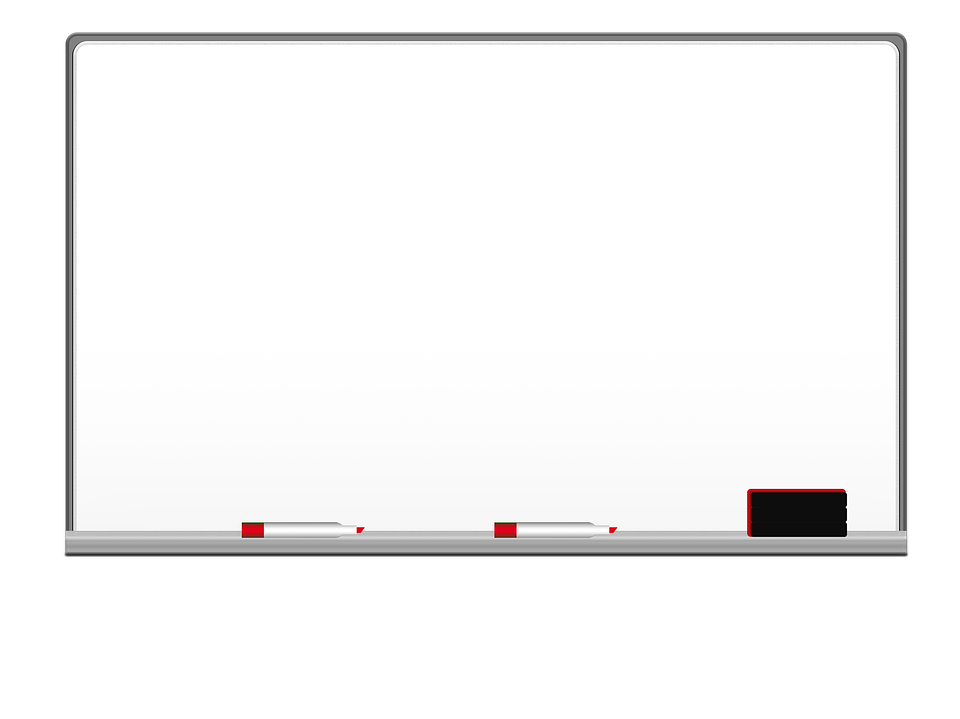 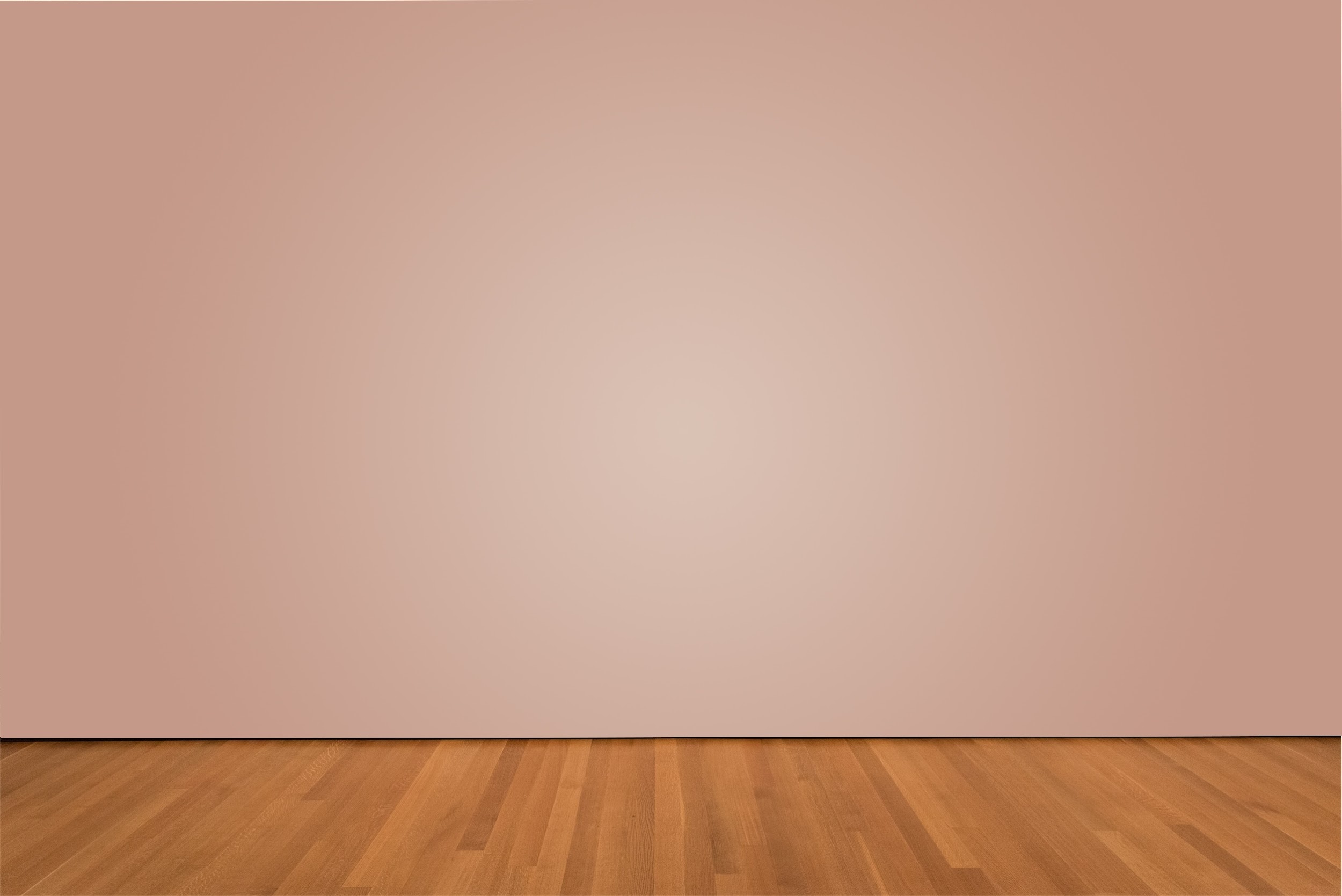 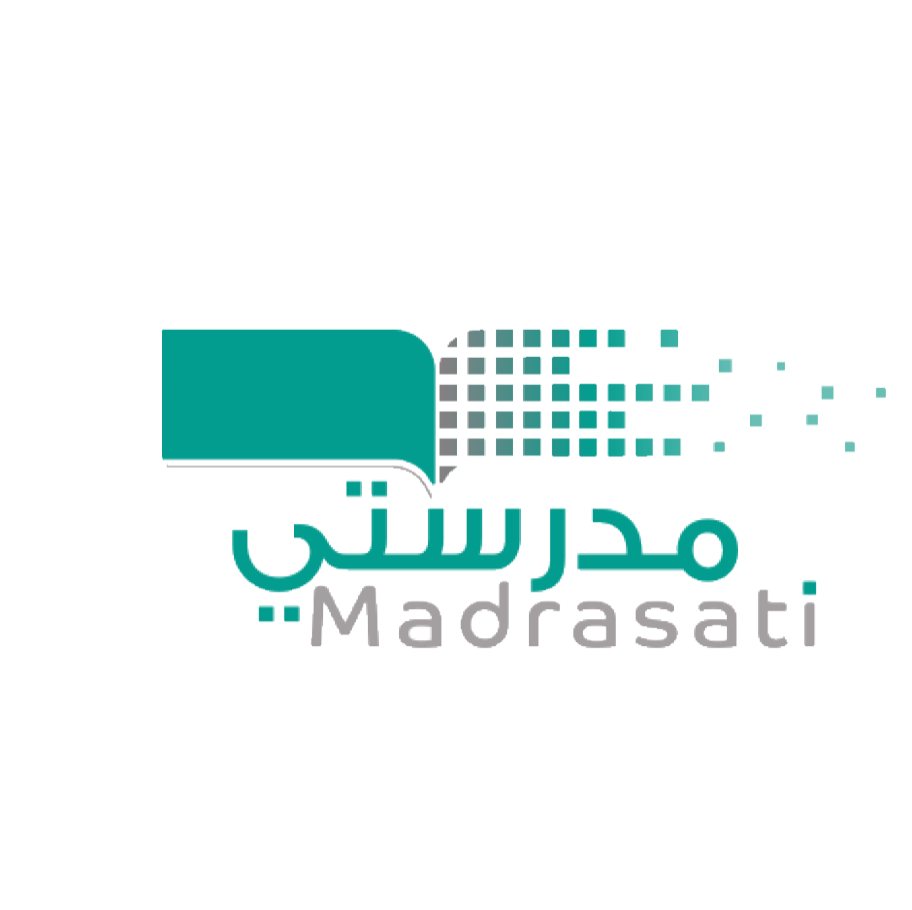 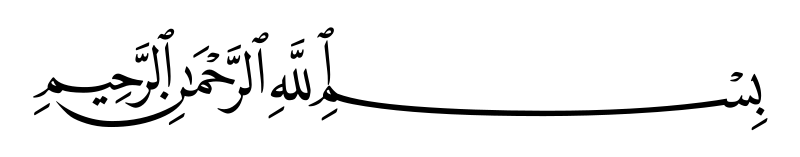 التاريخ :
/    / 1434
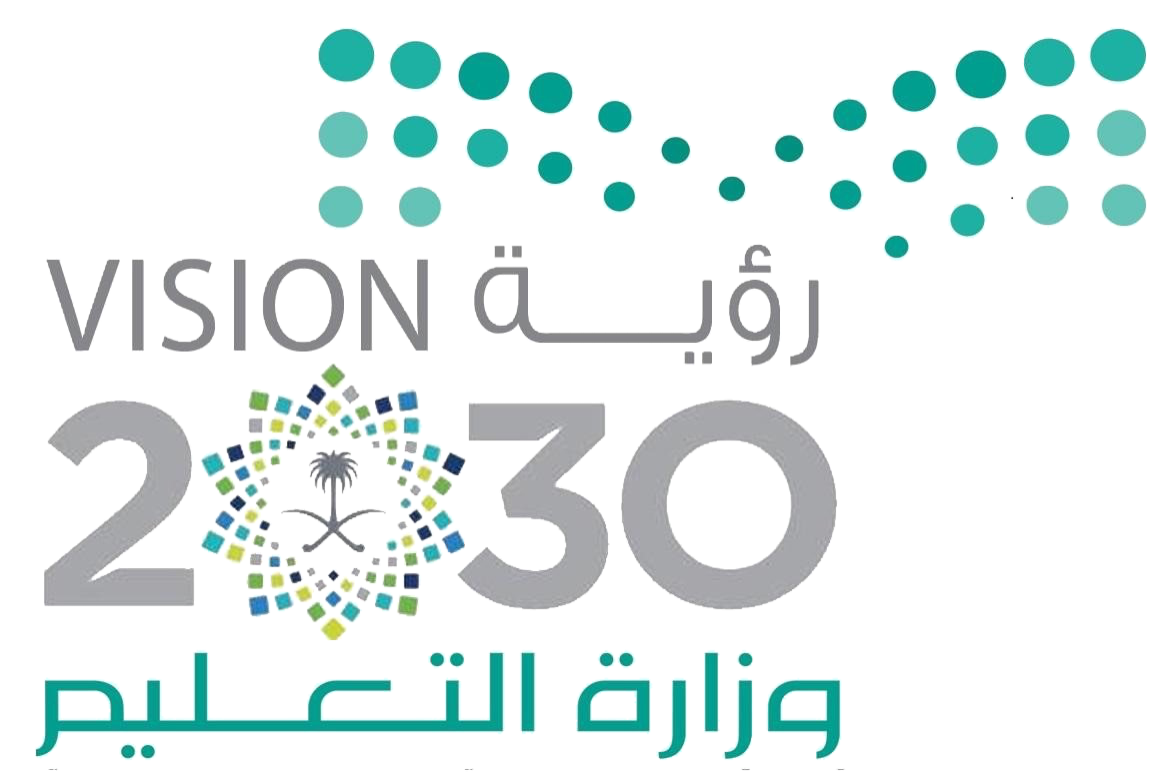 المادة :
علوم
الموضــــــــــــوع :
التكيف
كتاب الطالب ص
الصف :
ثالث
اختبر نفسي
التفكير الناقد:ماالتكيفات التي تساعد الضب على العيش في الصحراء؟
: لا يحتـاج الضب إلى شرب 
الماء؛ إذ يستخلصه من النباتات والحشرات التي يتغذى عليها. 
كذلك يقوم الضب بأنشـطته المختلفة في الليل بسـبب ارتفاع 
درجة حرارة الصحراء نهارا. ويغطي جلد الضب الحراشـف 
السـميكة ليقلل من فقده للماء ولحفظ برودة جسـمه. ويتغير 
لون الضب كالحرباء فيسهل عليه التخفي من الأعداء.
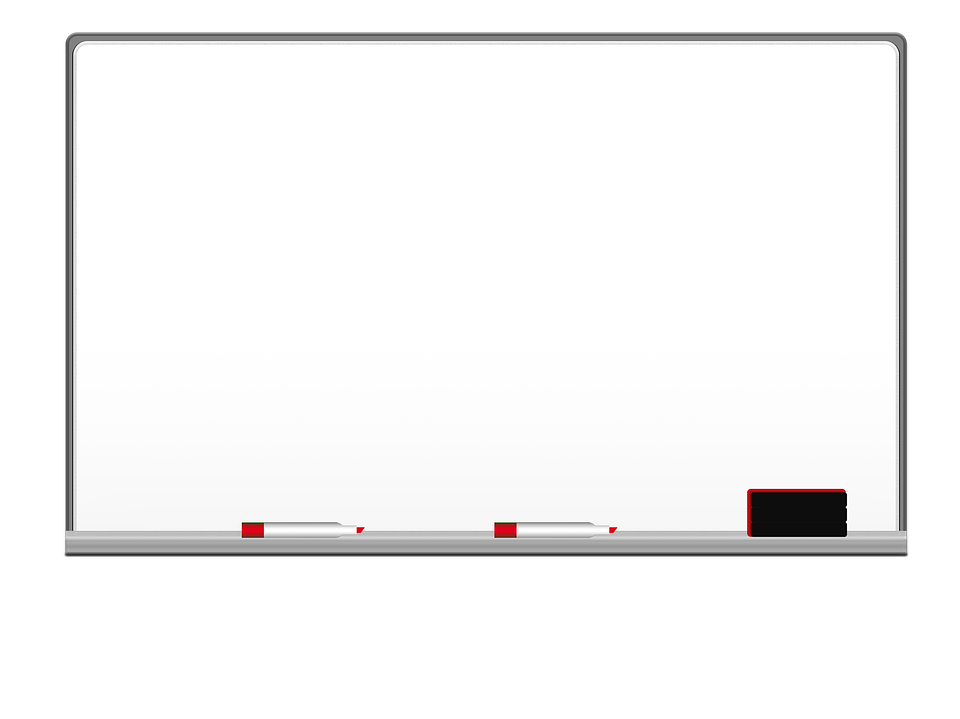 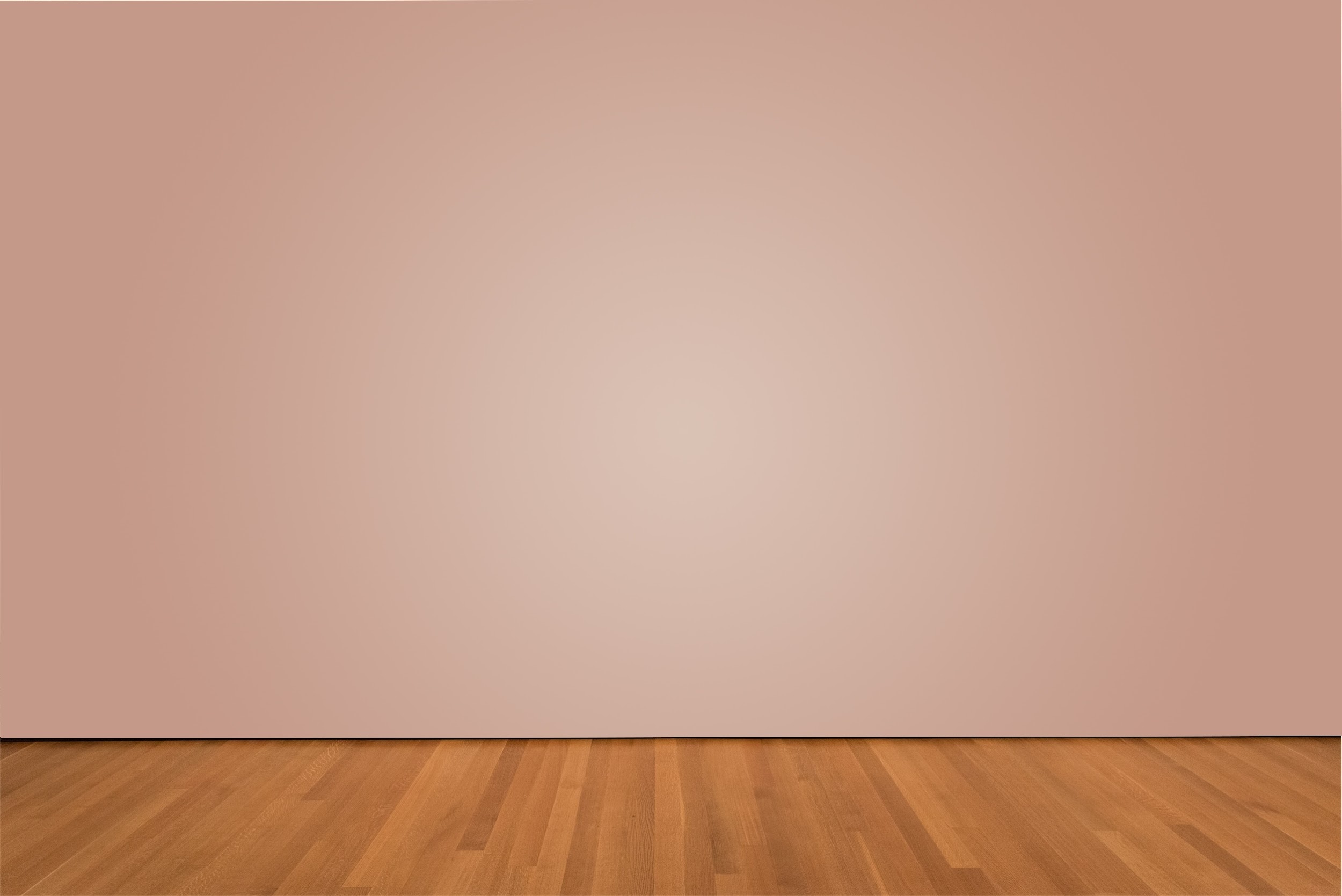 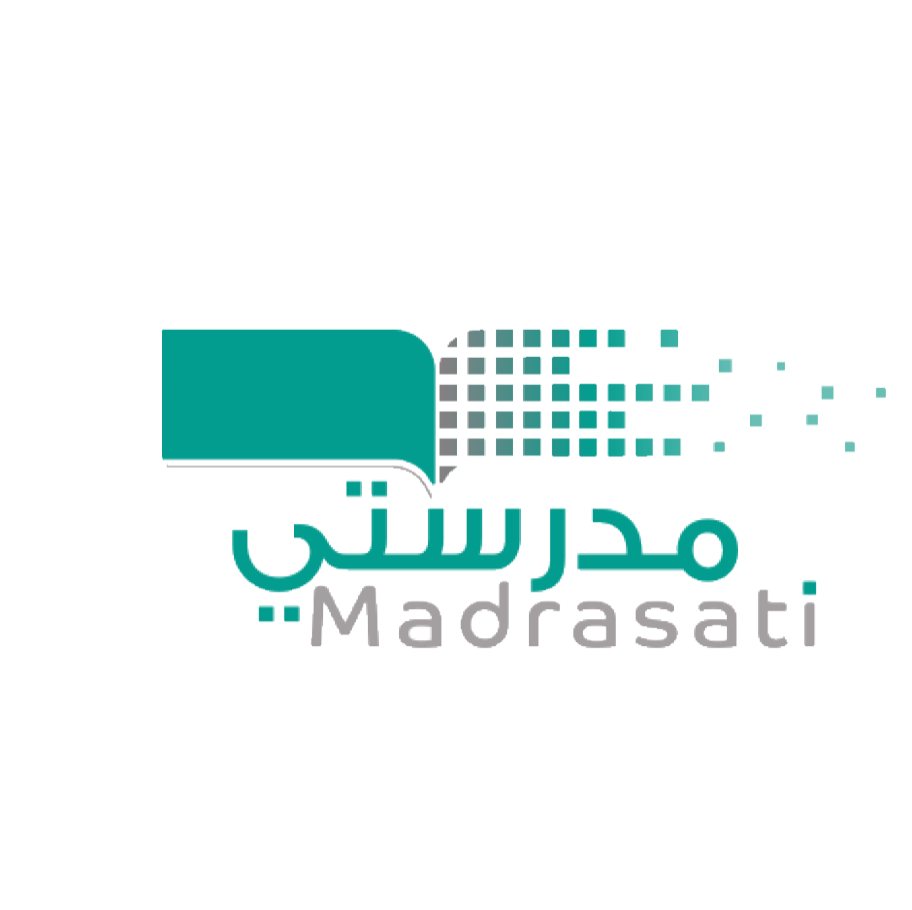 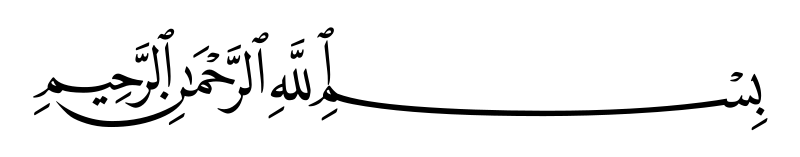 التاريخ :
/    / 1434
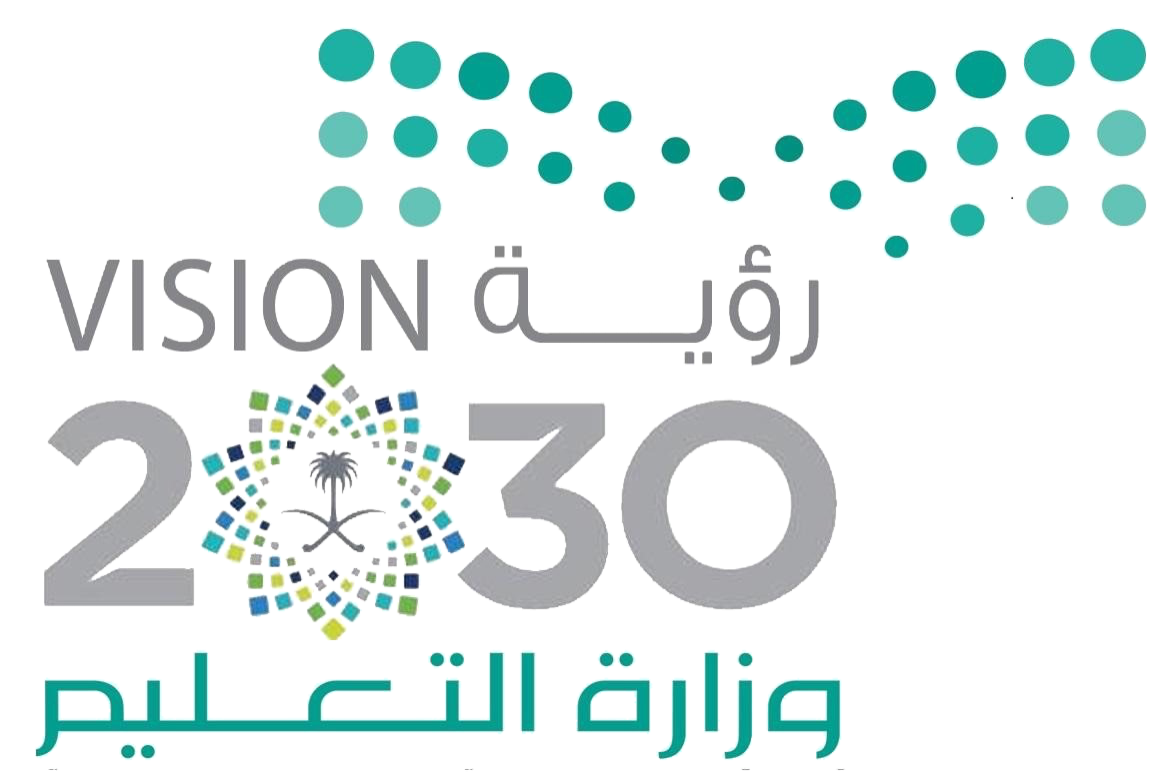 المادة :
علوم
التكيف
كتاب الطالب ص96
الموضــــــــــــوع :
الصف :
ثالث
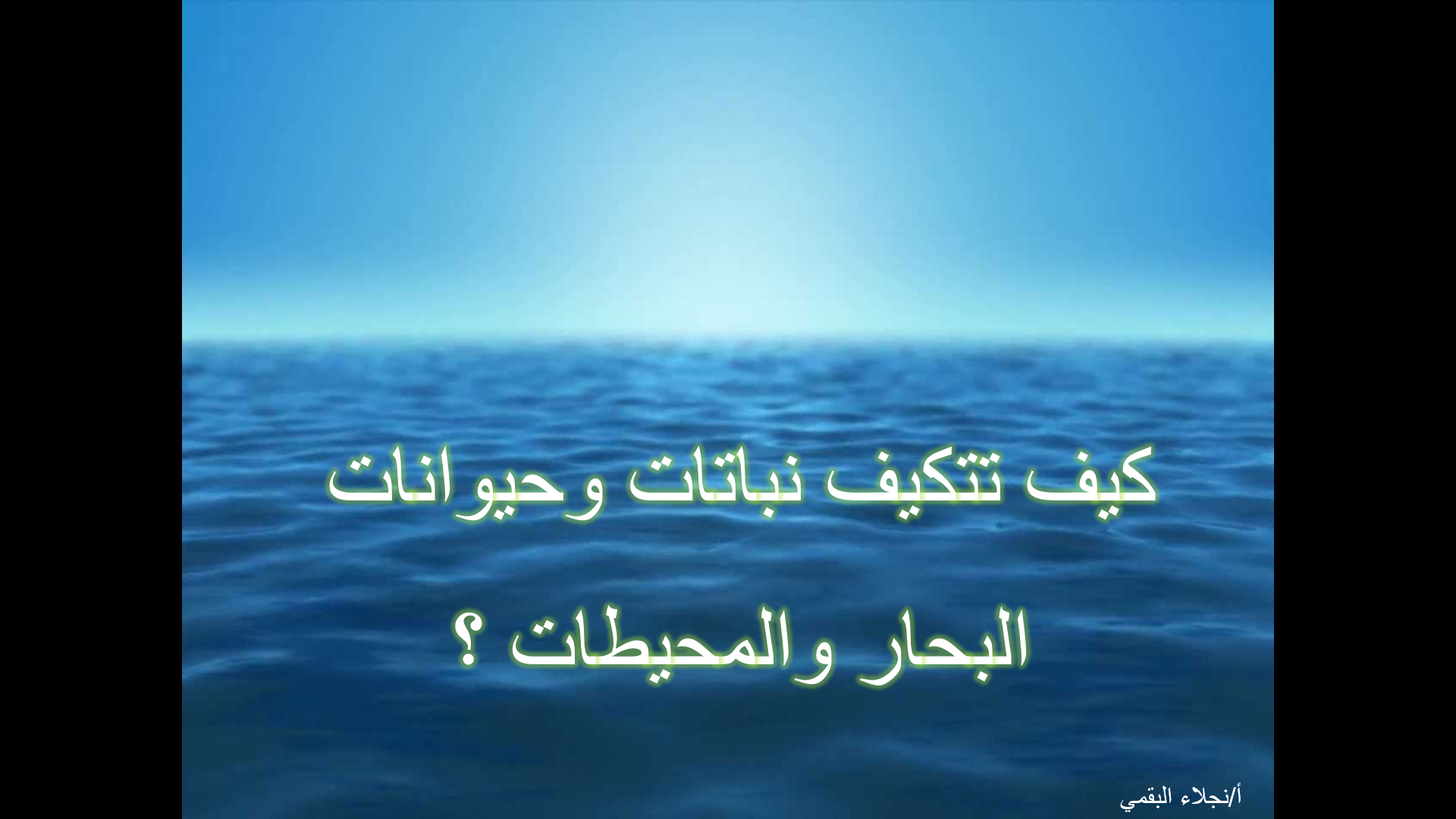 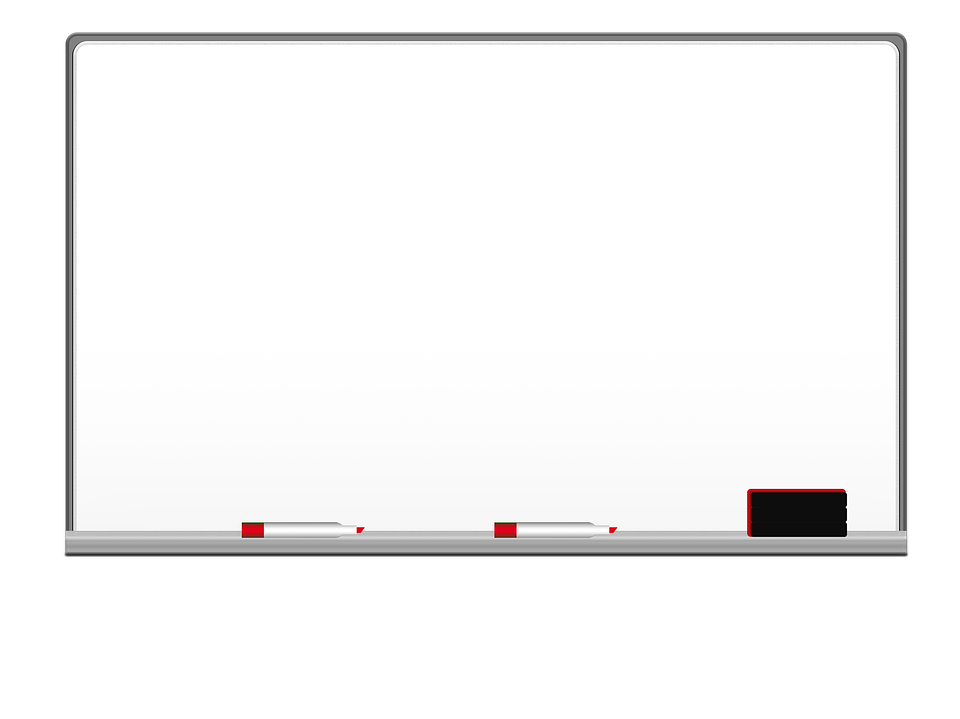 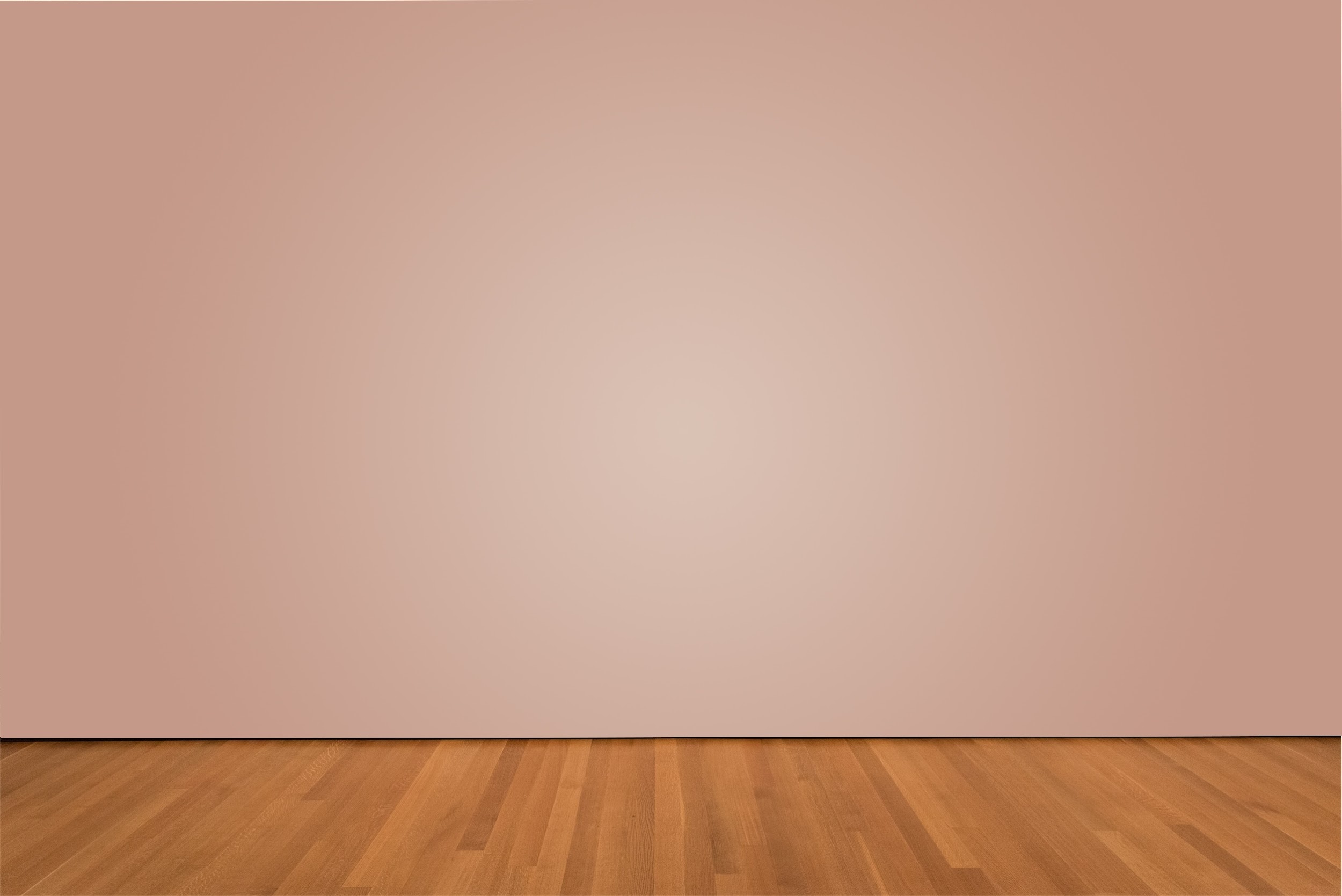 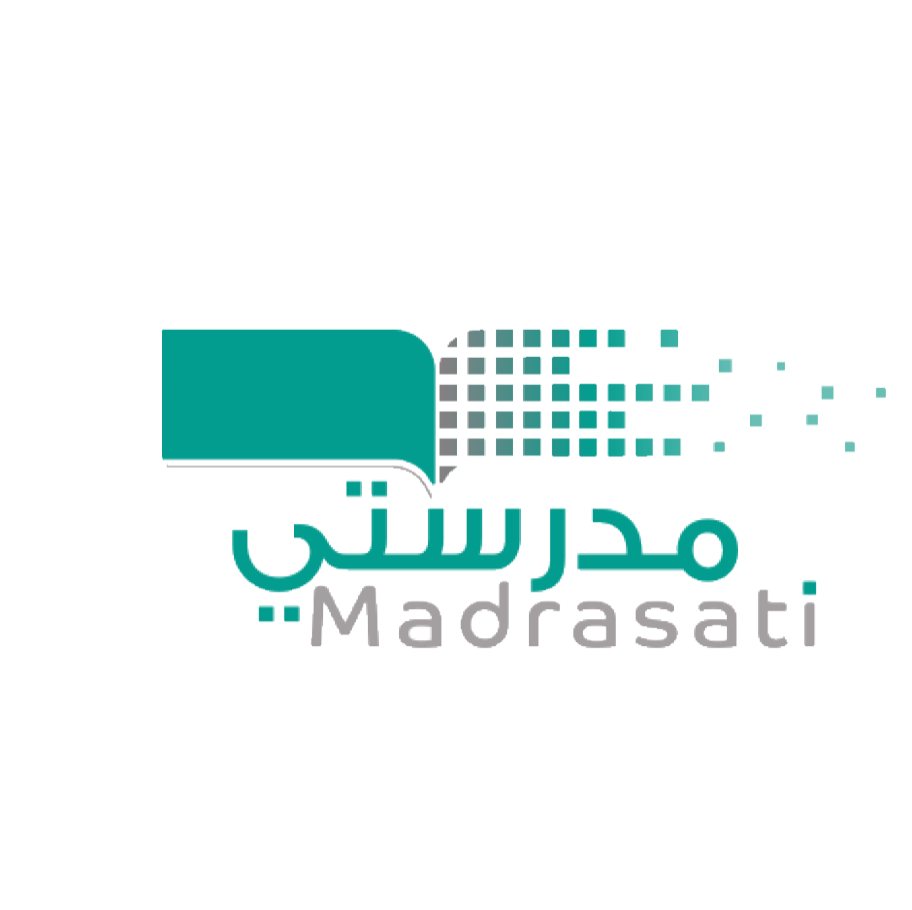 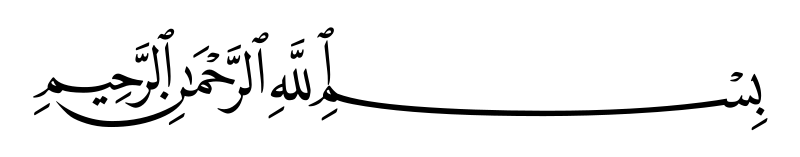 التاريخ :
/    / 1434
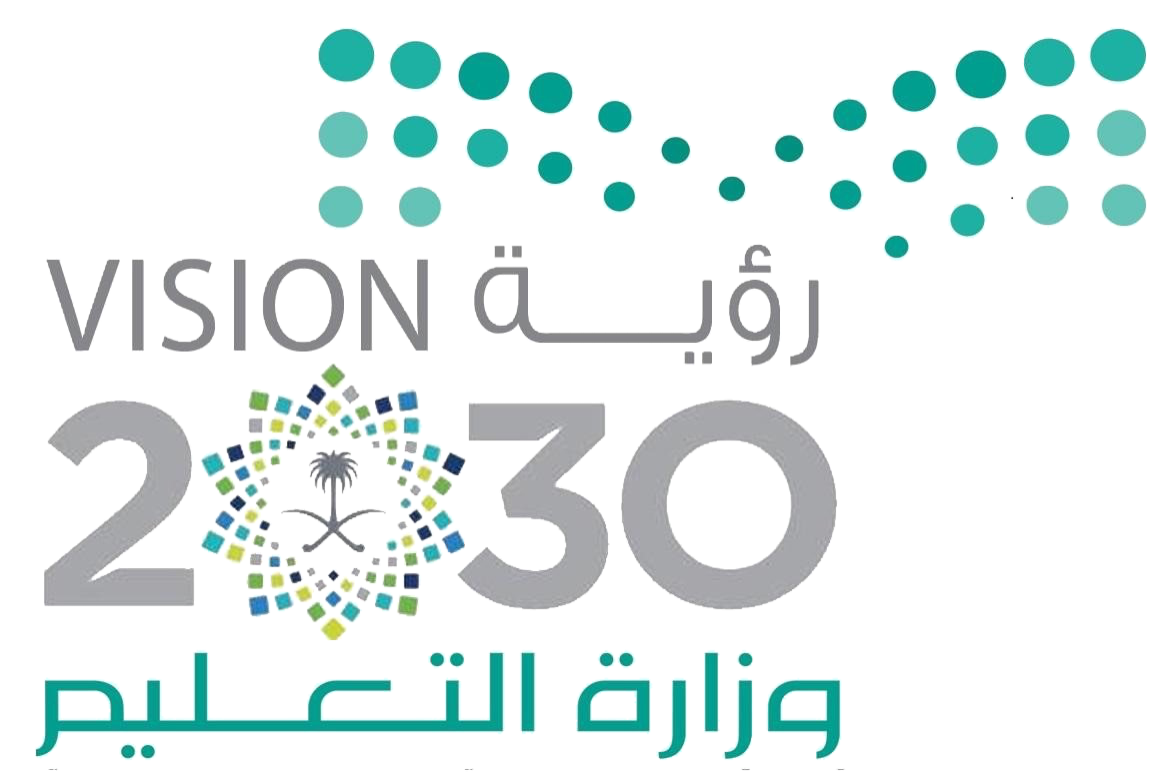 المادة :
علوم
التكيف
كتاب الطالب ص96
الموضــــــــــــوع :
الصف :
ثالث
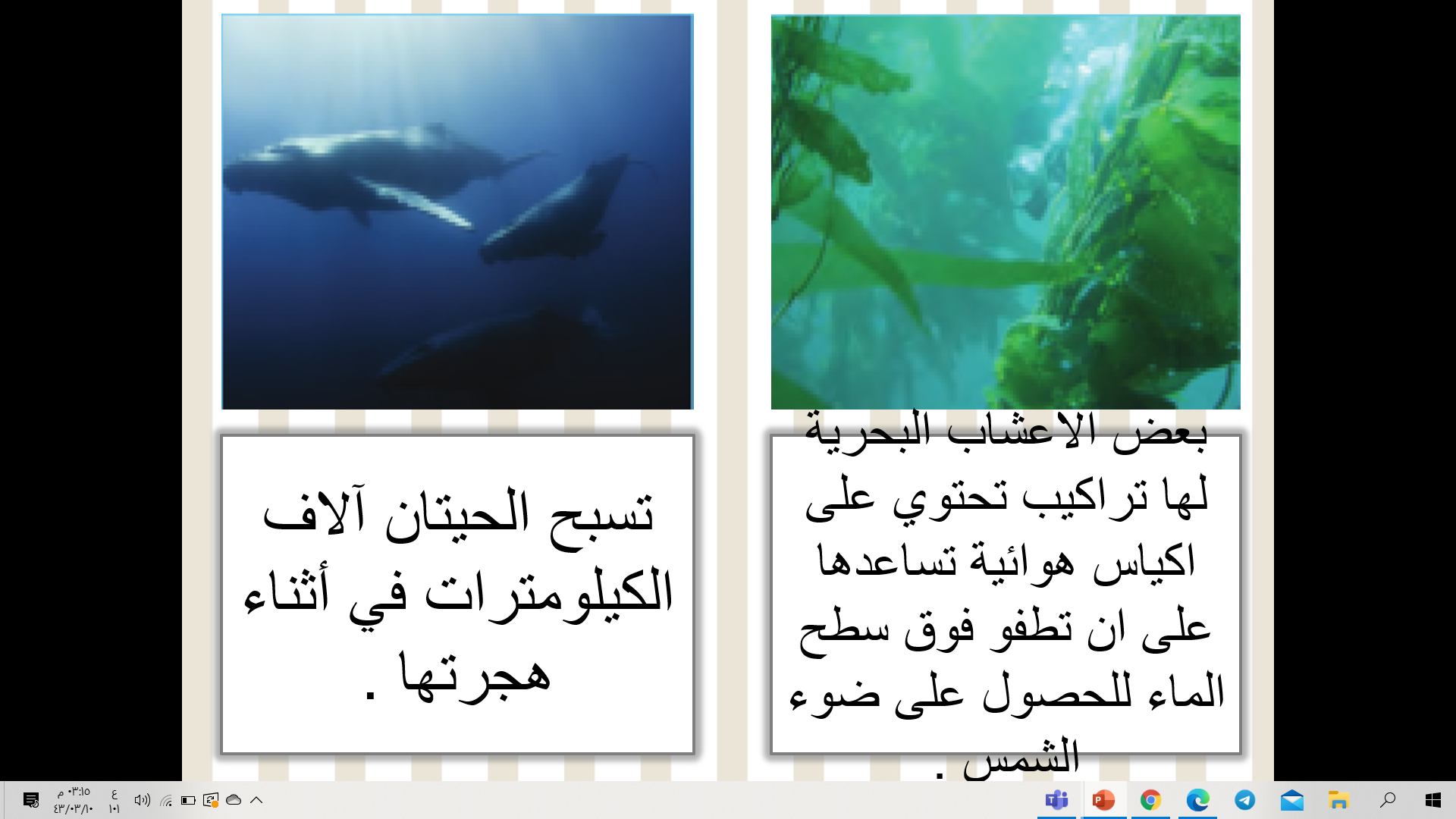 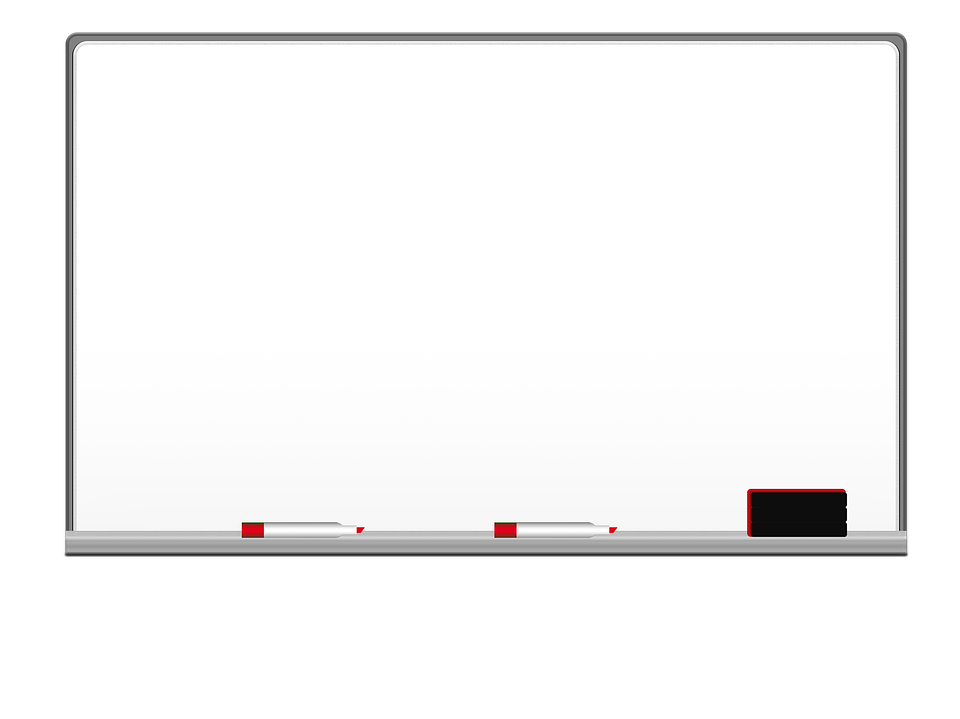 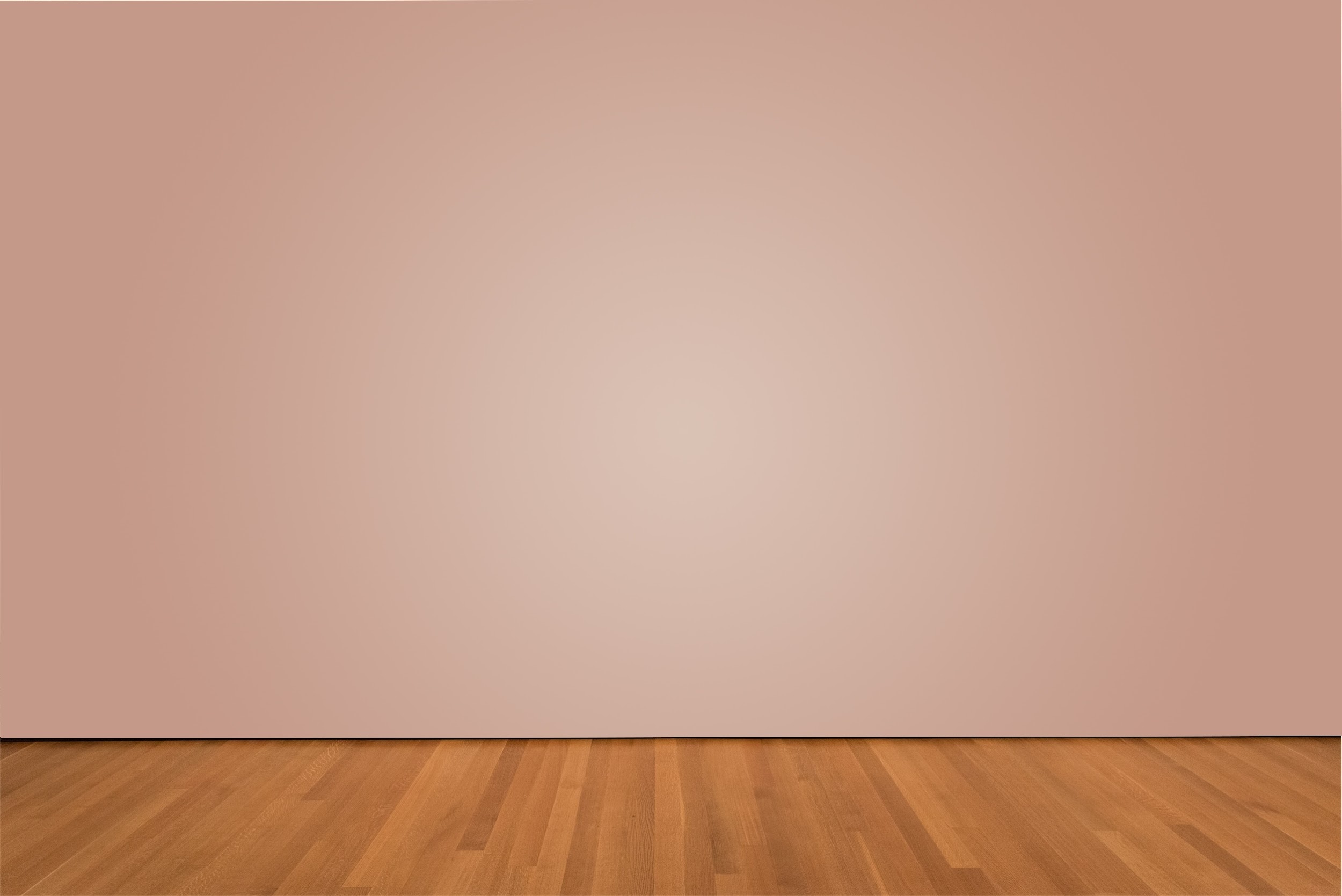 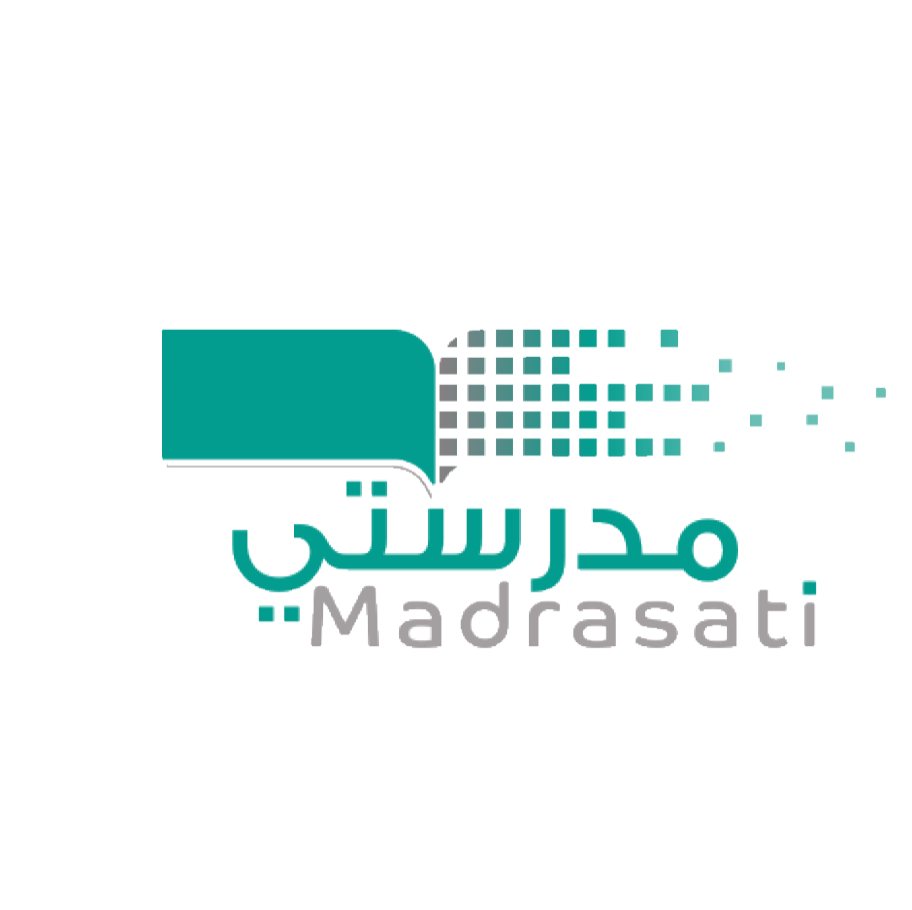 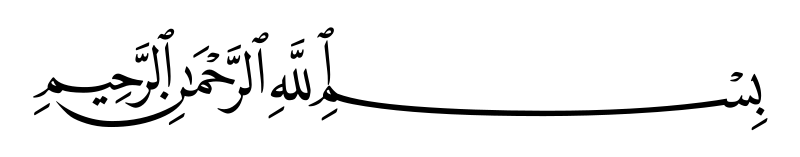 التاريخ :
/    / 1434
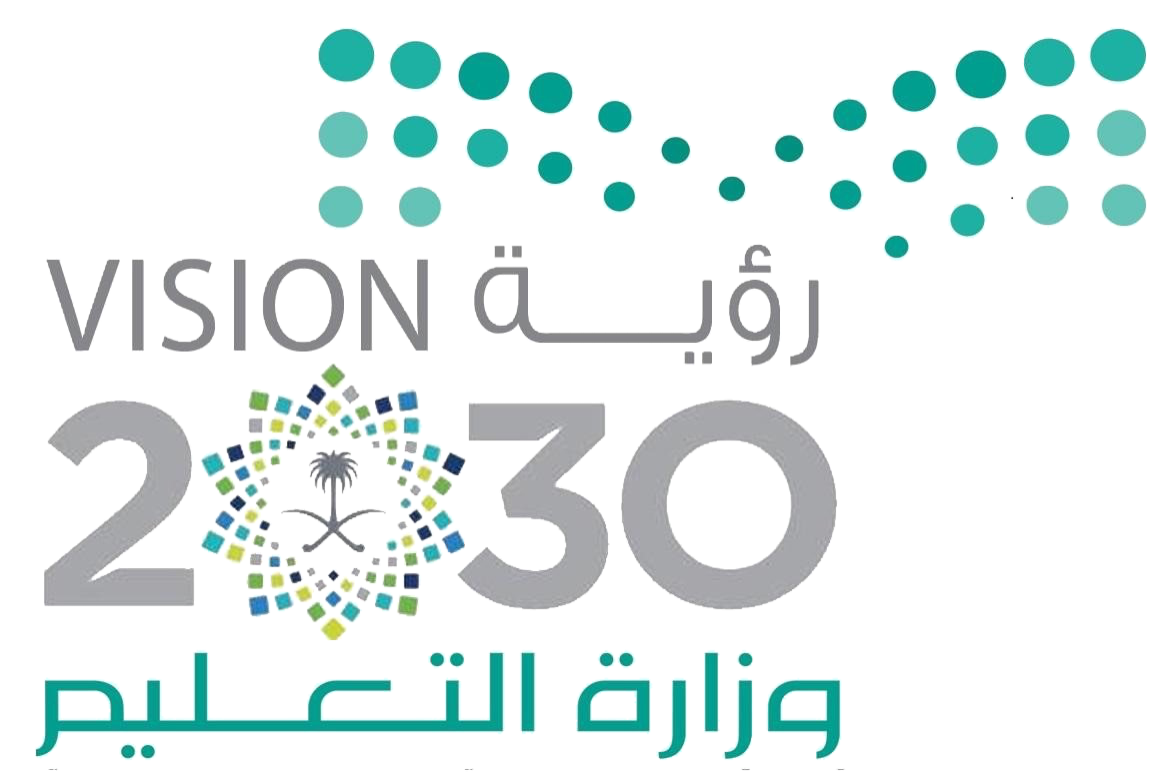 المادة :
علوم
التكيف
كتاب الطالب ص96
الموضــــــــــــوع :
الصف :
ثالث
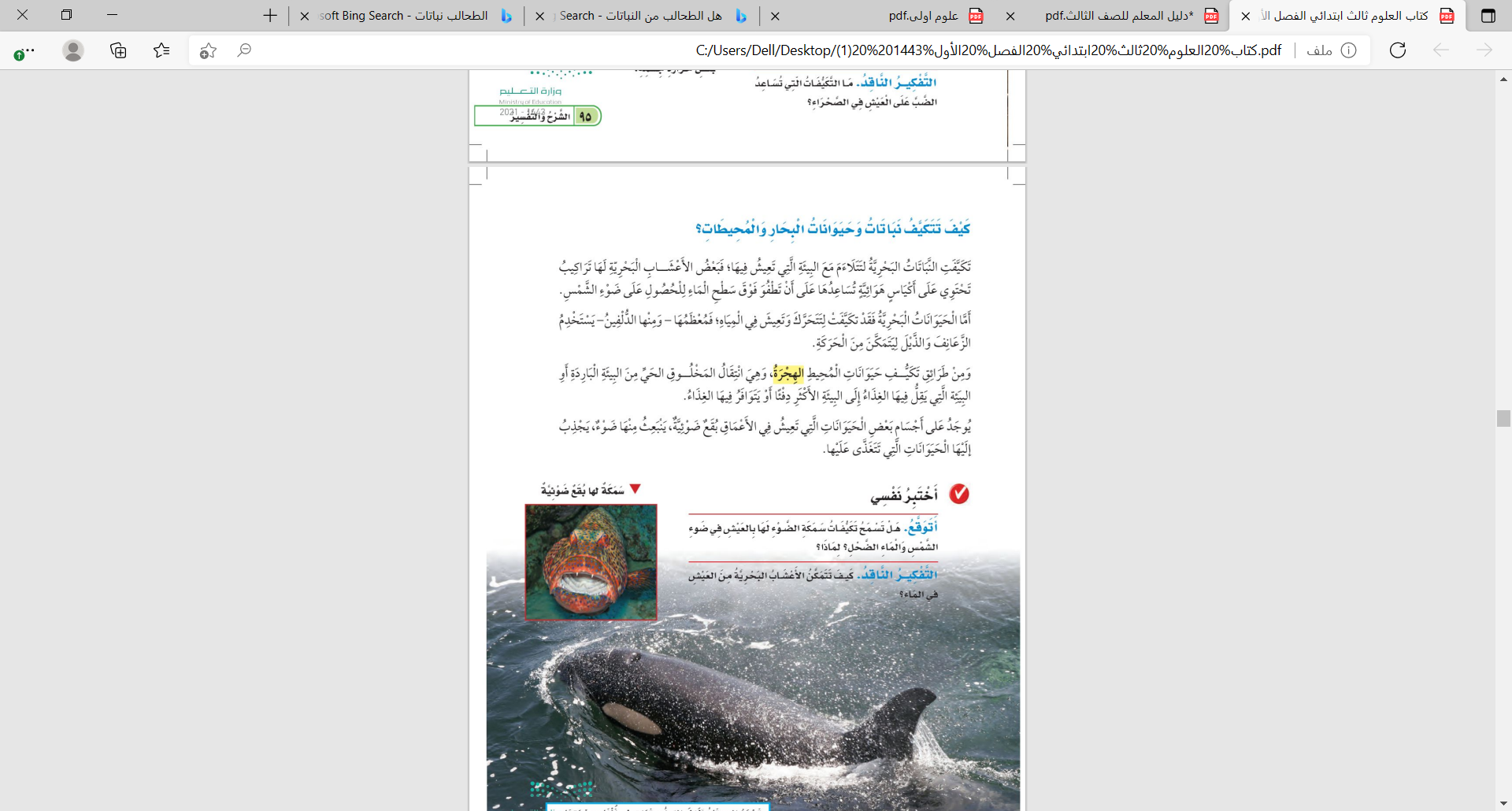 يوجد على اجسام بعض الحيوانات التي تعيش في الأعماق 
بقع ضوئية ينبعث منها ضوء يجدب اليها الحيوانات التي تتغدى عليها
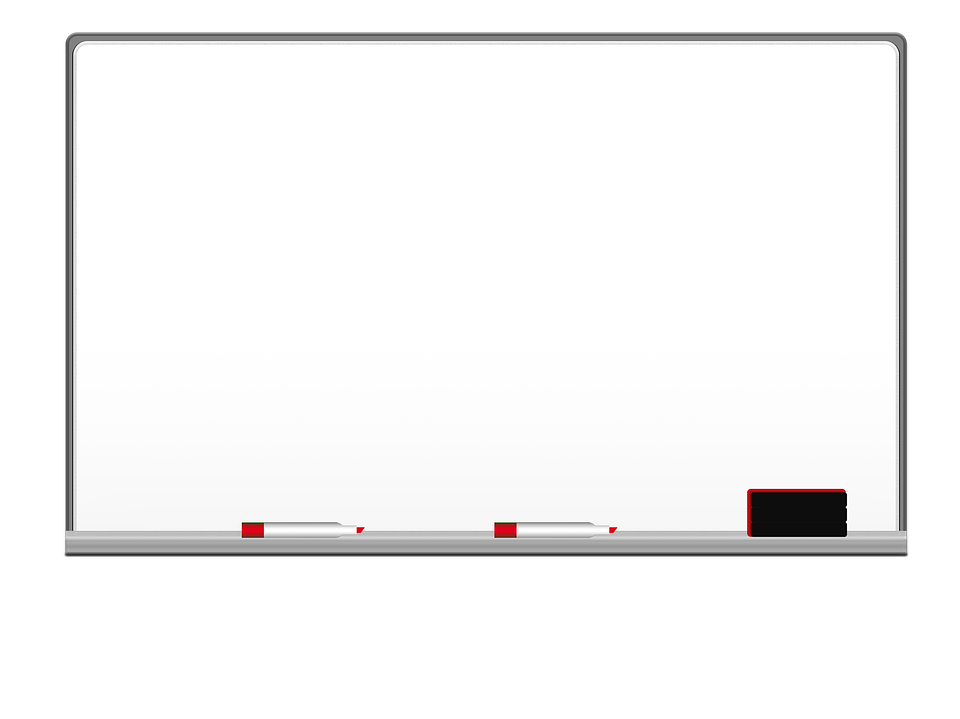 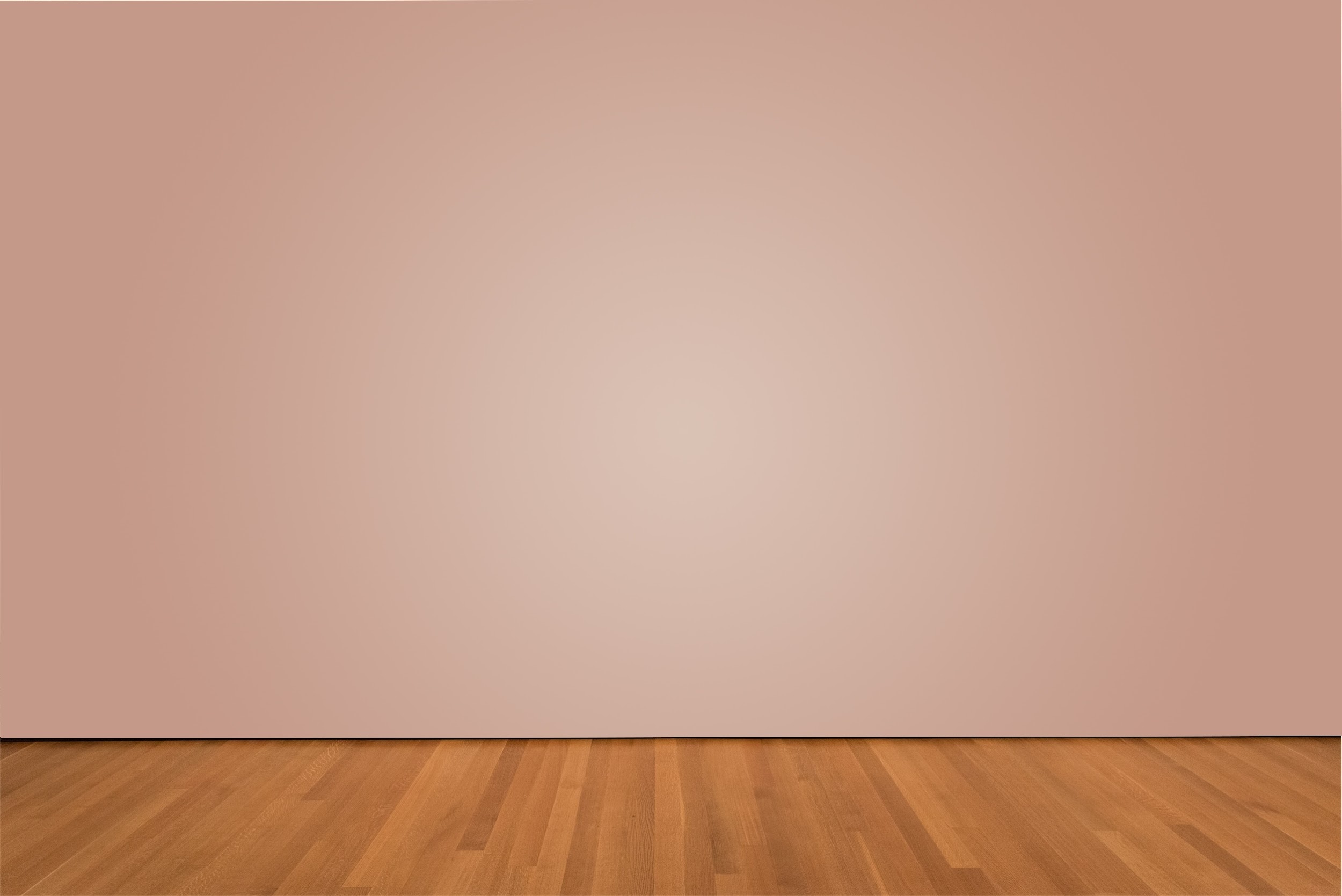 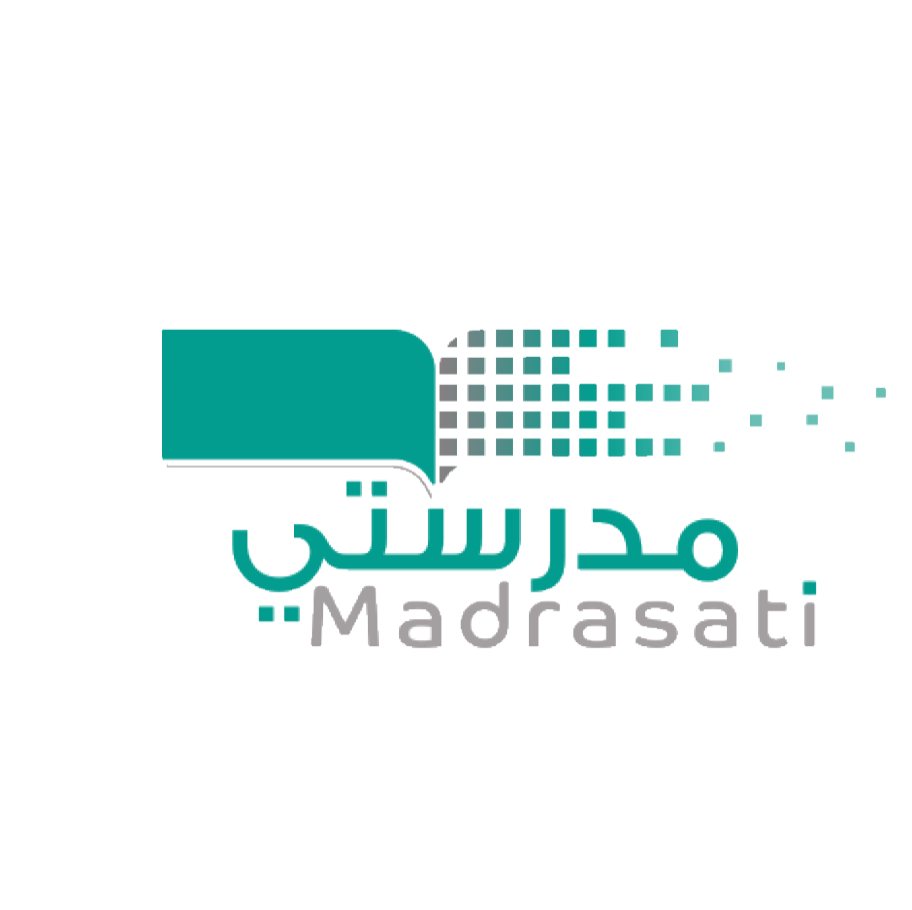 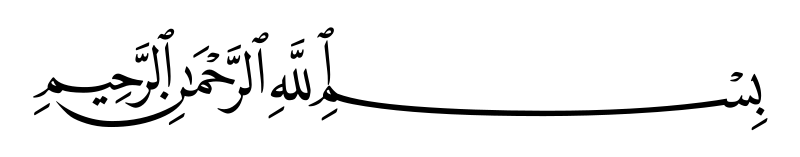 التاريخ :
/    / 1434
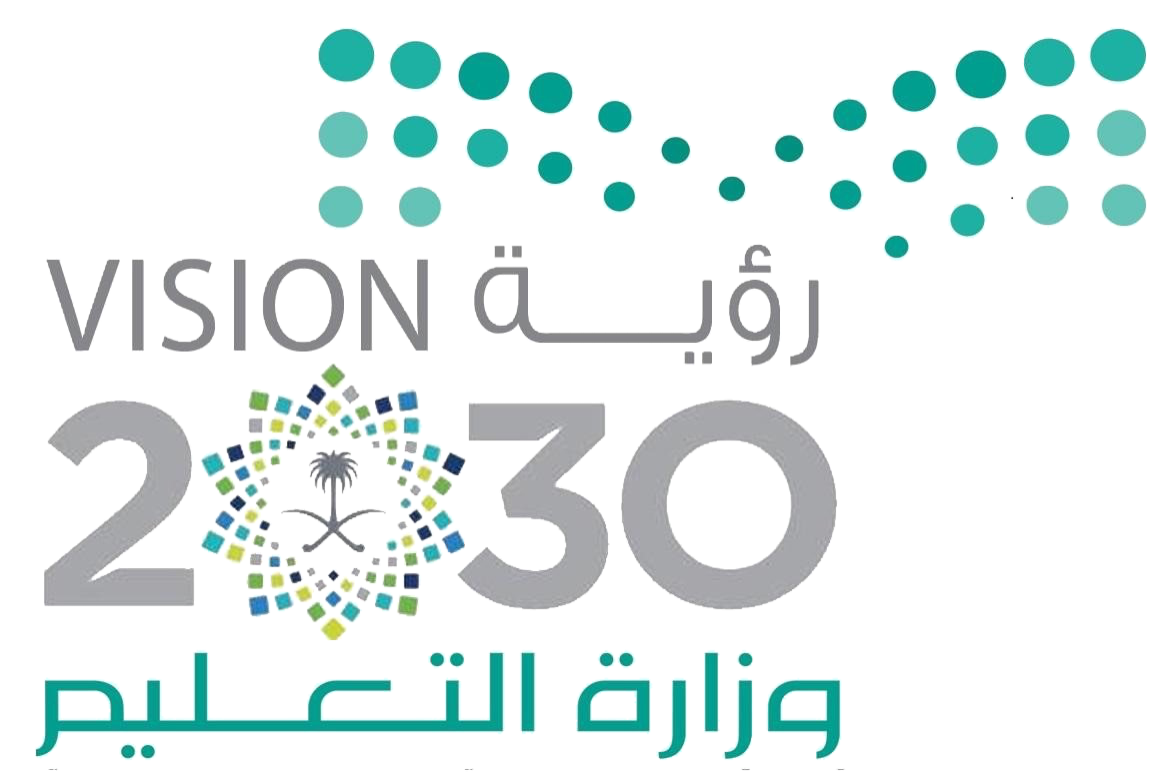 المادة :
علوم
التكيف
كتاب الطالب ص96
الموضــــــــــــوع :
الصف :
ثالث
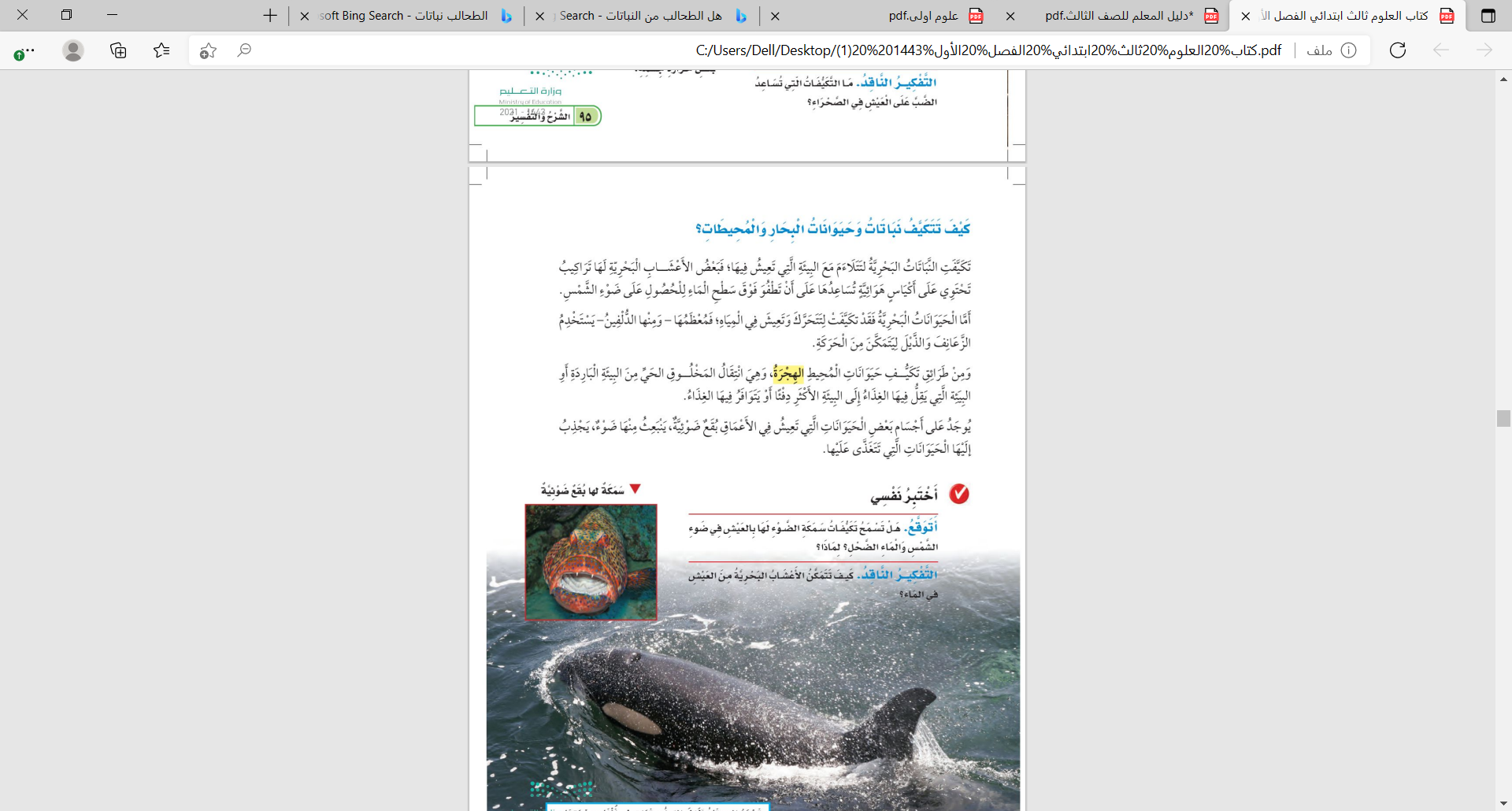 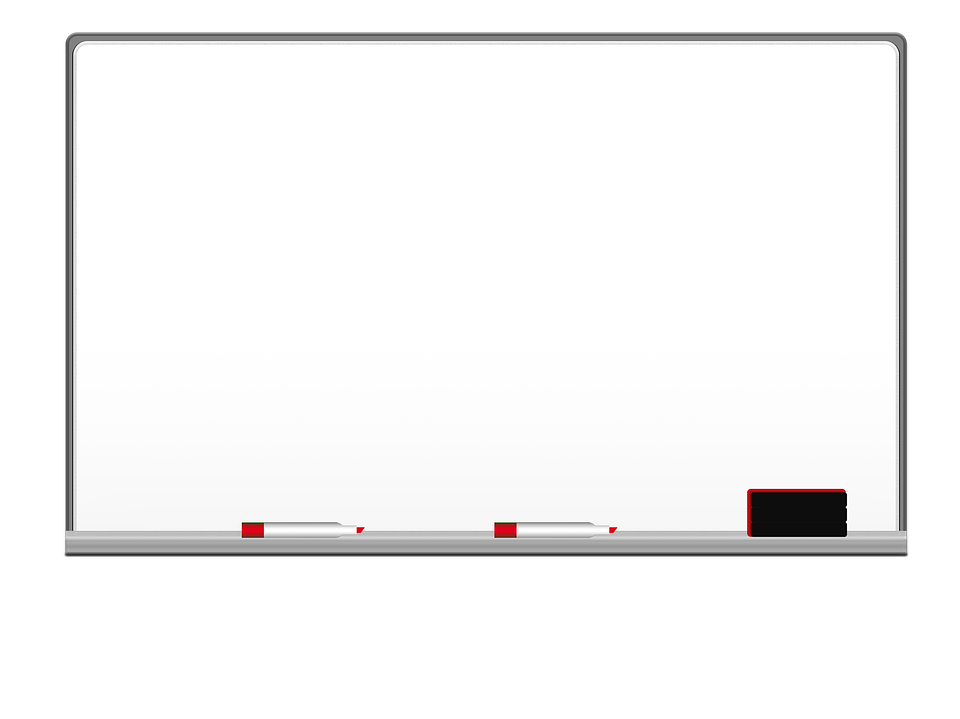 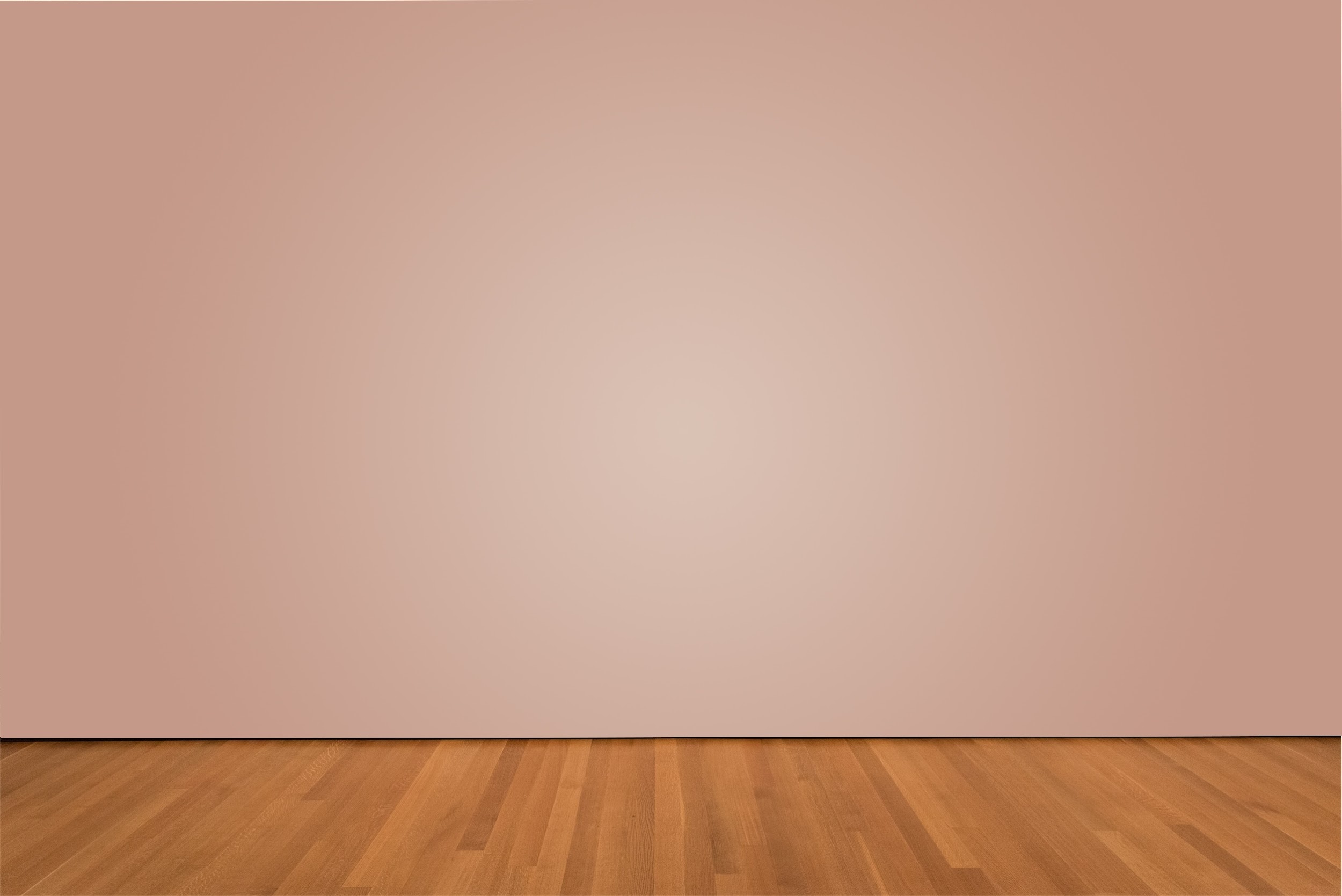 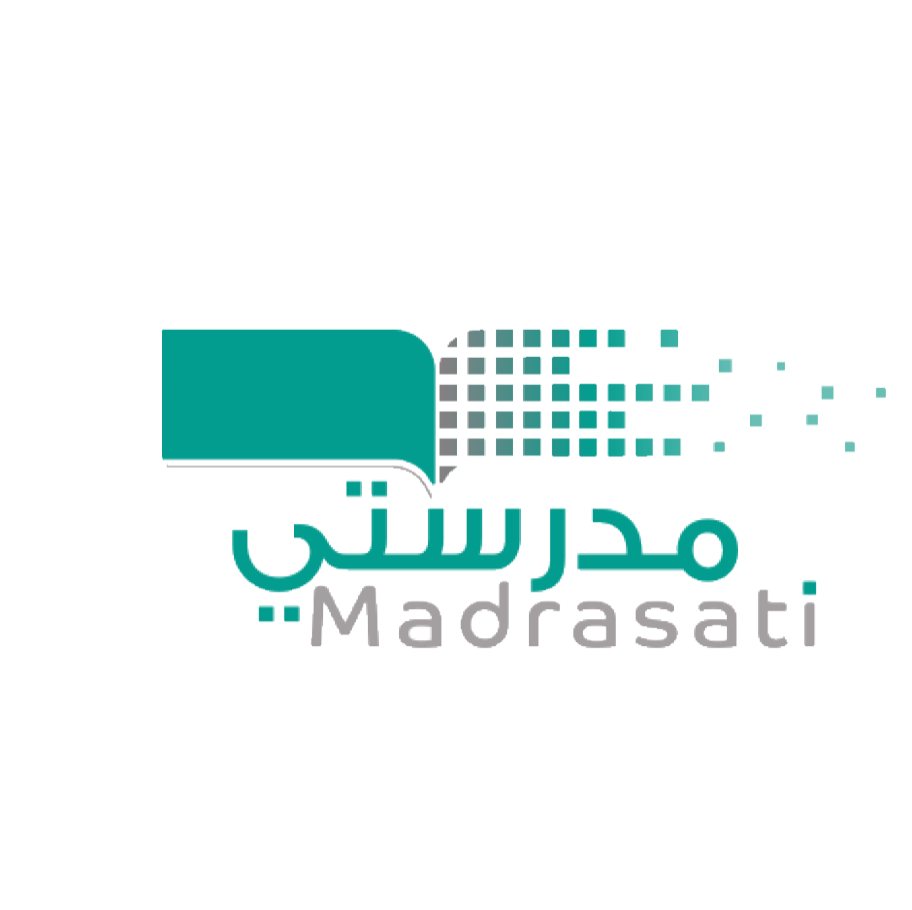 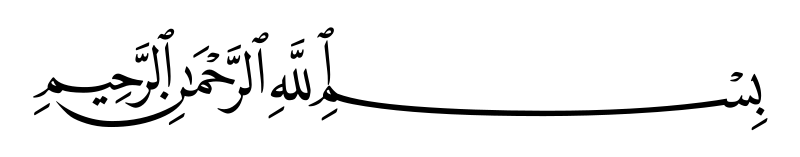 التاريخ :
/    / 1434
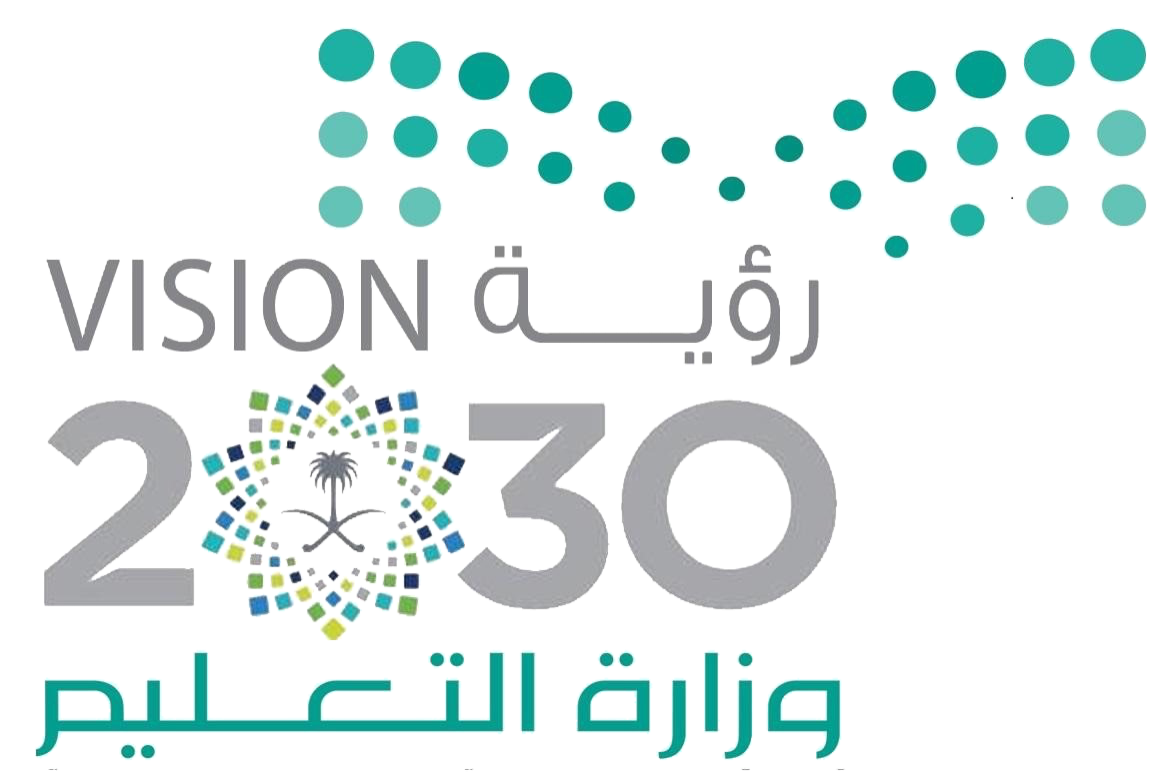 المادة :
علوم
التكيف
كتاب الطالب ص 96
الموضــــــــــــوع :
الصف :
ثالث
أتوقع:هل تسمح تكيفات سمكة الضوء لها بالعيش في ضوء الشمس والماء الضحل؟ولماذا؟
اختبر نفسي
لا؛ لأن الضـوء الـذي ينبعـث منها لن يظهر بسـبب 
الضوء الصادر من الشمس.
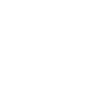 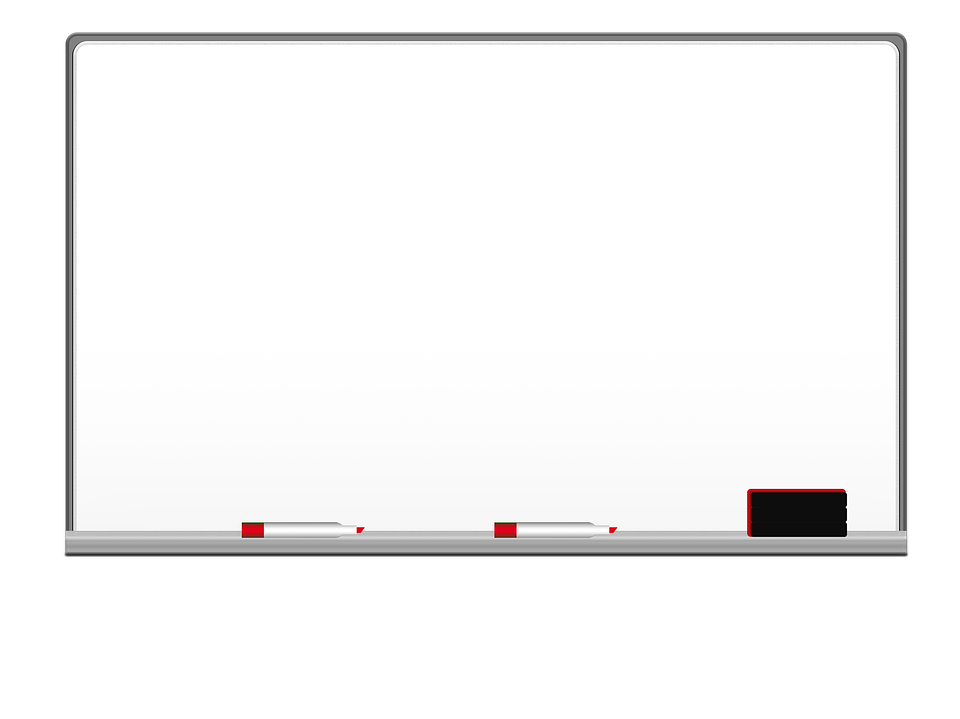 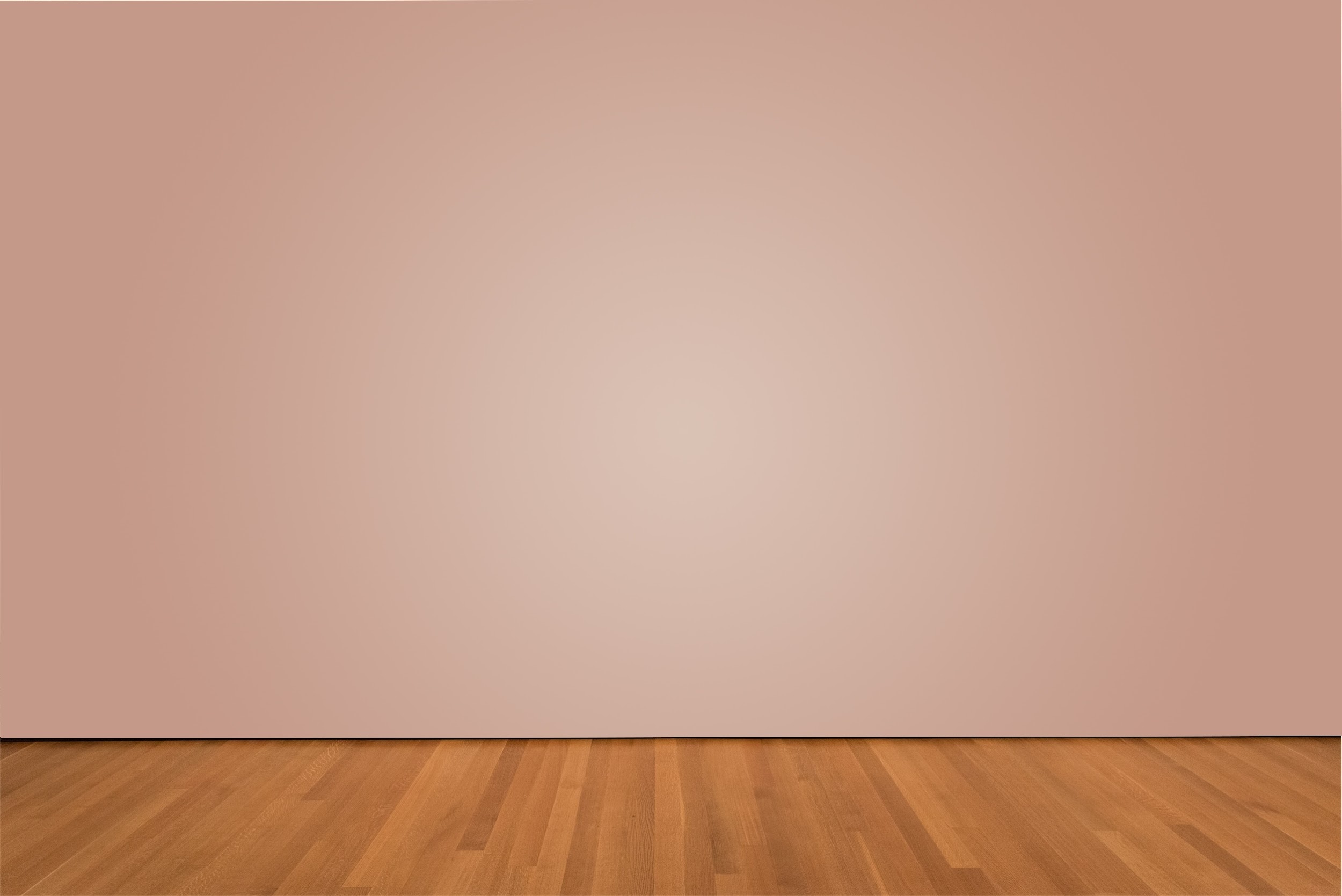 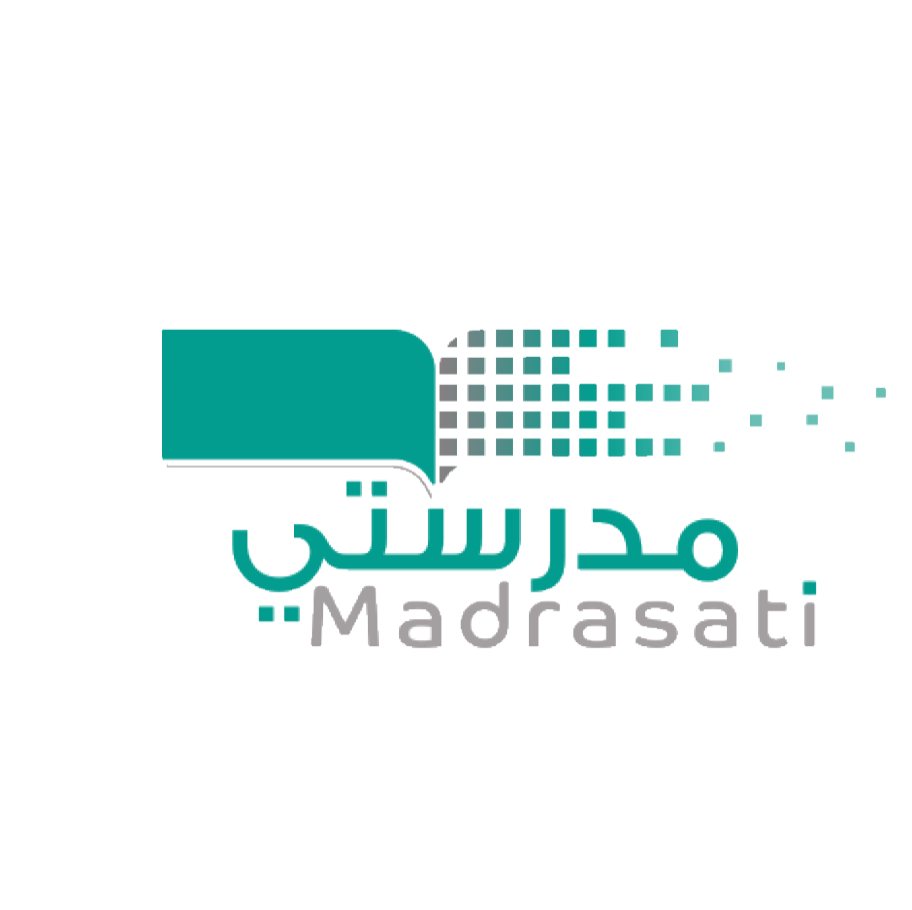 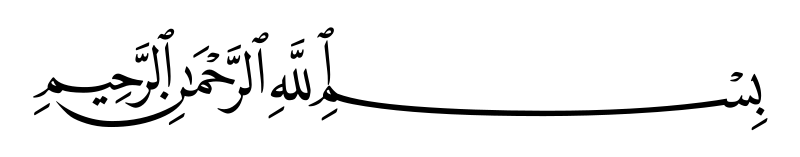 التاريخ :
/    / 1434
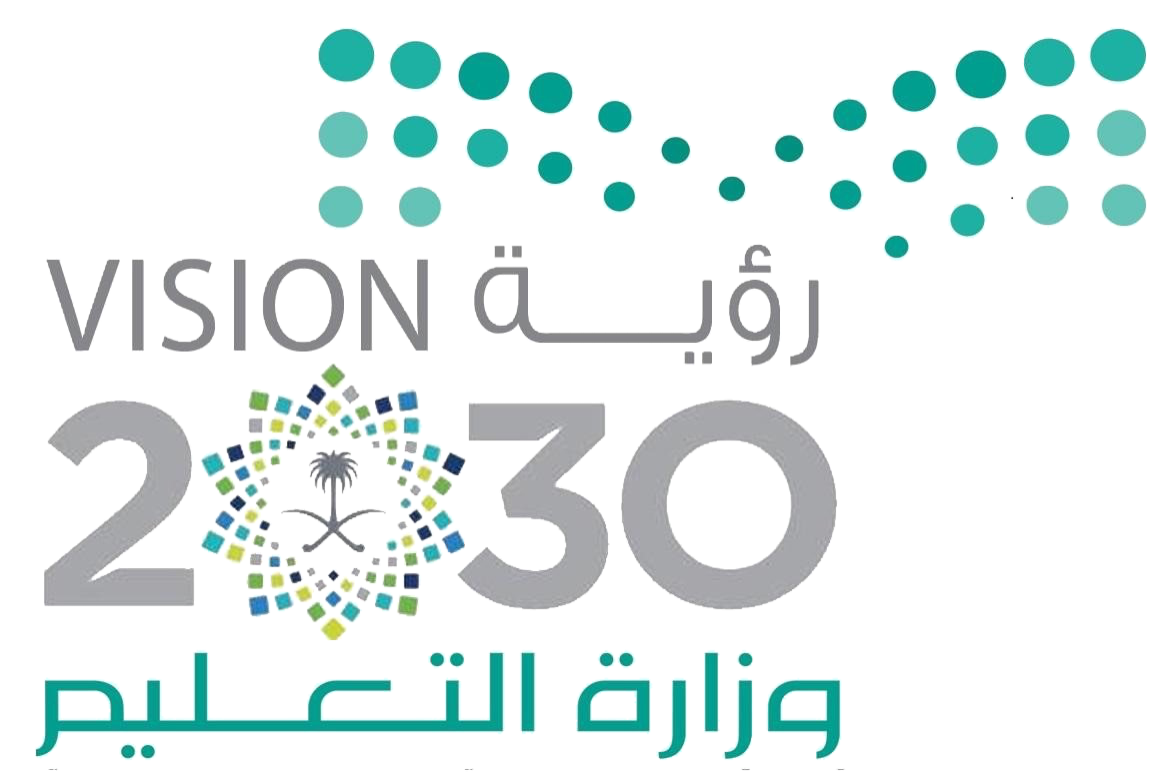 المادة :
علوم
التكيف
كتاب الطالب ص96
الموضــــــــــــوع :
الصف :
ثالث
اختبر نفسي
كيف تتمكن الأعشاب البحرية من العيش في الماء؟
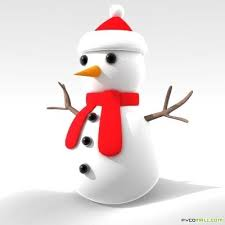 تصنـع غذاءهـا بنفسـها، تحتـاج إلى ضـوء 
الشمس، ولها تركيب داخلي يشبه تركيب النبات.
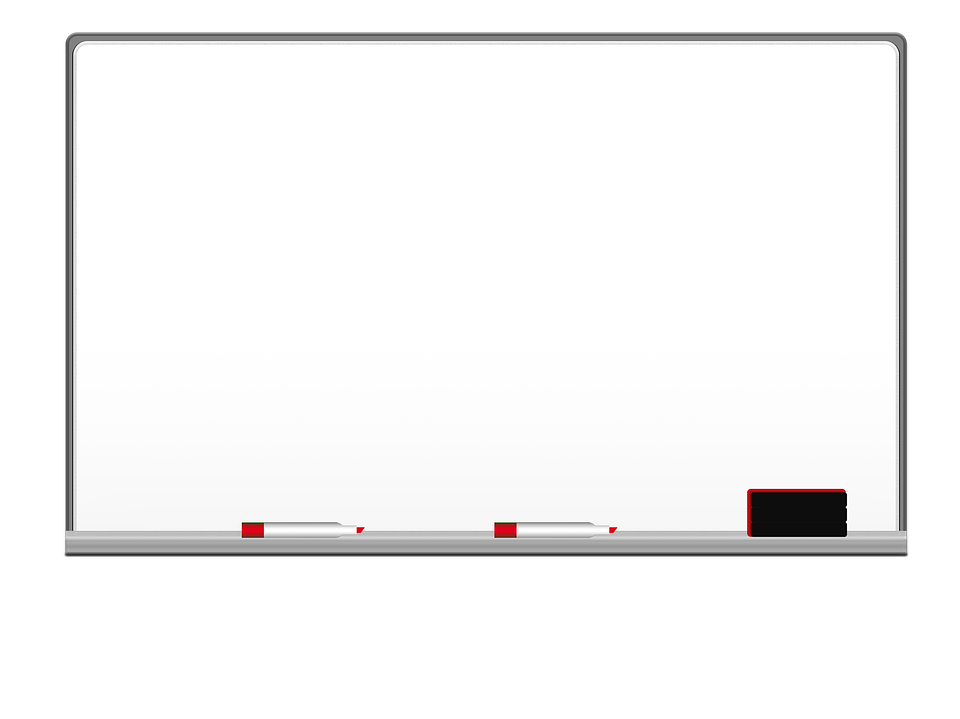 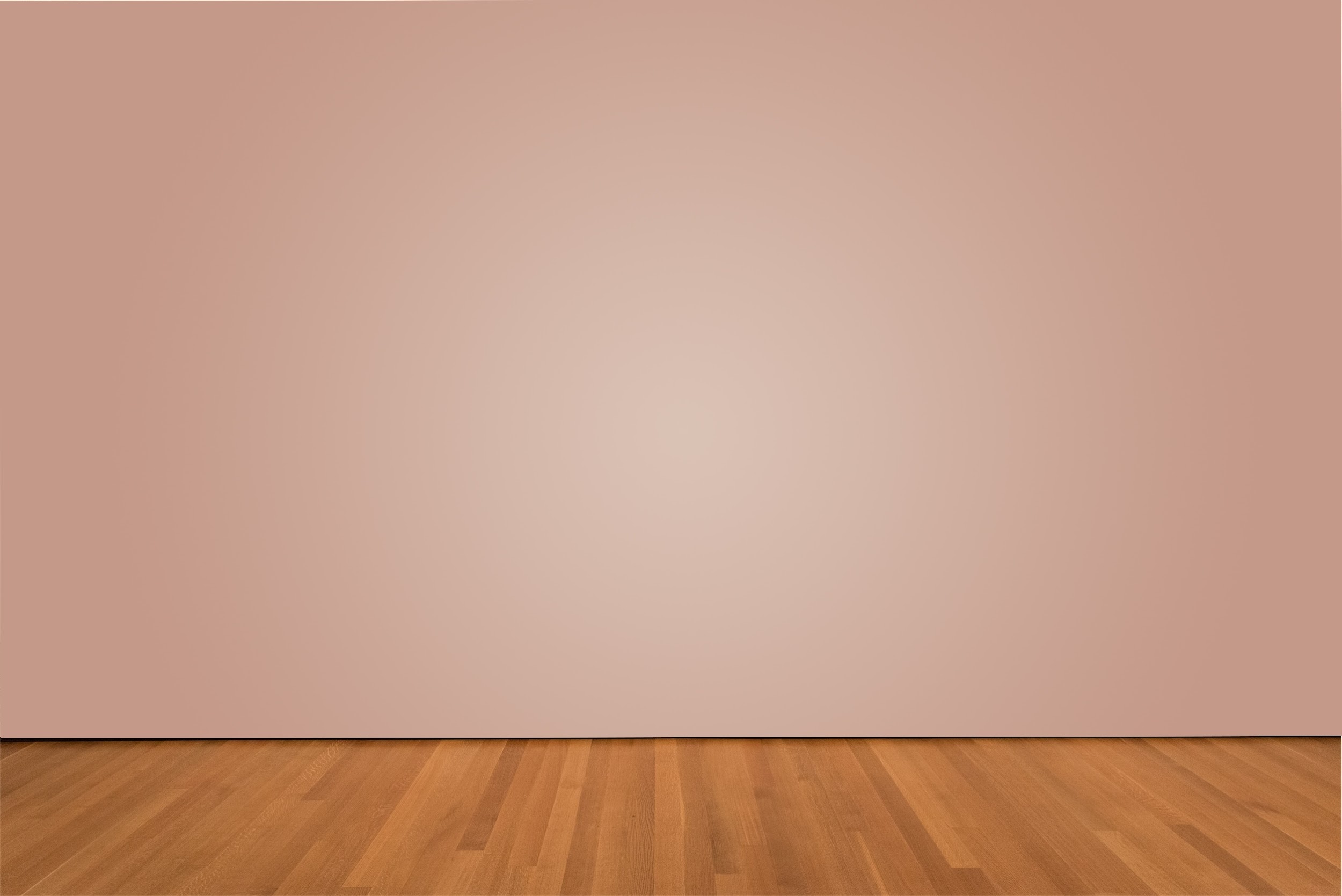 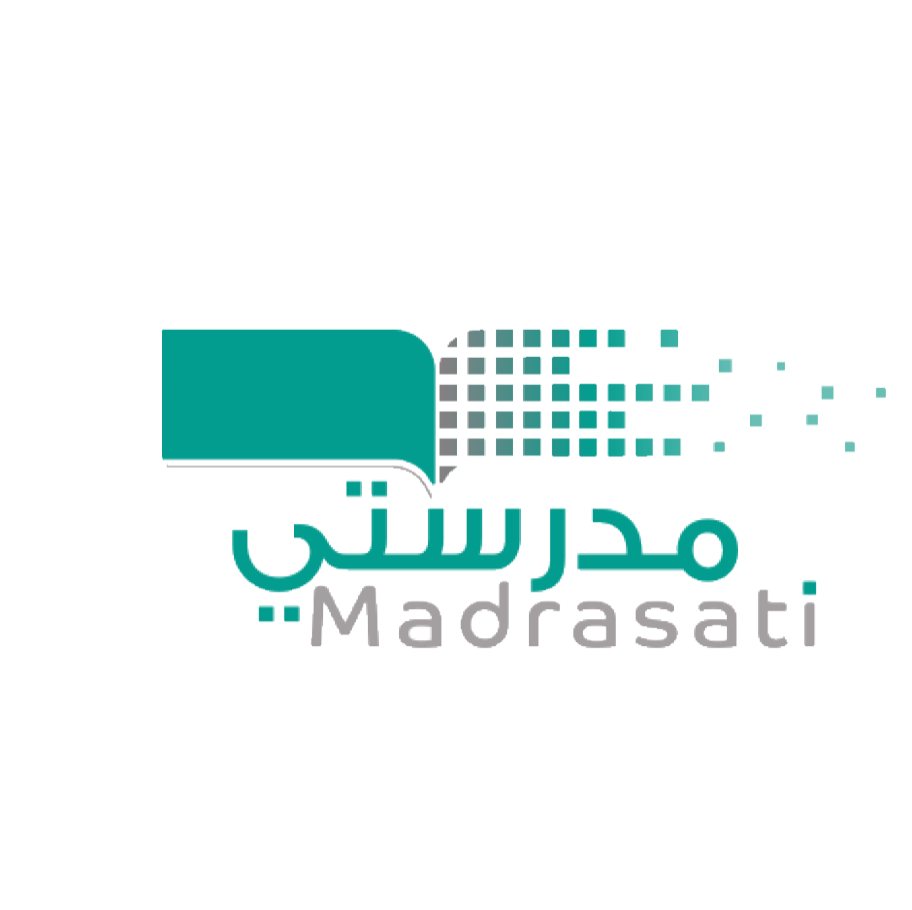 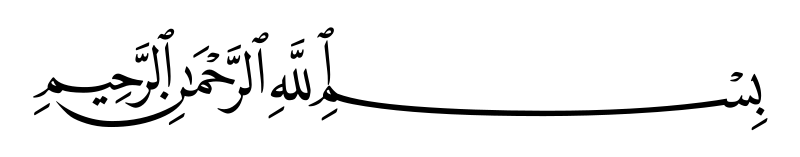 التاريخ :
/    / 1434
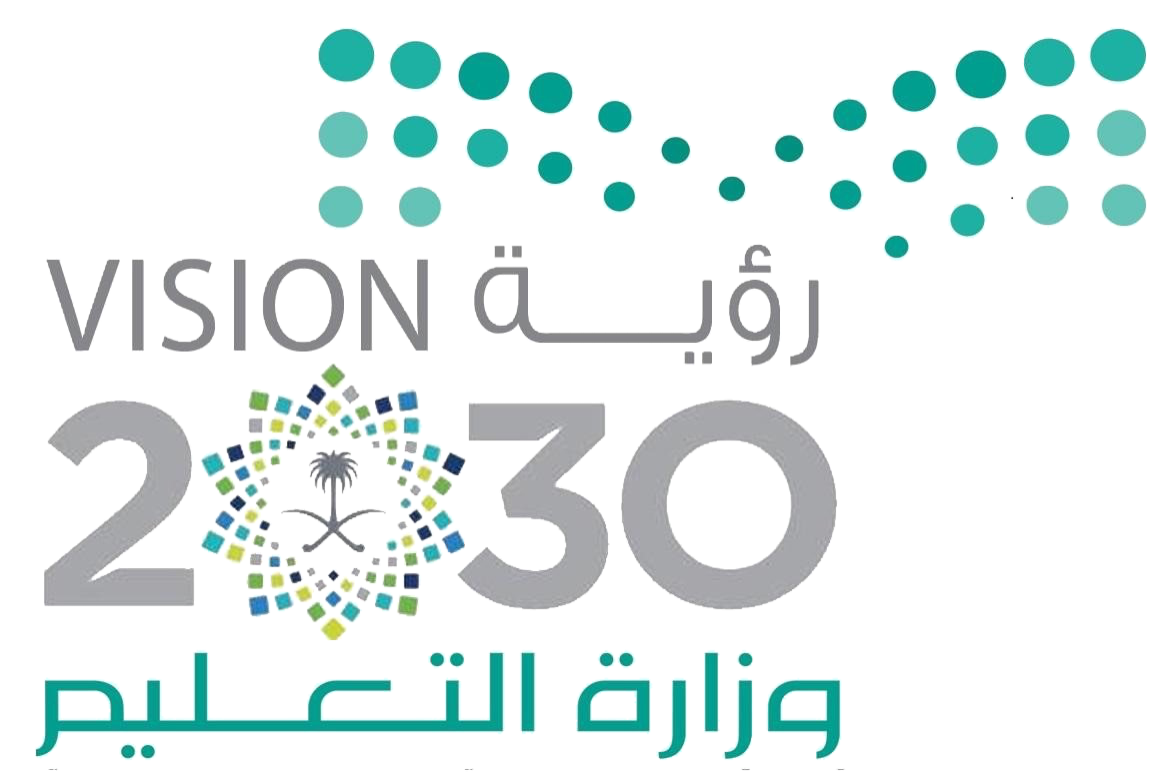 المادة :
علوم
التكيف
كتاب الطالب ص 96
الموضــــــــــــوع :
الصف :
ثالث
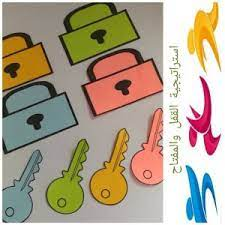 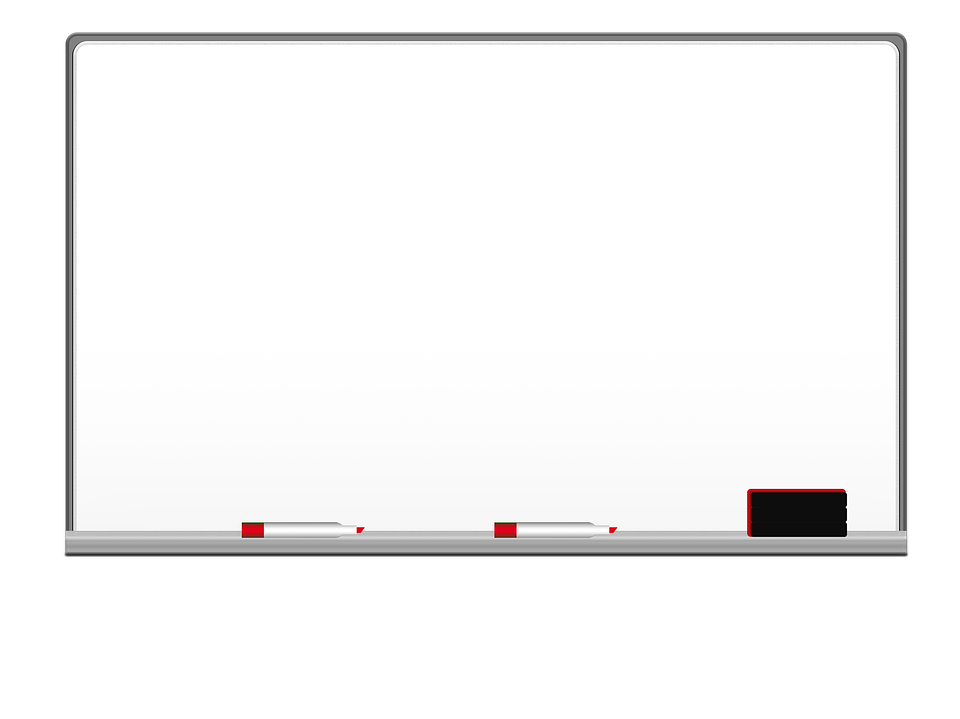 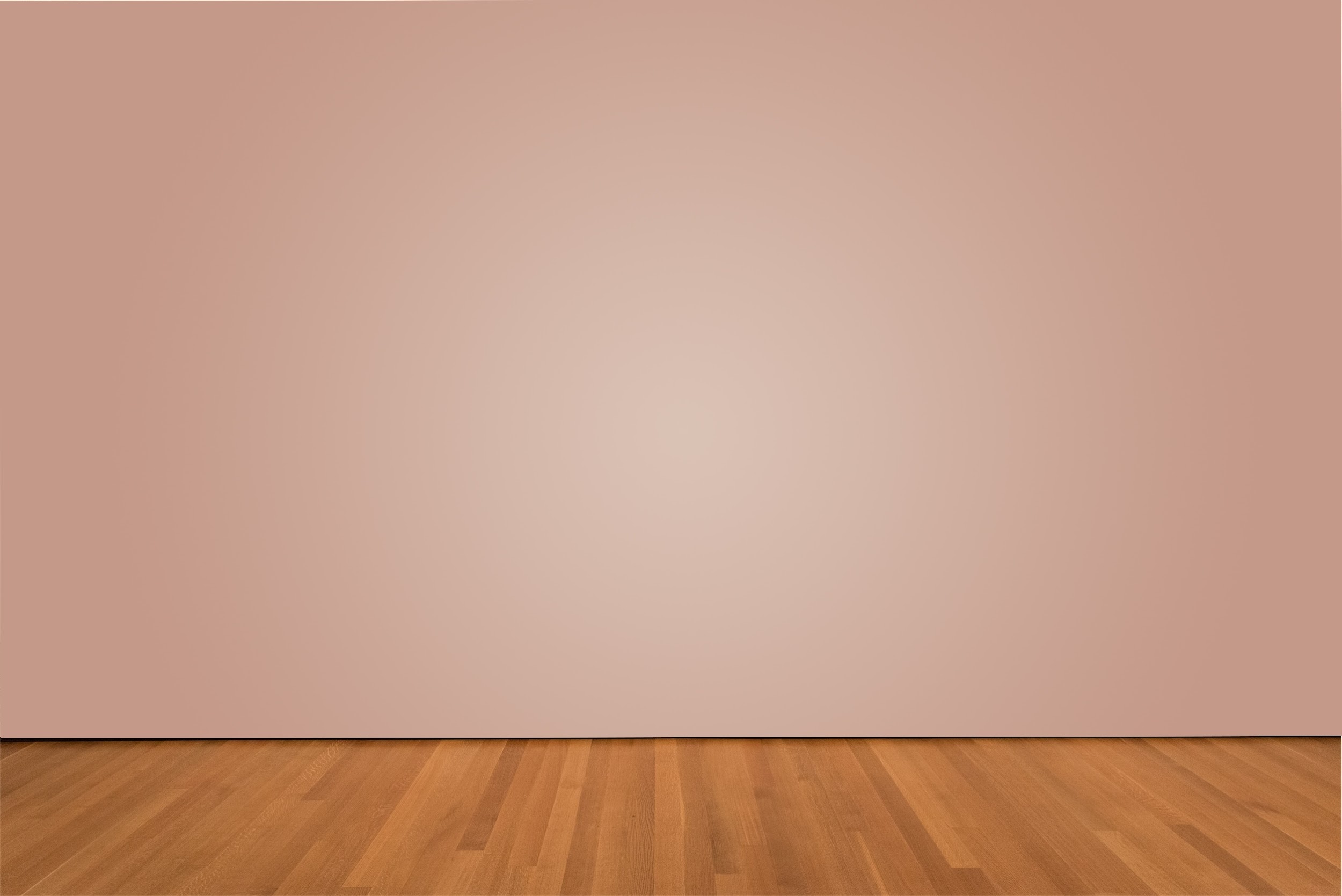 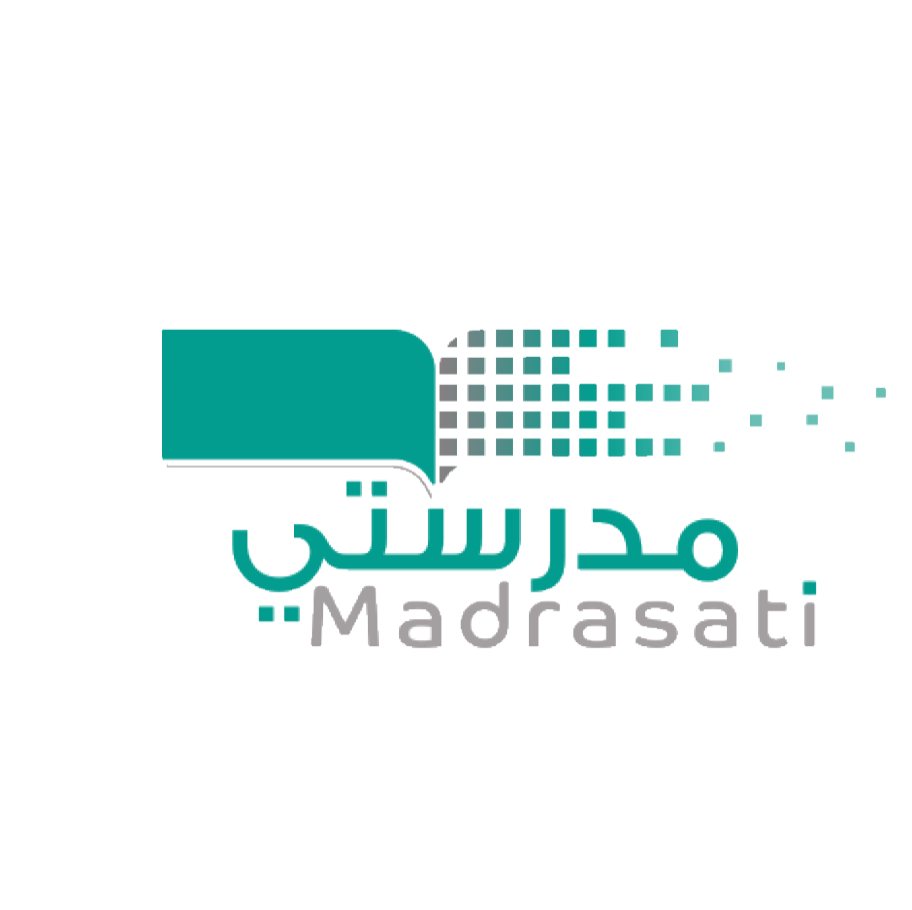 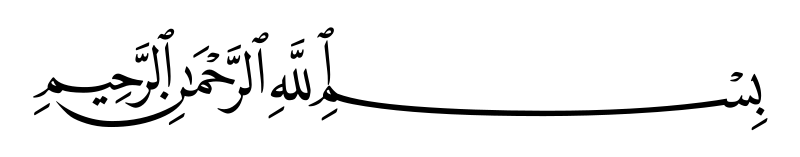 التاريخ :
/    / 1434
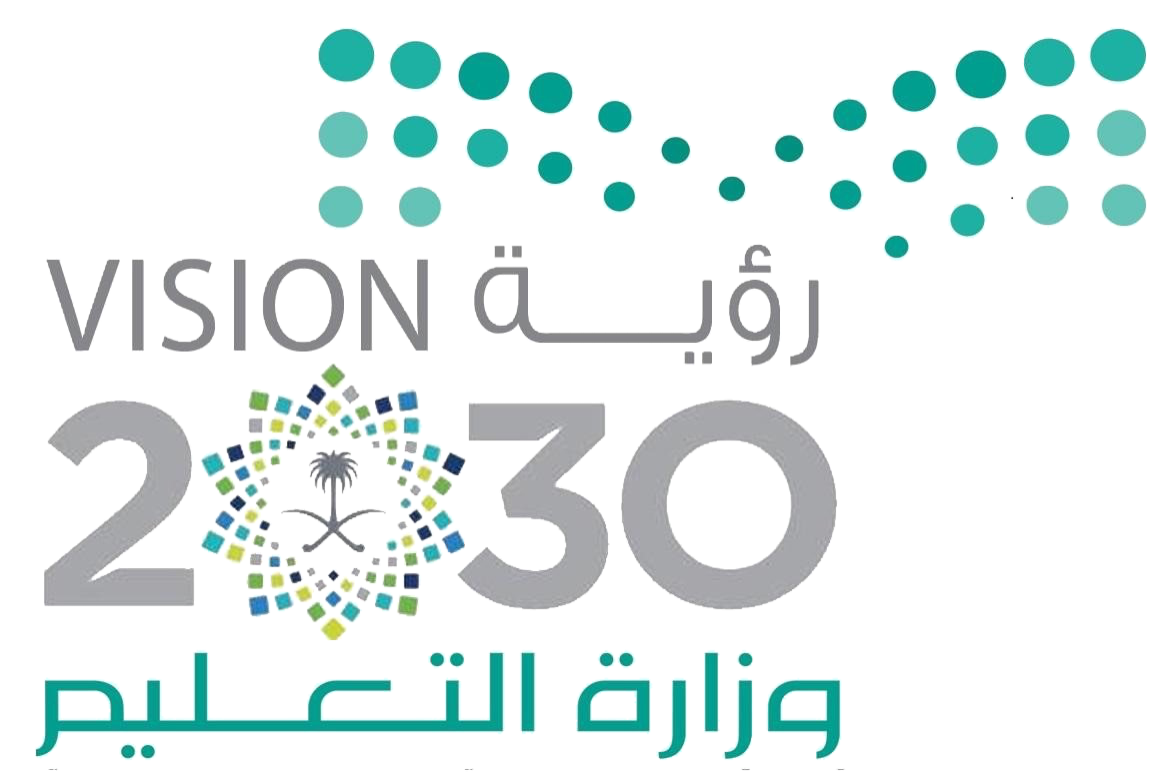 المادة :
علوم
التكيف
كتاب الطالب ص 96
الموضــــــــــــوع :
الصف :
ثالث